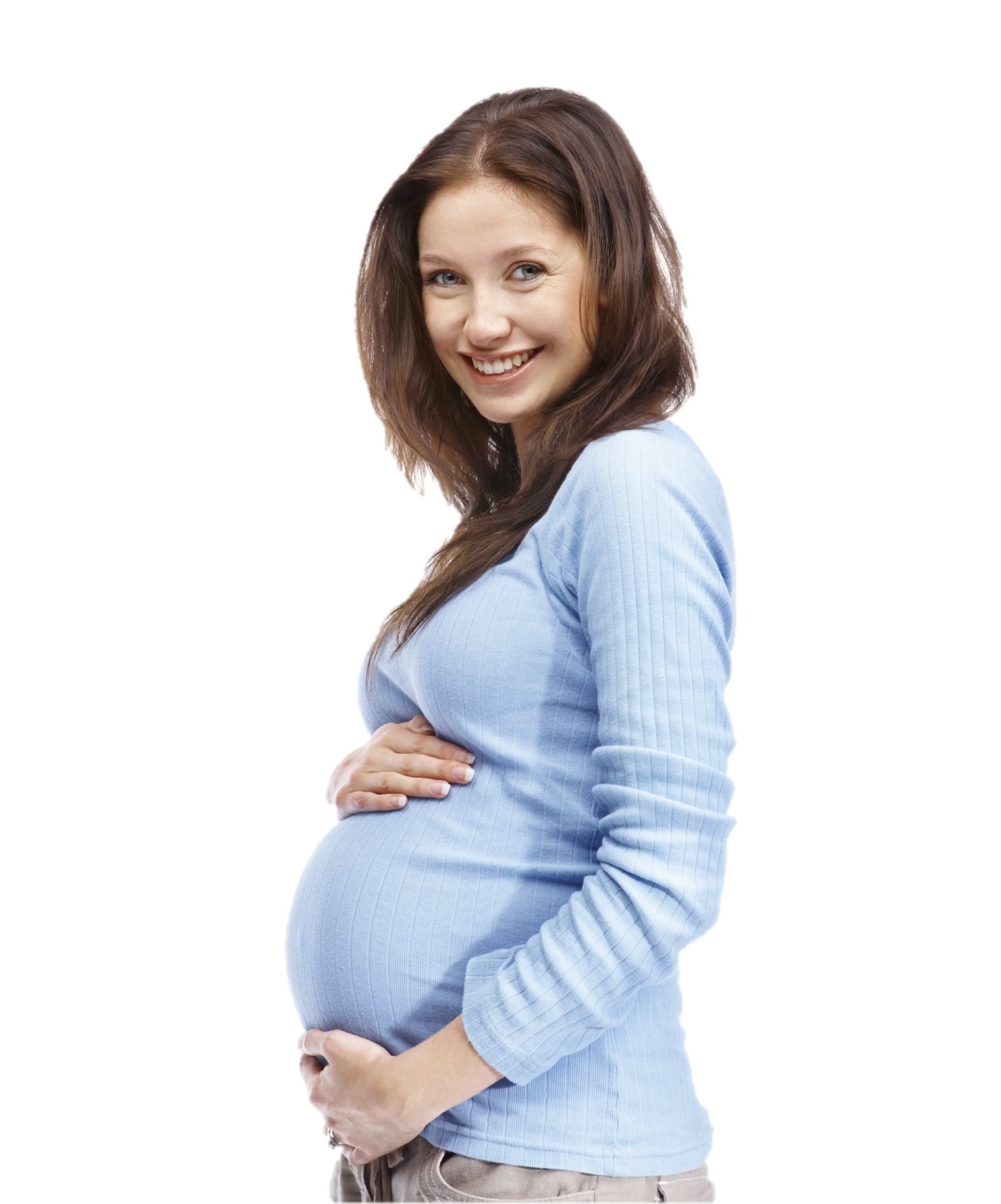 GEBELERDE AĞIRLIK YÖNETİMİ BİREYSEL STANDART BESLENME DANIŞMANLIĞI PROGRAMI
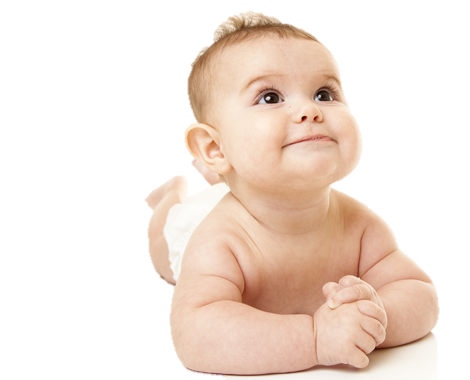 Prof. Dr. Nevin Şanlıer
Ankara Medipol Üniversitesi
Sağlık Bilimleri Fakültesi
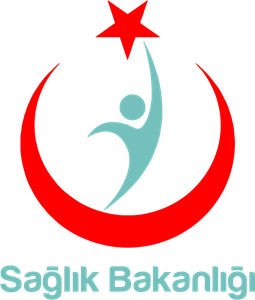 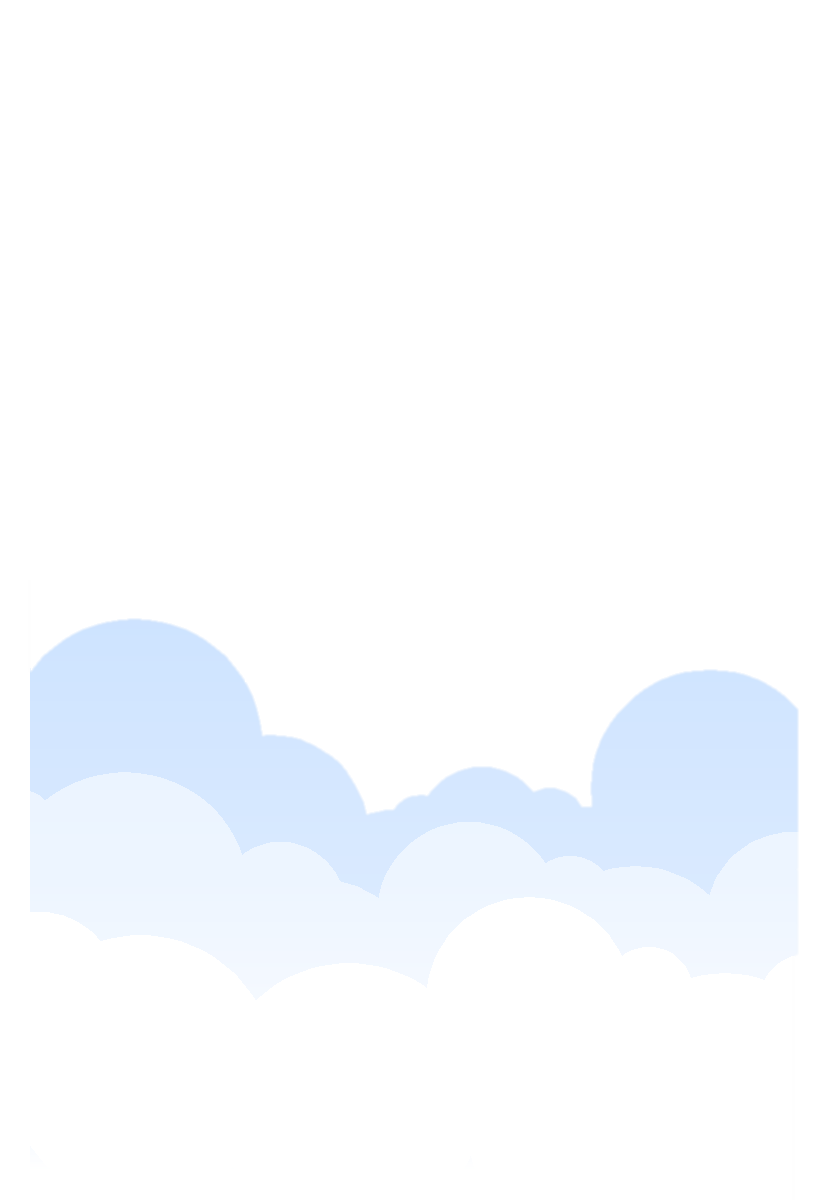 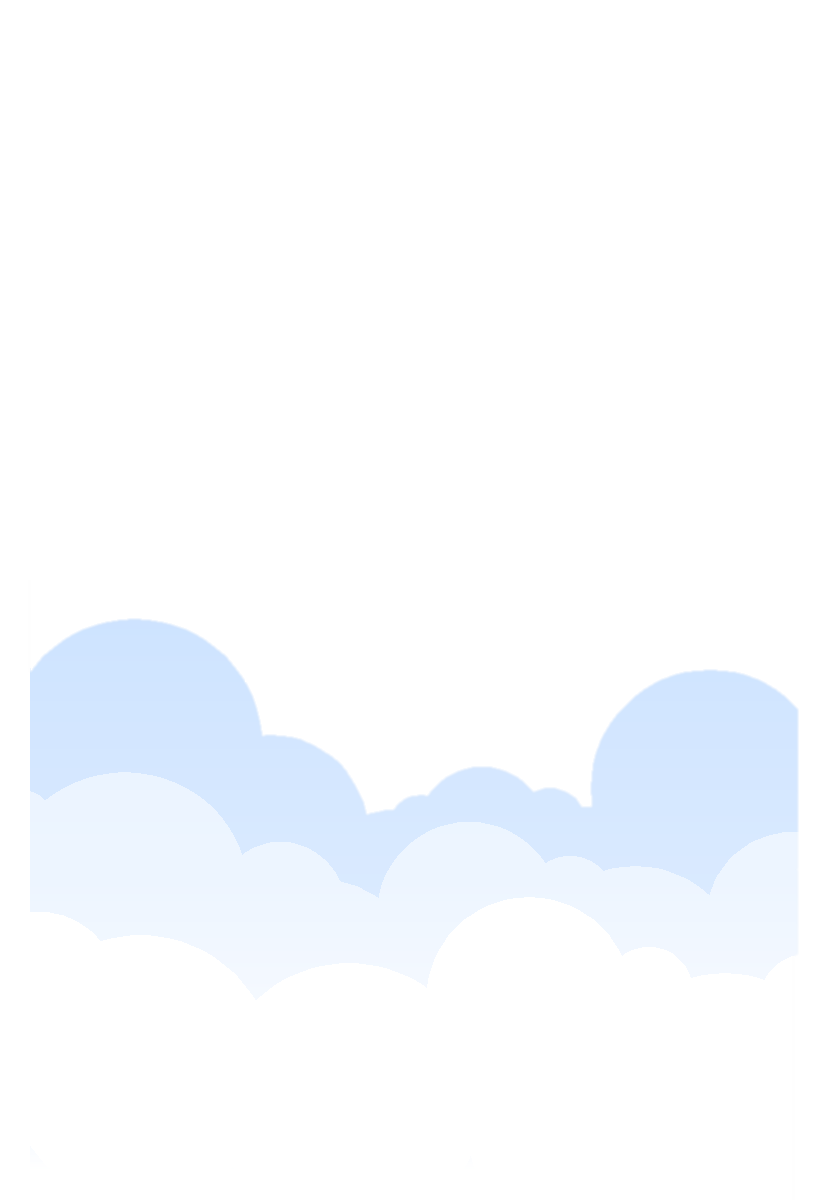 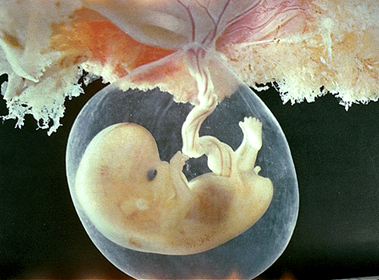 Gebelik
Fetal ve maternal doku artışı ile pozitif enerji dengesinin olduğu anabolik bir süreç
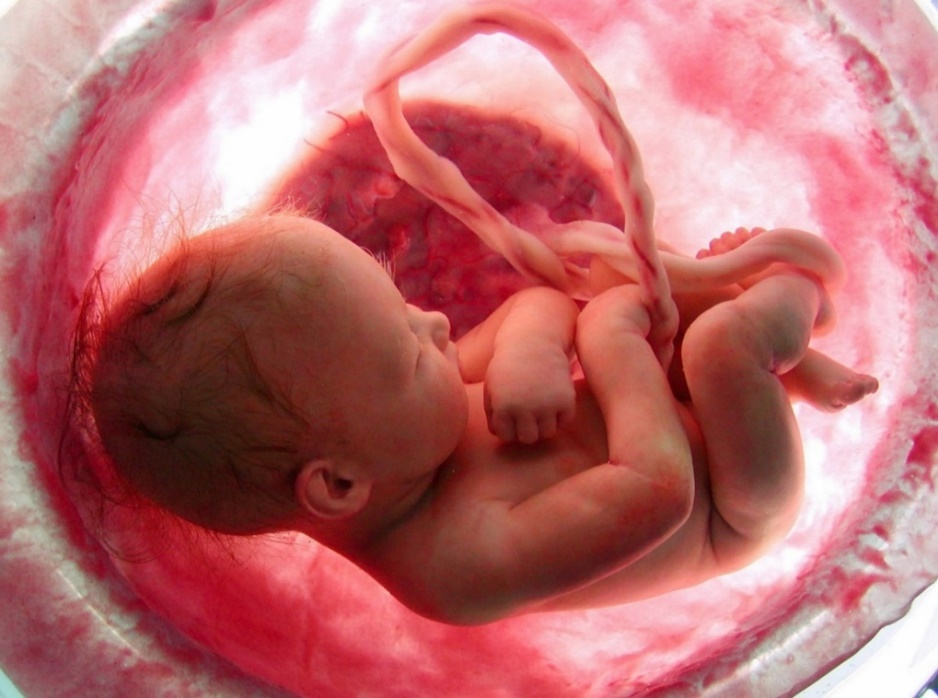 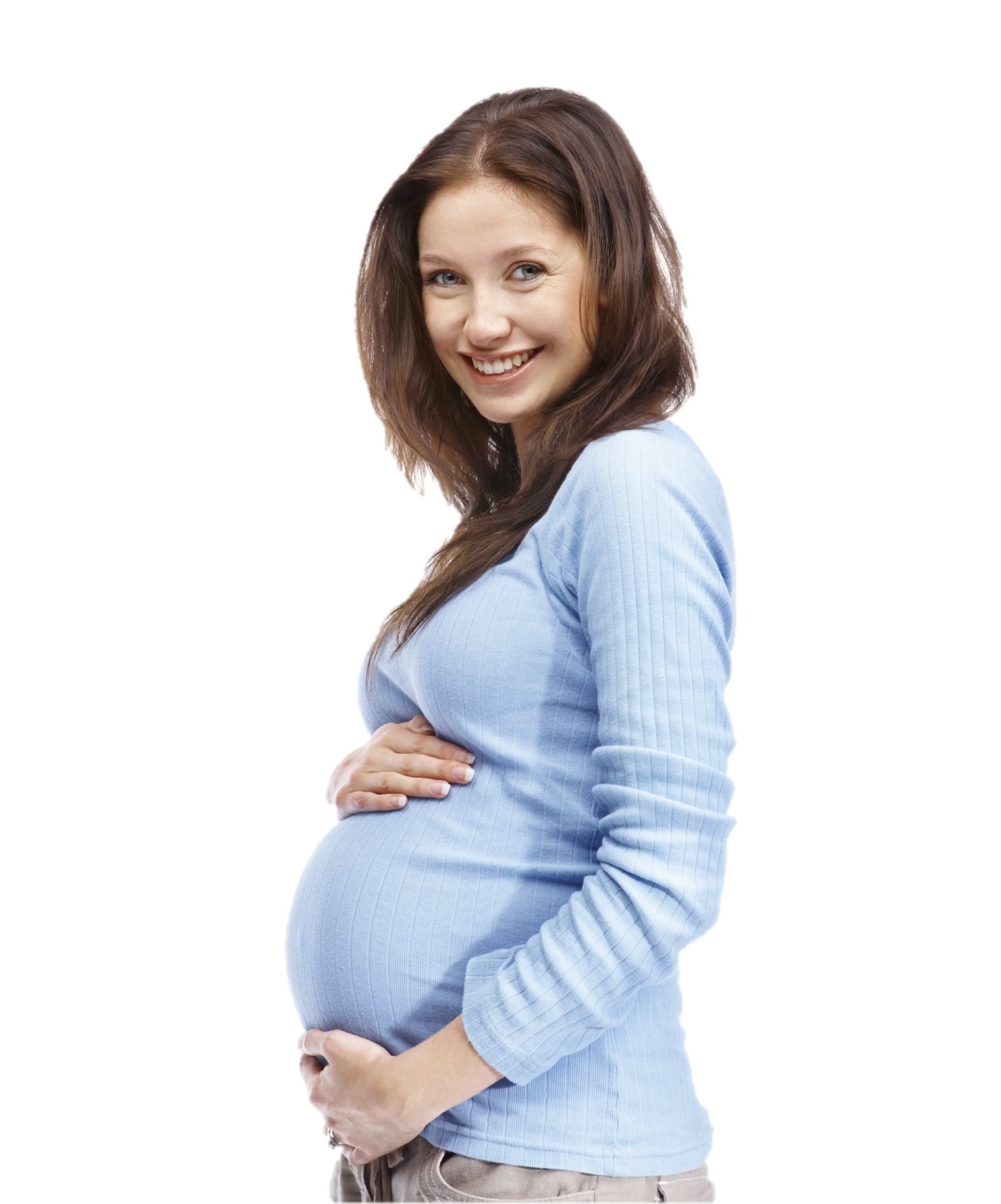 Anne ve bebek sağlığı açısından;
Gebeliğe normal vücut ağırlığıyla başlamak,
Gebelik süresince vücut ağırlığında önerilenin altında/üzerinde bir artış olması önlenmelidir
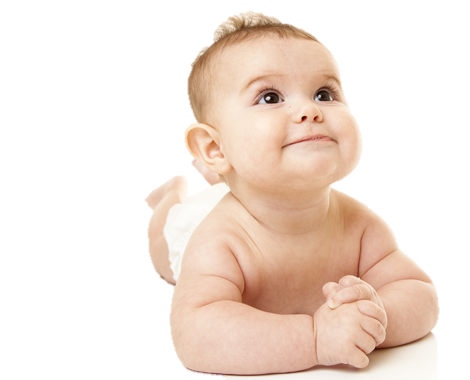 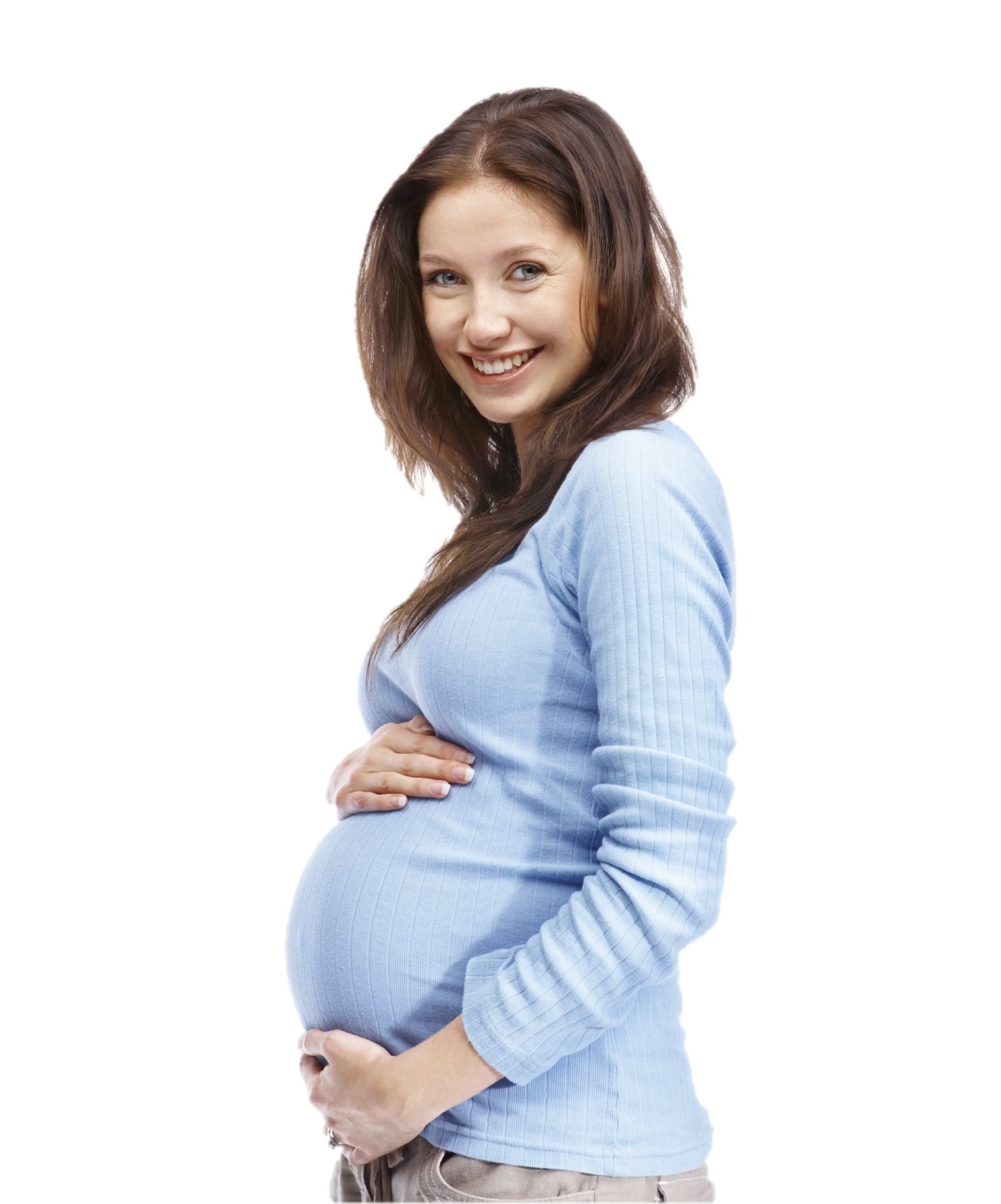 Maternal Obezite: Tanımı
Farklı görüşler mevcuttur

 İlk antenatal konsültasyonda annenin
 BKİ30 kg/m2

 Gebelikte, ideal vücut ağırlığının %110-120’sine sahip olmak obezite olarak sınıflandırılır
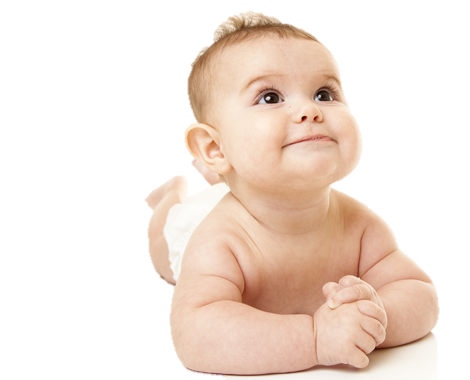 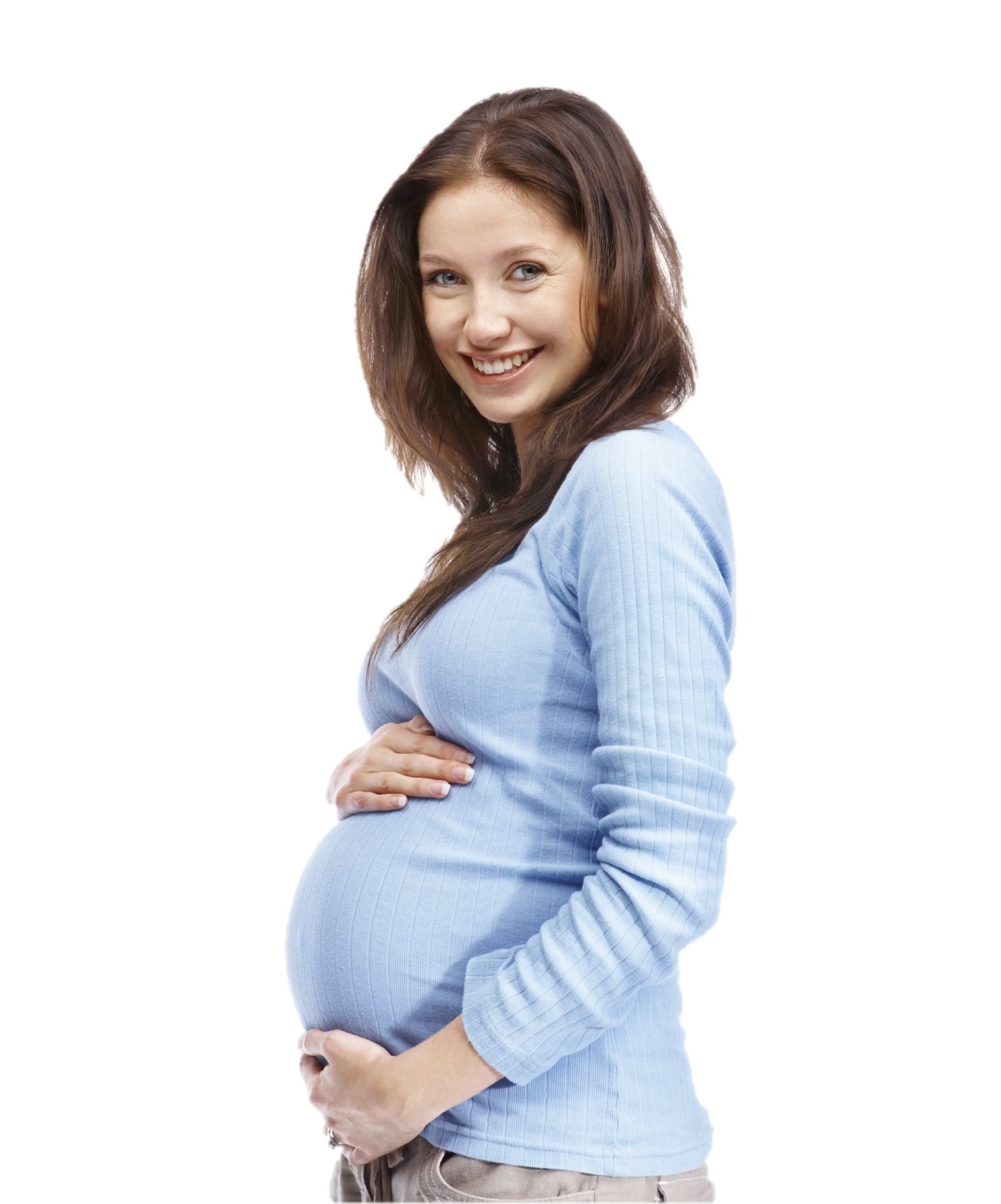 Maternal Obezite: Görülme sıklığı
Global obezite epidemisine paralel olarak tüm dünyada insidansı giderek artmaktadır

Avrupa: Yaklaşık %7-25 arasında,

Birleşik Krallık: 20 yılda %7.6  %15.6’ya çıkmış 
			(ilk trimesterdeki BKİ’ne göre)

Amerika: %25’i gebelik öncesinde fazla kilolu, %22’si obez
Amerin Tıp Enstitüsü (IOM)’nün gebelikte ağırlık kazanımı önerileri
Gebelerin yalnızca %32.1’i uyumlu
%20.4’ünde ağırlık artışı yetersiz 
%47.5’inde önerilenden fazla
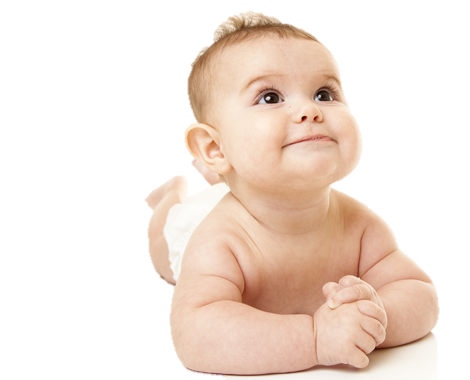 Maternal Obezite: Görülme sıklığı
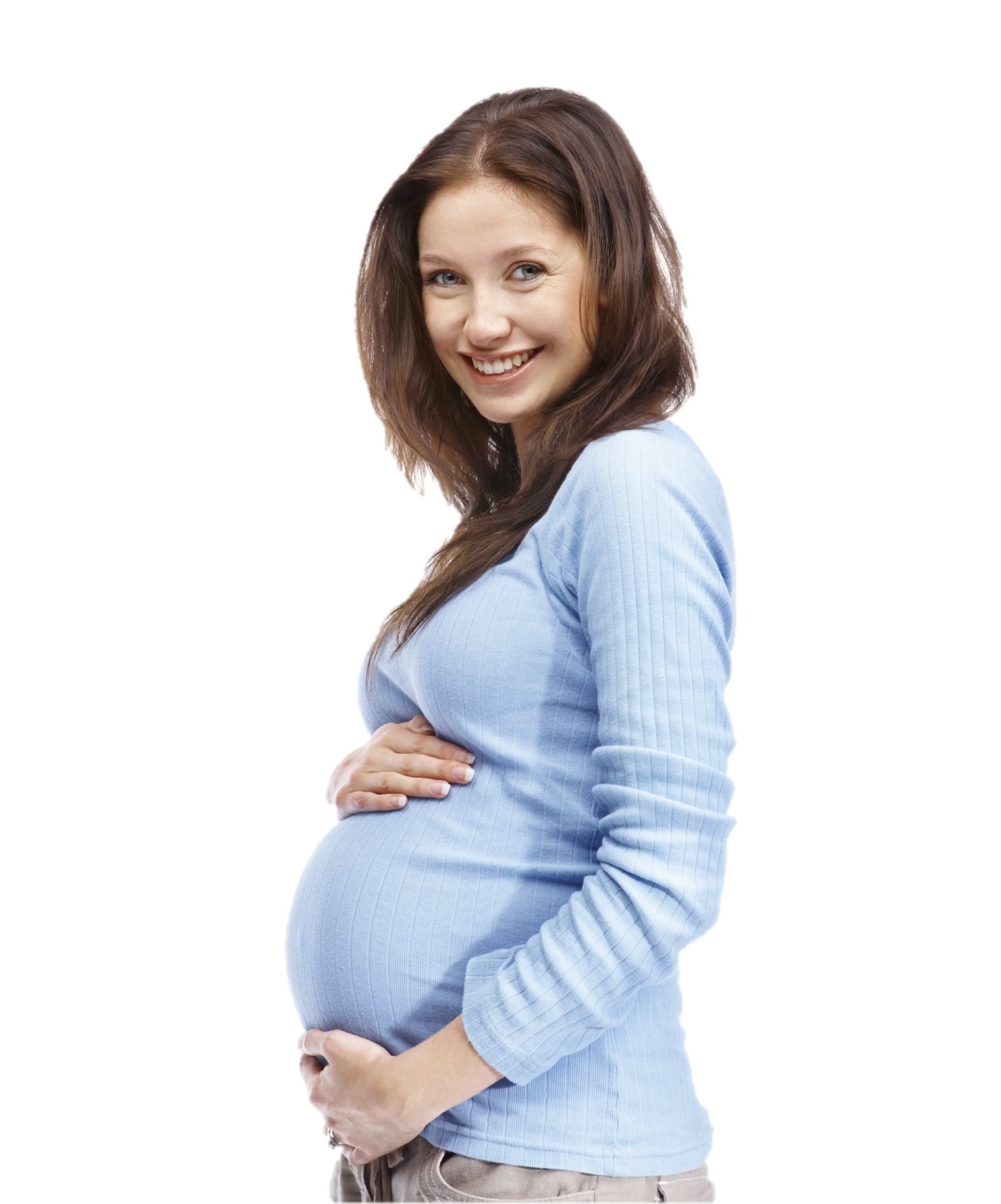 Türkiye
TNSA (1998- 2013); doğurganlık çağındaki kadınlar
Fazla kilolu: %33.4 ------------ %28.6’ya düşmüş
Obez: %18.8 ---------- %26.5’e çıkmış

TNSA 2013: 15-49 yaş ort. BKİ 26.7 kg/m2

TBSA 2013: 19 yaş obezite sıklığı %41 
		gebeliğe başlama ort. BKİ 24.4±0.7 kg/m2
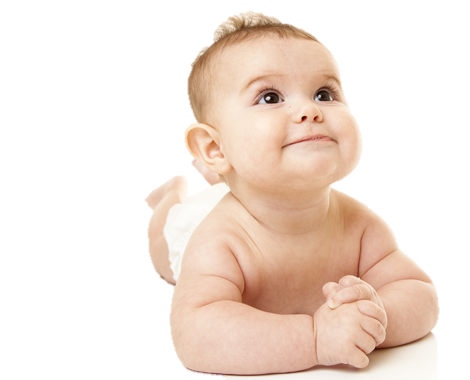 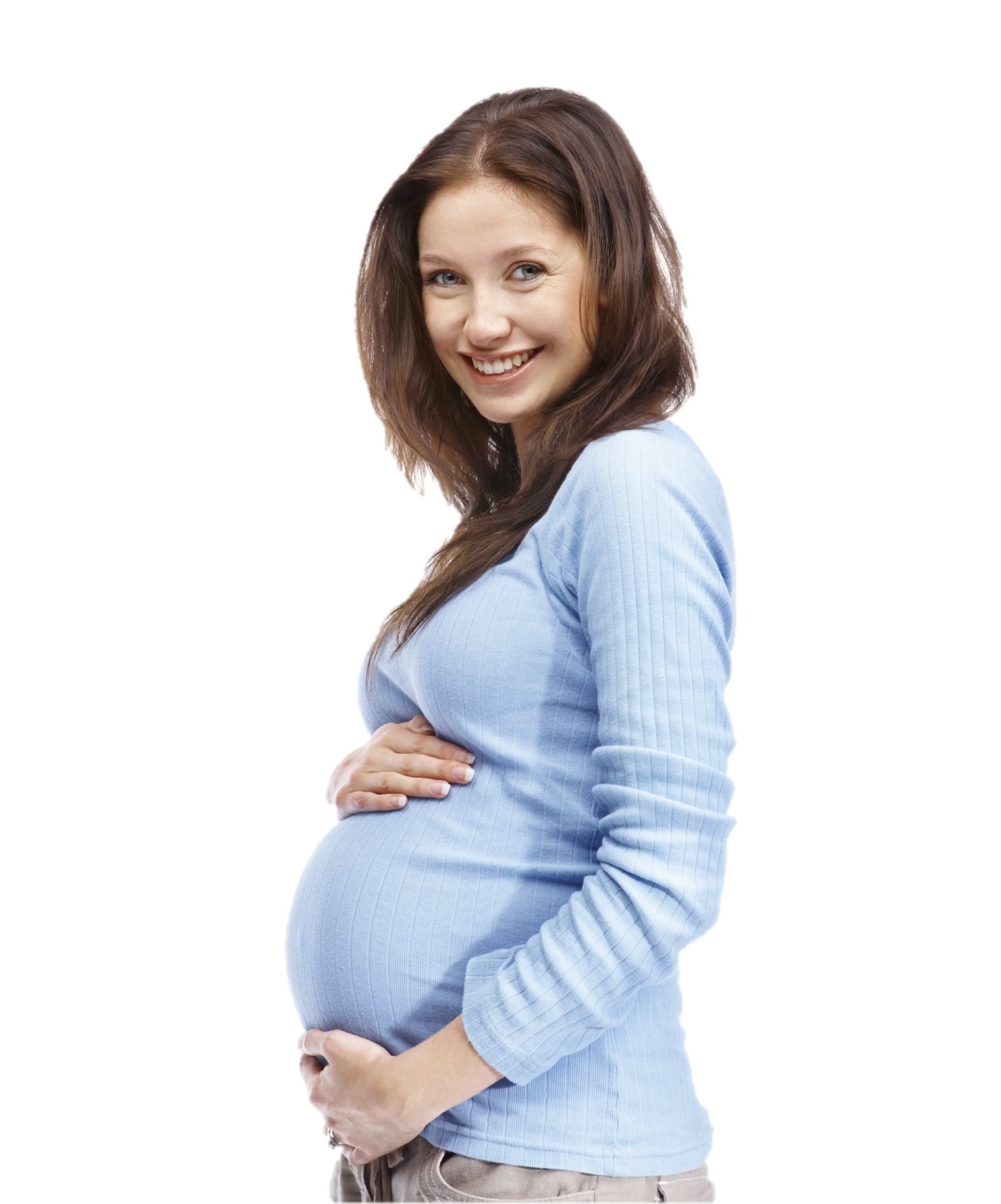 Maternal Obezite: Nedenleri & Risk Faktörleri
En önemli nedenleri:
Gebeliğe fazla kilolu veya obez olarak başlamak

Gebelik süresince önerilen ağırlık artışının 
üzerine çıkmak
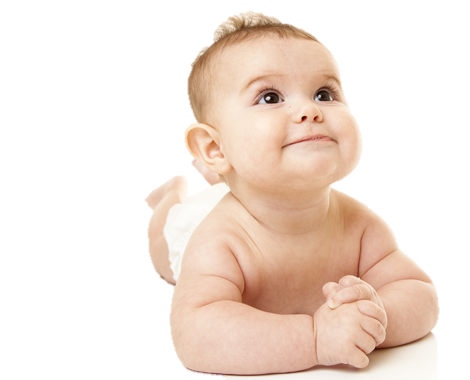 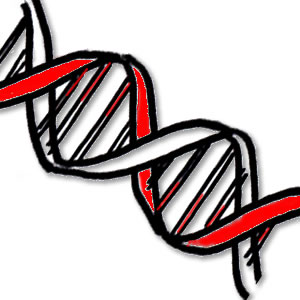 Maternal Obezite: Nedenleri & Risk Faktörleri
Çevresel Faktörler
Maternal Faktörler
Sosyo-kültürel
Dengesiz Beslenme
Fiziksel aktivite
Aşırı yeme, 
Karbonhidrat, protein ve yağdan zengin beslenme, 
Gereksinimden fazla enerji alımı vb.
Yetersiz fiziksel aktivite

Aktivite olanaklarına ulaşma güçlüğü vb
Genetik ve epigenetik
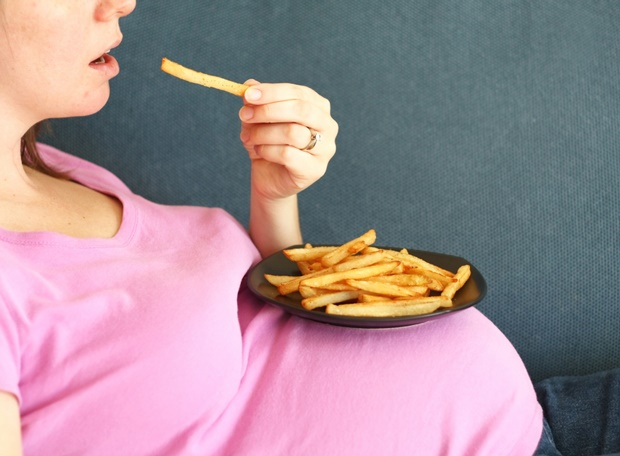 Bazı enddokrin hastalıklar
Fizyolojik faktörler
Psikolojik faktörler
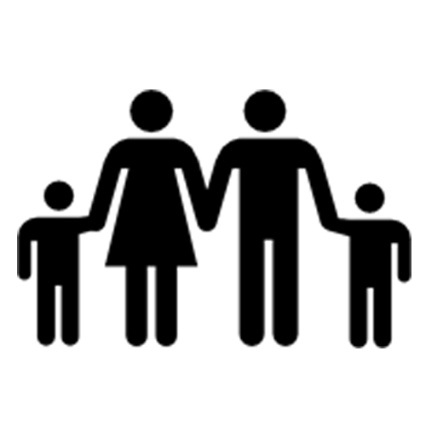 Maternal Obezite: Komplikasyonları
Gestasyonel diyabet
Gestasyonel hipertansiyon (riski 6 kat )
Preeklempsi (riski 3-8 kat )
Sezaryen ve prematüre doğum
Doğumsal defektler (riski 2 kat )
Makrozomi (riski 3 kat ) veya LBW bebek
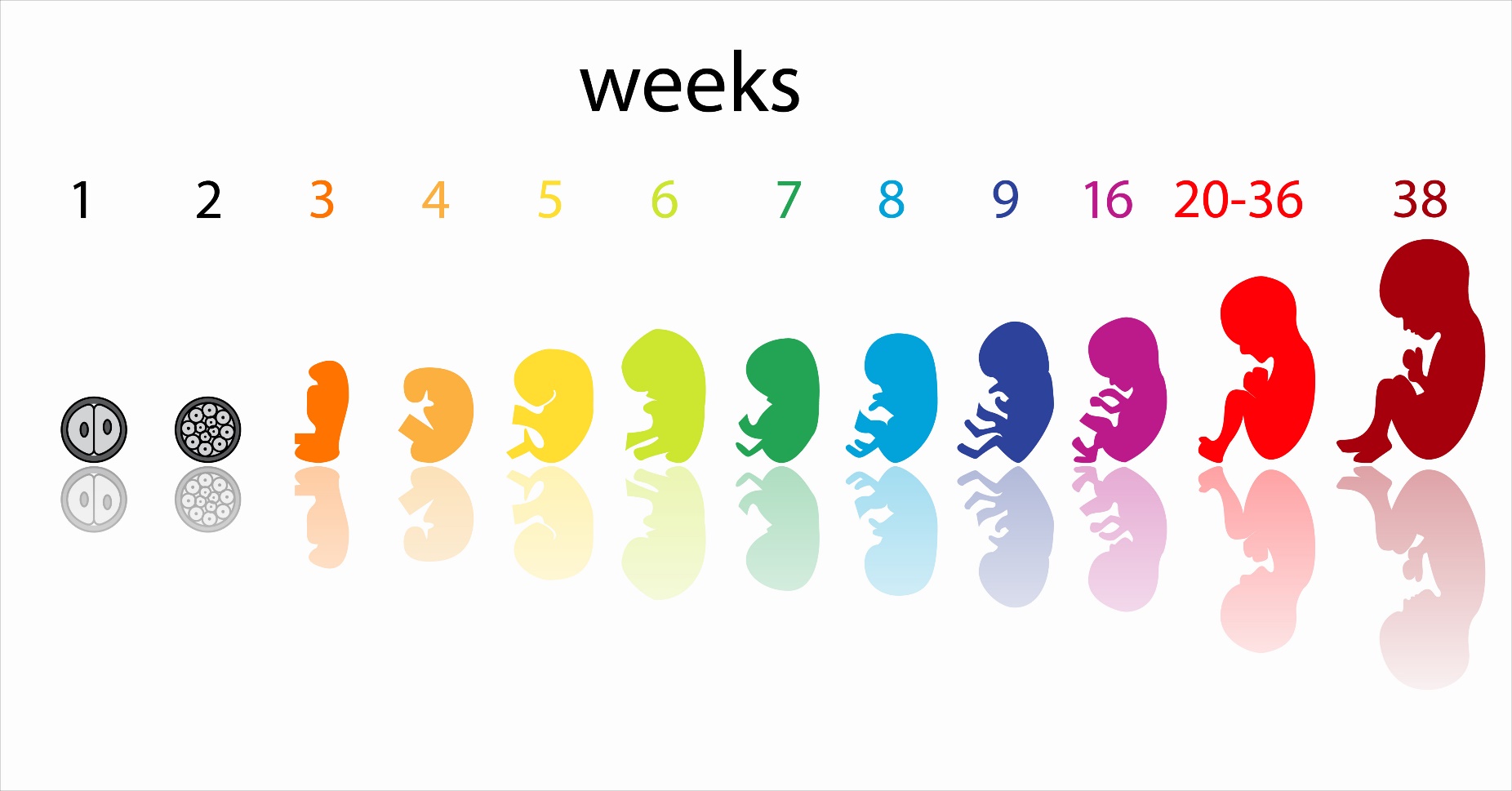 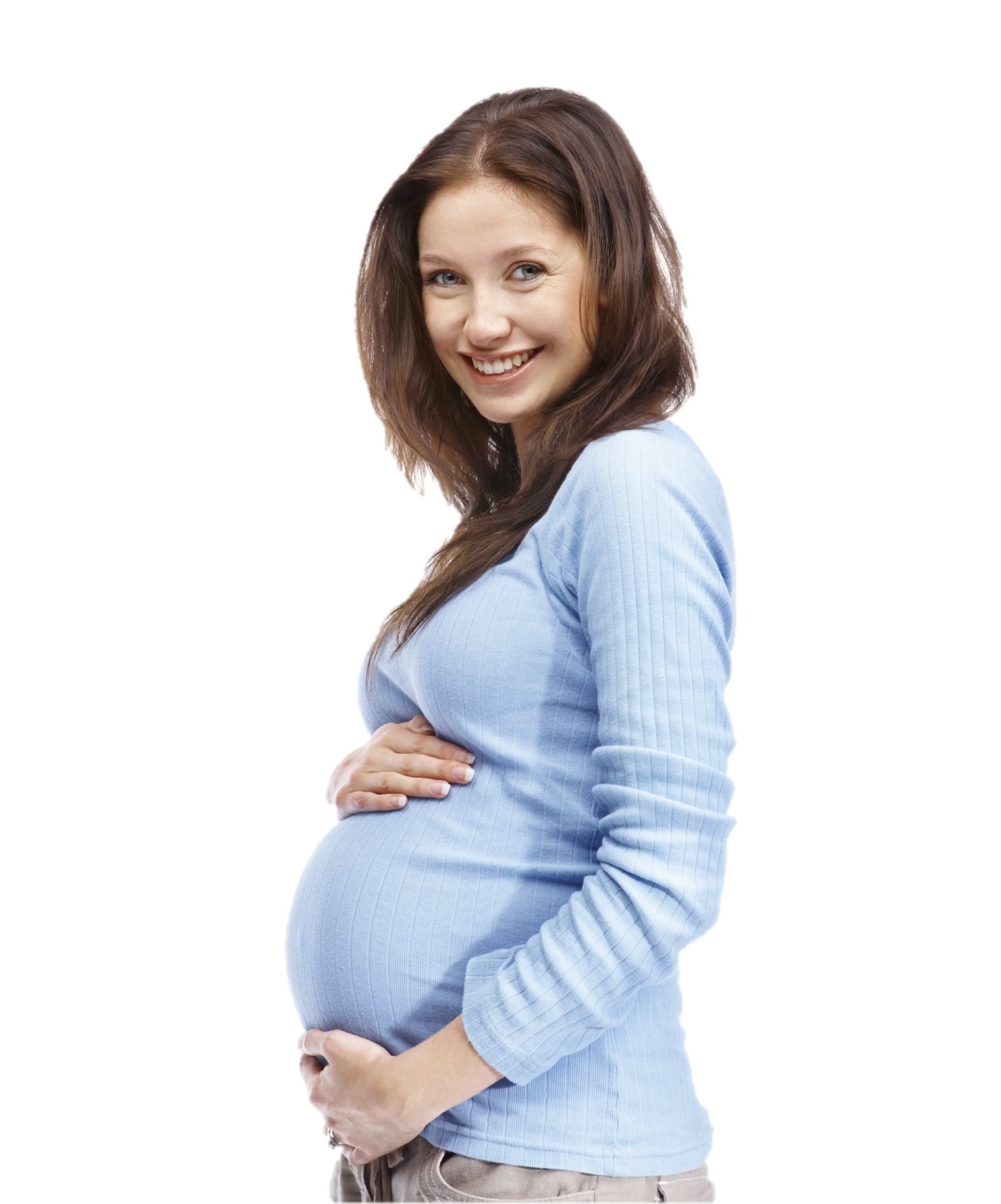 Maternal Obezite: Komplikasyonları
Gestasyonel Diyabet;
Gebeliğin 6. ayından sonra özellikle obez kadınlarda kan şeker düzeyi  (hormonal değişiklikler nedeniyle)
≥35 yaş, 
Ailede diyabet öyküsü, 
Gebelik öncesinde obezite/DM (+)
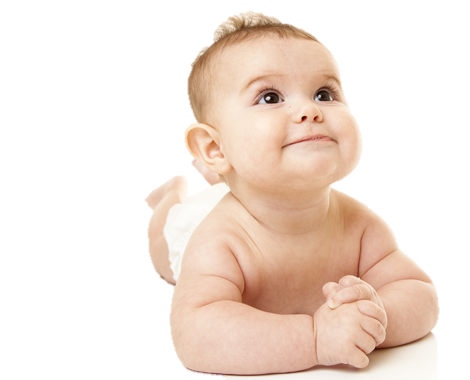 Gestasyonel DM gelişme riski daha fazla
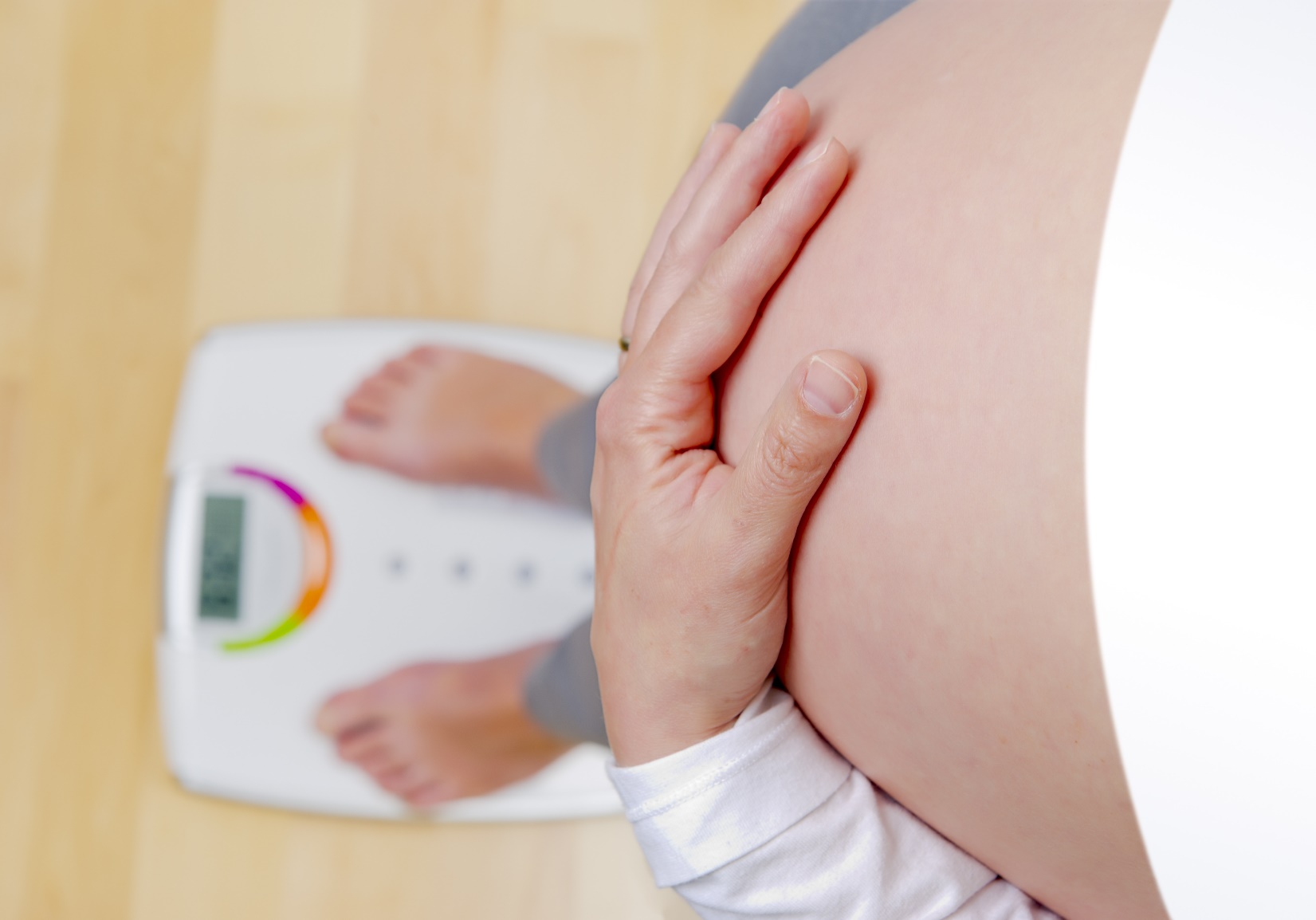 Gestasyonel Diyabet (devam);
Kan basıncının artmasına
İri bebek doğmasına (doğum ağırlığı4500 g)
Konjenital anomalilere
Müdahaleli doğuma
Prematüre doğuma neden olabilir
Obezitenin derecesi arttıkça gestasyonel diyabet gelişme riski de artmaktadır
Gestasyonel Diyabet (devam)
Çoğunlukla doğum sonrası geçici 
Gebeliğe obez başlayan ve gebelikte fazla ağırlık kazananlarda tip 2 diyabete dönüşme riski yüksektir 
  (13 kat ; preeklepmsi + HT da varsa 16-18 kat )
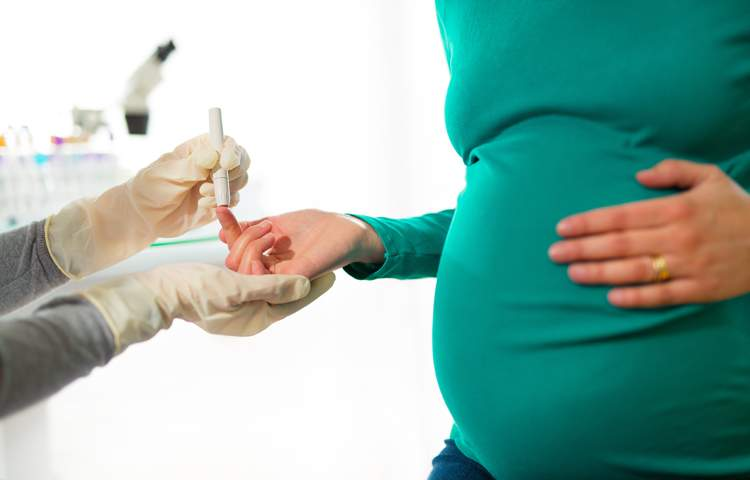 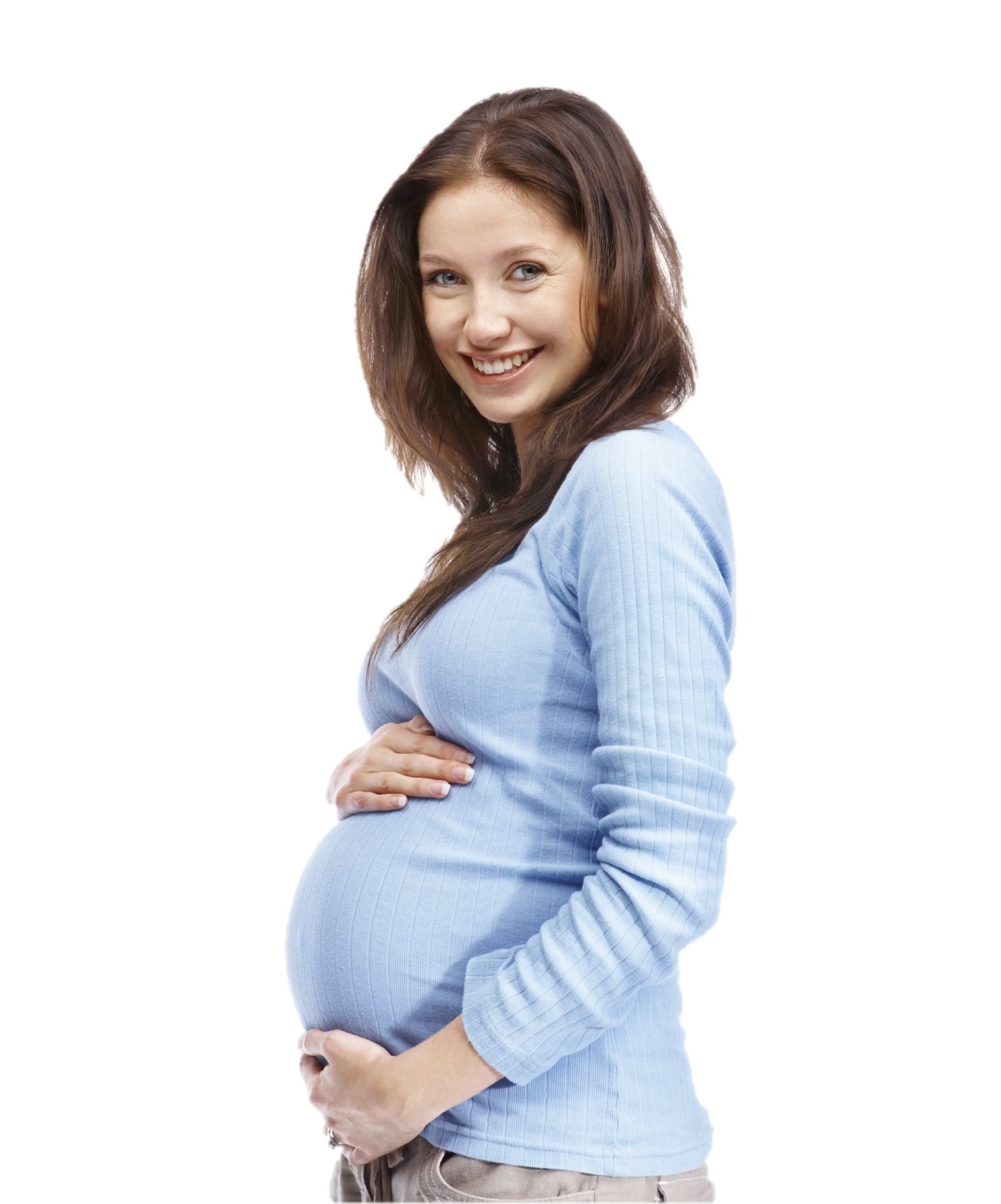 Maternal Obezite: Komplikasyonları (devam)
Doğum Sonrası Ağırlık Kontrolünde Güçlükler  

Özellikle gebeliğe obez başlayanlarda, gebelikte kazanılan ağırlık kalıcı oluyor
Gebelikte önerilenden fazla ağırlık artışı doğum sonrası ideal vücut ağırlığına dönüşü zorlaştırır
Visseral ve abdominal yağ kütlesinin artmasına yol açar
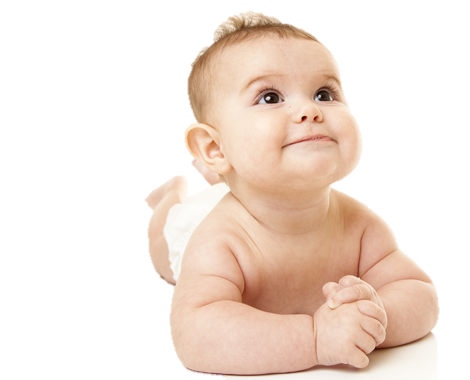 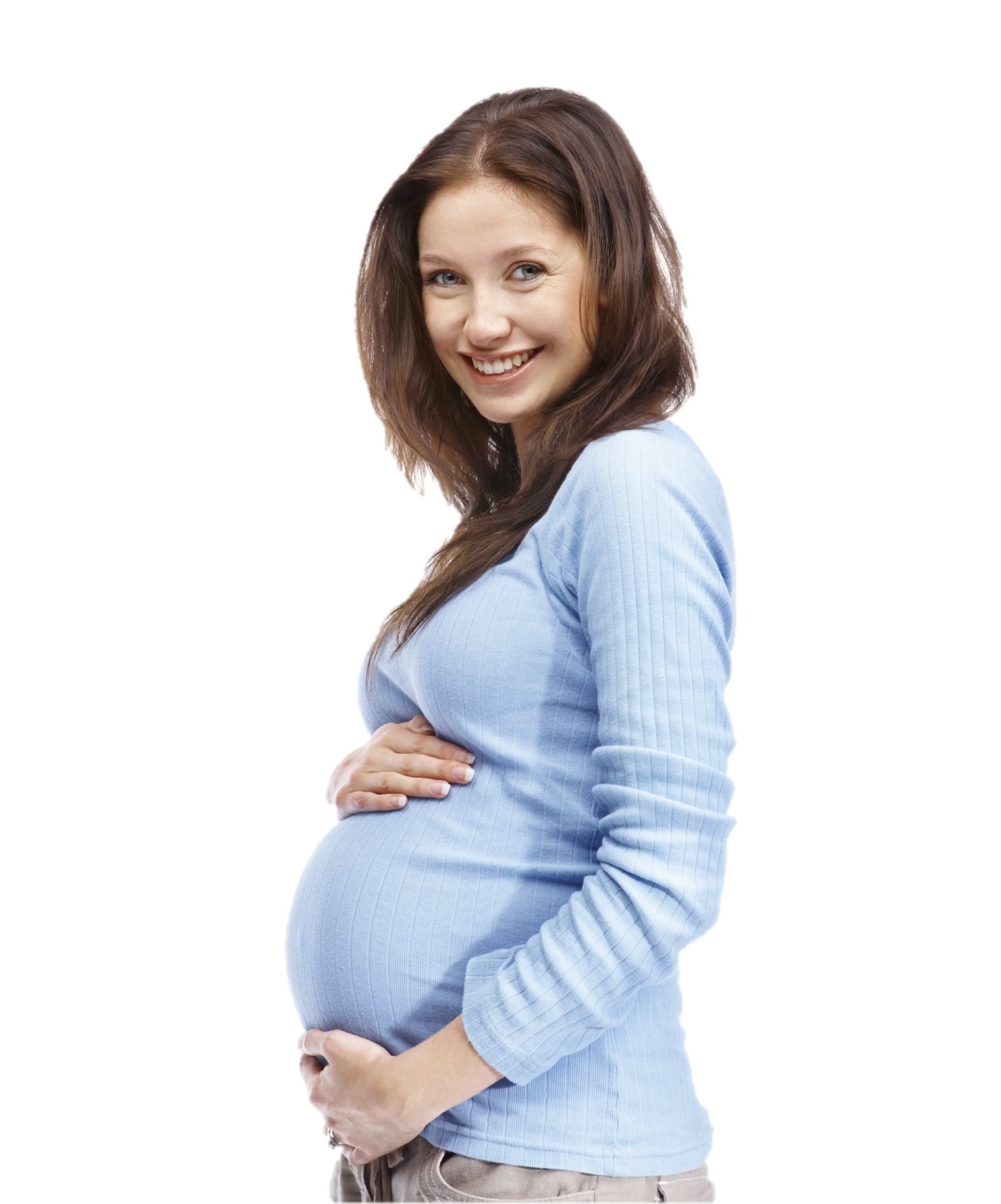 Maternal Obezite: Komplikasyonları (devam)
Emzirme etkinliğinin azalması

Gebeliğe BKİ > 25 kg/m2 ile başlayan kadınlarda 

Düşük prolaktin düzeyleri nedeniyle              emzirme güçlüğü veya yetersiz süt salınımı görülebilmektedir
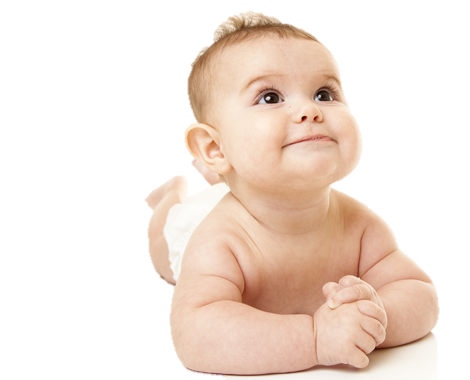 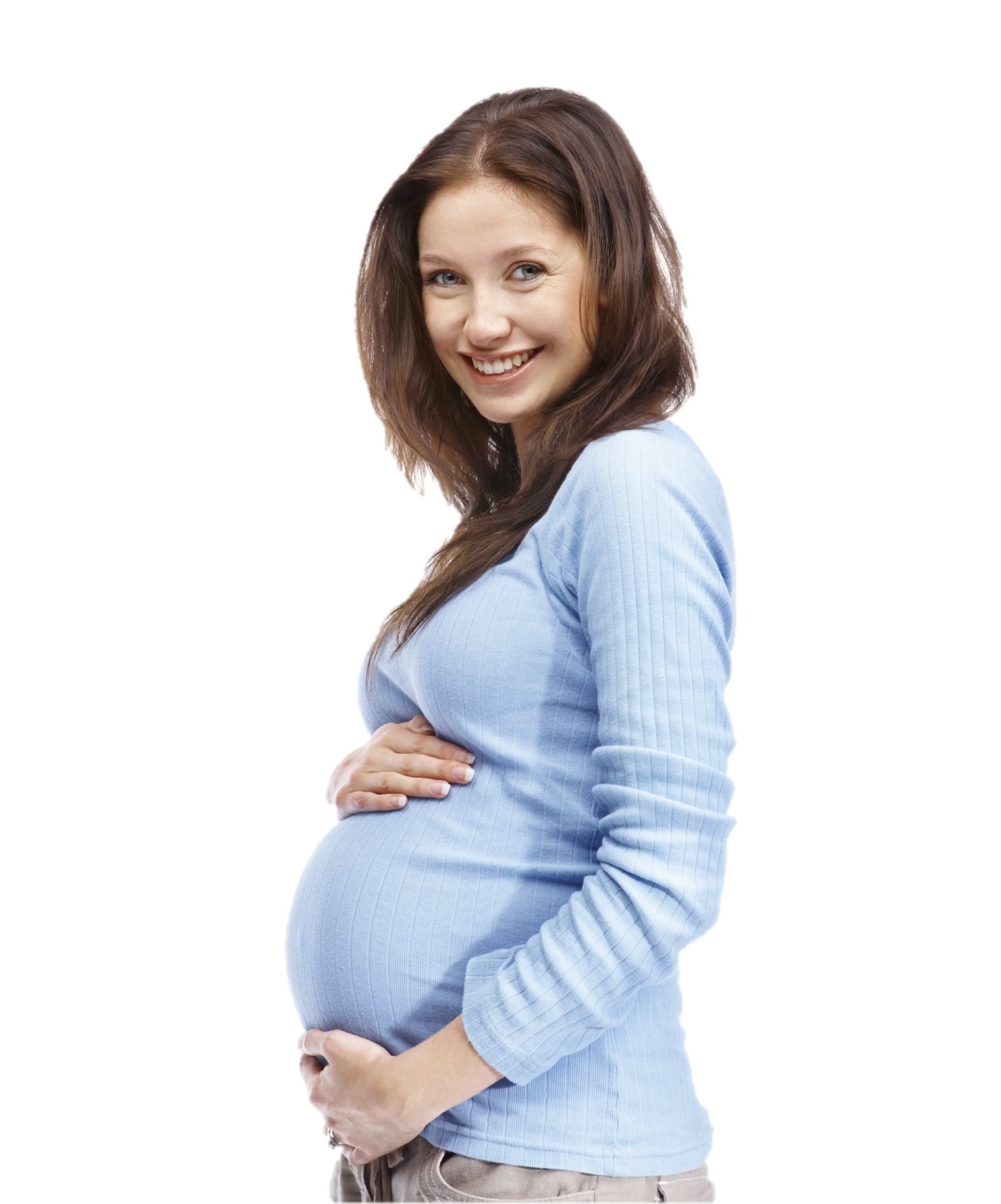 Maternal Obezite: Komplikasyonları (devam)
Prematüre doğum
Maternal obezite: 
Gestasyonel DM ve HT riski 
İnsülin direnci ve maternal-fetal distresi 
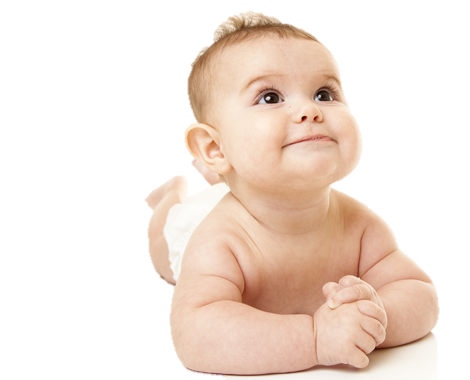 Erken doğum endikasyonu
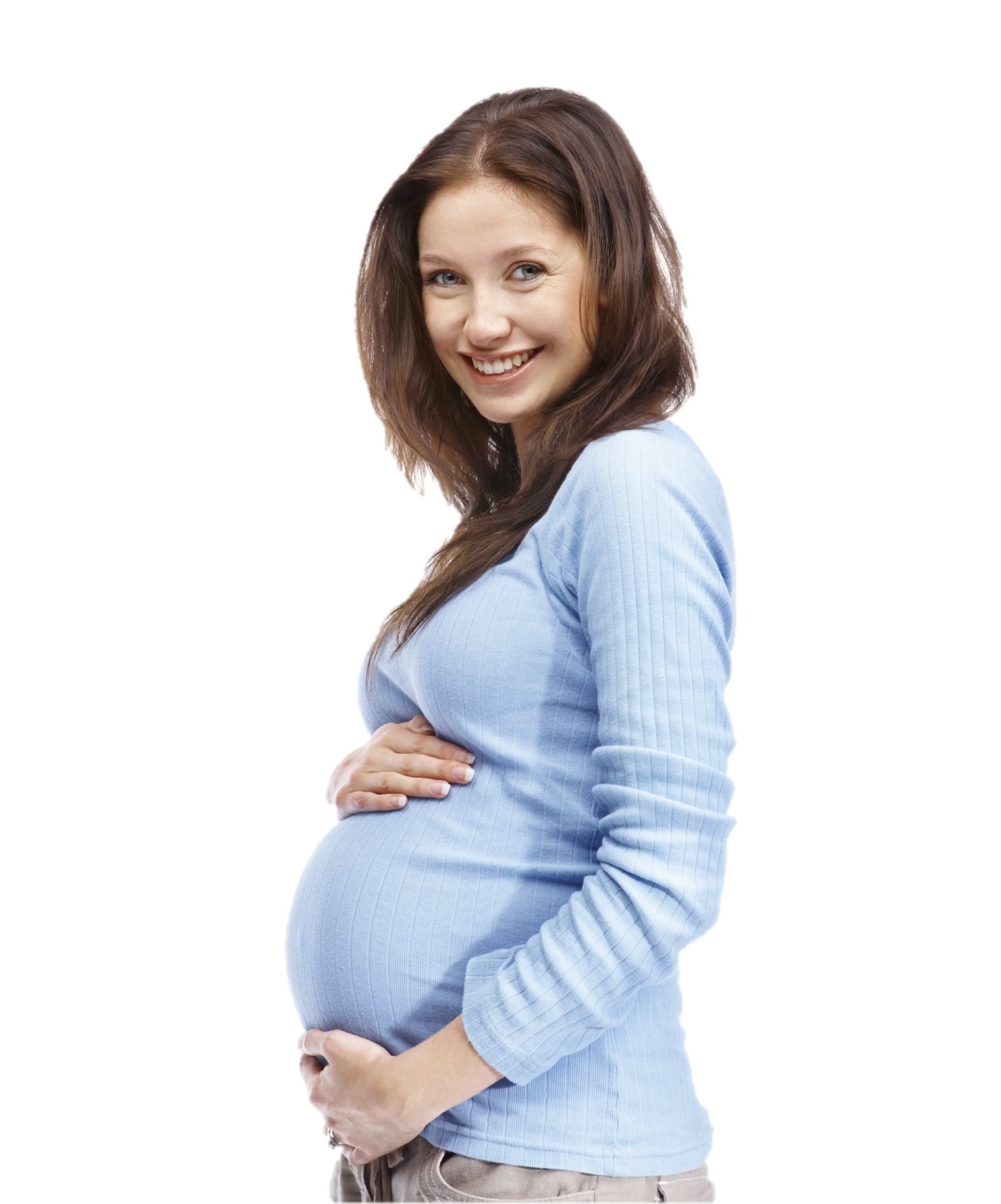 Maternal Obezite: Komplikasyonları (devam)
Konjenital Anomaliler
Obez gebe kadınların bebeklerinde görülme riski yüksek

Olası nedenleri: 
Kontrol edilemeyen hiperglisemi & insülin direnci
Obez gebelerde serum folat daha düşük 
	(diyetle alımından bağımsız olarak; aşırı 
	abdominal yağ birikimi nedeniyle)
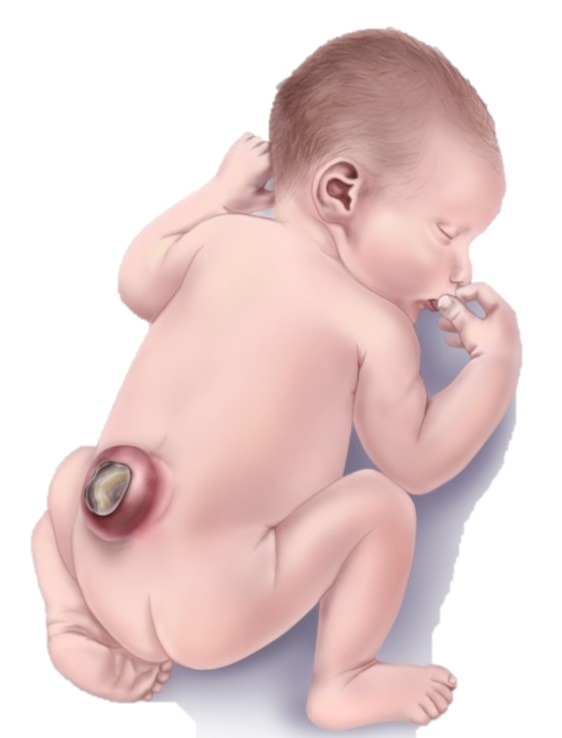 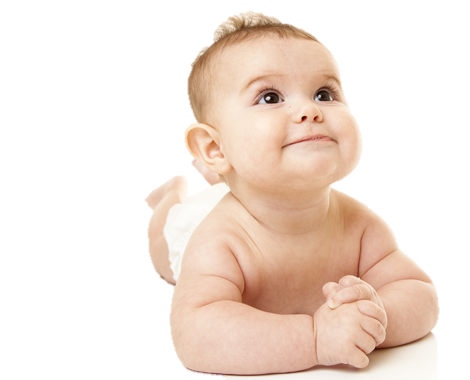 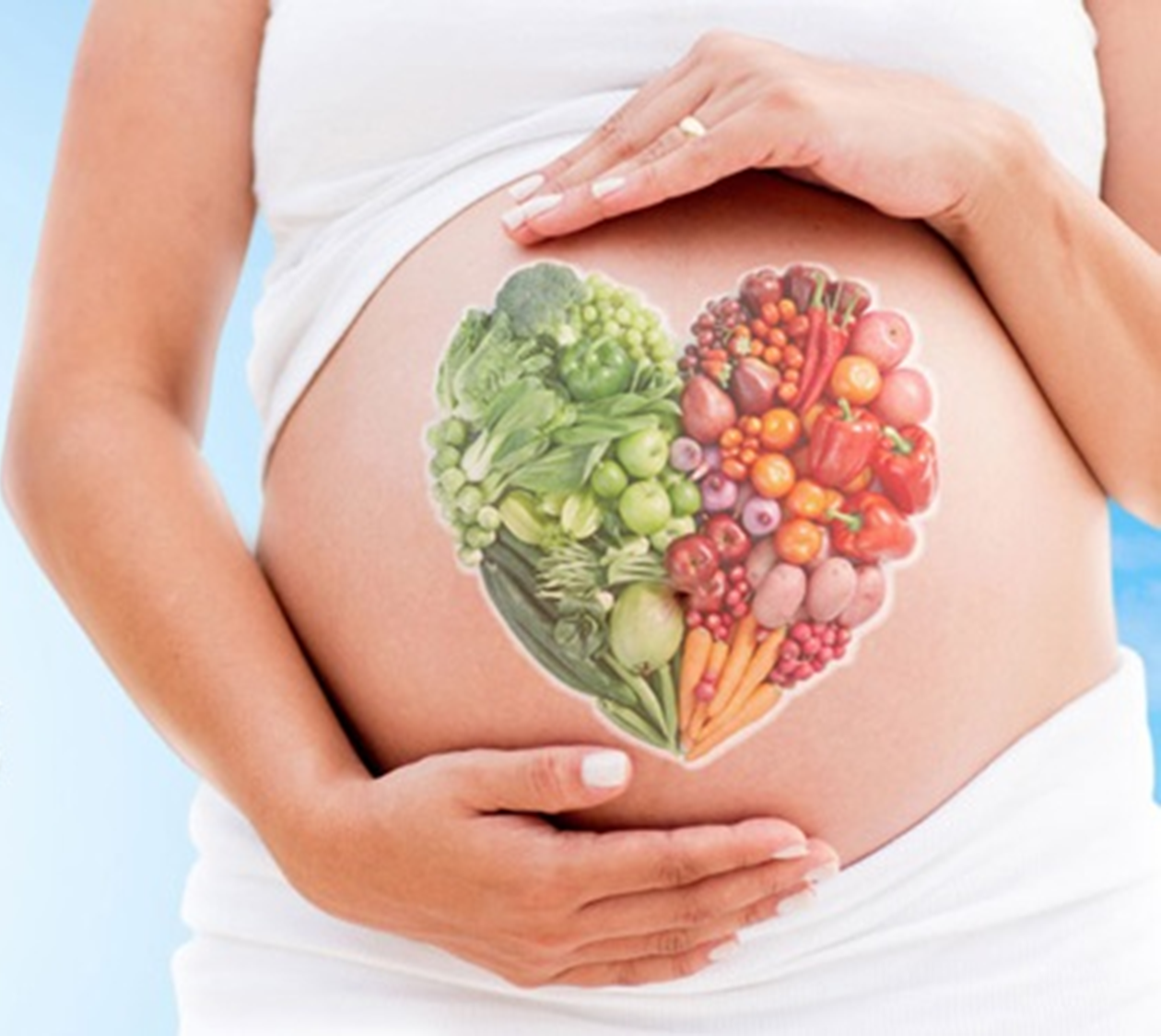 Maternal Obezite: Enerji Gereksinimi
Enerji gereksinimi belirlenirken
Annenin yaşı
Gebelik trimesteri
Vücut ağırlığı (gebeliğe başlangıç ağırlığı)
Aktivite düzeyi
Fetüs, plasenta ve gebelikle ilgili diğer dokuların büyümesini sağlamalı
Gebeliğin artan metabolik ihtiyaçlarını karşılamalı
Doğum sonrası laktasyon için yeterli depo sağlamalı
Gebelik Döneminde Doku Kazanımı
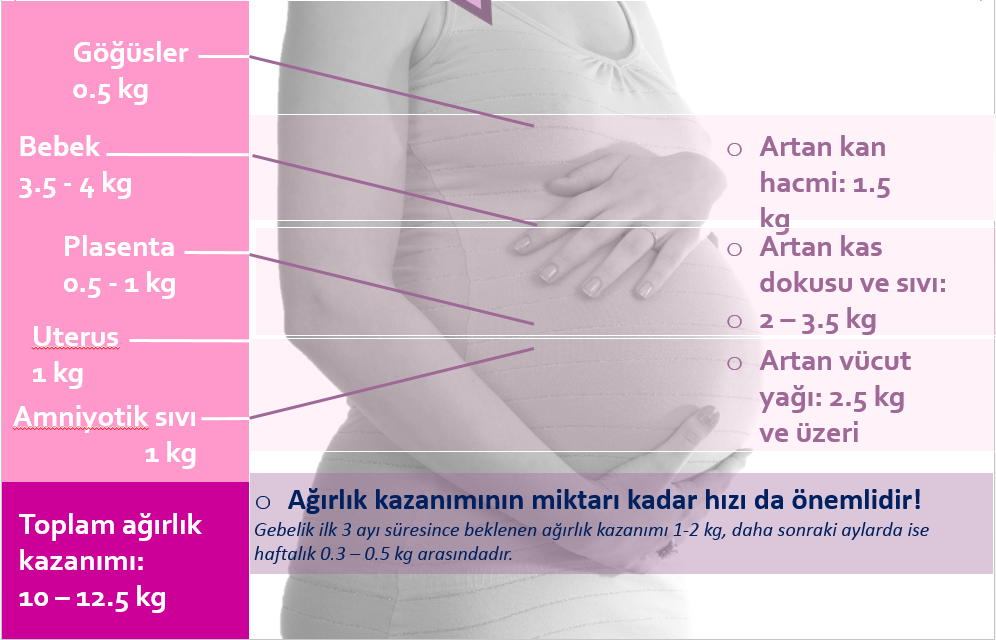 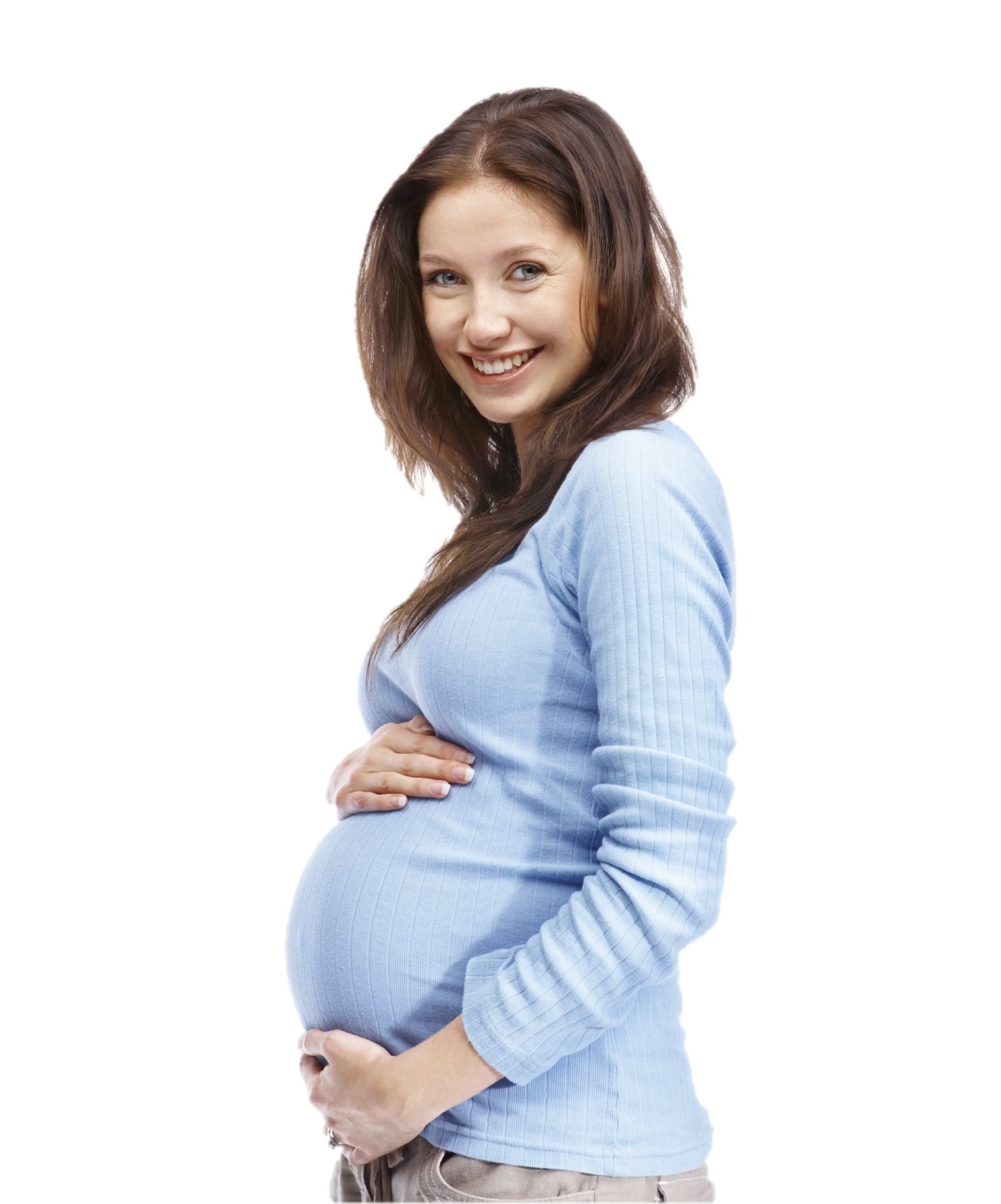 Gebelikte Enerji Gereksinimi

Bazal metabolik hız 
Gebelikte enerji gereksinimini artıran en önemli etken
(doku sentezi, kardiyovasküler, renal ve solunum işlevlerinde artış..)

Sağlıklı gebelerde: BMH +40.000 kkal artar (tüm gebelik)
İlk trimester: %5
İkinci trimester: %10
Üçüncü trimester: %25 artış

Gebelik öncesi yetersiz beslenmiş kadınlarda ise son trimestere kadar BMH artışı baskılanabilir
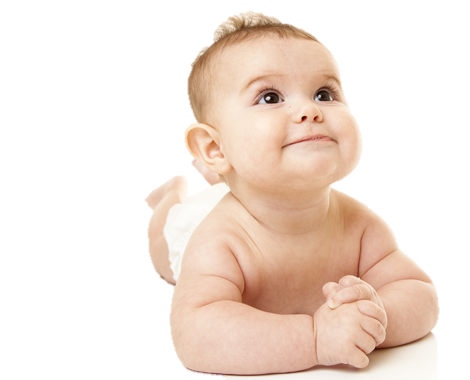 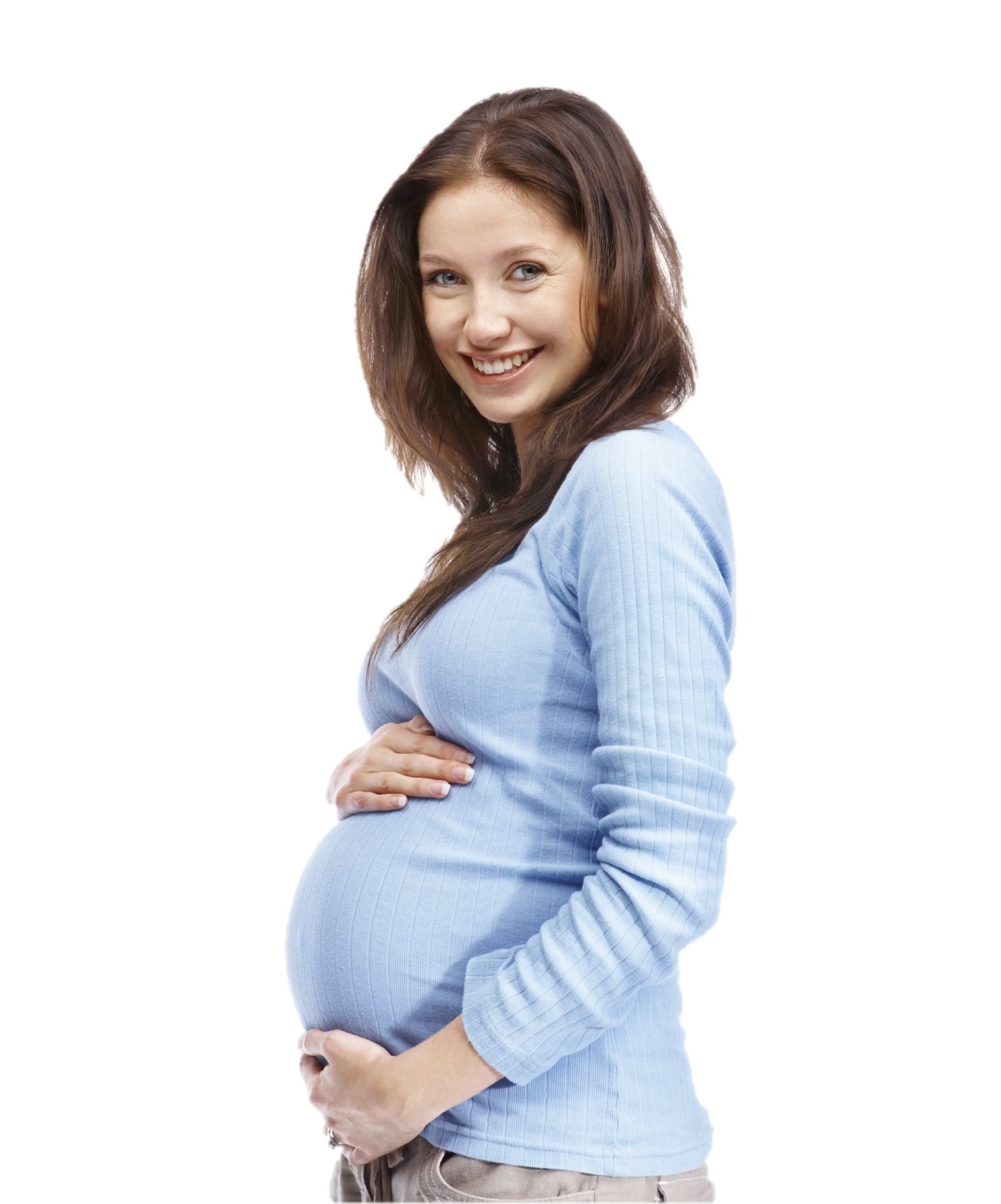 Gebelikte Enerji Gereksinimi (devamı)

Protein ve Yağ depolanması 
Gebelik süresince yaklaşık
 925 g protein ve  3-4 kg yağ depolanır
En çok depolanma ikinci ve üçüncü trimesterde
 Besinlerin termik etkisi
Genellikle gebelikte değişmez
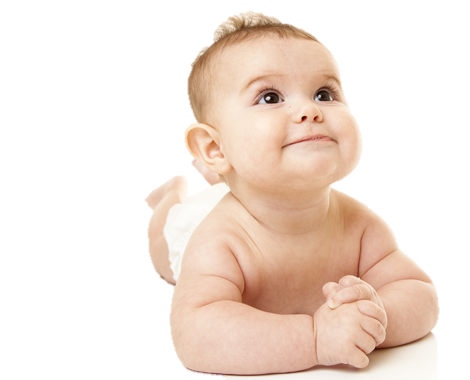 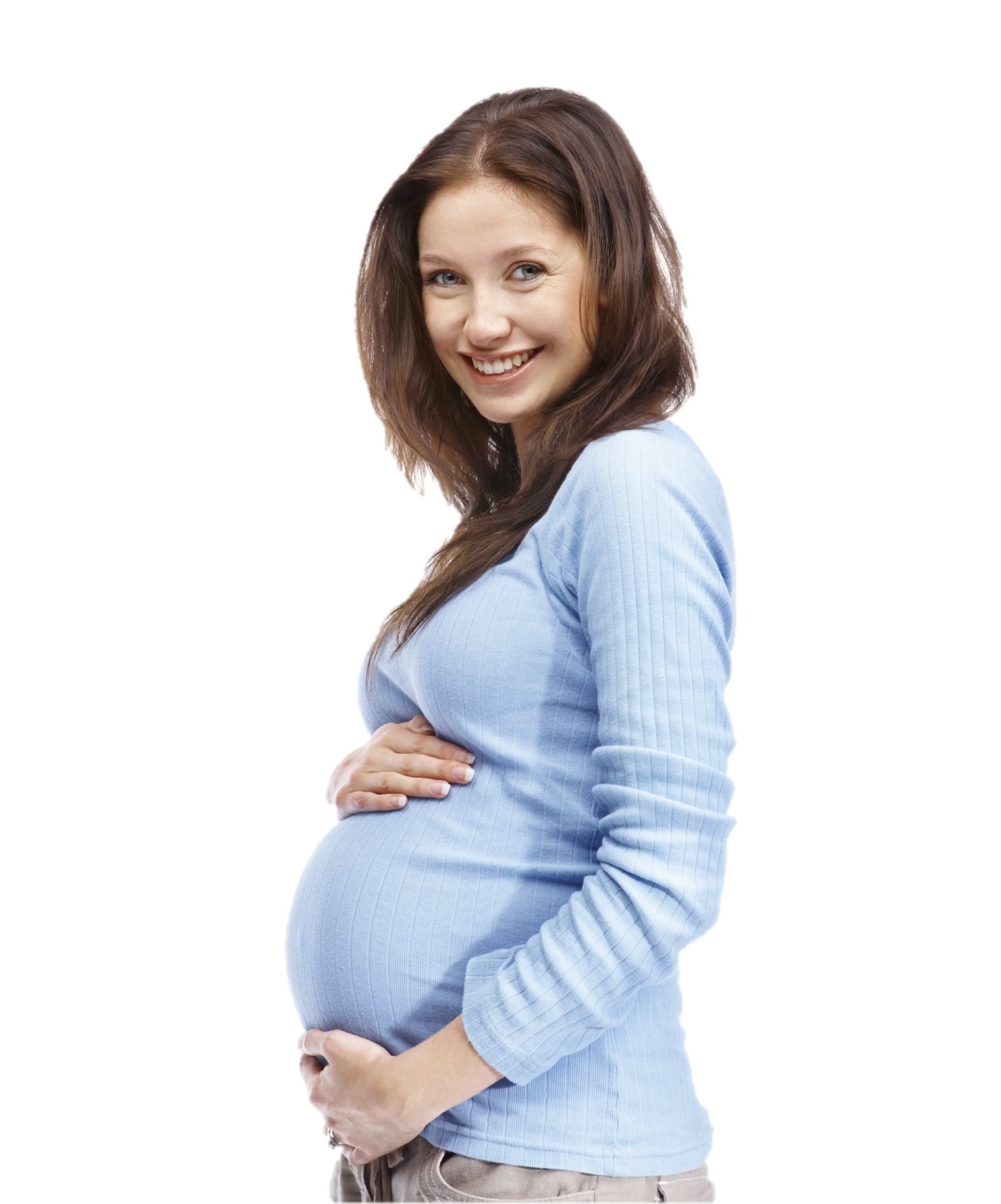 Gebelikte Enerji Gereksinimi (devamı)

Aktivite için harcanan enerji
Gebe olmayan kadınlardan çok farklı değil
Vücut ağırlığı başına düşen enerji harcaması (kkal/kg/gün) ise gebelerde daha düşük
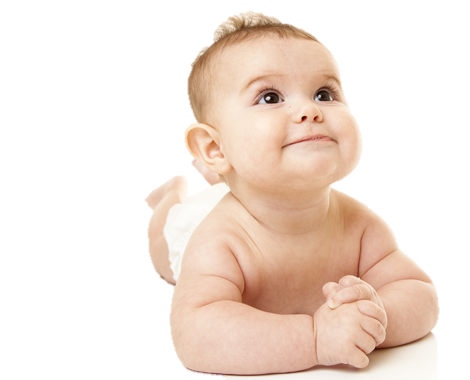 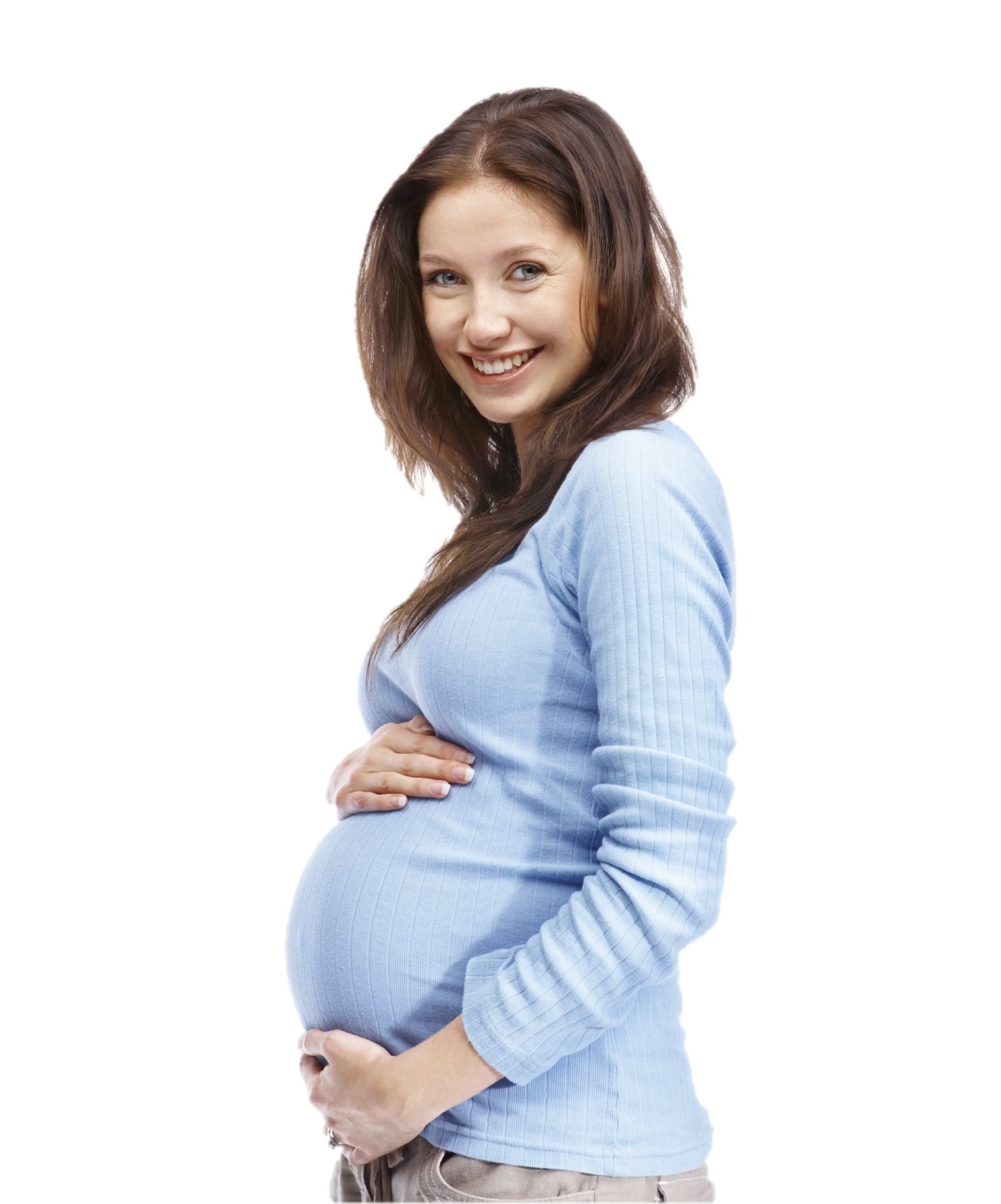 Maternal Obezite Makro Besin Ögesi Gereksinimleri
Tüm sağlıklı yetişkinlerde olduğu gibi
E %20-35
Yağ
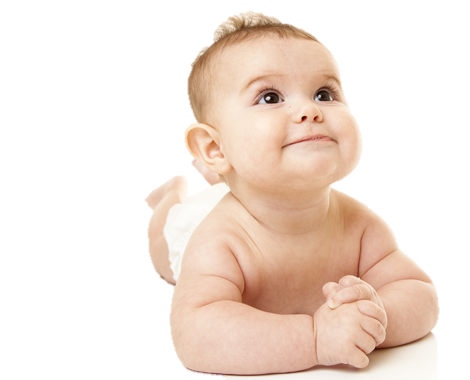 E %45-65
K.hidrat
Protein
E %12-20
Karbonhidratlar
Diyetin başlıca enerji kaynağı
Maternal gliseminin kontrolü için türü & miktarı önemli
Fetal ve maternal beynin glikoz ihtiyacı için gebelerde referans alım düzeyi 175 g/gün
Yüksek Gİ diyet 
Gebe kadınlarda tokluk glukoz düzeylerini   
Ağırlık kazanımları daha fazla
Doğum ağırlığı, ponderal indeks & LGA prevalansı 
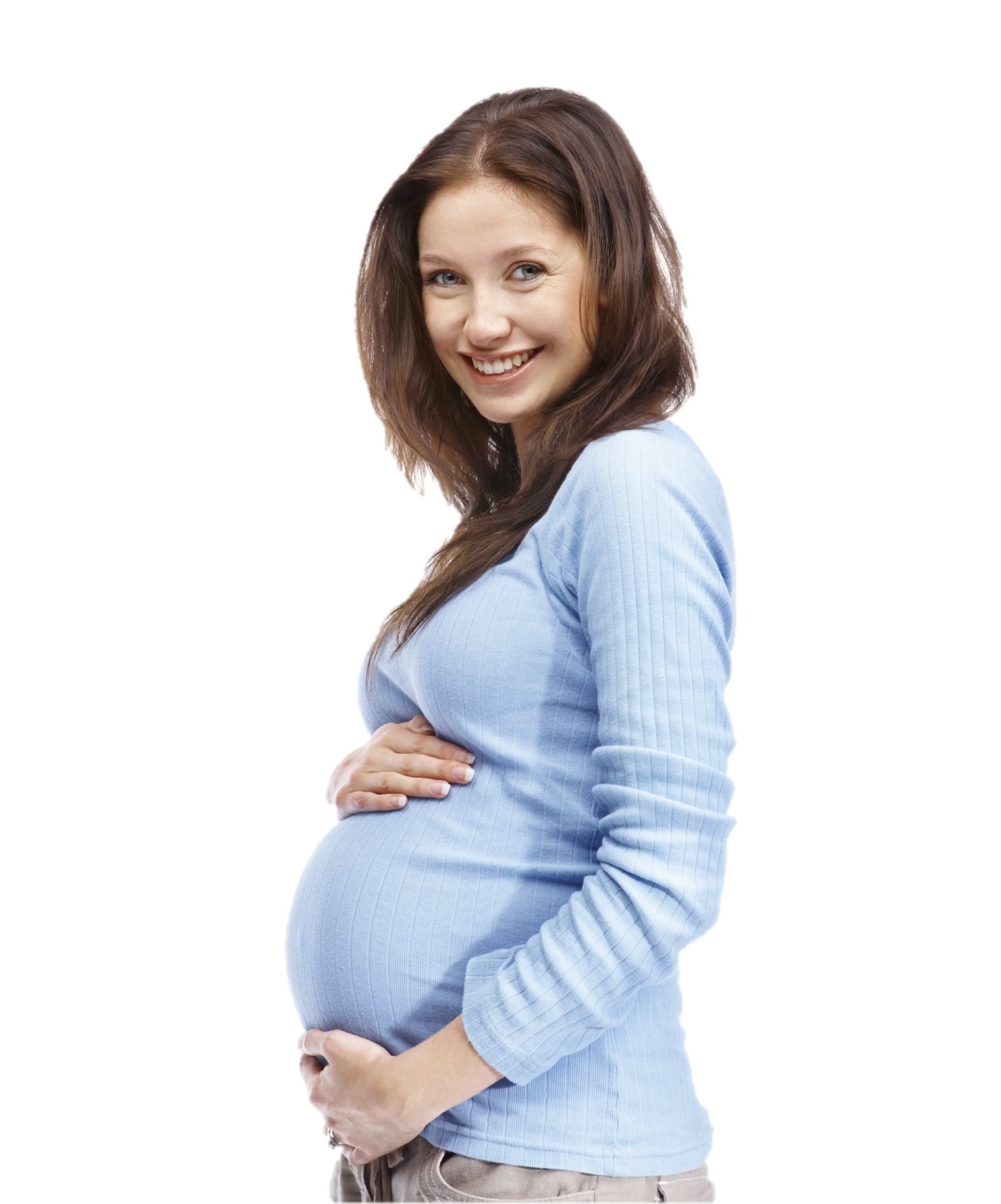 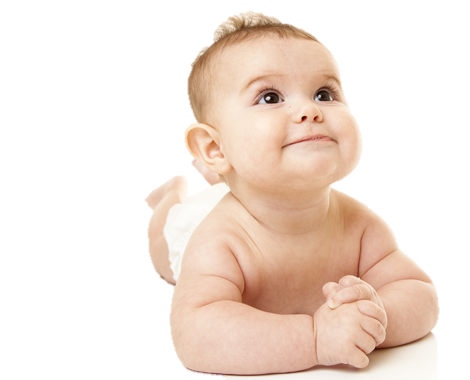 Bebeğin ileriki yaşamda kronik hastalık ve obezite riskini artırabilir
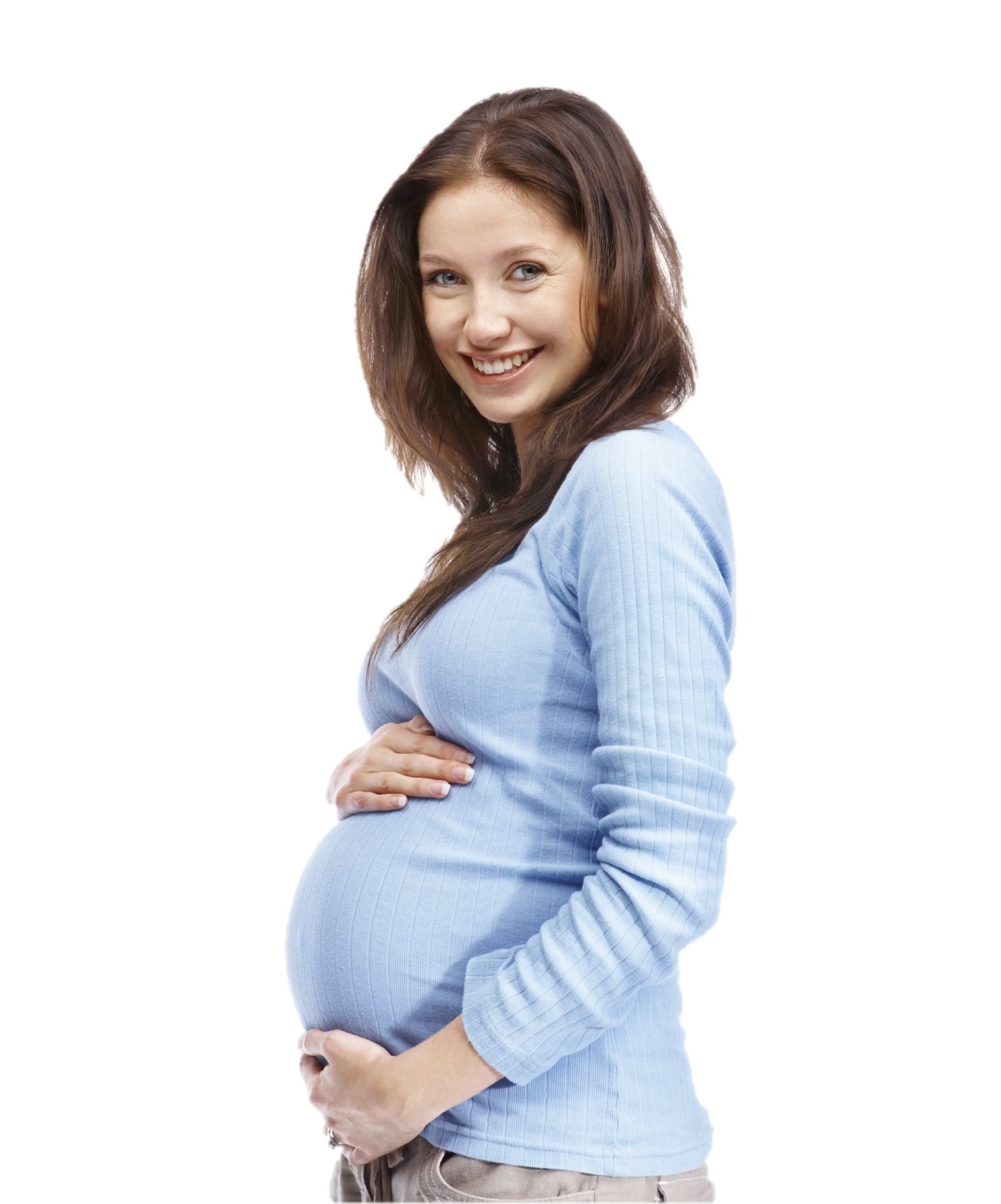 Posa
Özellikle üçüncü trimester;
Hormonal değişiklikler & 
Fiziksel aktivitenin azalması ile birlikte konstipasyon görülebilir (hemoroid riski)

Gebelikte konstipasyonun önlenmesi ve normal bağırsak sağlığı için yeterli miktarda posa alımı önemlidir
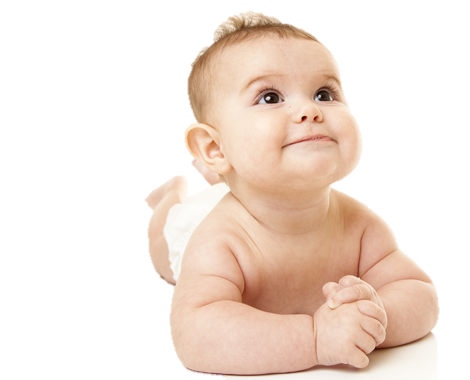 Gebe kadınlarda öneri: 25 g/gün*
*tam tahıllar, yağlı tohumlar, kabuğu soyulmamış meyve ve sebzeler, yulaf, kuru baklagiller
Tatlandırıcılar
WHO & JECFA 
Günlük kabul edilebilir alım düzeylerini (ADI) belirlemiştir






Gebelikte ADI’yi geçmemek koşulu ile;
Aspartam*, sükraloz, asesülfam-potasyum & stevia kullanımı güvenli
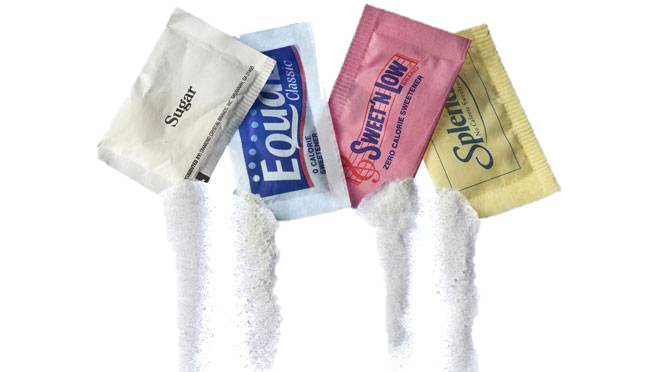 ADI (mg/kg/gün) 
Tüm yaş gruplarında, her gün tüketilse dahi sağlık riski oluşturmayan katkı maddesi miktarı
*Maternal fenilketonüride yasak!
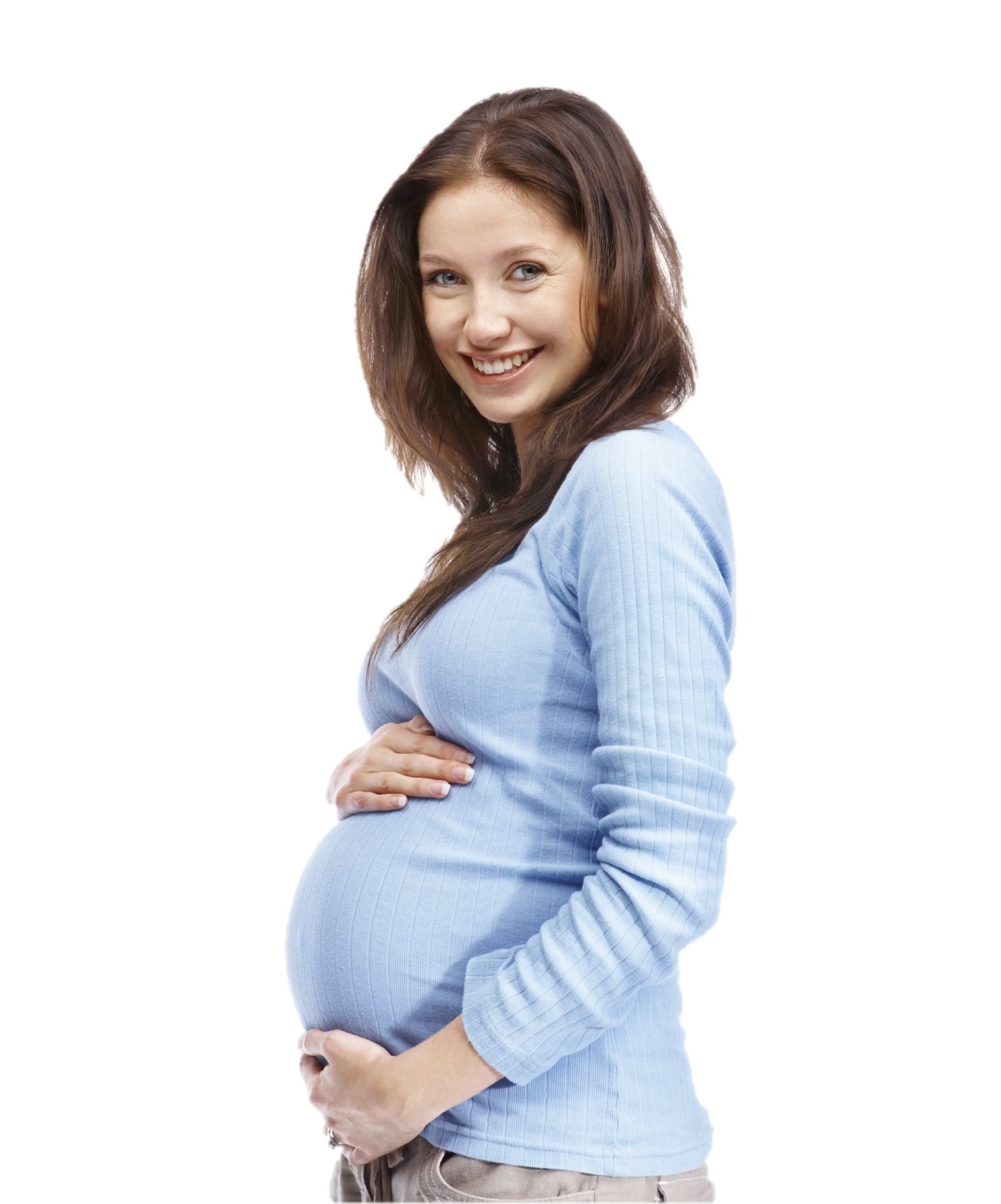 Tatlandırıcılar
Sakkarin 
Genellikle güvenli 
Ancak plasentayı geçebiliyor & klirensi yavaş, fetal dokularda birikebilir!
Gebelik süresince sakkarin kullanımı açısından dikkatli olunmalı

Siklamat
Gebelik süresince tüketimi güvenli değil
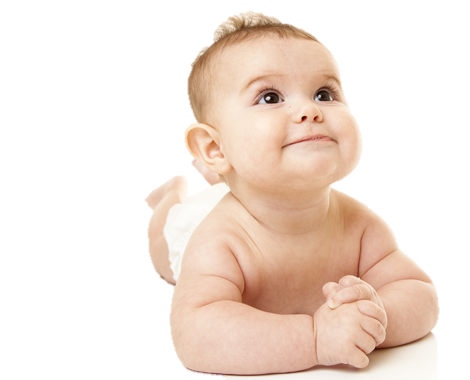 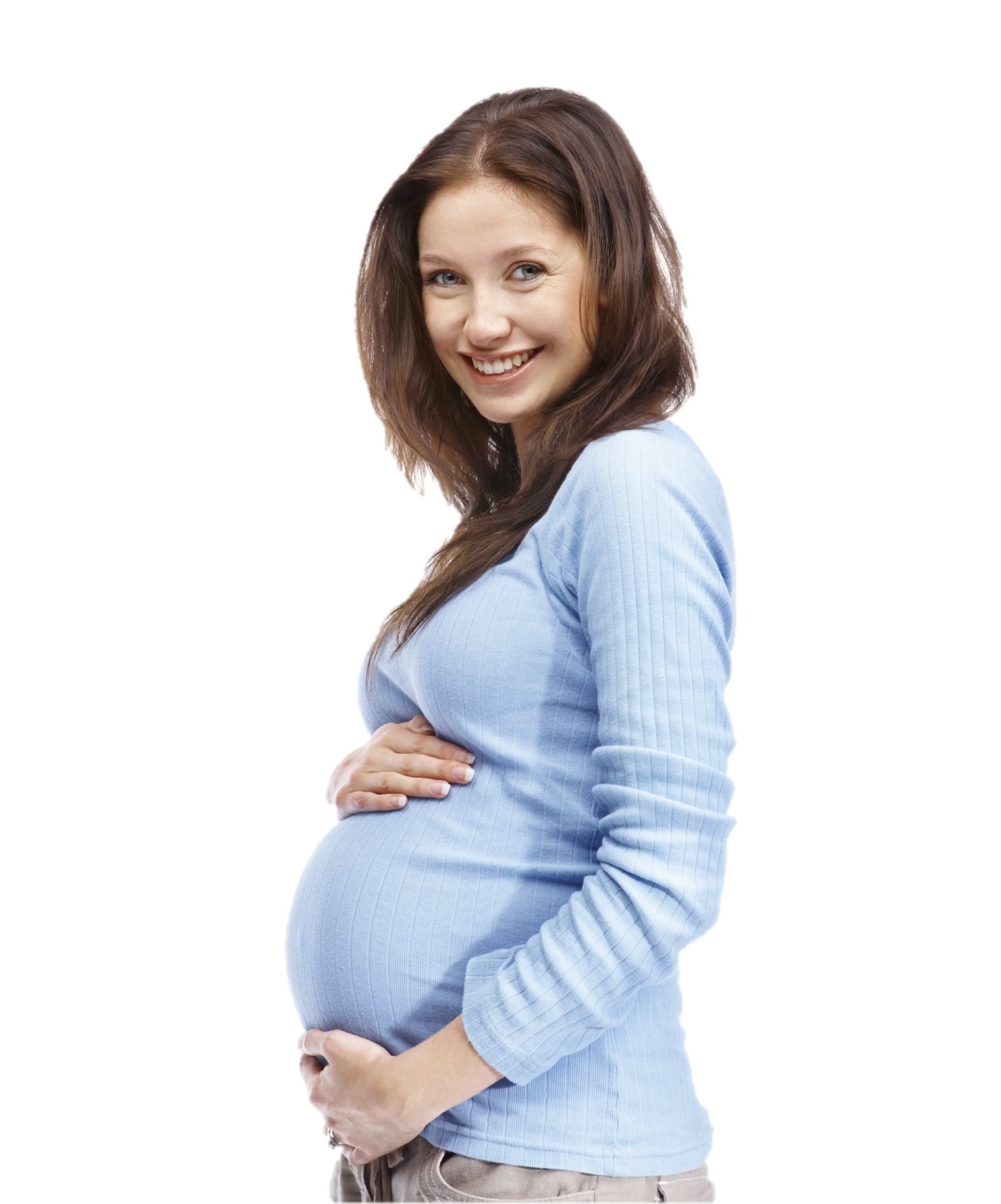 Tatlandırıcılar
Yapay tatlandırıcıların ADI düzeyleri
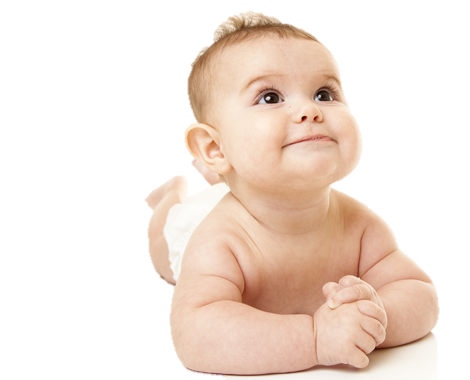 Duffy FB, et al. Position of the American Dietetic Association: Use of Nutritive and Nonnutritive Sweeteners. J Am Diet Assoc. 2004;104:255-275
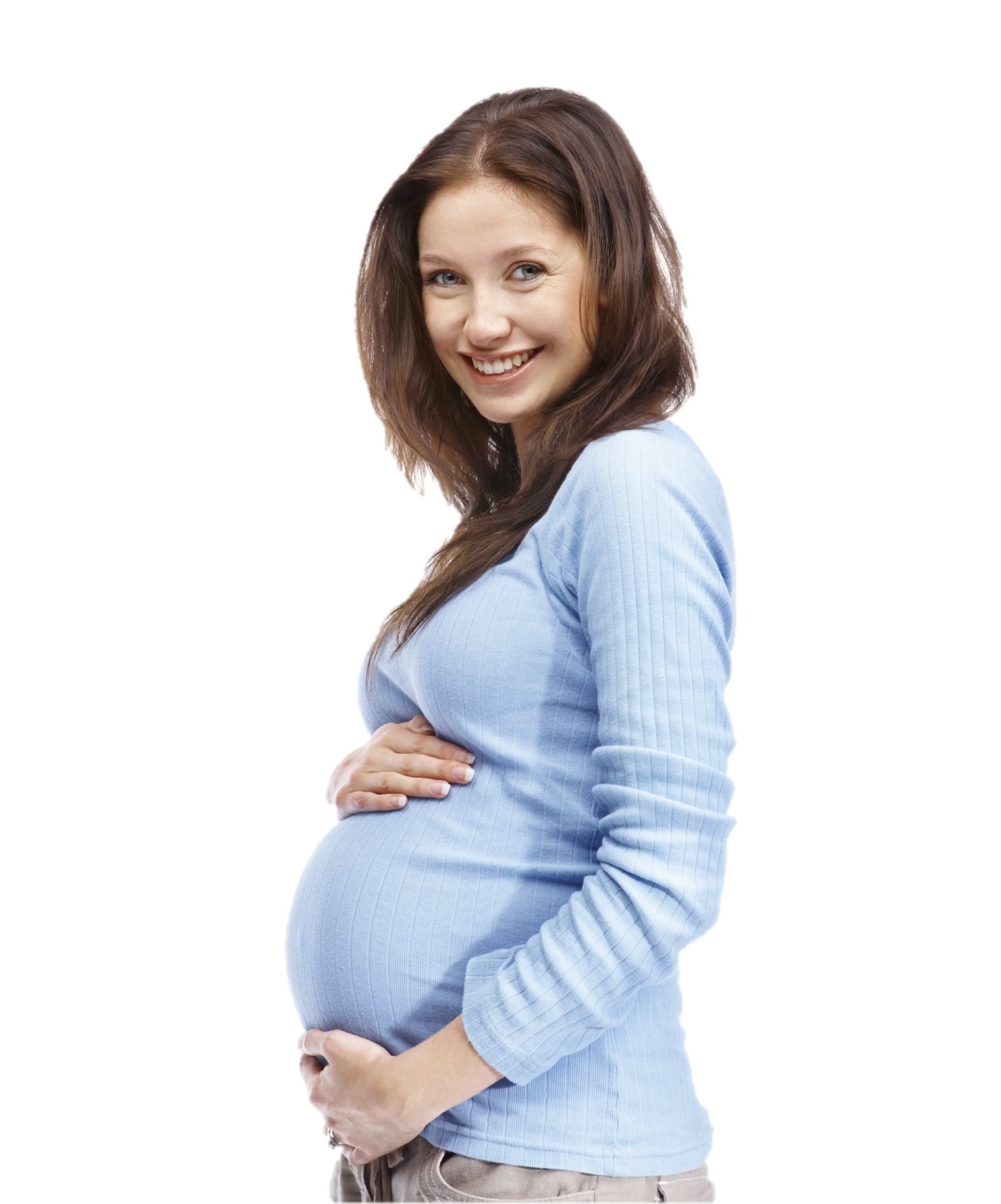 Protein
Günlük yeterli protein alım düzeyi
Gebe olmayan: 1.04 g/kg/gün
19-30 yaş: 62 g/gün
30-40 yaş: 70.3 g/gün
40 yaş üzeri: 77 g/gün

Gebelikte: Fetal, plasental ve maternal doku artışını için ek protein alımı gerekli*
İlk trimester: 	+ 1 g/gün
İkinci trimester: 	+ 9 g/gün 
Üçüncü trimester:	+ 28 g/gün protein eki
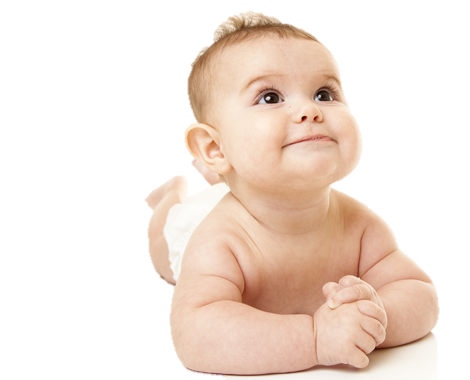 *en az %50’si hayvansal kaynaklı olmalı
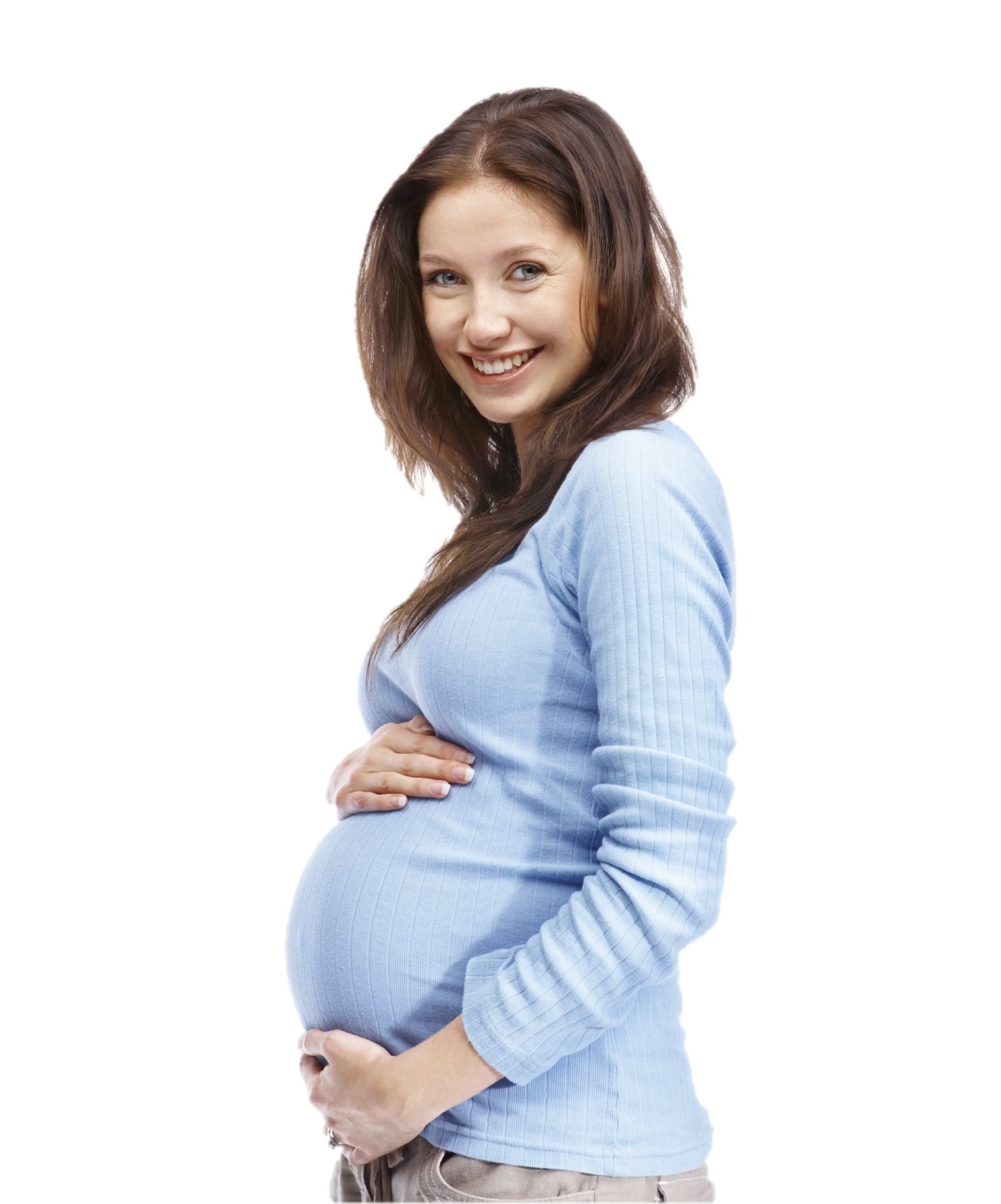 Protein (devamı)
Yetersiz enerji & protein alımı
Düşük doğum ağırlığı ve buna bağlı,
Bebekte, ileri yaşlarda HT, obezite ve DM riskinde 
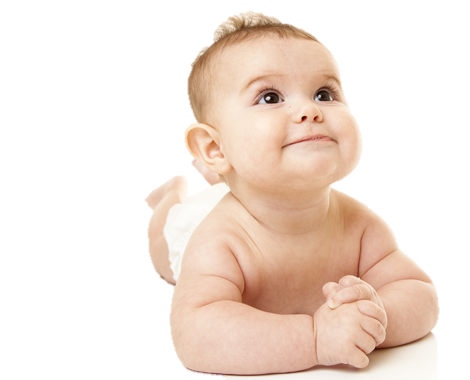 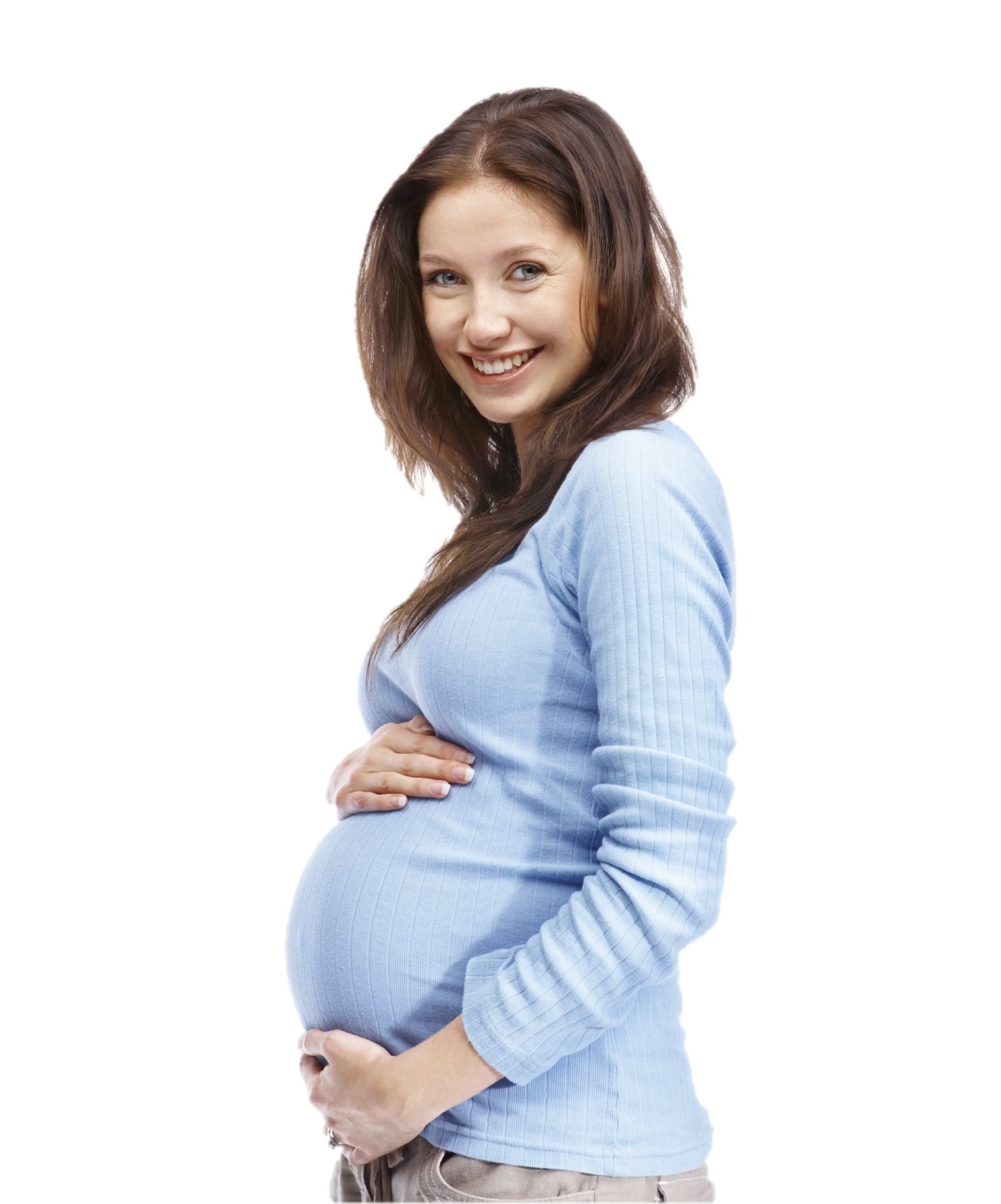 Yağlar
Enerji kaynağı & yağda çözünen vitaminlerin emilimi ve taşınması için elzem

Gebelikte önerilen miktar gebe olmayan kadınlar ile benzer (enerjinin %20-35’i)

Düşük yağ içeren diyetler önerilmez!

Elzem yağ asitlerinin yeterli alımı sağlanmalı
Linoleik asit & -linolenik asit (diyetle alım)
Araşidonik asit, EPA & DHA (diyet + endojen sentez)
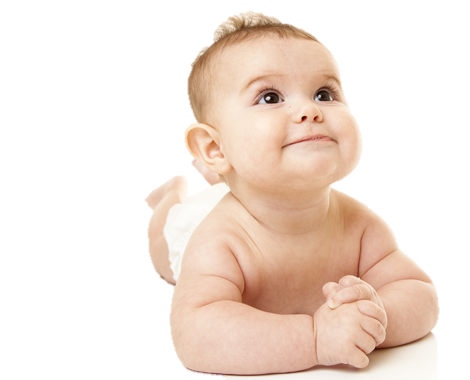 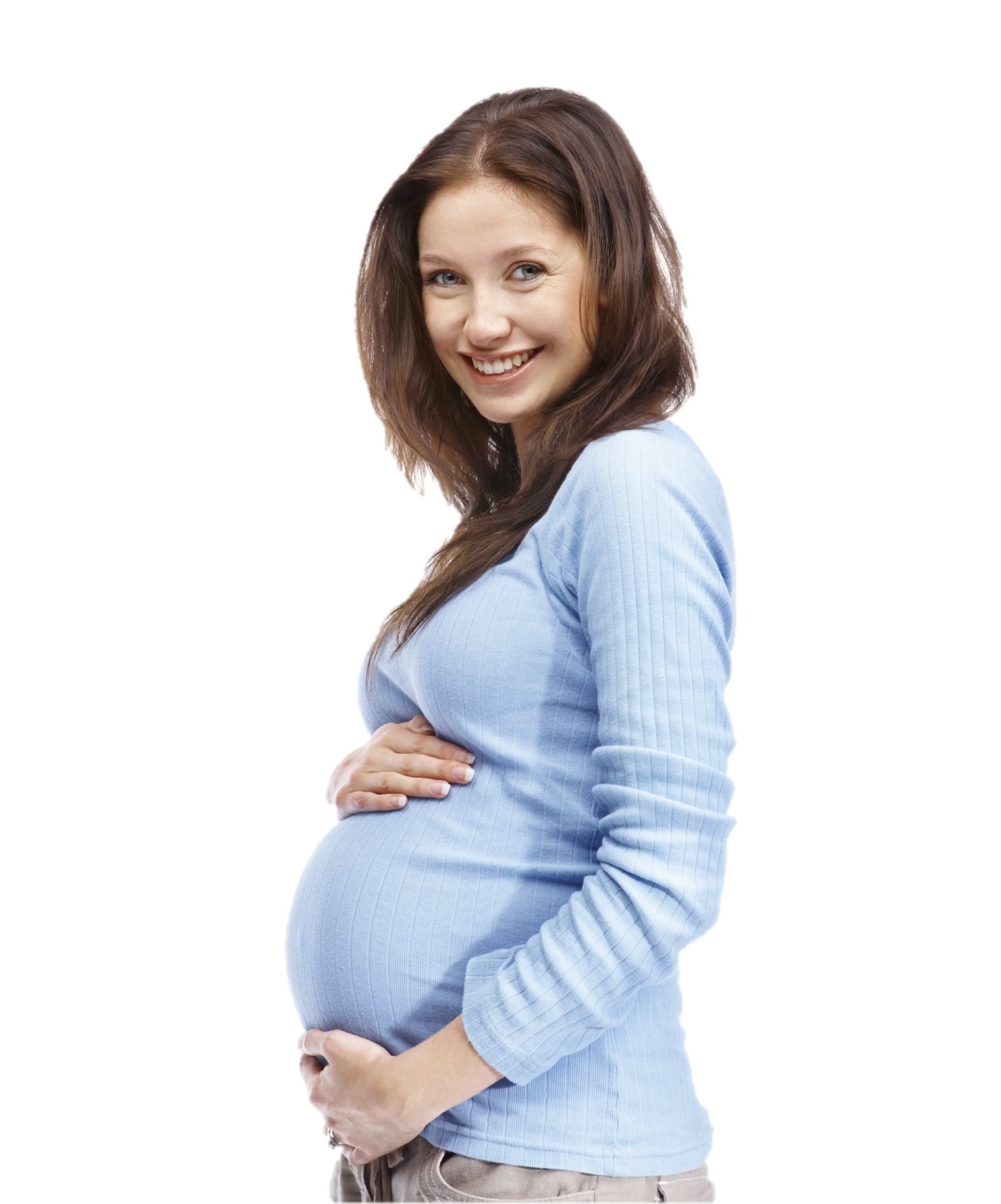 Yağlar (devamı)
Gebelikte EPA & DHA gereksinimi 
Fetal beyin ve retina dokularında birikiyor

Fetüs için gerekli DHA çoğunlukla anneden sağlanır
Diyet* + balık yağı takviyesi ile yeterli alım sağlanmalı



Günde 250-300 mg DHA + EPA 
Bunun yaklaşık 200 mg’ı DHA’dan gelmeli
*Yağ içeriği >10 g/100 olan ringa, somon, uskumru, sardalya, gümüş balığı vb balıklar
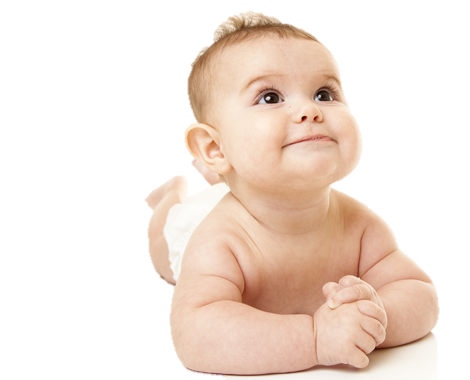 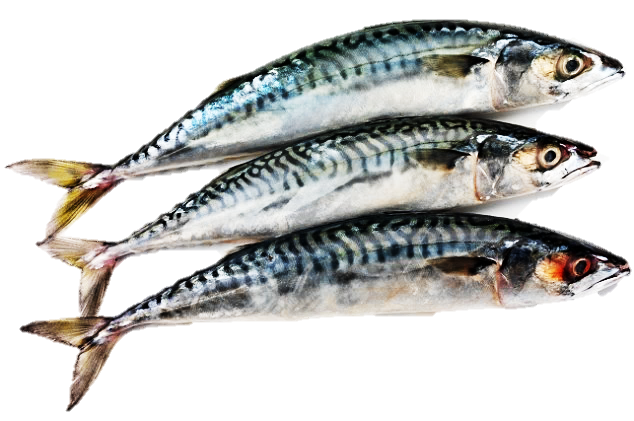 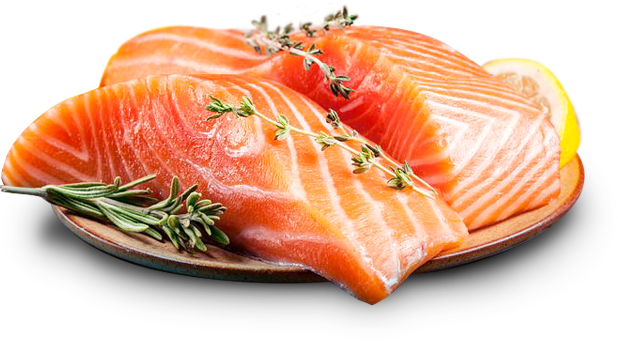 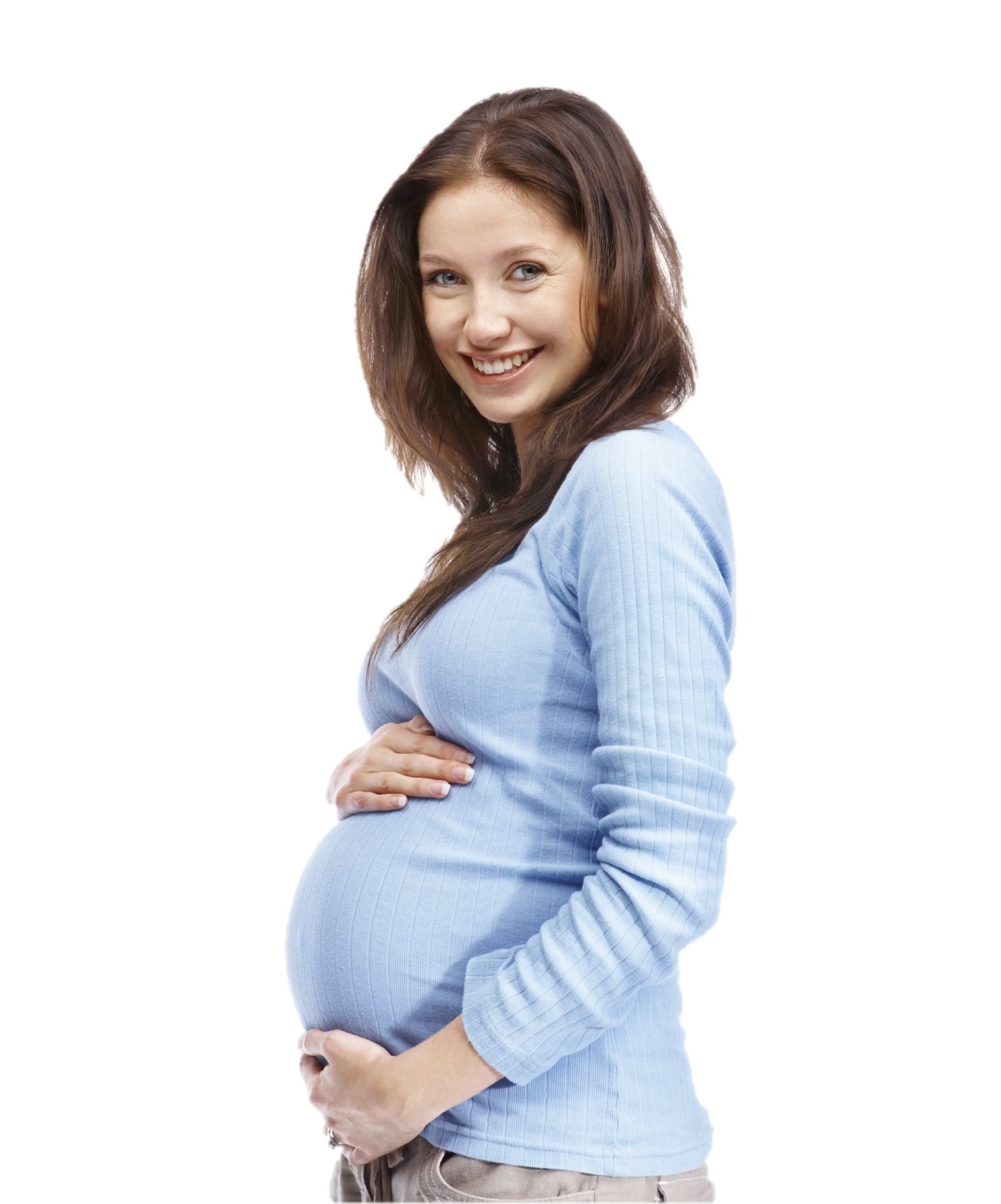 Maternal Obezite Mikro Besin Ögesi Gereksinimleri
Yetersizlik; anormal fetüs gelişimi ya da kötü gebelik sonuçlarına neden olur

Folik asit
Demir
Kalsiyum
Magnezyum
D vitamini
A vitamini
Gereksinimleri gebelik süresince artar
(diyet + besin takviyesi)
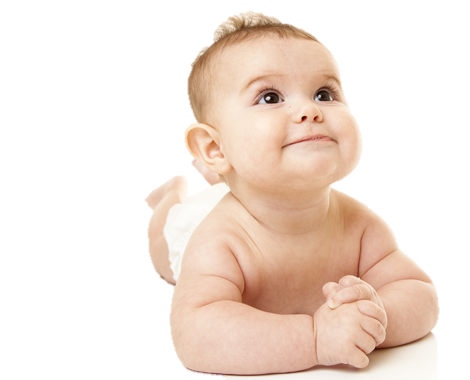 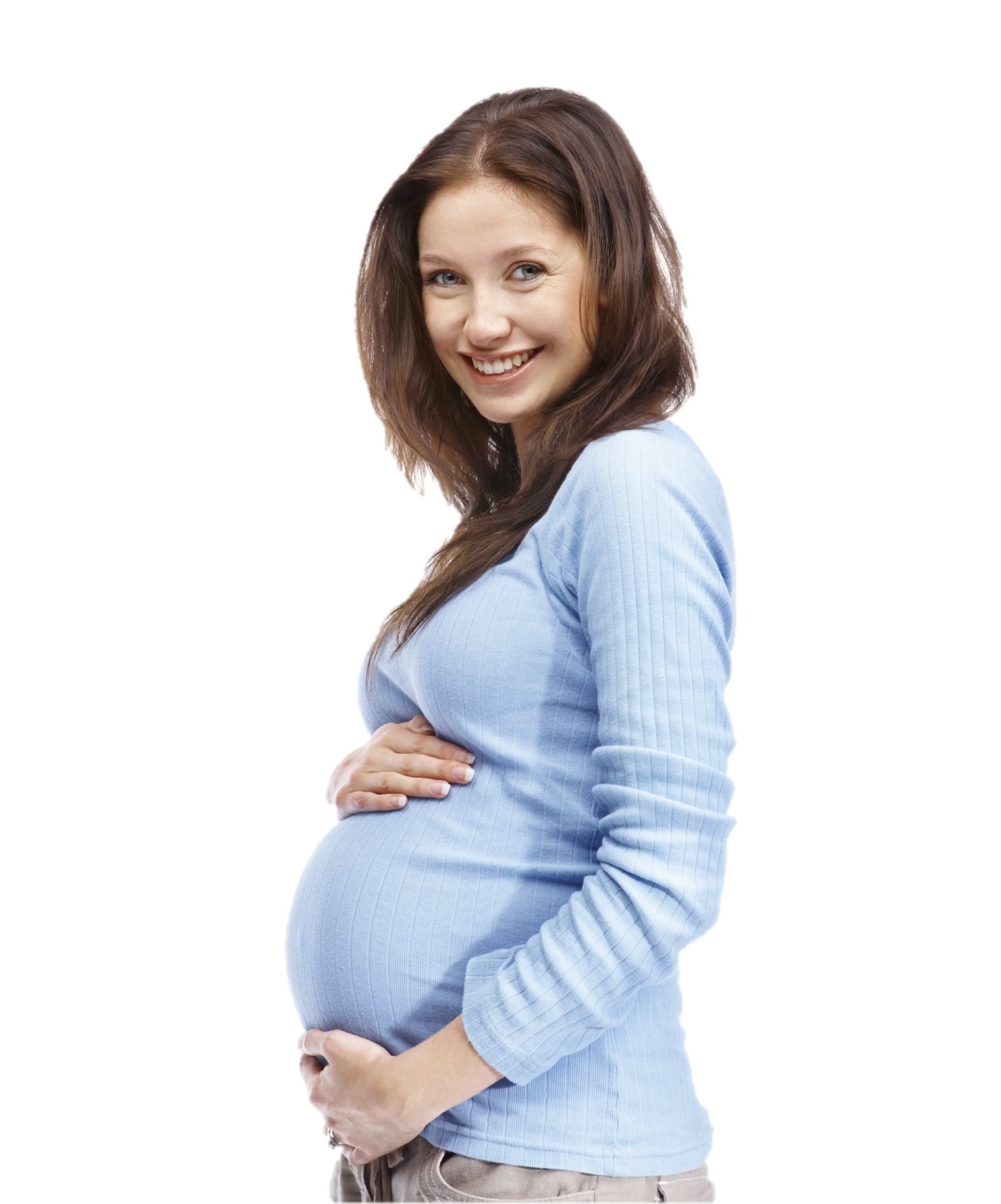 Folik asit
DNA & protein sentezi, 
Hücre bölünmesi ve çoğalması,
Makrositik aneminin önlenmesi, 
Kardiyovasküler sağlık (homosistein ), 
Fetal gelişim ve bilişsel fonksiyonların sürdürülmesi (nöral tüp gelişimi)

Gebelikte serum folat  & gereksinim *
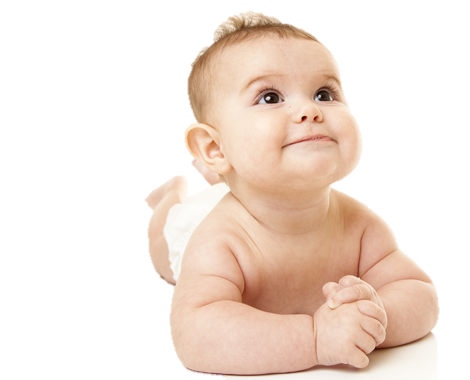 *hızlı hücre bölünmesi, uteroplasental organların gelişimi, hormonal değişim nedeniyle folat metabolizmasının değişmesi, kan hacminde artış..
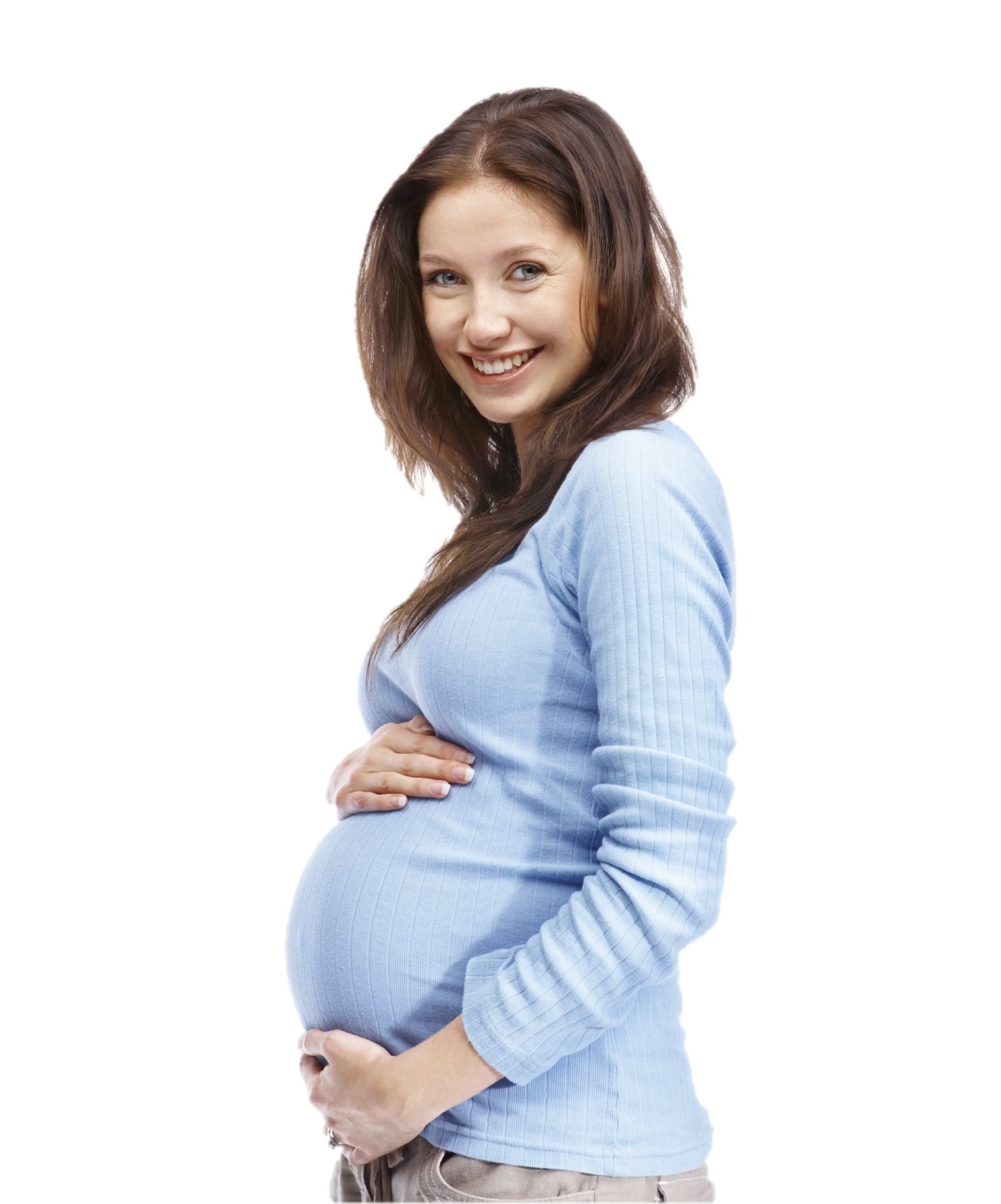 Folik asit (devamı)
Yetersizliği: Nöral Tüp Defekti ve diğer konjenital malformasyonların gelişim riski 
Embriyonik süreçlerdeki etkisi gebeliğin çok erken dönemlerinde meydana gelir
Doğurganlık çağındaki tüm kadınların döllenme öncesinde yeterli folat düzeylerine sahip olması önemli
Gebelik öncesi düşük folat (+): Gebe kalındıktan sonra takviye yapılsa da, nöral tüp kapanışının kritik dönemlerinde koruyucu folik asit düzeylerine ulaşılamaz
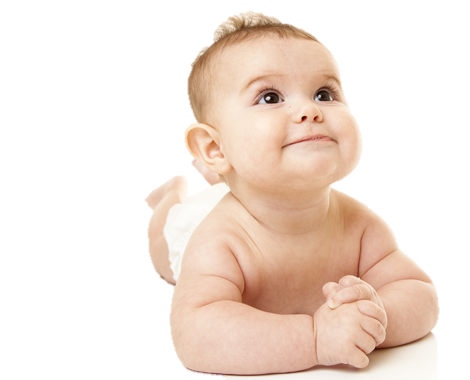 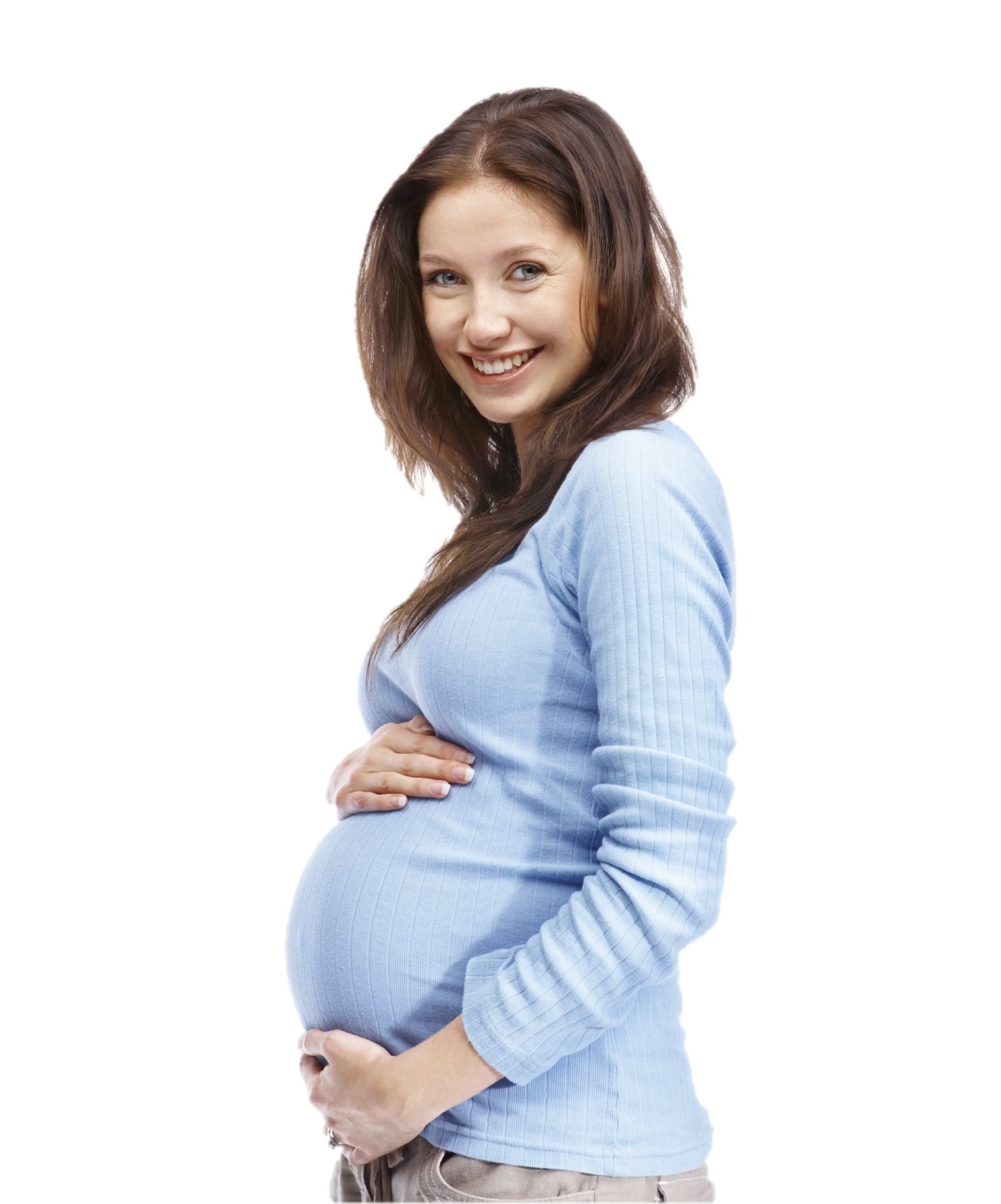 Folik asit (devamı)
Kaynakları: Kuru baklagiller, koyu yeşil yapraklı sebzeler, turunçgiller ve folik asitle zenginleştirilmiş tahıllar
Suda çözünür, ısıya karşı hassas;
Hazırlama ve pişirme sırasında dikkat edilmeli
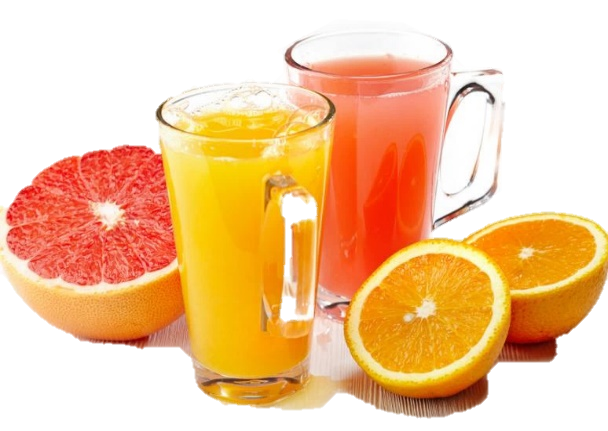 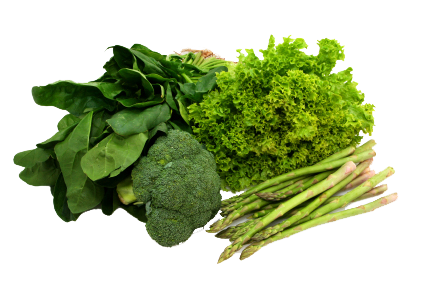 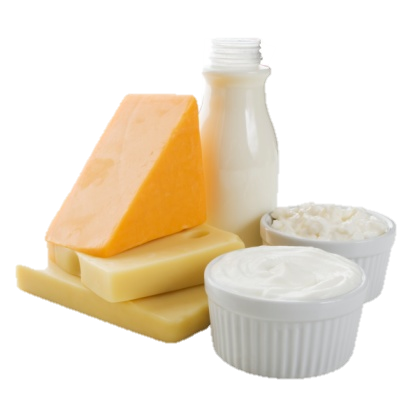 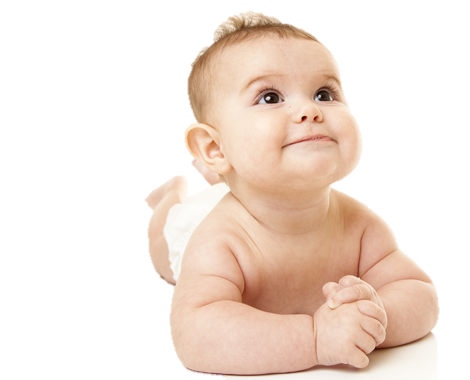 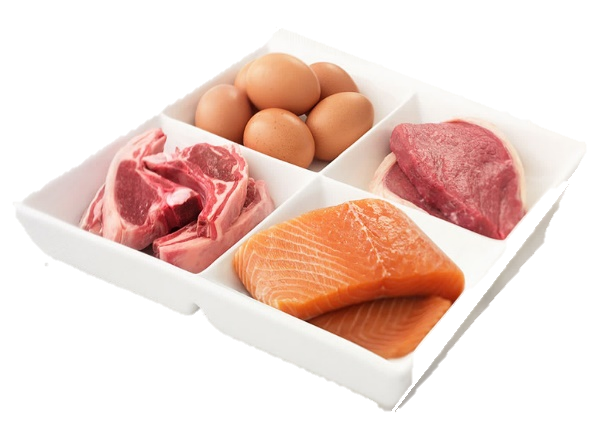 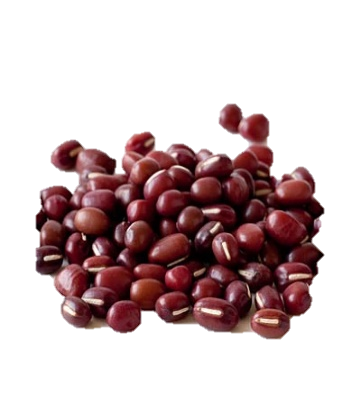 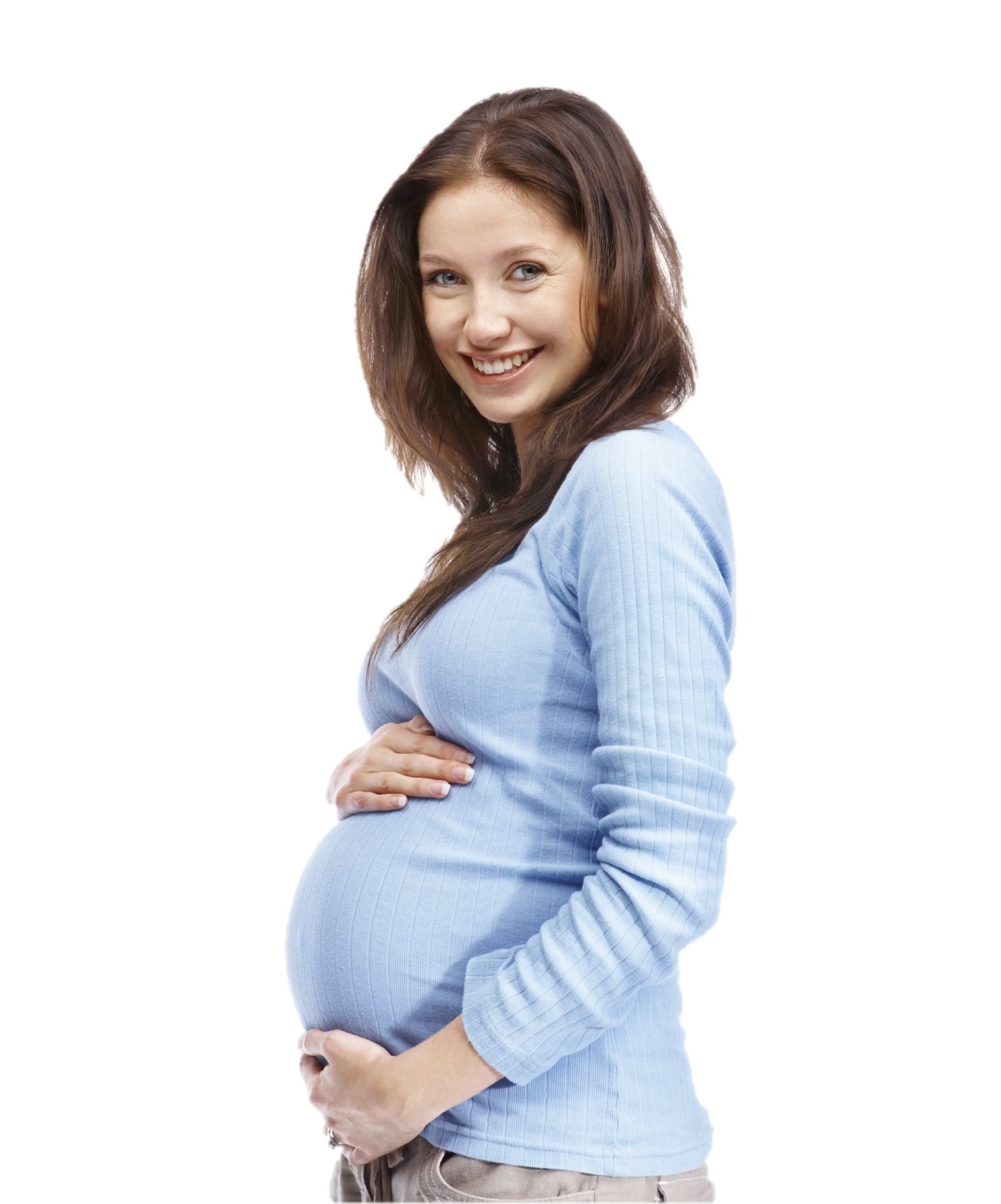 Folik asit (devamı)
Folik asit takviyesi: Diyetle alım tüm gereksinimi karşılamaz, kayıplar çok..
NTD önlemek için gebe kalmayı planlayan tüm kadınların;
Diyetle + takviye: Toplamda 400 mcg/gün
Gebe kalındıktan sonra ise gebeliğin 12. haftasına kadar 600 mcg/gün folik asit alması önerilir
Folik asit takviyesi 
(200 mikrogram)
Vitamin desteği
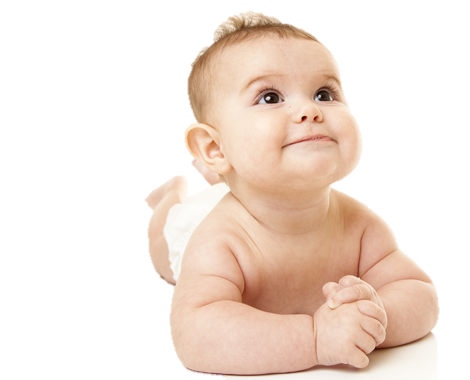 Gebelik süresince folik asit gereksinimi
(600 mikrogram)
Besinlerle alınan
Gebelik öncesi gereksinim 
(400 mikrogram)
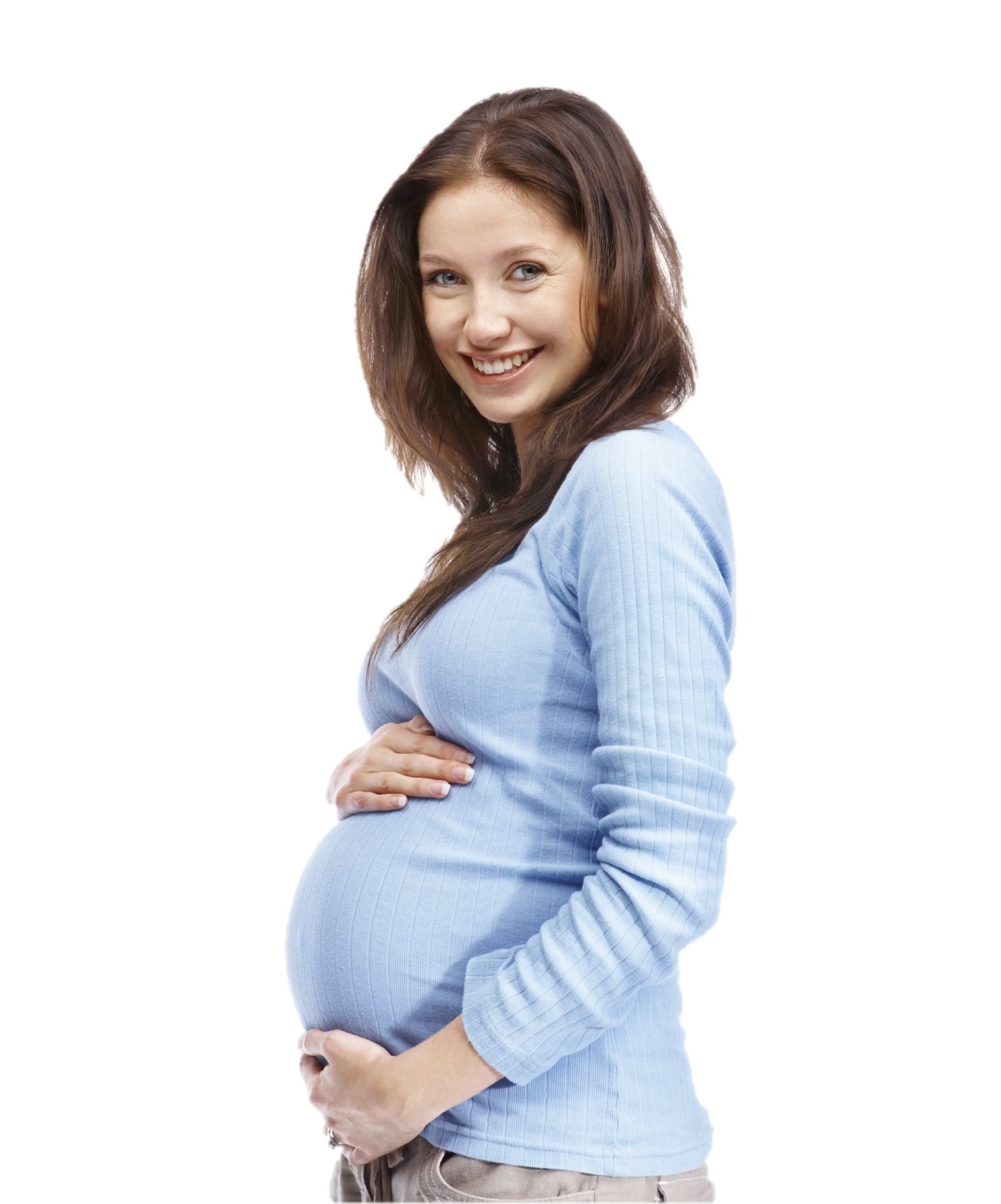 Folik asit (devamı)
Obez gebeler:
Vücuttaki folat dağılımı ve metabolizması etkilenir
Tek başına NTD açısından bir risk faktörü
Daha yüksek dozlar gerekebilir..
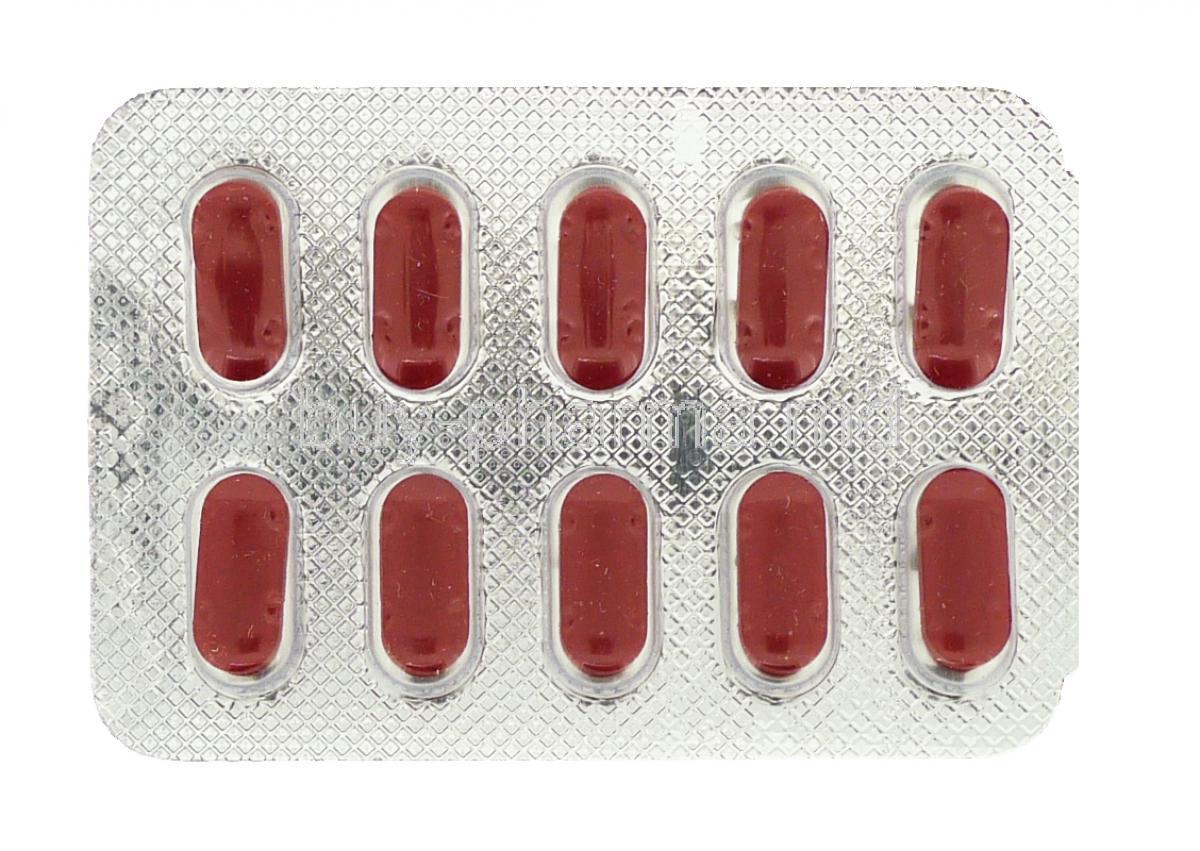 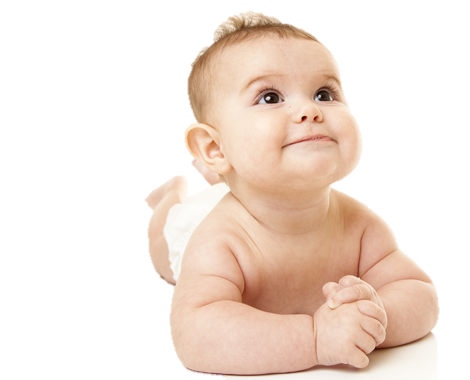 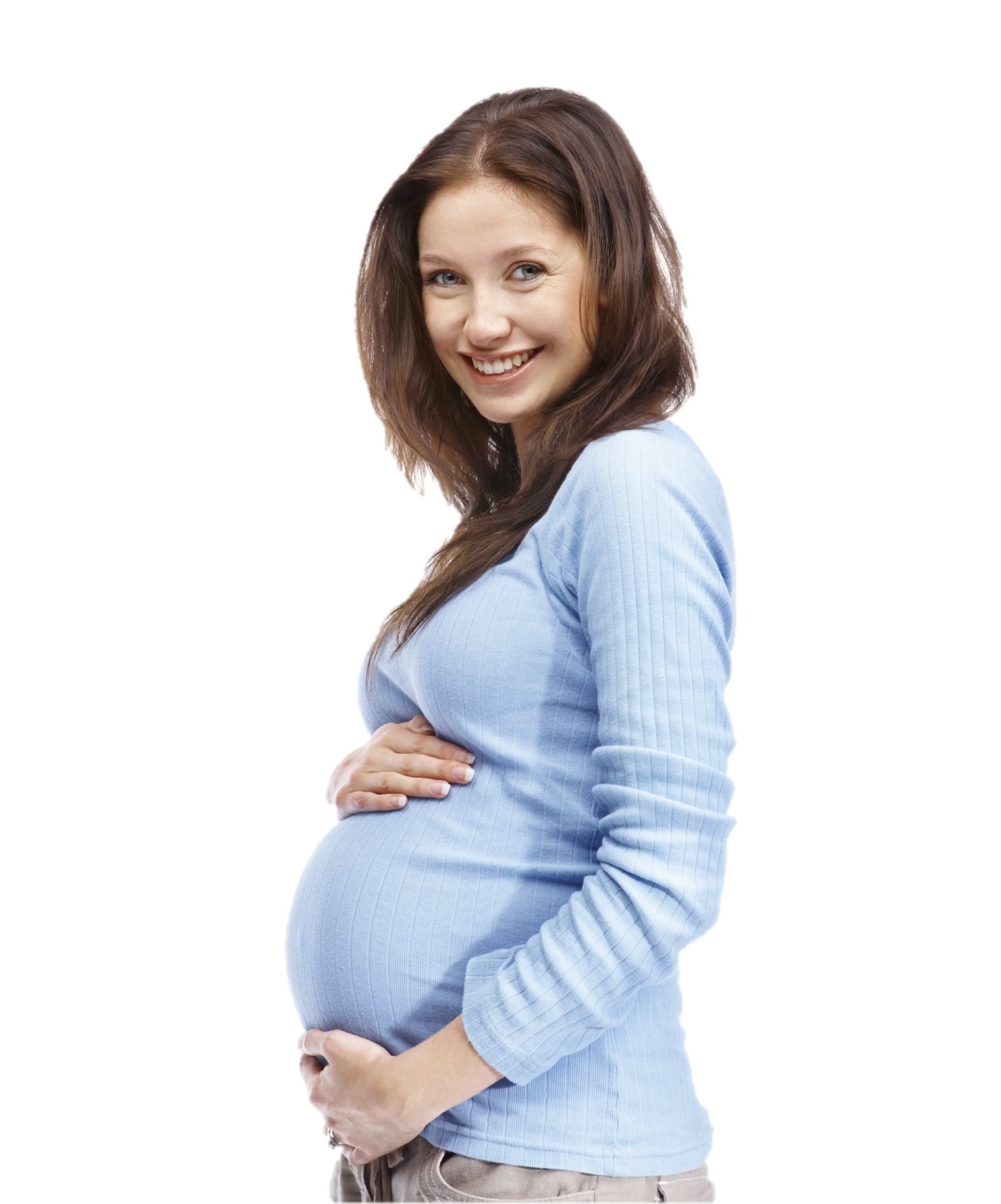 Demir
Bazı enzimler ile hemoglobin ve miyoglobin gibi proteinlerin kritik bir bileşeni

Gebelikte eritrosit sayısı 
Özellikle üçüncü trimesterde fetal dokularda yaşamın ilk 6 ayı için gerekli demir depolanır
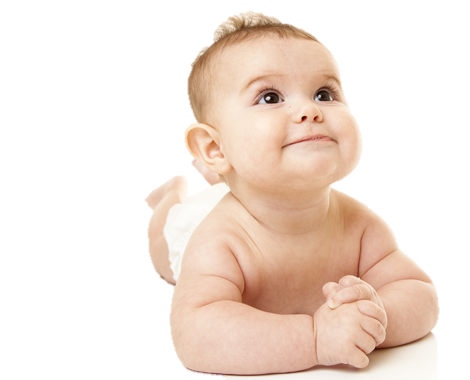 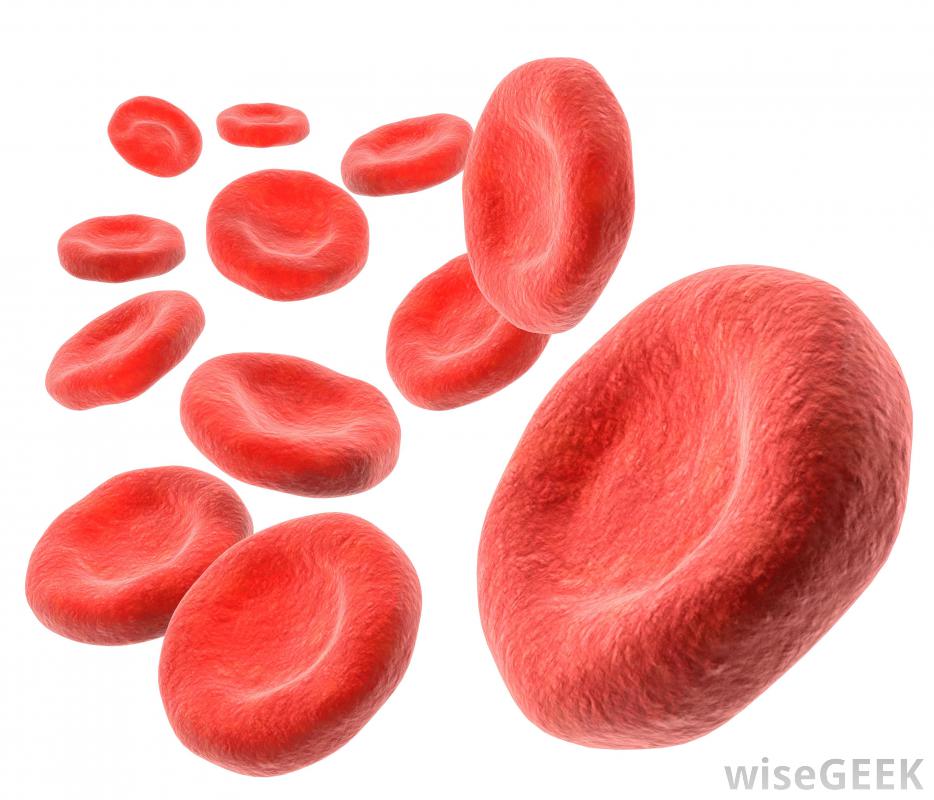 Gebelikte artan demir gereksinimi büyüyen fetüs ve plasentayı desteklemenin yanında fetüsün normal beyin gelişimi için de gereklidir
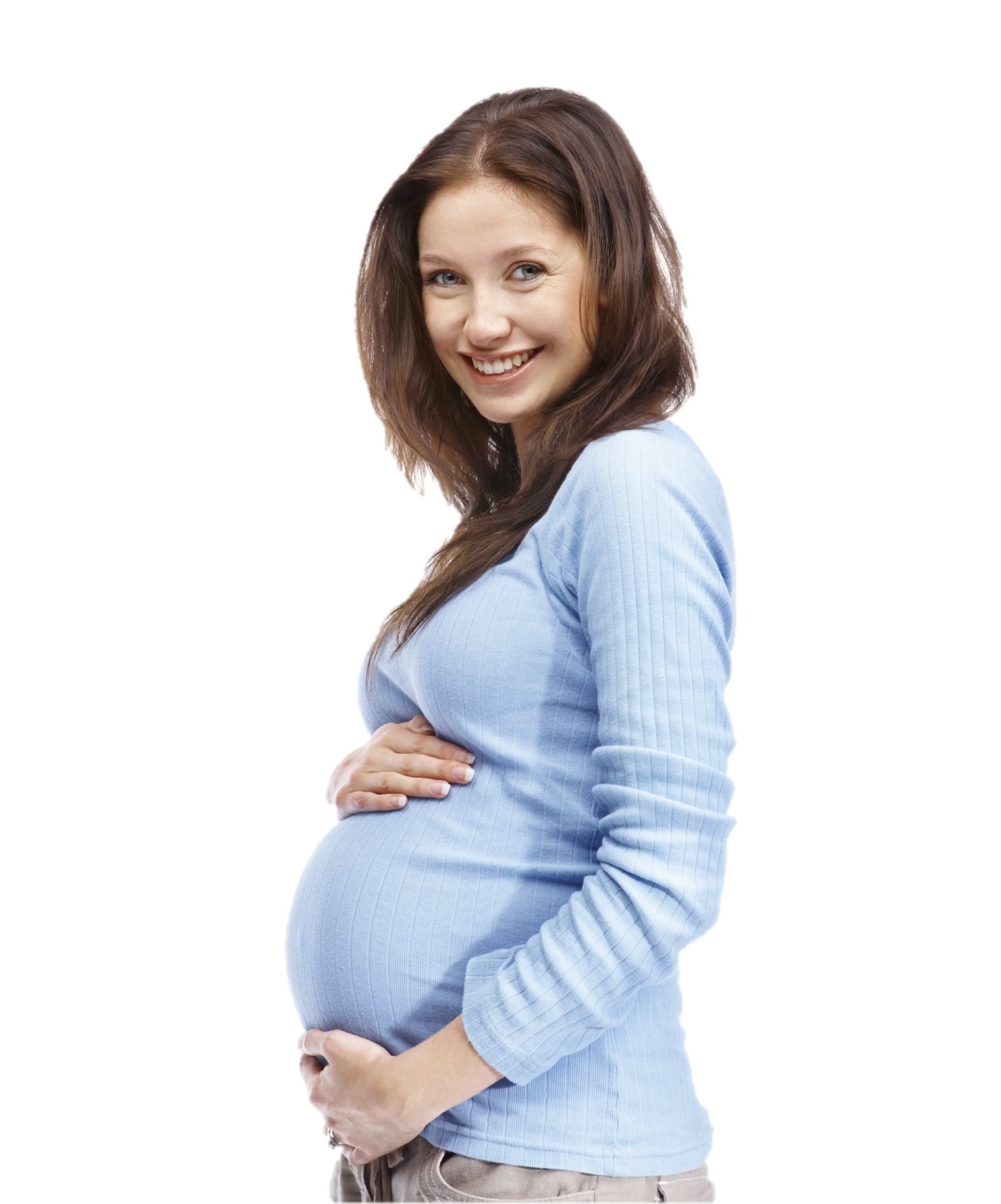 Demir (devamı)
Yetersizlik: Sık görülür!
Göstergeleri: Hb <11 g/dL, serum ferritin<15 g/L
Anemi: Prematüre doğum, çocuk ölümleri ve enfeksiyon hastalıkları riskinde artış
Geriye dönüşsüz kognitif etkileri var!
Öneri
Gebelerde 16 mg/gün
Ek demir alımı gerekli: Gebeliğin başlamasından itibaren (üçüncü aydan önce) gebelik sonlana kadar 
60 mg/gün elementer demir
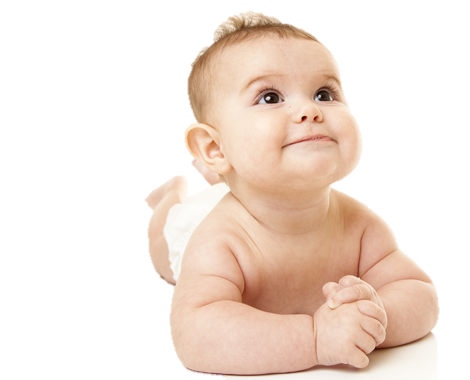 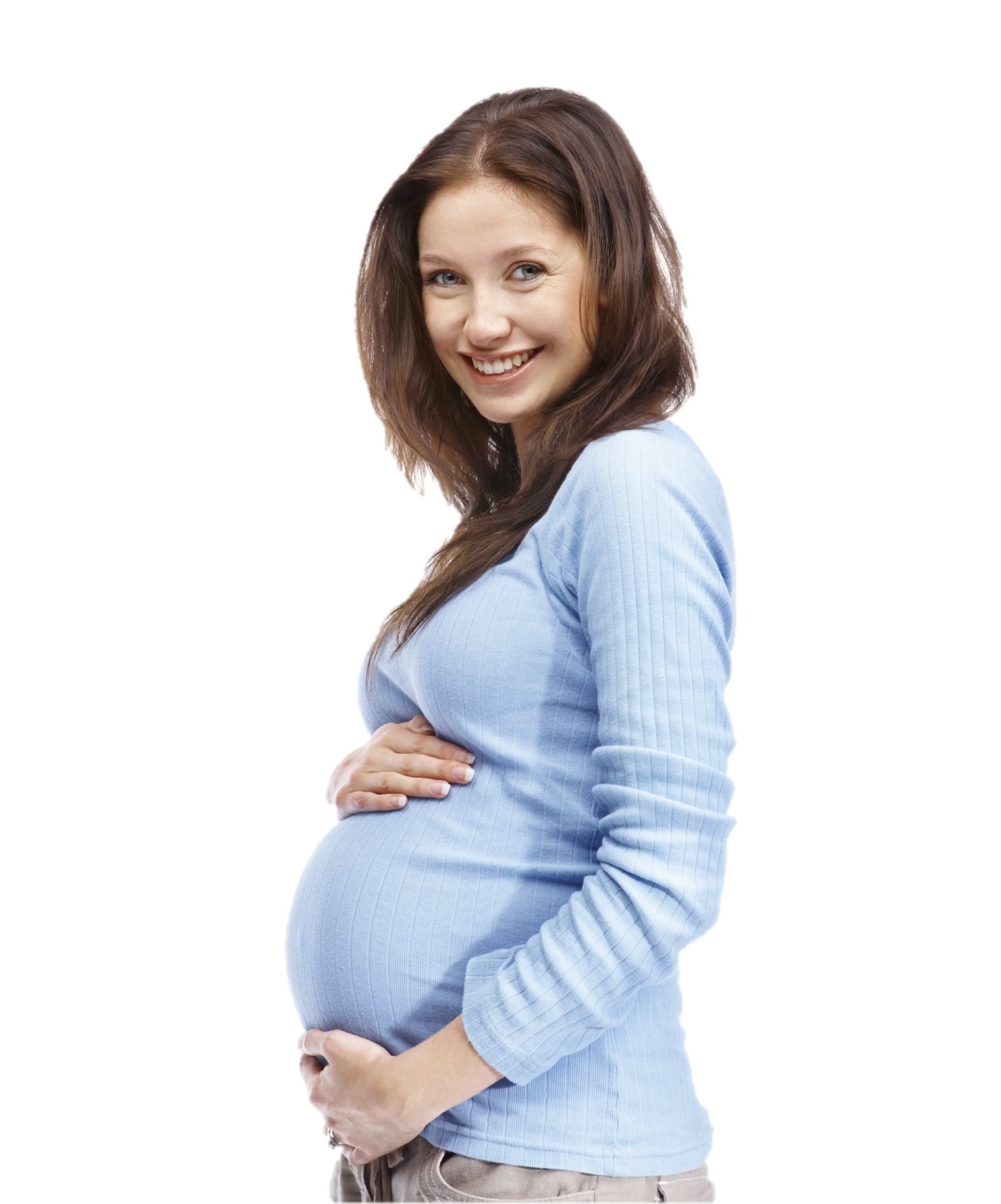 Demir
Ülkemizde demir depolarının eksikliği yüksek oranda görüldüğünden ve gebelikte dışarıdan demir desteği gerektiğinden demirin uygulanmayacağı durumlar hariç her gebeye 2. trimestırdan itibaren demir desteği yapılmaktadır
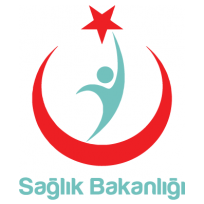 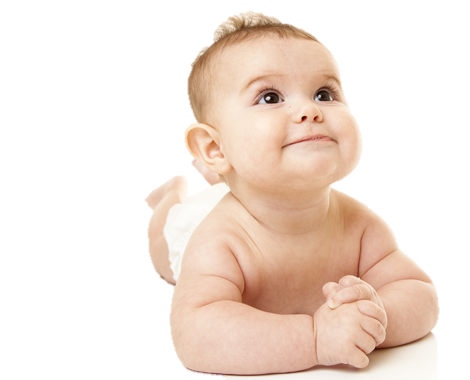 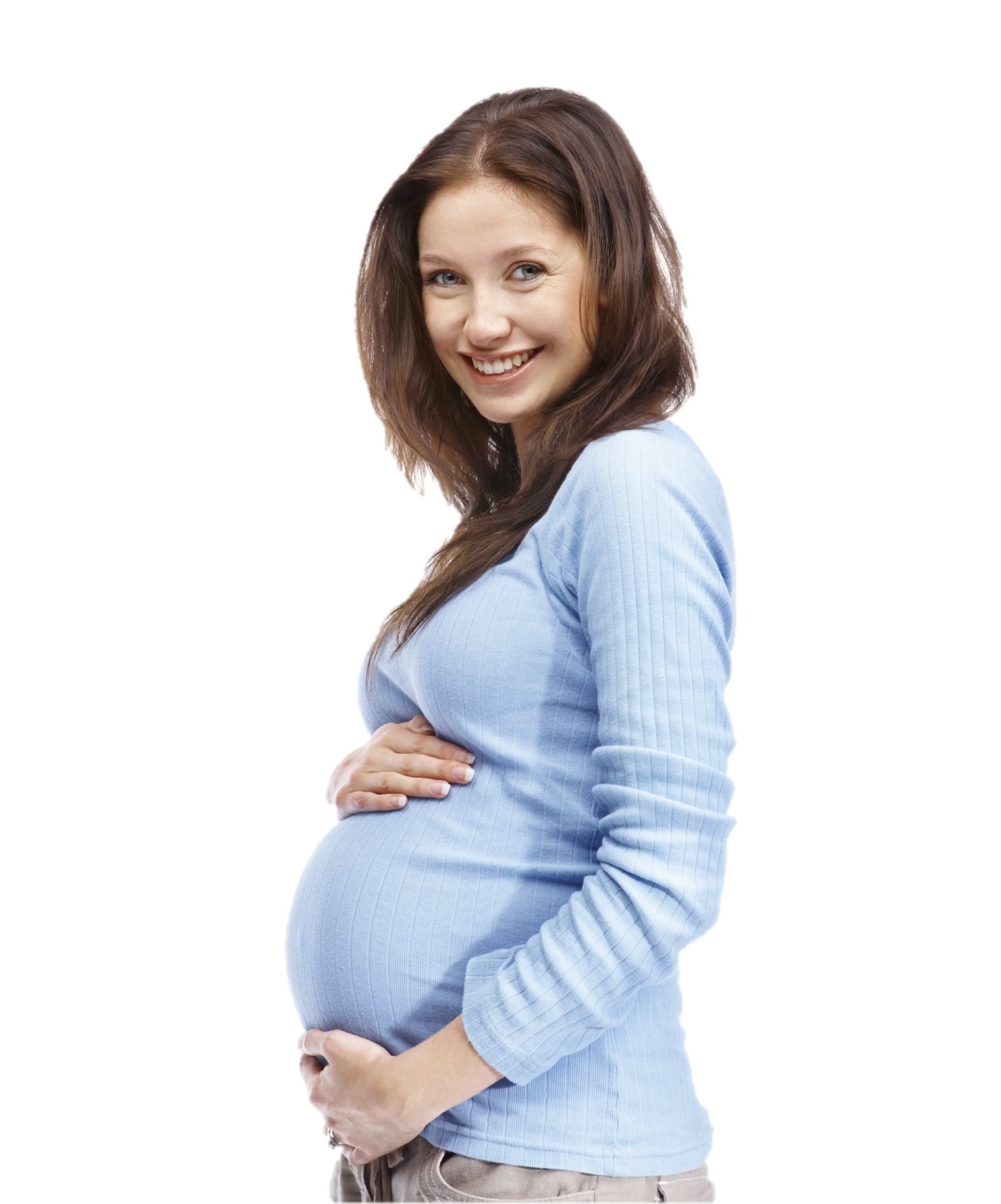 Demir
Buna göre
Gebeliğin 4. ayının başından (ikinci trimestır) itibaren 
Gebelik süresince 6 ay ve doğum sonrası 3 ay olmak üzere 
Toplam 9 ay süreyle ücretsiz demir desteği yapılmaktadır
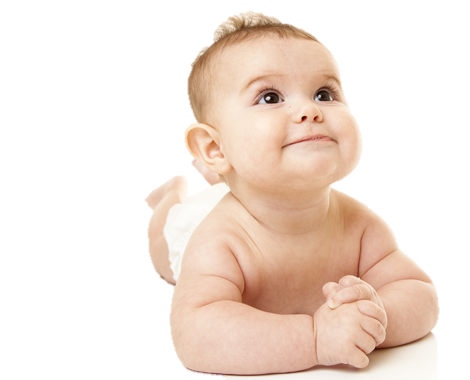 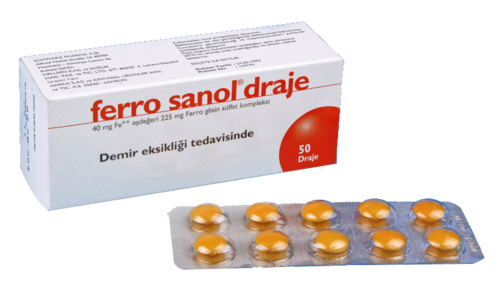 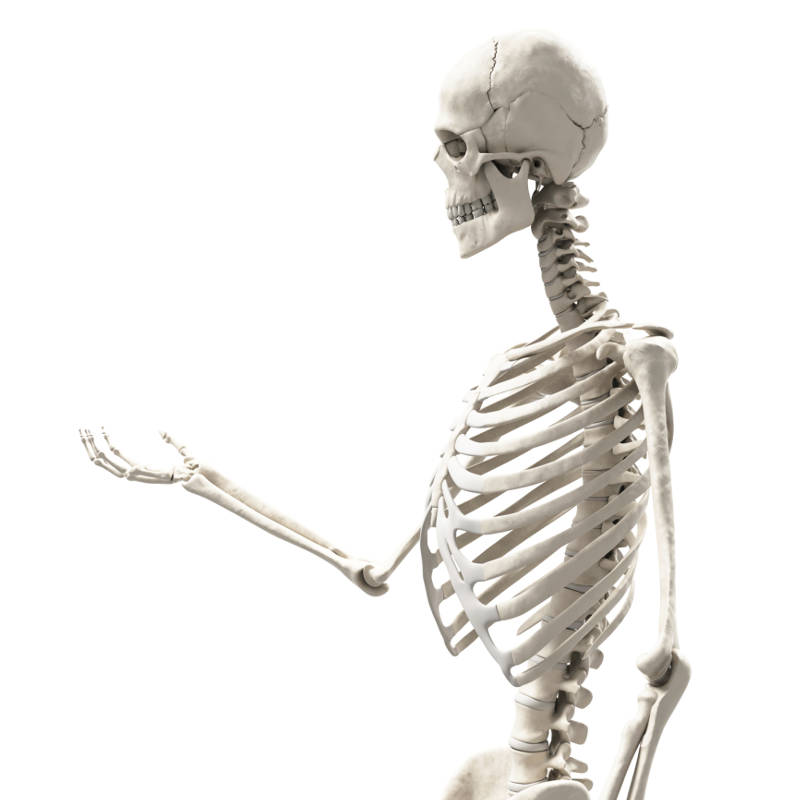 Kalsiyum
Kemik oluşumu, kas kasılması, enzim ve hormon işlevleri için esansiyeldir

Gebelikte
Maternal kalsiyum homeostazı ve kemik dansitesinin korunması 
Büyüyen fetüsün artan gereksinimlerini karşılamak için kalsiyum gereksinimi artar

Başlıca kaynakları süt ve süt ürünleri
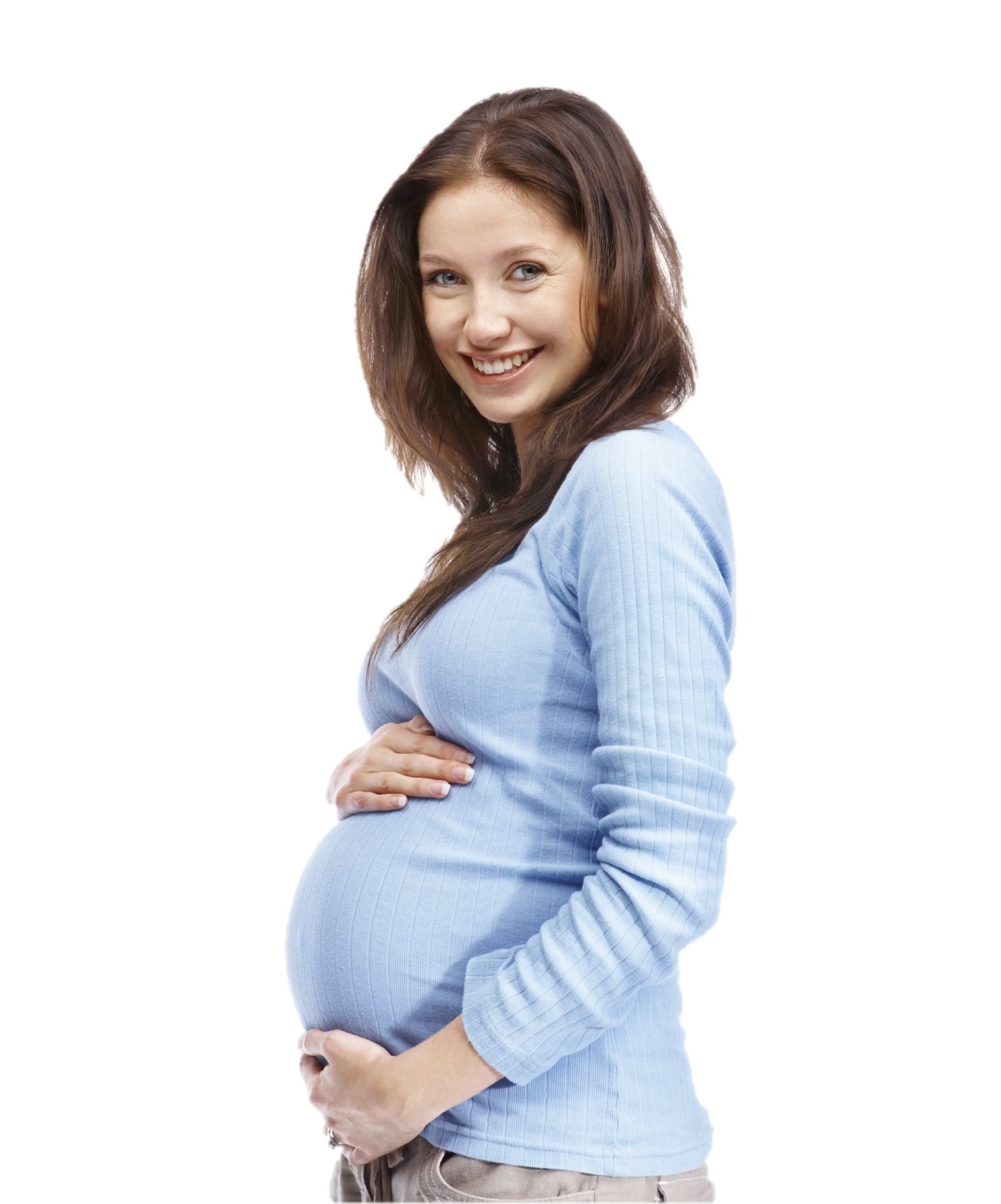 Kalsiyum (devamı)
Yetersizlik 
Annede osteopeni, osteoporoz, tremor, parestezi, kas kramları ve tetani..
Fetüs/bebekte büyümenin yavaşlaması, LBW ve yetersiz kemik mineralizasyonu

Gebelikte kalsiyum takviyesi hipertansiyon riskinin azaltılmasında yararlı olmaktadır
HT ve preeklempsi haricinde rutin kalsiyum takviyesi yapılması konusunda görüş birliği yok
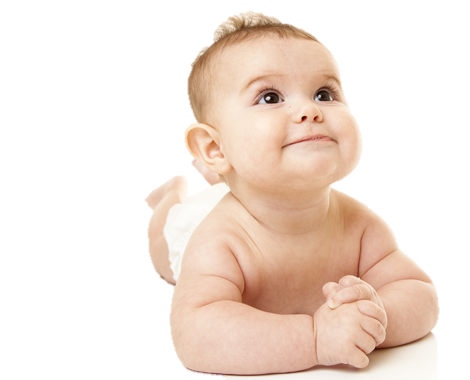 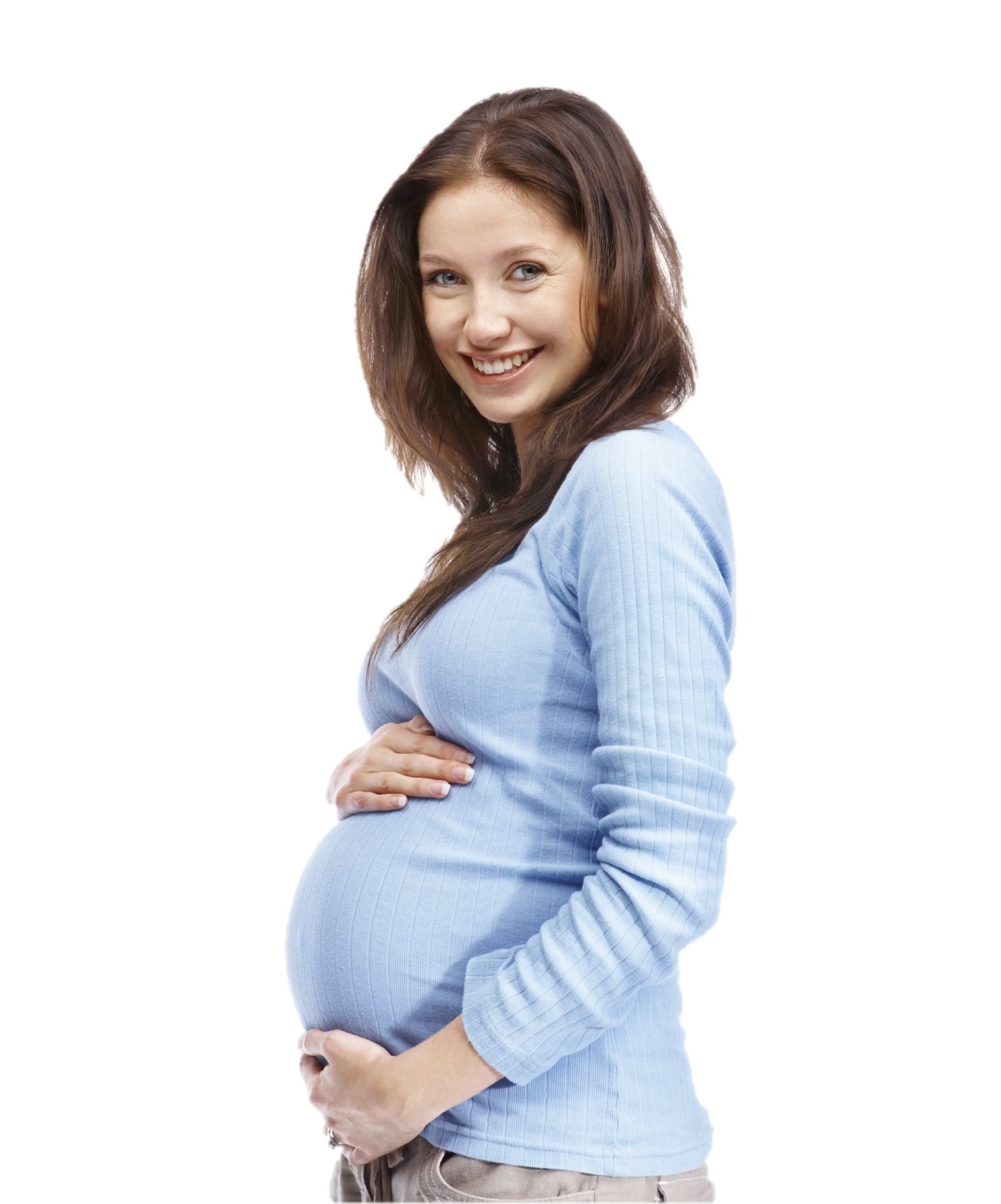 Kalsiyum (devamı)
Öneri
Gebelerde 1000 mg/gün

HT ve preeklampsi riski (+): 1500 – 2000 mg/gün

Üst limit (diyet + takviye): <3 g/gün
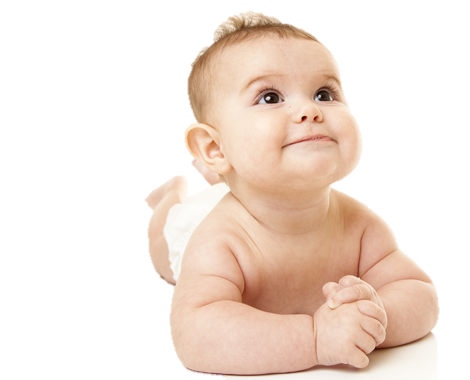 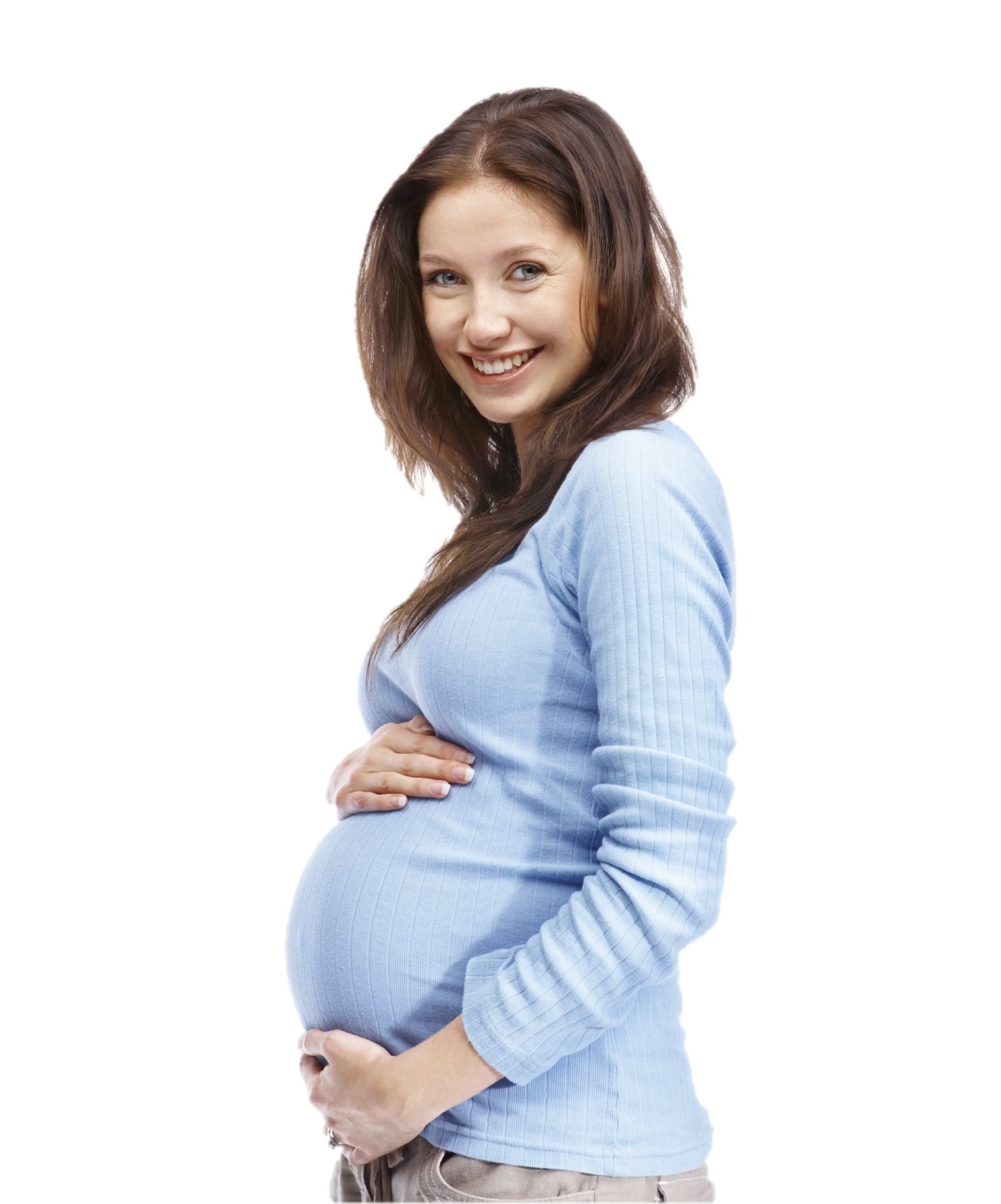 D vitamini
Kalsiyum ve fosfat homeostazının düzenlenmesi

Güneş ışığından yararlanamama 
Kapalı giyim tarzı 
Güneş ışınlarının yeterli olmadığı bölgeler 
Mevsimler 
Çevre kirliliği 
Güneş koruyucuların kullanılması
Eksikliğine yol açabilir
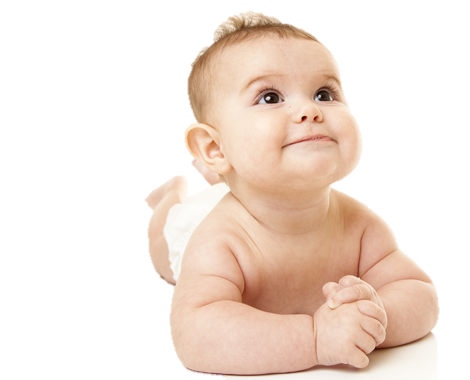 [Speaker Notes: Diyetle alım miktarı, emilimini ya da metabolizmasını etkileyen faktörler ve obezite vücuttaki D vitamin düzeylerini etkilemektedir]
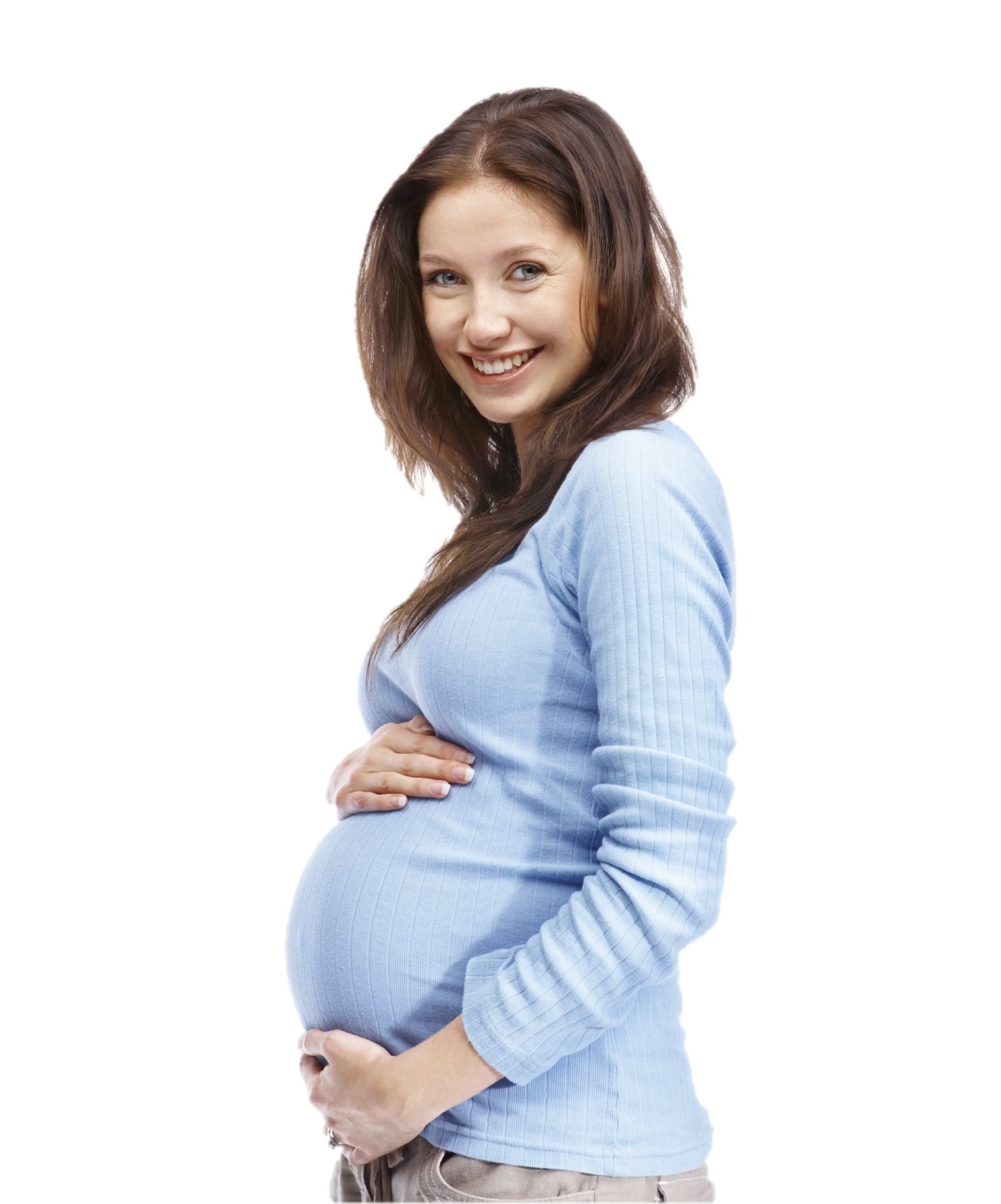 D vitamini
Fetüs D vitamini için anneye bağımlı (plasentadan geçiyor)

Yetersizlik: Preeklampsi, GDM, prematüre doğum, SGA, fetal iskelet oluşumunda bozukluk ve azalmış kemik kütlesi
Öneri
Gebelerde 15 g/gün (600 IU)

Üst limit: 4000 IU
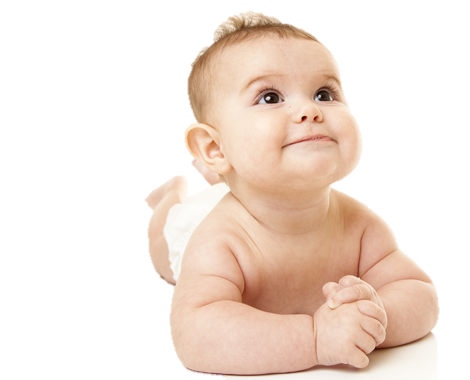 [Speaker Notes: Diyetle alım miktarı, emilimini ya da metabolizmasını etkileyen faktörler ve obezite vücuttaki D vitamin düzeylerini etkilemektedir]
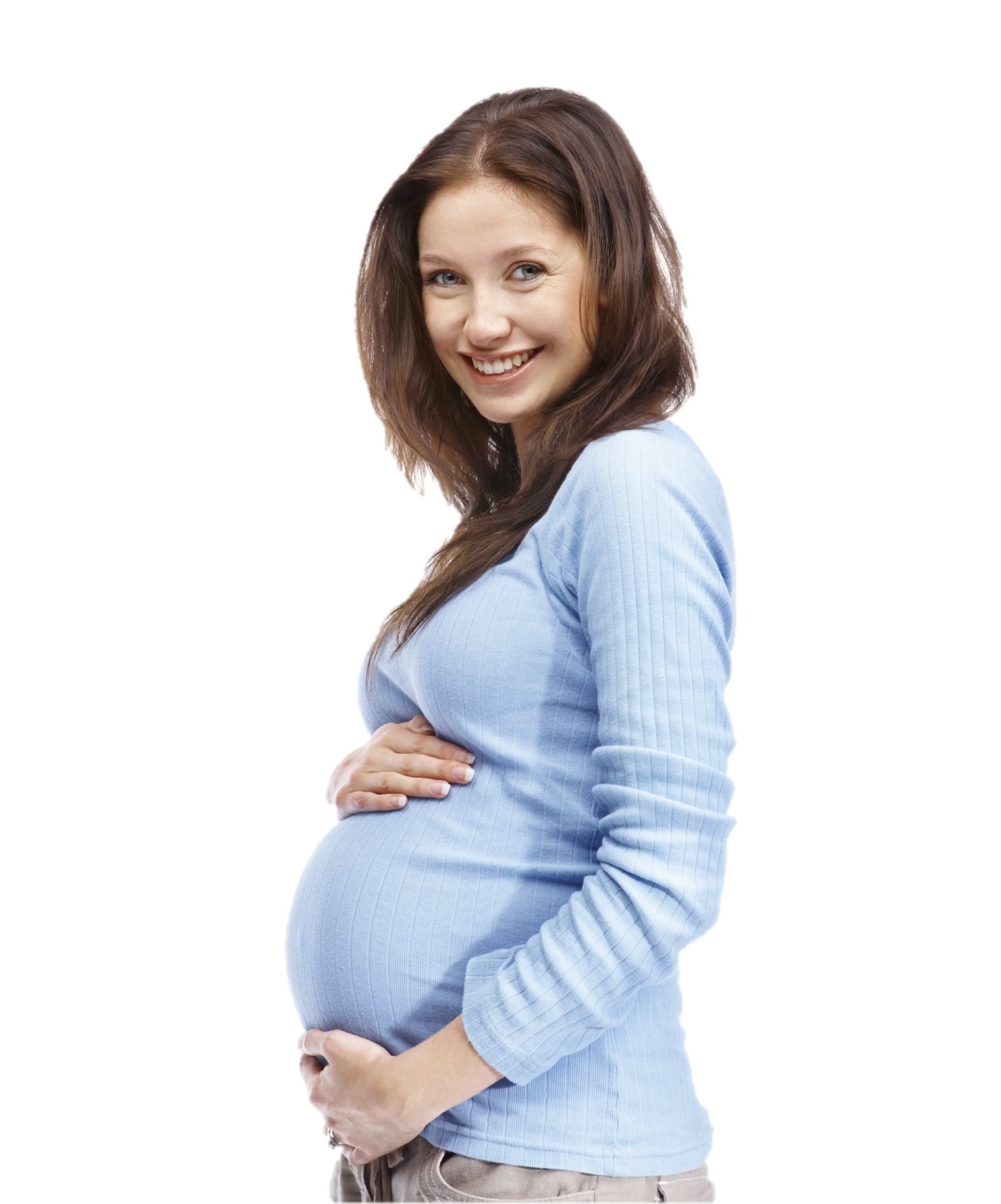 D vitamini
Ülkemizde doğurganlık çağındaki kadınlarda D vitamini eksikliğinin sık görülmesi nedeniyle

Gebe ve emzikli kadınlara Sağlık Bakanlığı tarafından ücretsiz D vitamini desteği programı bulunmaktadır
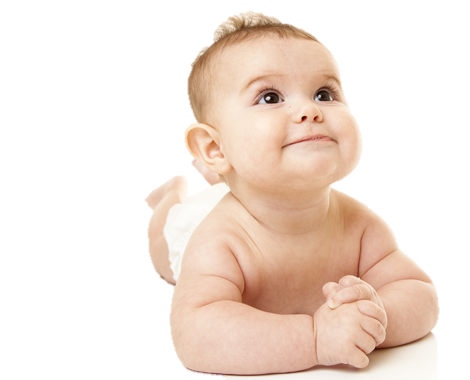 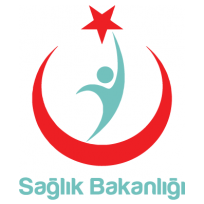 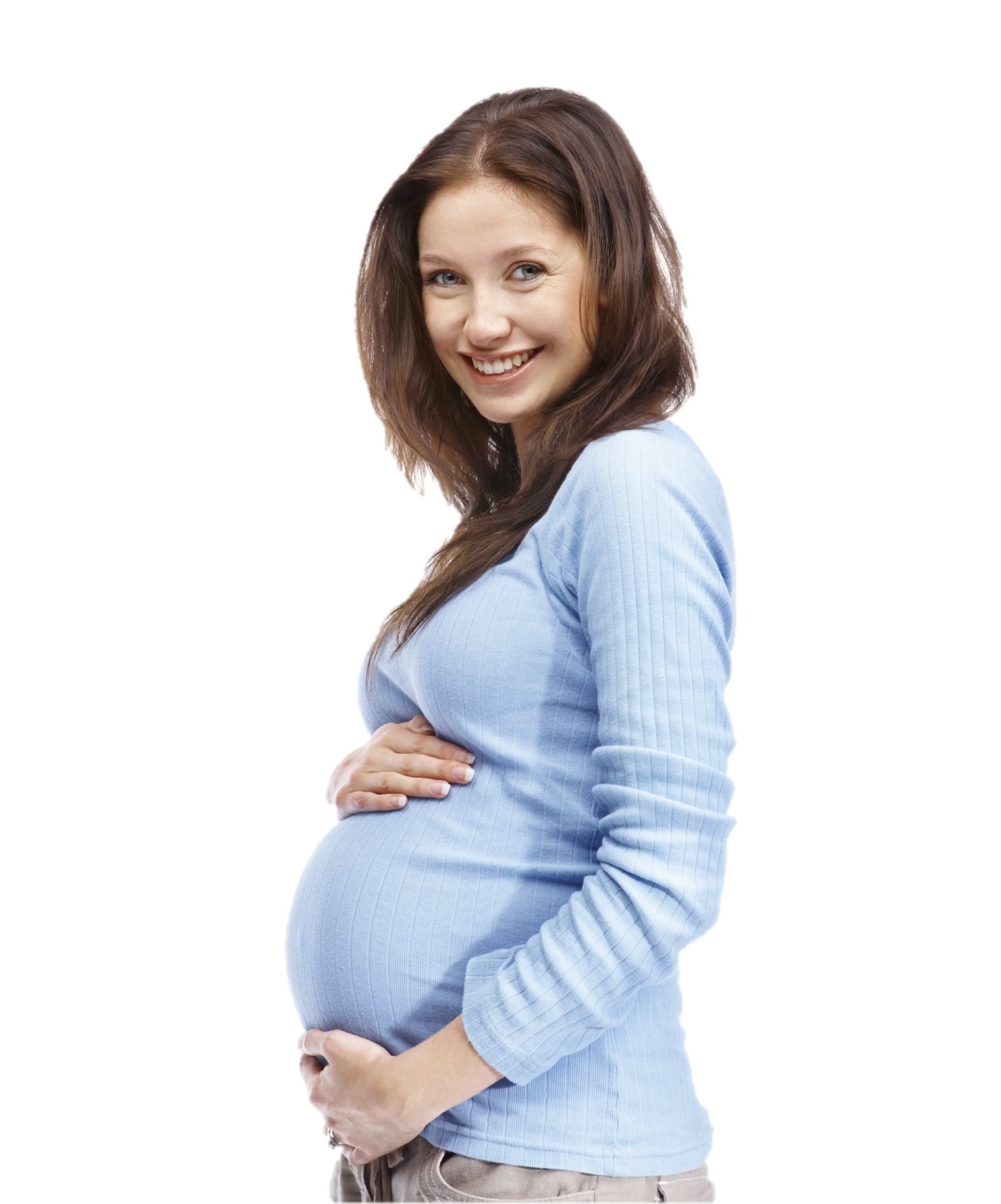 D vitamini
Buna göre 12 haftalıktan itibaren

Gebelik süresince 6 ay 
 Doğum sonrası 6 ay 
olmak üzere toplam 12 ay süreyle 
Annelere D Vitamini desteği uygulanmaktadır
(1200 IU, 9 damla, günlük tek doz)
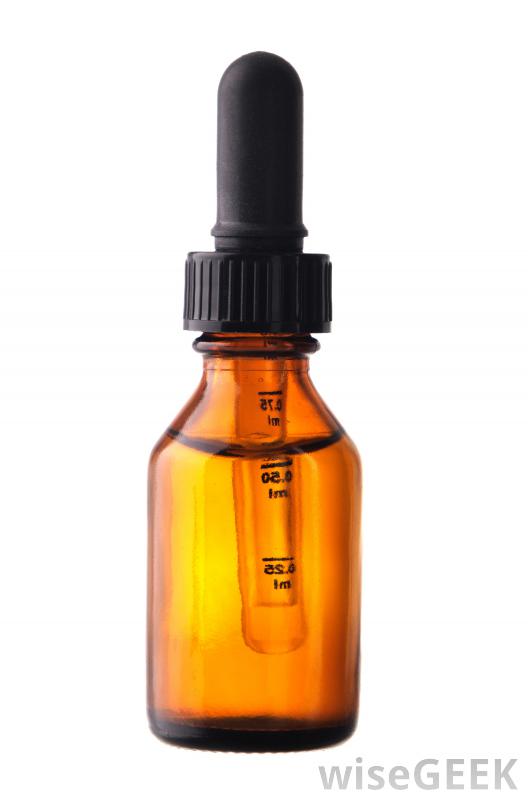 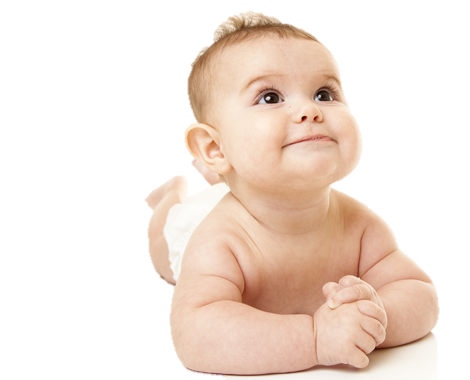 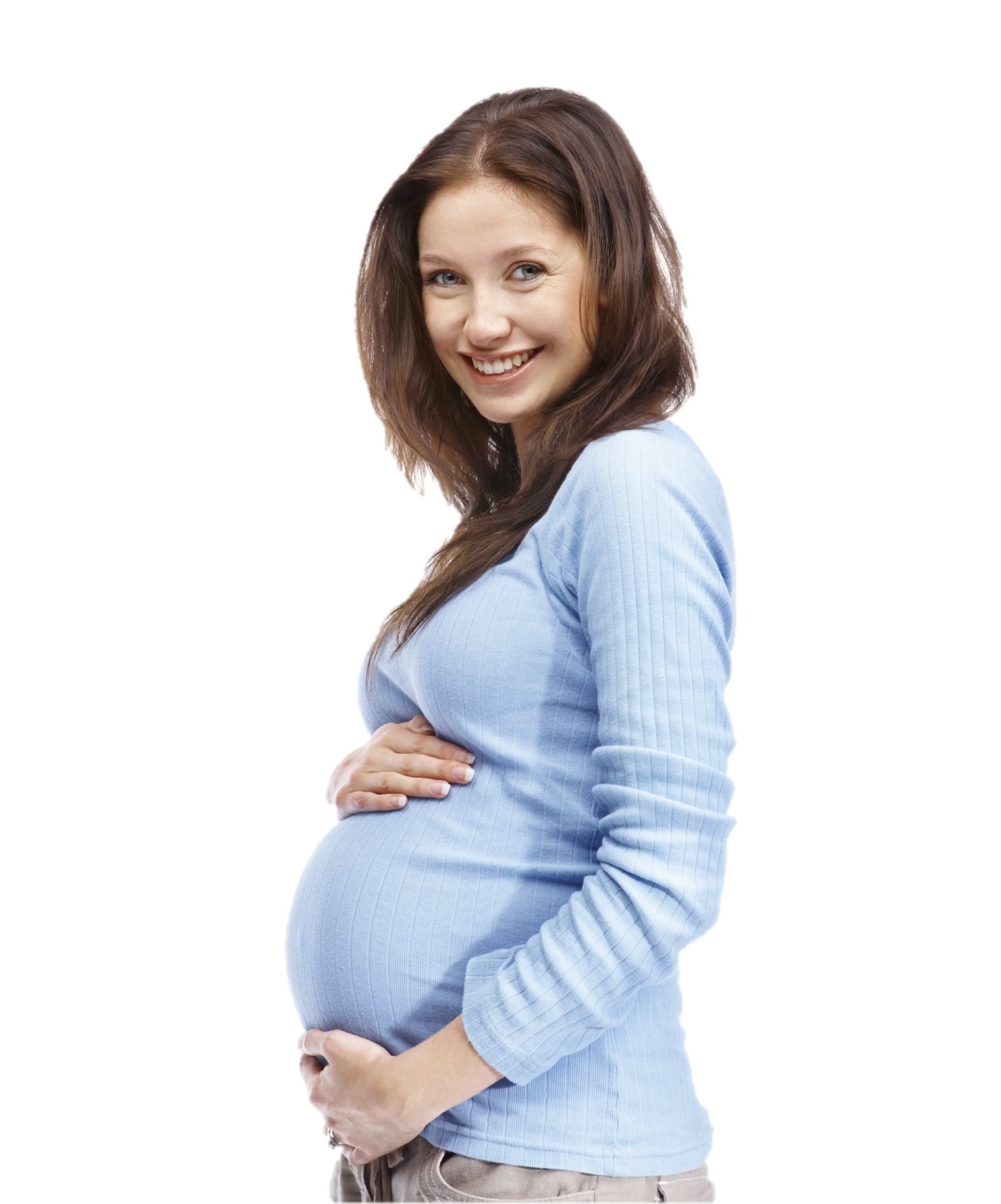 A vitamini
Hücre bölünmesi 
Fetal organ ve iskelet doku büyümesi ve olgunlaşması 
İmmün sistemin bütünlüğünün korunması
Fetüste görme gelişiminin sağlanmasında görevli..

Normal fetal gelişme için yeterli düzeyde alınmalı
Çok yüksek dozda alımı düşük doğuma ve doğumsal defektlere yol açabilir
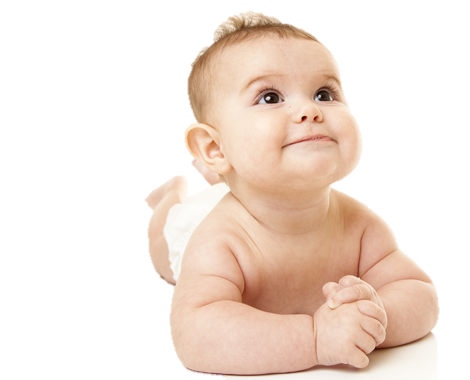 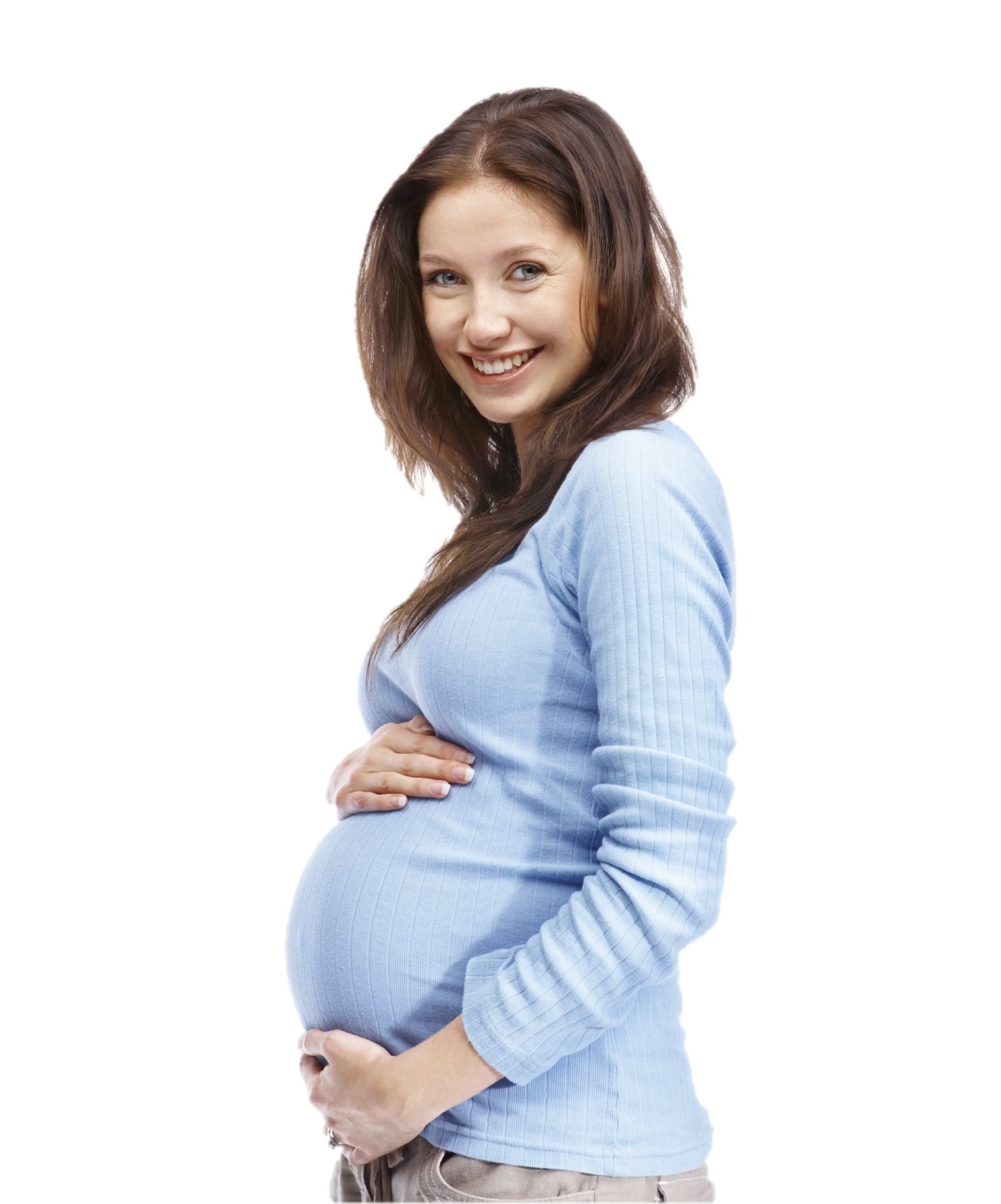 A vitamini
Öneri
Gebelerde 700 g/gün

Üst limit: 3000 g/gün RTE*
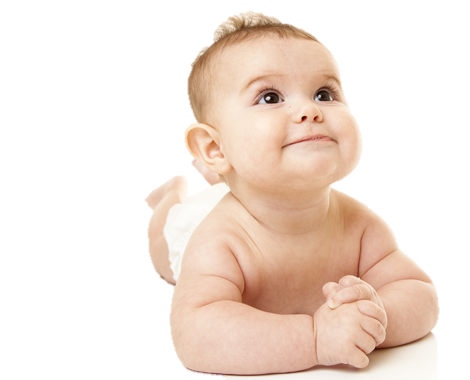 *Diyet kaynaklarından (yeşil yapraklı sebzeler, havuç, yumurta ve süt ürünleri) fazla miktarda alımı sağlıklı bir diyet içerisinde risk oluşturmamaktadır
*Takviye ile 3000 μg/gün< alınması anne ve fetüs açısından toksik etki yaratır
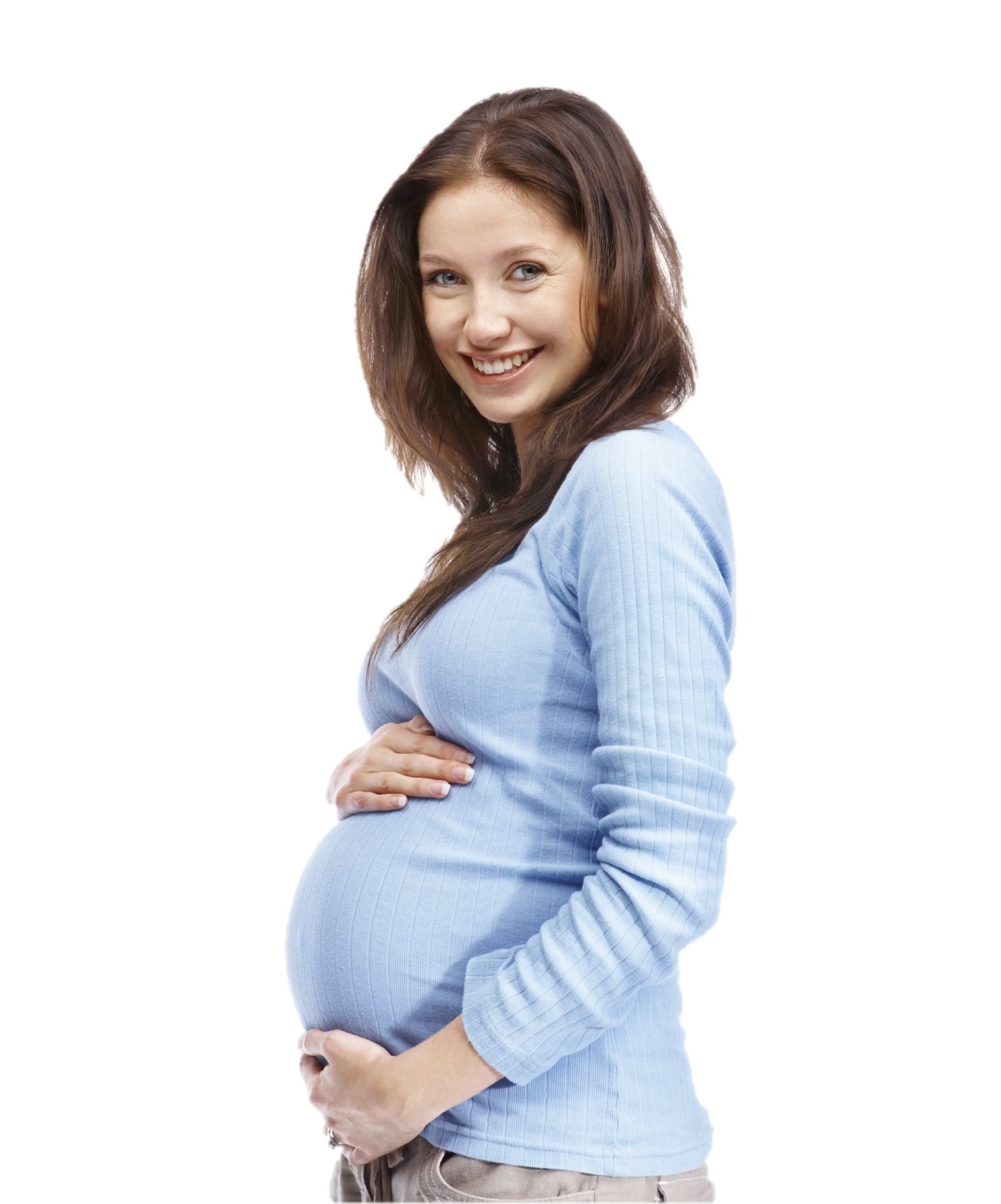 Maternal Obezite Beslenme Durumunun Değerlendirilmesi
① Demografik Bilgiler ve Öykü Alma
Gebelik yaşı
Doğum sırası ve doğum aralıkları, doğum sayısı
Önceki gebeliklerine ilişkin öykü (GDM, pre-eklempsi, makrozomi, NTD, bulantı-kusma, kabızlık, hemoroid vb)
Tütün, alkol ya da madde kullanımı
Eğitim düzeyi ve çalışma durumu
Ekonomik durumu, satın alma gücü
Tanı konulmuş kronik hastalıklar (diyabet, hipertansiyon vb)
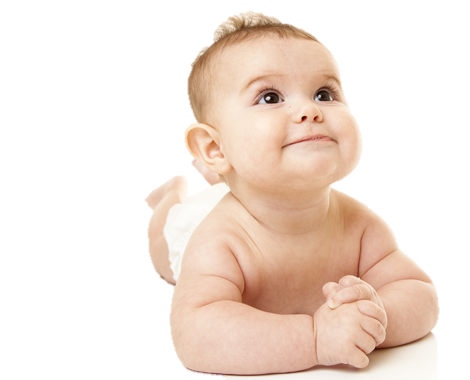 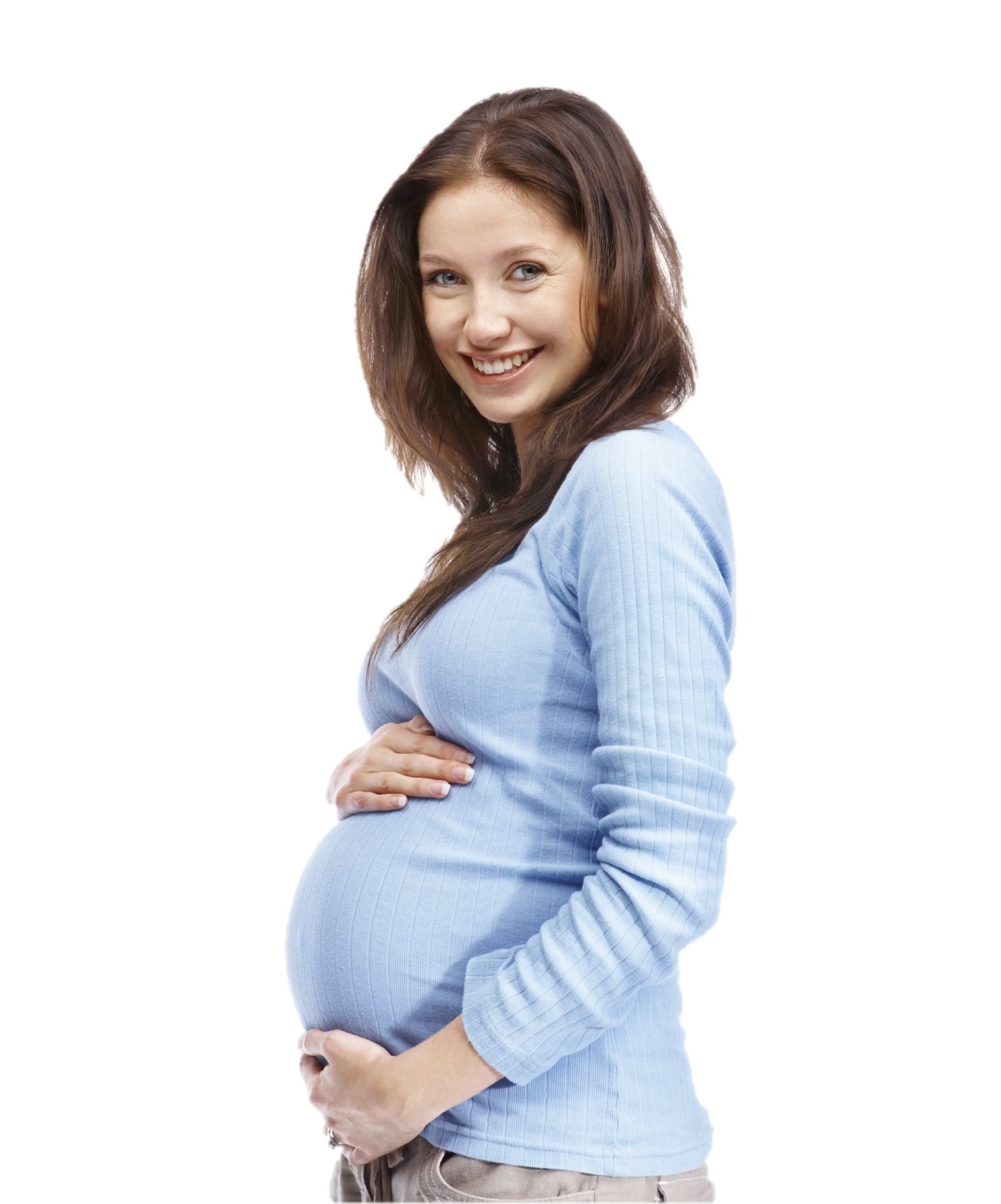 Demografik Bilgiler ve Öykü Alma (devamı)
Soygeçmiş ve özgeçmişte guatr ya da tiroid fonksiyon bozuklukları, 
Talasemi, pika, paraziter hastalıklar gibi anemiye neden olabilecek durumlar, 
Kronik hastalıklara yönelik ilaç kullanımı (antidiyabetik, antihipertansif, antikonvülsan vb), 
Sosyo-kültürel alışkanlıklar ve gelenekler,
Her izlemde gebeliğe ilişkin yakınmalar sorgulanmalıdır
BU KONULARA İLİŞKİN ÖRNEK BİR BİLGİ FORMU (GEBE GÖRÜŞME FORMU) EKTE VERİLMİŞTİR
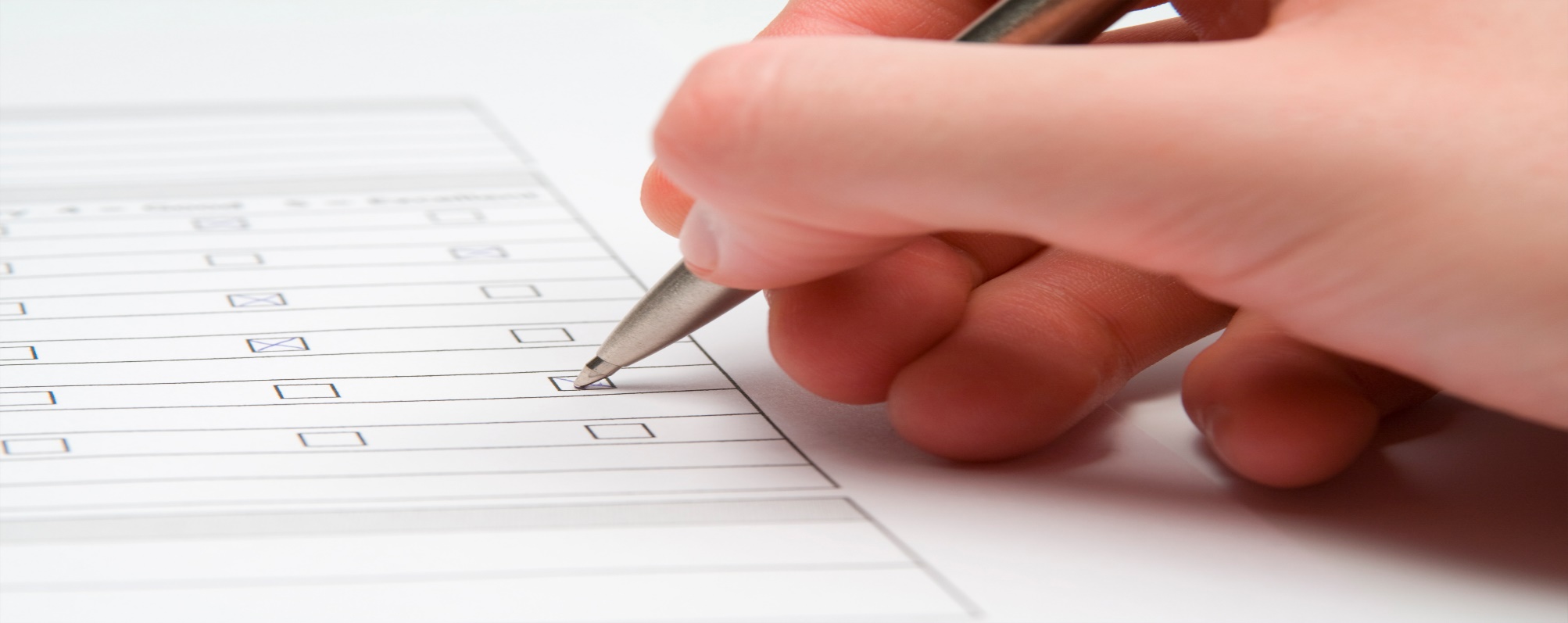 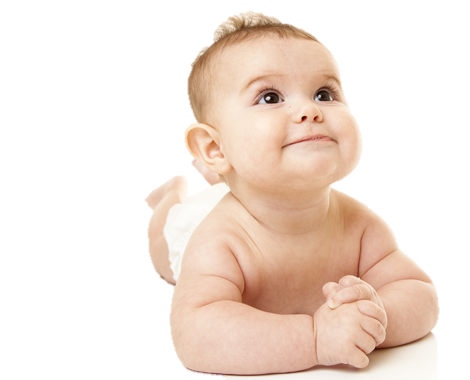 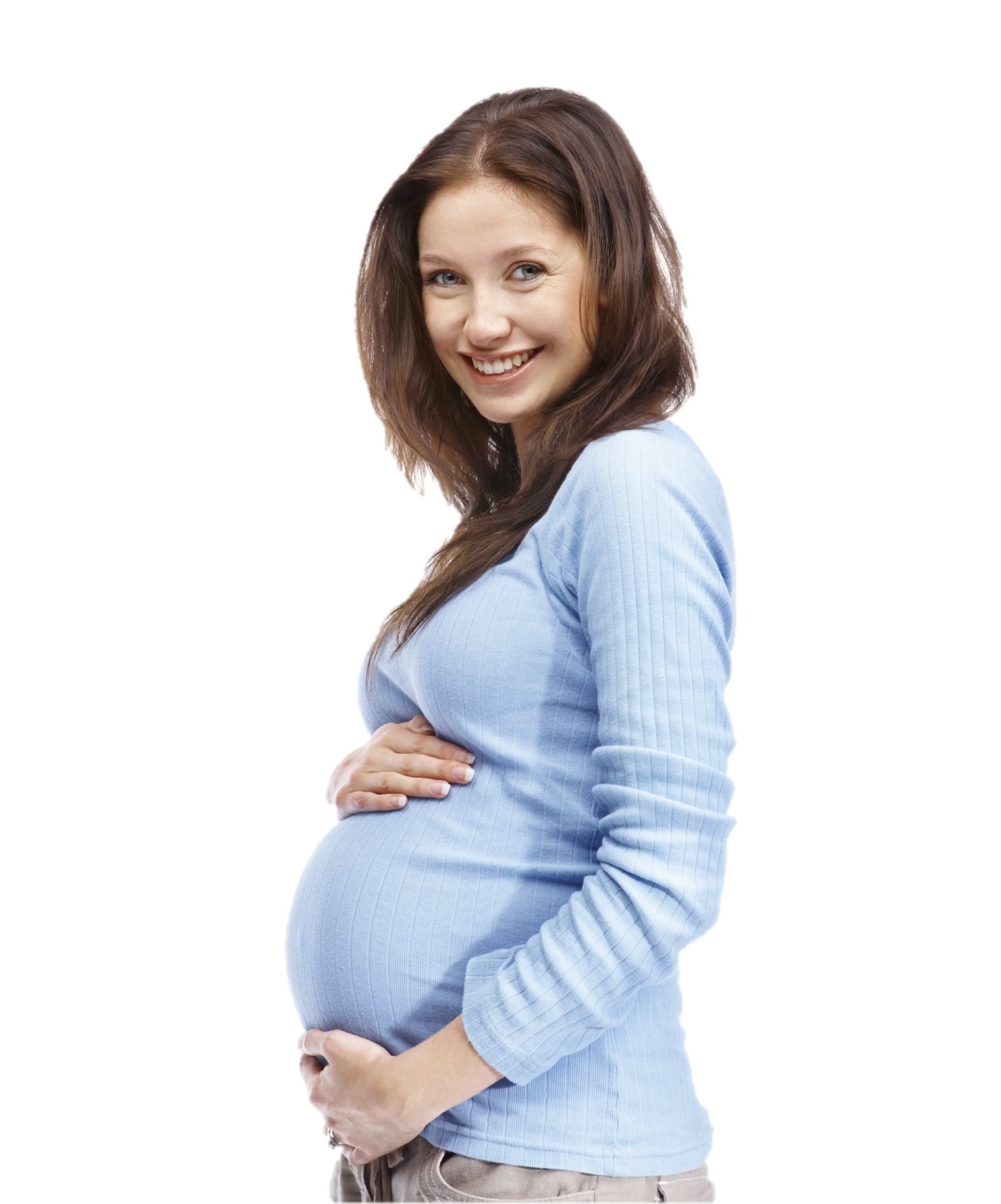 ① Demografik Bilgiler ve Öykü Alma
Gebelik yaşı
Doğum sırası ve doğum aralıkları, doğum sayısı
Önceki gebeliklerine ilişkin öykü (GDM, pre-eklempsi, makrozomi, NTD, bulantı-kusma, kabızlık, hemoroid vb)
Tütün, alkol ya da madde kullanımı
Eğitim düzeyi ve çalışma durumu
Ekonomik durumu, satın alma gücü
Tanı konulmuş kronik hastalıklar (diyabet, hipertansiyon vb)
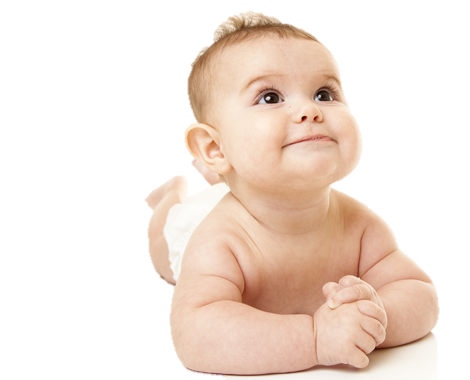 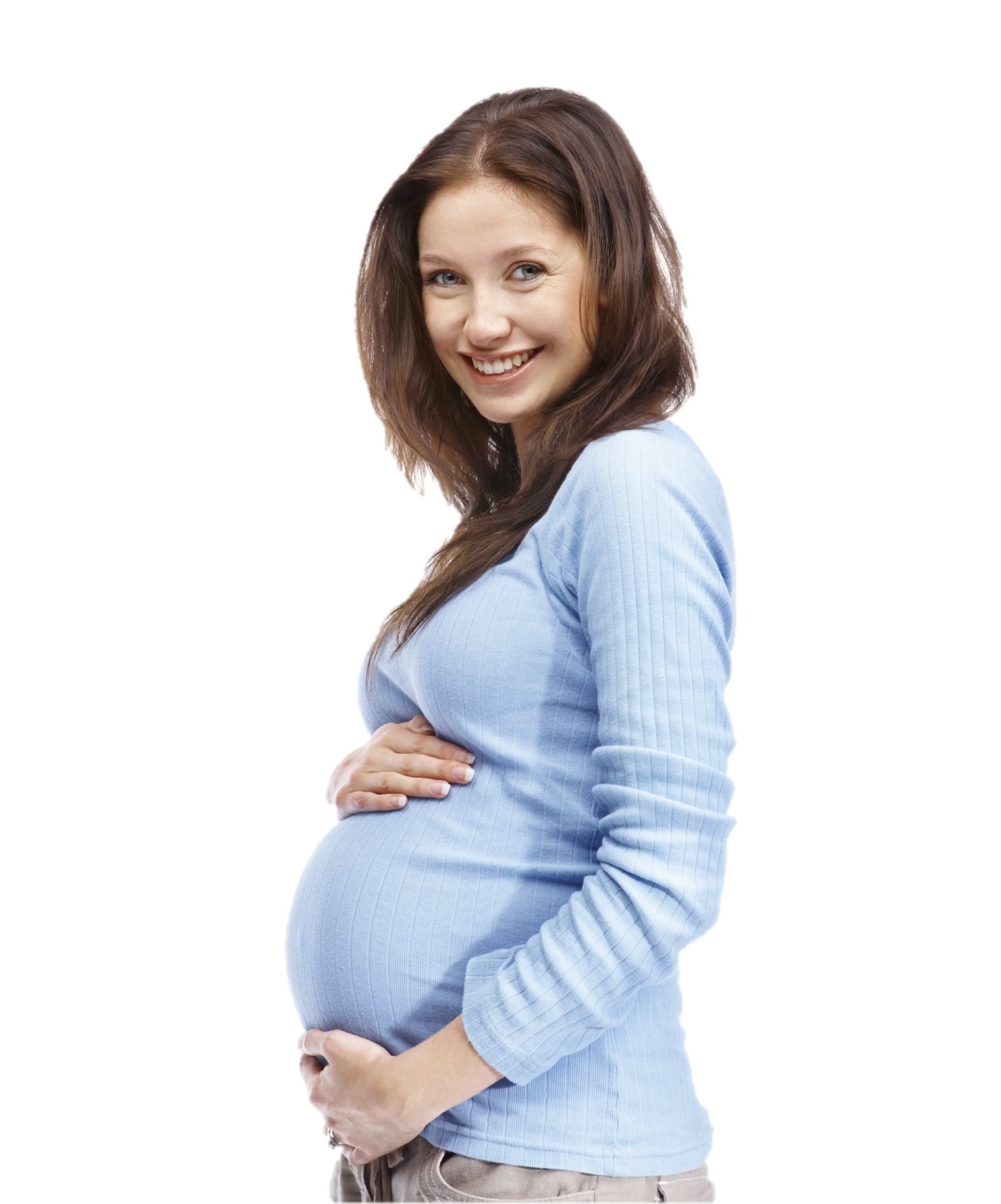 Maternal Obezite Beslenme Durumunun Değerlendirilmesi
② Beslenme Alışkanlıkları ve Besin Tüketim Durumu
Tercihen 3 günlük besin tüketim kaydı,
Alınamadığı takdirde 24 saatlik geriye dönük besin tüketim kaydı 
Besin tüketim sıklığı
Beslenme alışkanlıkları ve beslenme durumu
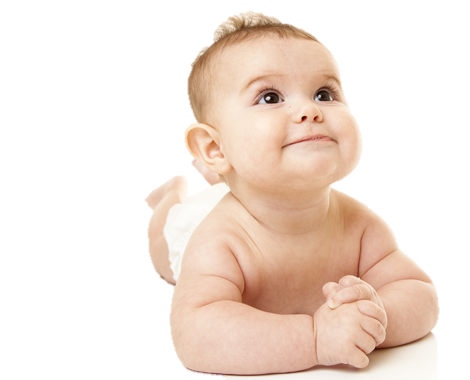 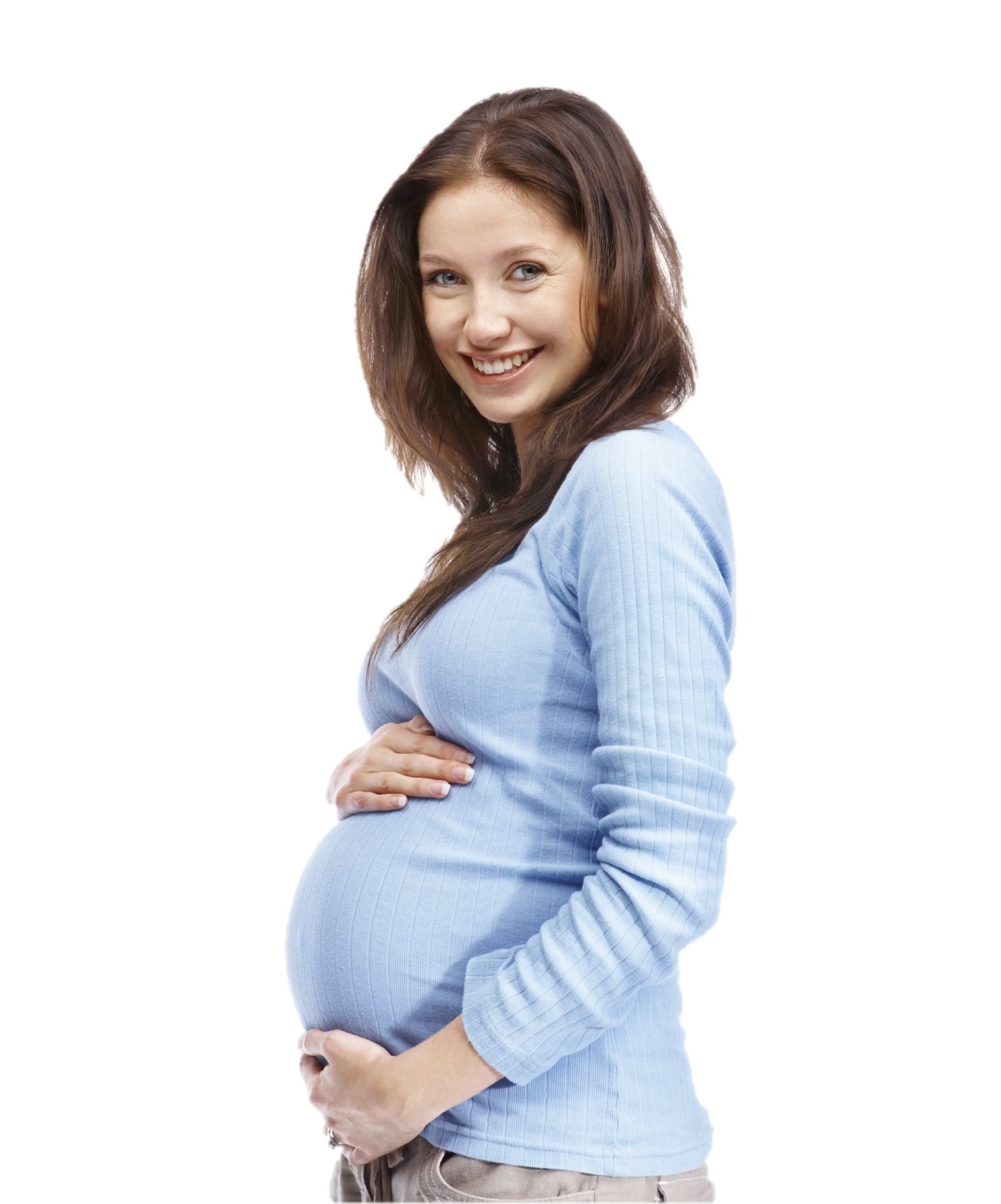 ② Beslenme Alışkanlıkları ve Besin Tüketim Durumu (devamı)
Gebelik planlı ise eğitim ve danışmanlık konuları
Gebelikte yeterli ve dengeli beslenmenin önemi 
Önerilen ağırlık kazanımı, aşırı ağırlık kazanımının zararları
Önerilen besin ve besin grupları, sağlıklı beslenme tabağı, tüketiminden kaçınılması gereken besinler
Öğün sıklıkları ve kahvaltının önemi
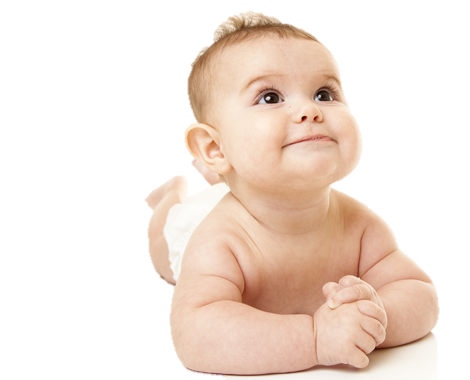 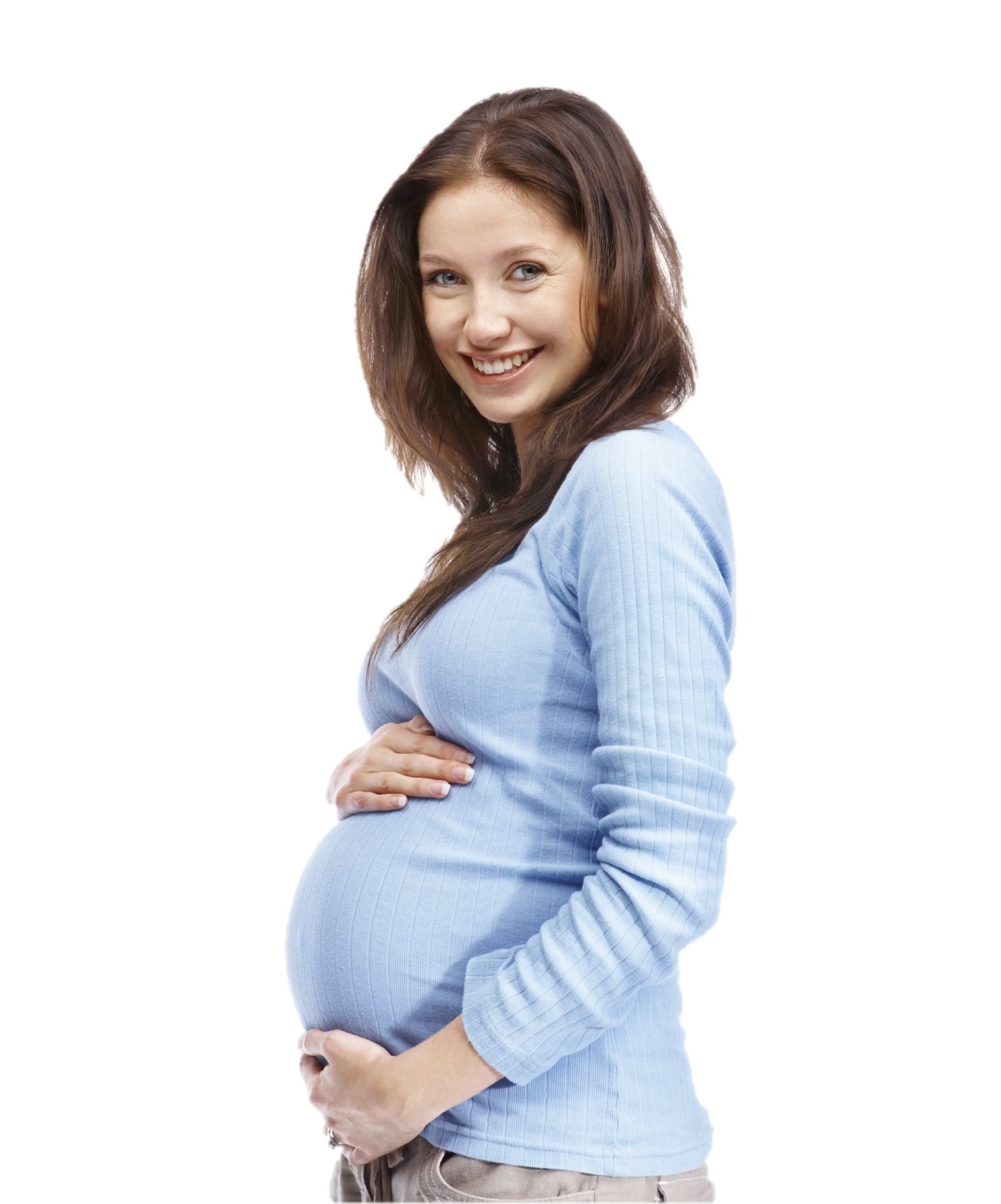 ② Beslenme Alışkanlıkları ve Besin Tüketim Durumu (devamı)
Gebelik planlı ise eğitim ve danışmanlık konuları
Besinlerin uygun şekilde hazırlanması, saklanması ve pişirilmesi
Gebelikte kullanılması gereken takviyeler ve önemi, iyotlu tuzun kullanımı, anemiden korunma
Gebelikte bulantı, kusma, aşerme, pika
Anne sütünün önemi ve emzirmenin teşviki
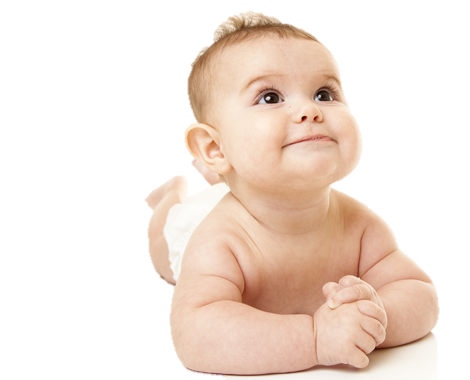 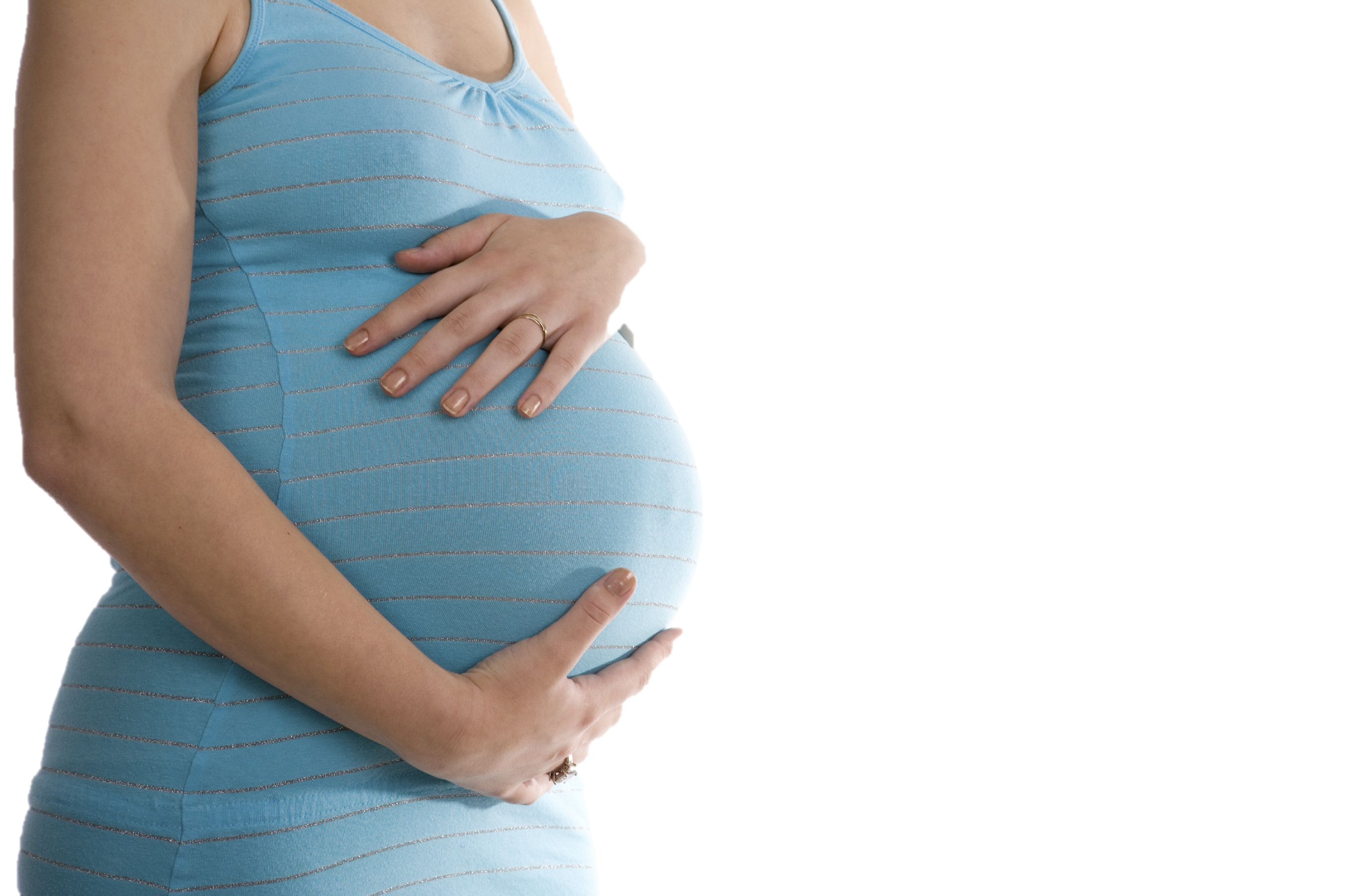 Maternal Obezite Beslenme Durumunun Değerlendirilmesi
③ Antropometrik Ölçümler
Gebelik öncesi vücut ağırlığı
Planlı gebelik (+) gebelik öncesi görüşmede ölçüm alınır
Planlı değil, beyana dayalı olarak sorgulanıp kayıt edilir
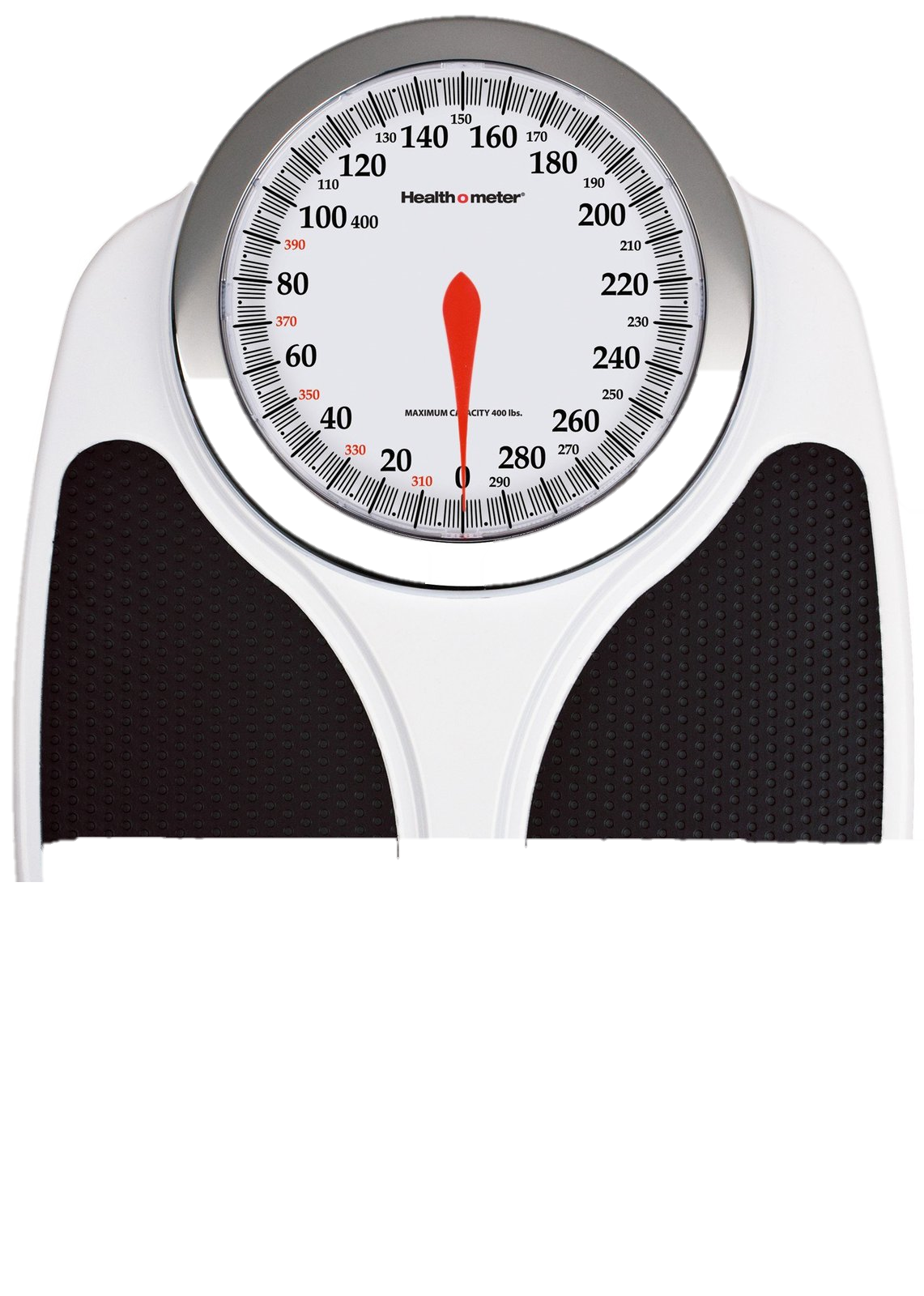 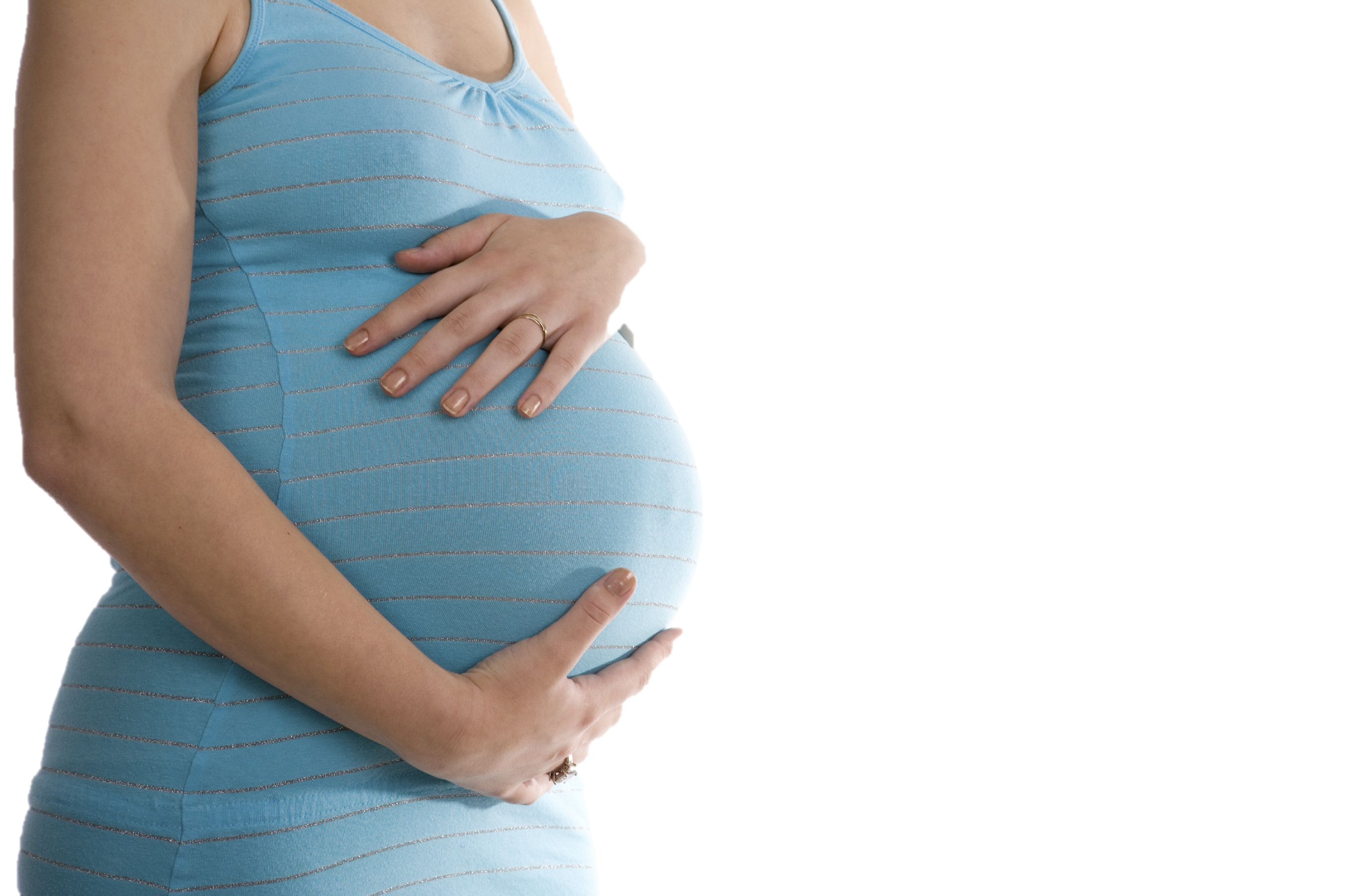 Maternal Obezite Beslenme Durumunun Değerlendirilmesi
Gebelik öncesi ağırlık bilinmiyor/hatırlanmıyorsa
Mevcut ağırlığı ölçülür
Gebelik haftasına göre öngörülen ortalama vücut ağırlığı artışı mevcut ağırlıktan çıkarılır
Gebelik öncesi vücut ağırlığı ve BKİ tahmin edilir
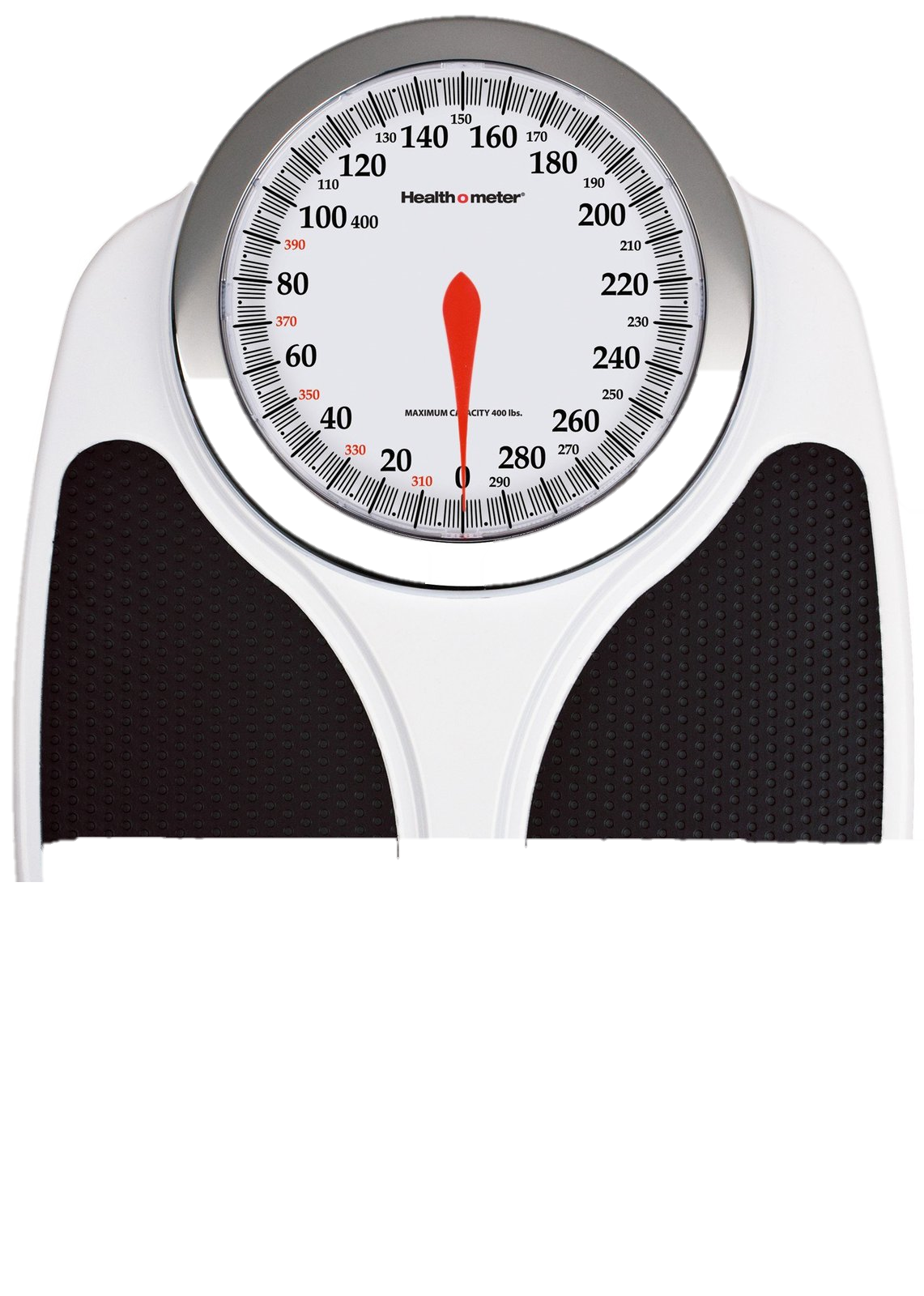 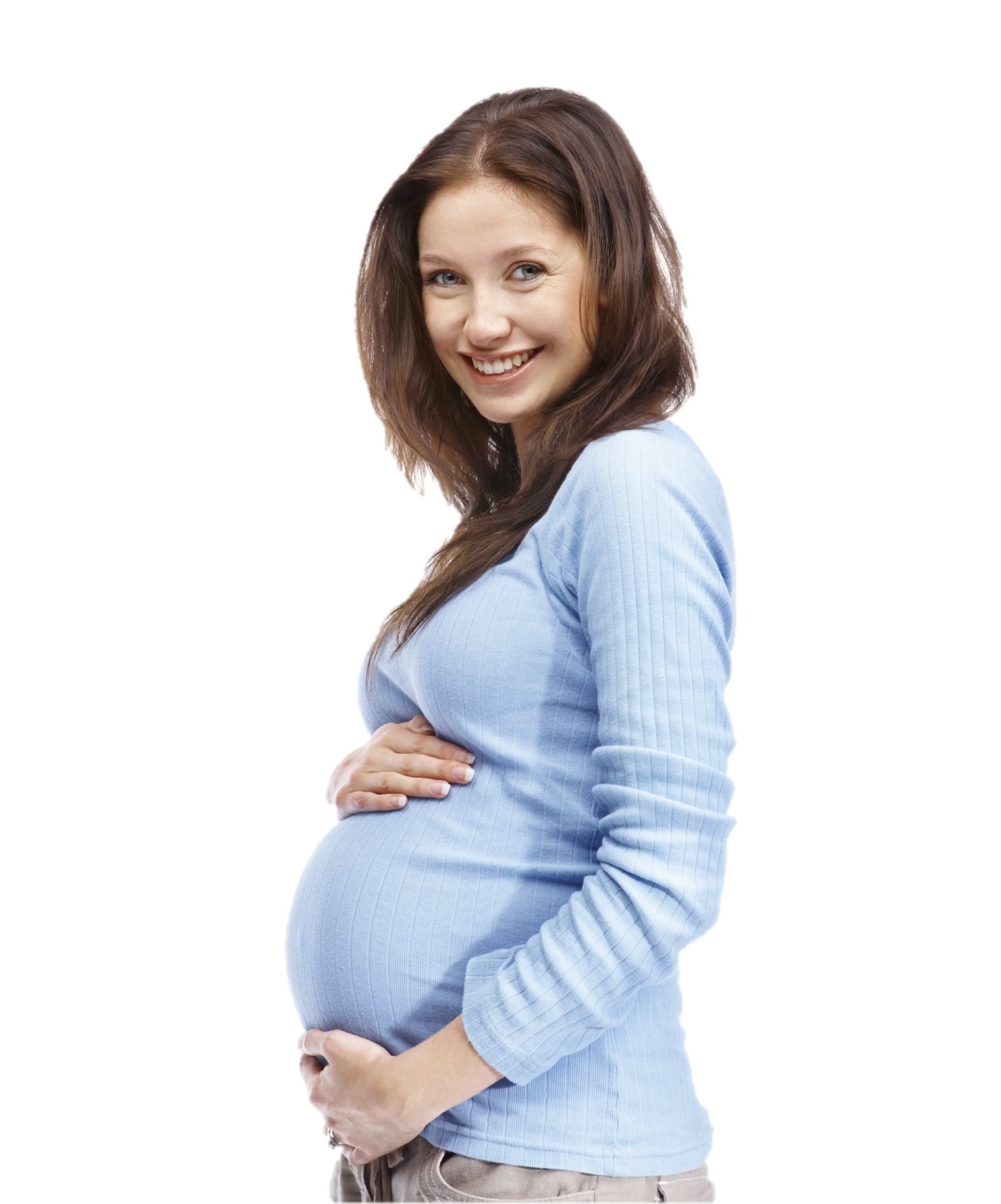 ③ Antropometrik Ölçümler (devamı)
Örnek
28 yaşında 16 hf gebe; ilk perinatal muayene, gebelik öncesi ağırlık bilinmiyor

Şu andaki ağırlığı = 72 kg
16 hf süresince beklenen ortalama ağırlık artışı = 2 – 4.5 kg
    (1. trimester 1-3 kg + 4.ayda 1-1.5 kg)

Gebelik öncesi tahmini ağırlık = 72 – (2 – 4.5kg) = 67.5 – 70 kg
Gebenin boy uzunluğu =1.64 cm
Gebelik öncesi tahmini BKİ= 25.1 – 26.0 kg/m2 (hafif şişman aralıkta)
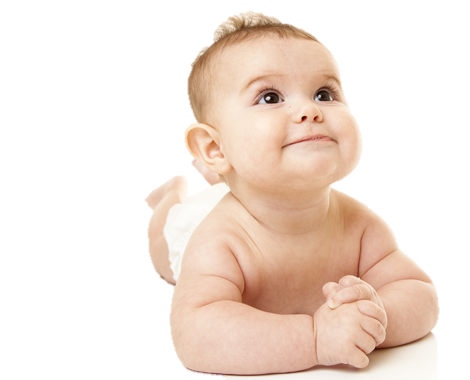 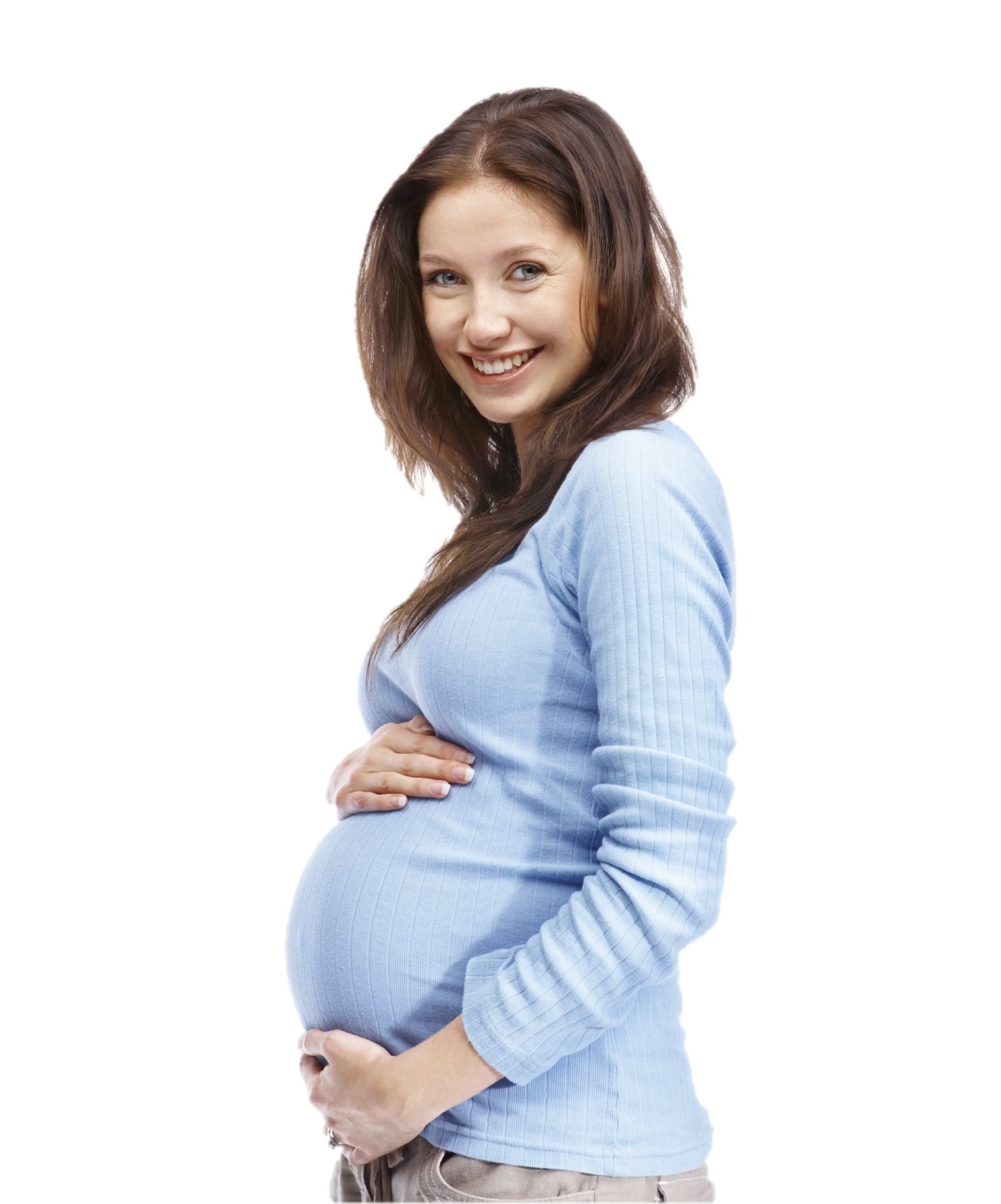 ③ Antropometrik Ölçümler (devamı)
Boy uzunluğu: Ölçülerek kayıt edilir
Gebelik öncesi BKİ: Hesaplanır (kg/m2)
Önceki gebeliklerinde ağırlık kazanımı: Sorgulanıp not edilir 
Mevcut gebeliğine ilişkin ağırlık kazanım hızı:
Her bir trimesterde/aylık kazandığı vücut ağırlığı toplam süreye (trimester için 3 aya veya aylık olarak) bölünerek hesaplanır
Üst Orta Kol Çevresi: Beslenme durumunu saptamak, gebelik öncesi ve sırasında LBW ve fetal mortalite riskini değerlendirmek amacıyla kullanılabilir..
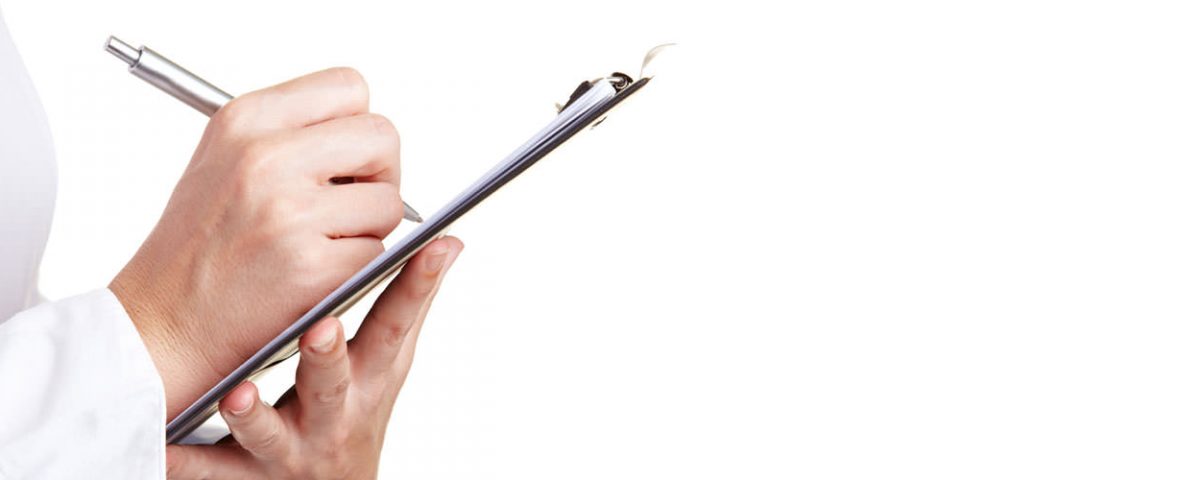 Antropometrik ölçümlerin kayıt edilmesi için örnek form ekte yer almaktadır
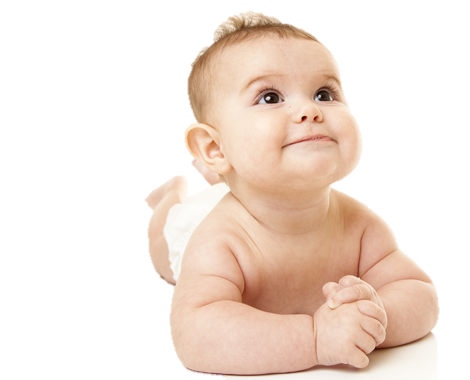 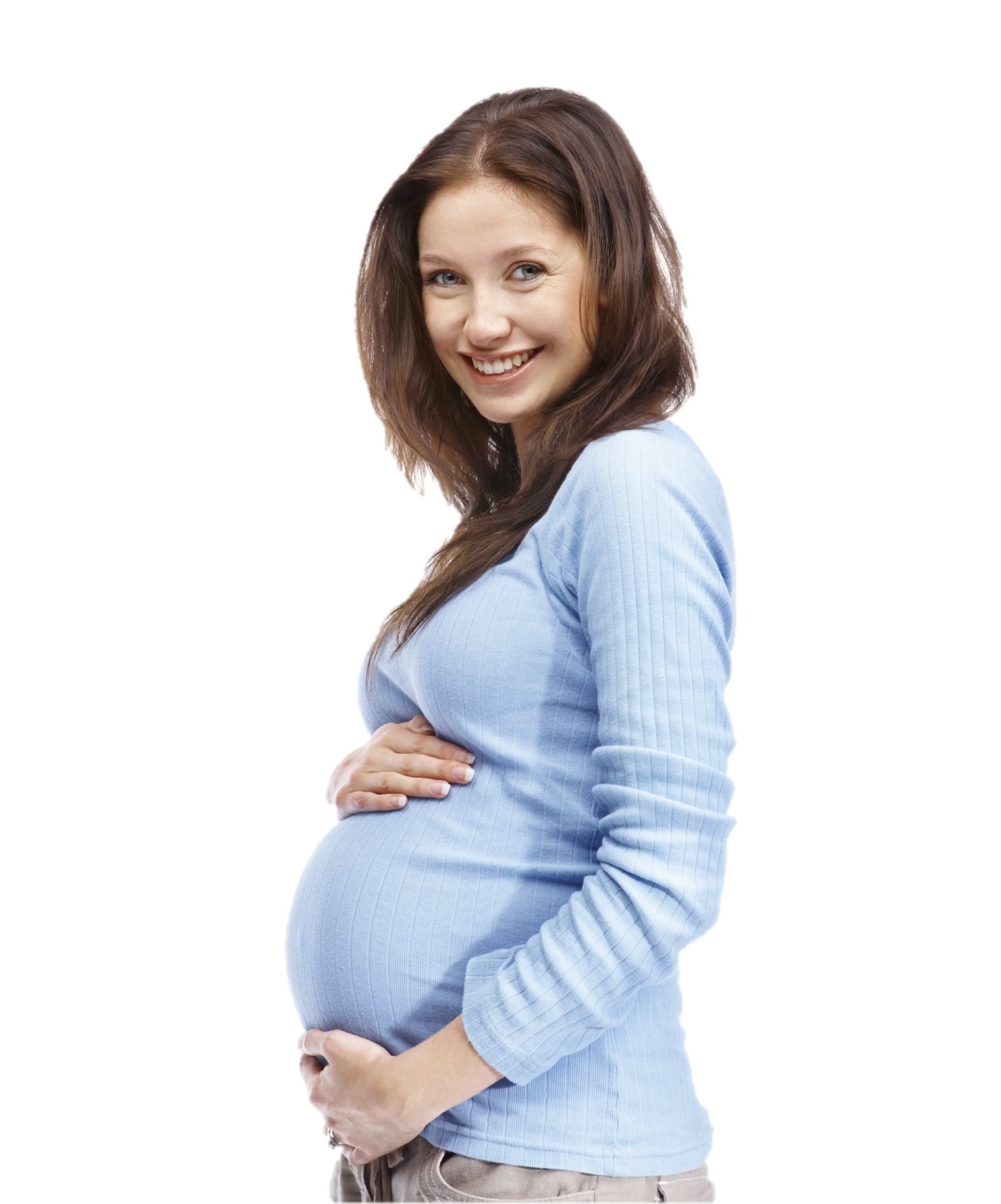 ③ Antropometrik Ölçümler (devamı)

Sonuç olarak gebelik takibi yapılırken
Planlı gebelik:Gebeliğe başlangıç BKİ’si 18.5–24.9 kg/m2 arasında olmalı
Hedeflenen ağırlık kazanımı, gebelik öncesi BKİ’ye göre bireyselleştirilmeli
Zayıflama diyetleri kesinlikle önerilmemeli
Takiplerde ağırlık kazanımı önerilenden fazla/az ise kalan sürede önerilen ağırlık kazanım hızının sağlanması için çaba gösterilmeli
Ölçüm sırasında ödem vb olmadığından emin olunmalı
Gebeliğin herhangi bir döneminde
+1 kg/hf ağırlık kazanımı: Aşırı !
<1 kg/ay ağırlık kazanımı Yetersiz beslenme!
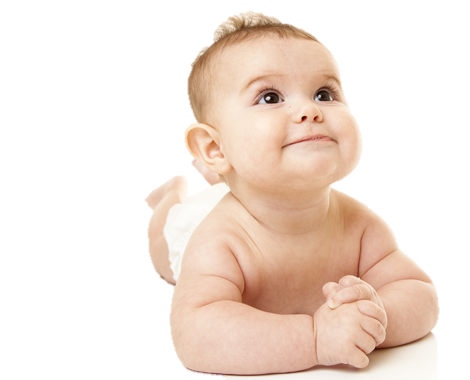 Gebelik döneminde toplam vücut ağırlığı ve trimesterlere göre haftalık önerilen ağırlık kazanım hızı
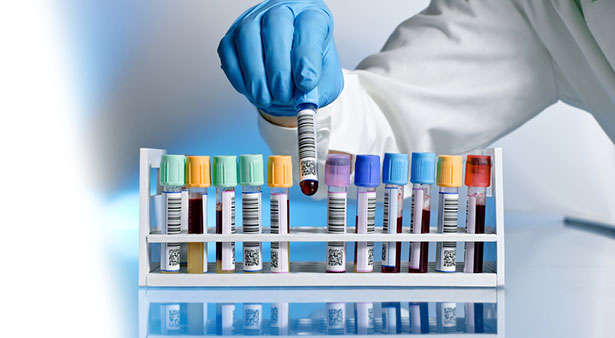 Maternal Obezite Beslenme Durumunun Değerlendirilmesi
④ Klinik ve Biyokimyasal Bulgular
Her klinik değerlendirmede
Vücut ağırlığı ölçümü
Kan basıncı ölçümü ve nabız sayısı
Ciddi anemi bulguları (el tırnakları, konjunktiva, ağız mukozasında solukluk, nefes almakta güçlük, 30< solunum sayısı)
Ödem varlığı
Biyokimyasal bulgular sorgulanmalı
Maternal Obezite: Diyetin Planlanması
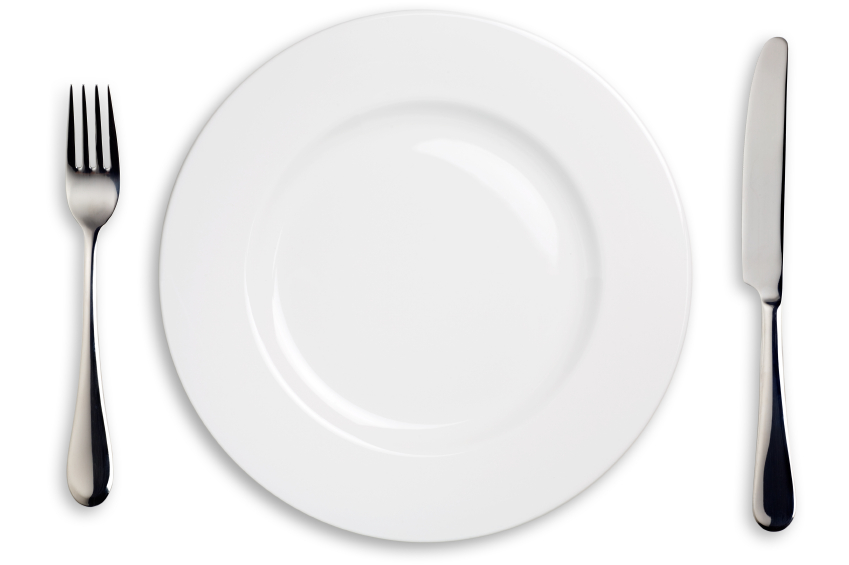 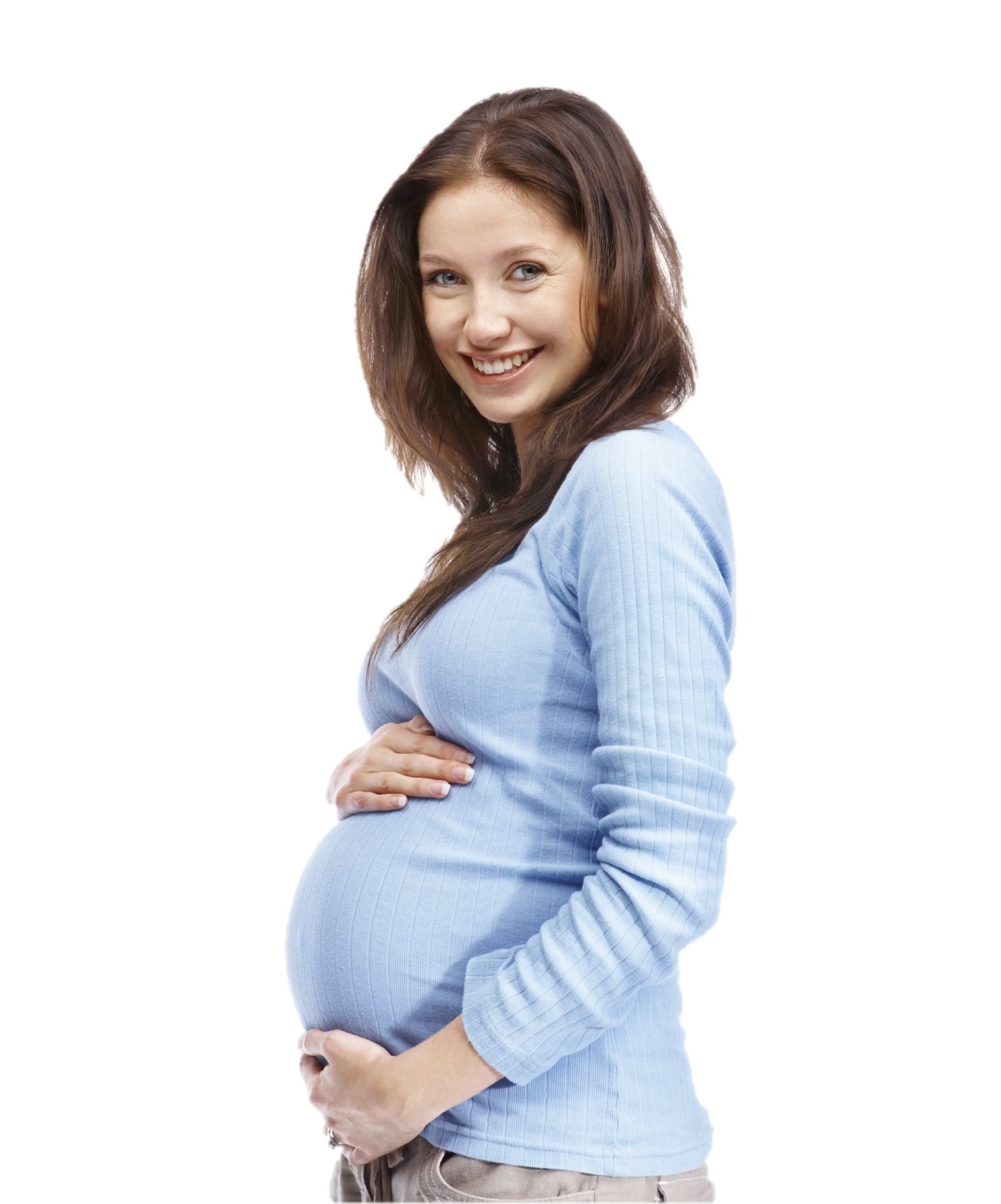 Maternal Obezite: Diyetin Planlanması
Genel Beslenme Önerileri
Artan enerji ve besin ögelerinin karşılanabilmesi için 
3 ana + 2-3 ara öğün tüketilmeli
Artan enerji ihtiyacı 
Enerji içeriği yüksek (yağlı, şekerli yiyecekler), besin ögelerinden yetersiz besinler yerine
Kalsiyum, demir, folik asit gibi vitamin ve mineralleri de içeren besinlerden karşılanmalı..
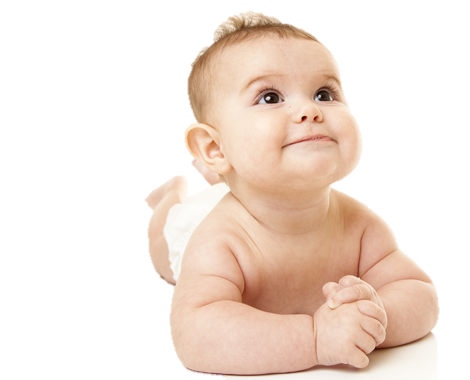 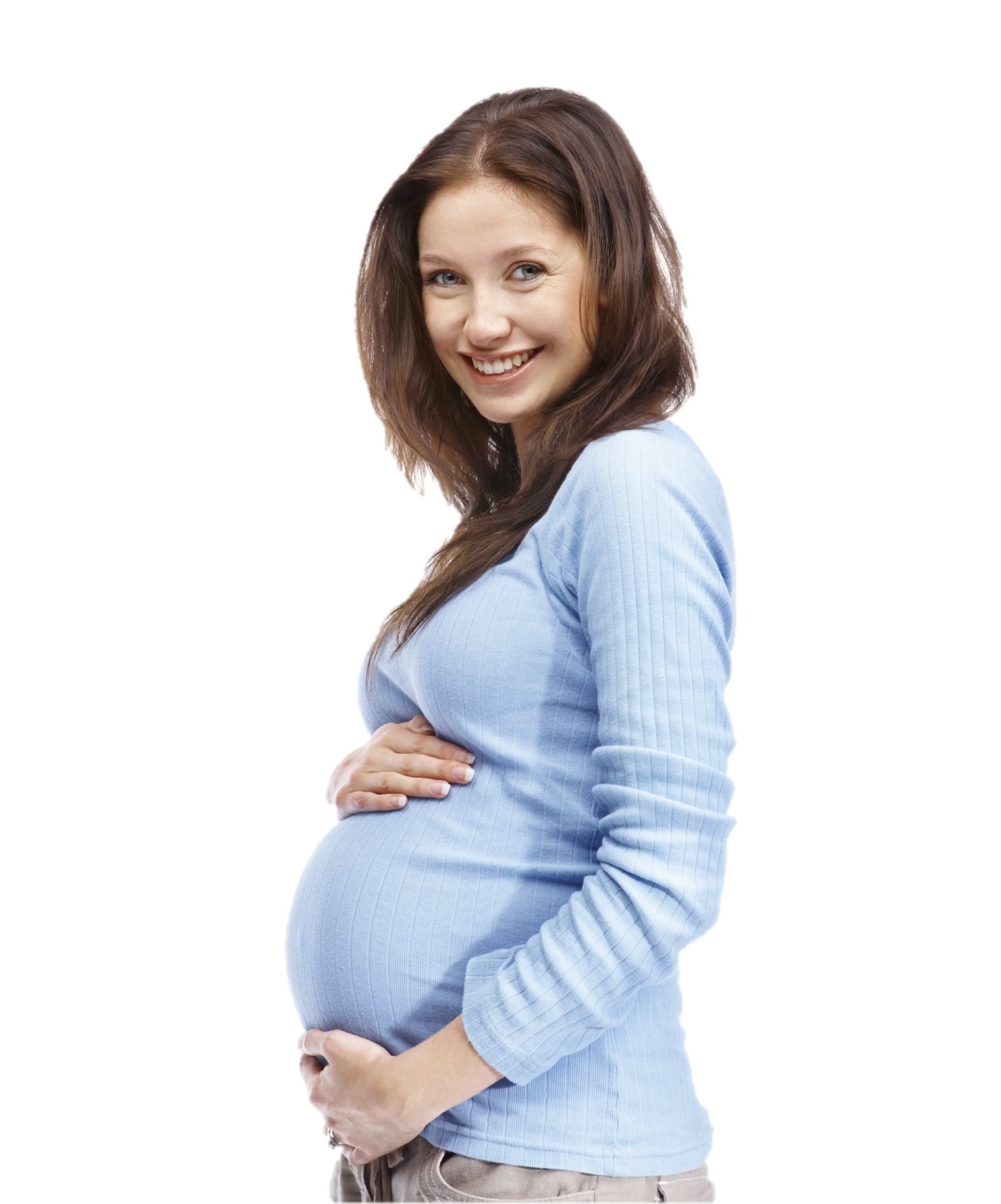 Genel Beslenme Önerileri (devamı)
Her öğün 4 besin grubundan da yeterli miktarda tüketilmeli
Protein ve kalsiyum
 Günde 3–4 porsiyon süt ve süt ürünü
Enerji ve posa: Tam buğday ekmeği veya diğer tam tahıl ürünlerinden yeterli miktarda 
Vitamin ve mineraller 
Günde en az 5 porsiyon sebze ve
meyve
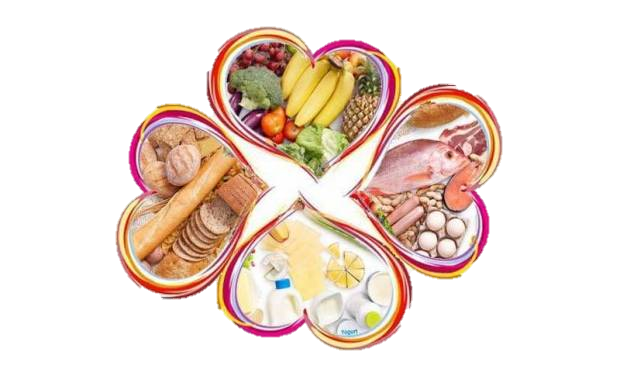 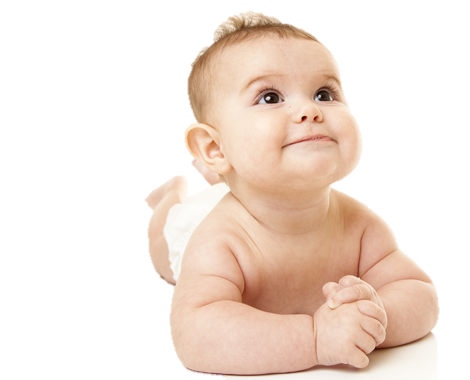 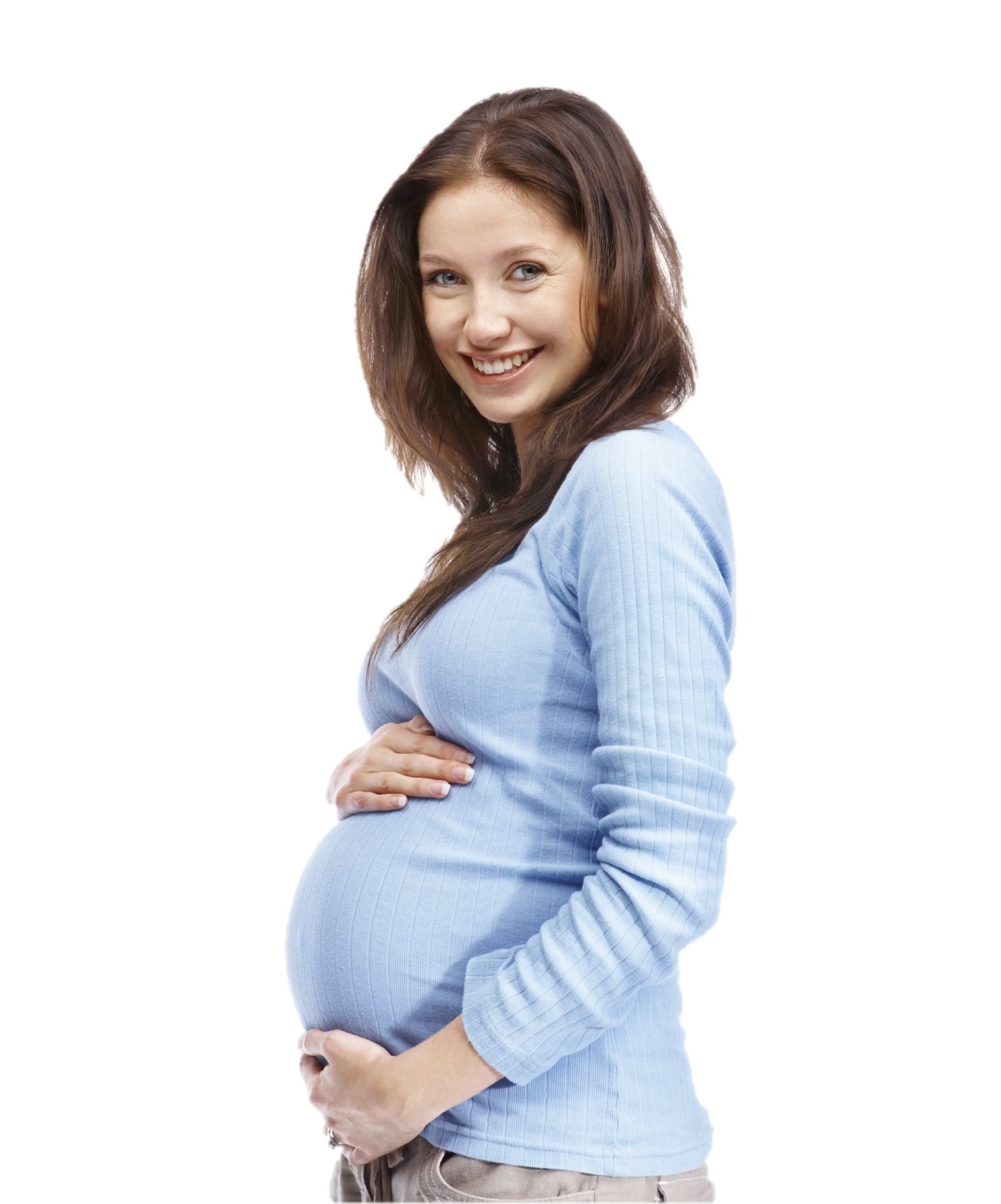 Genel Beslenme Önerileri (devamı)
Protein ve demir 
Yeterli miktarda kırmızı et (mümkünse az yağlı)
Kümes hayvan eti (mümkünse az yağlı ve derisiz)
Yağlı balık
Bitkisel sıvı yağlar, yağlı tohumlar tercih edilmeli ve tüketim miktarına dikkat edilmeli
Tuz, ilave şeker ve kafein alımı sınırlandırılmalı
Yeterli miktarda sıvı tüketilmeli
Alkol tüketiminden kaçınılmalı
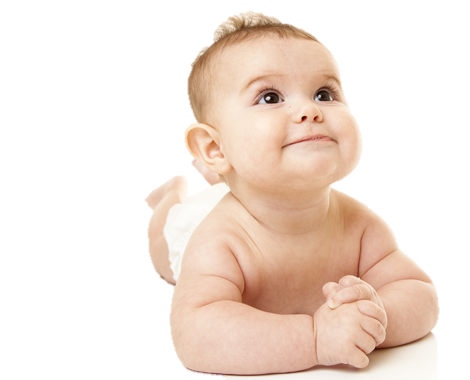 Maternal Obezite: Diyetin Planlanması
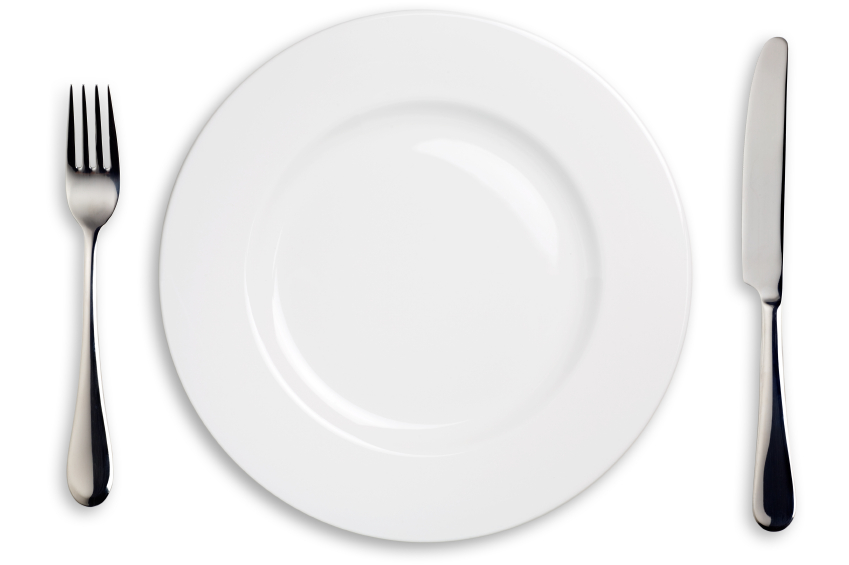 Gebelik için enerji eki
1. trimester: Ek yok,
2. trimester: 350 kkal/gün
3. trimester: 450 kkal/gün
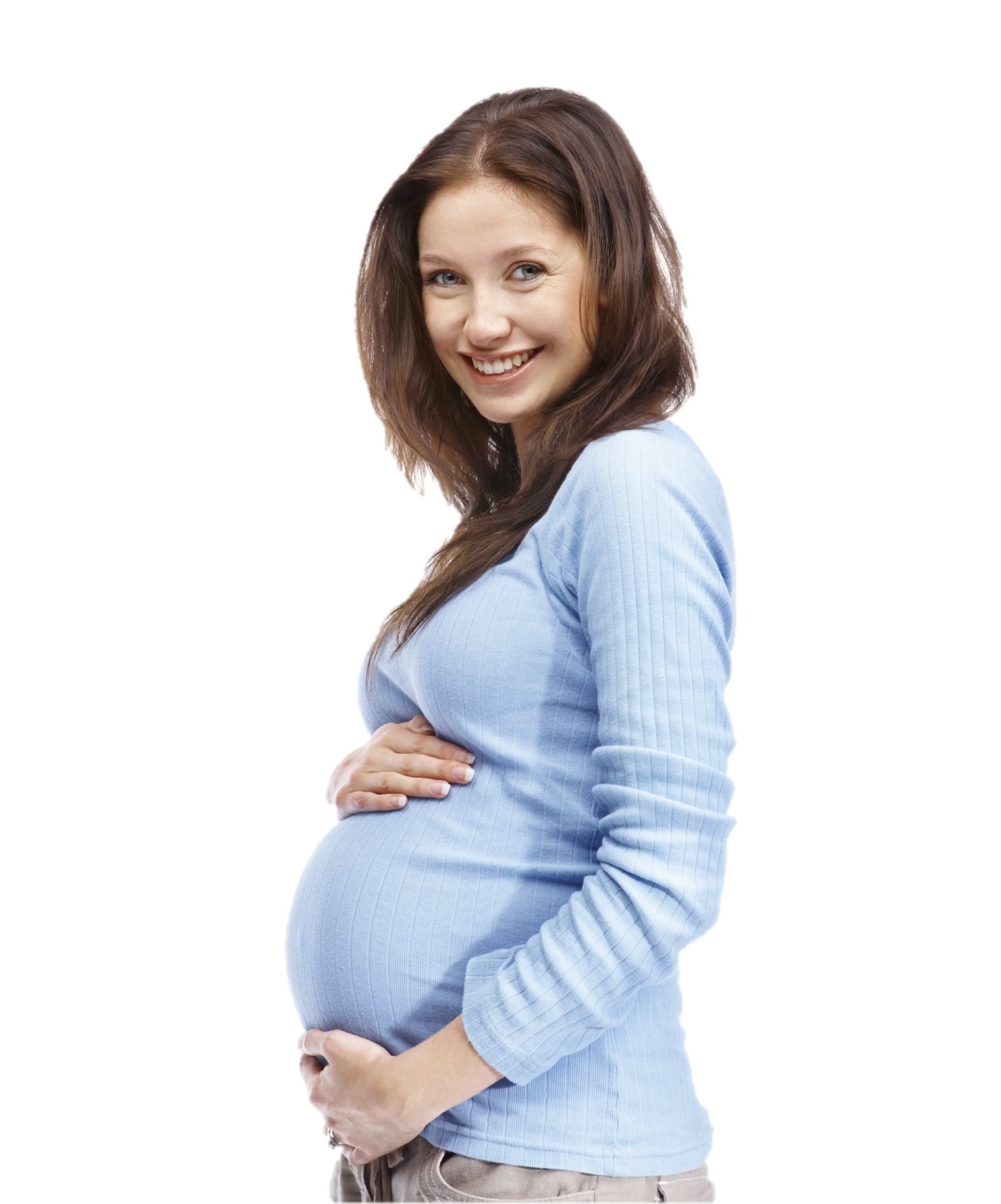 Maternal Obezite: Diyetin Planlanması
Bazal Metabolik Hızın Hesaplanması
Harris Benedict BMH Formülü
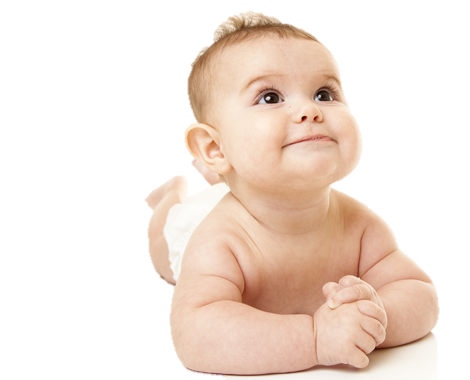 BMH = 655.1 + (9.56 x VAğ.kg) + (1.85 x BoyUzcm) – (4.67 x Yaşyıl)
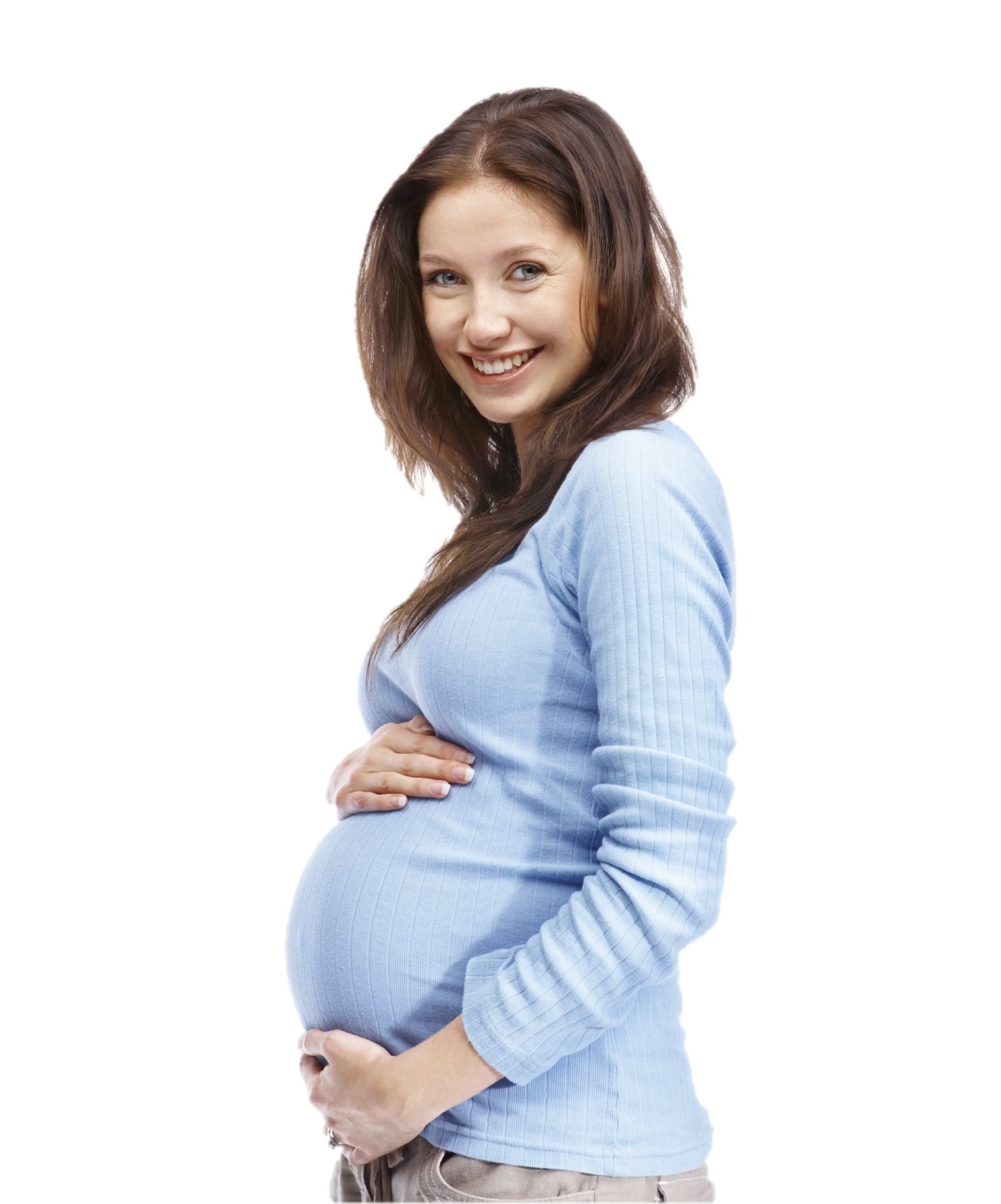 Maternal Obezite: Diyetin Planlanması
Bazal Metabolik Hızın Hesaplanması
Schofield BMH Formülü
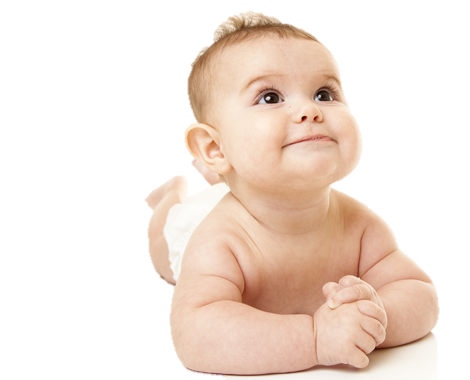 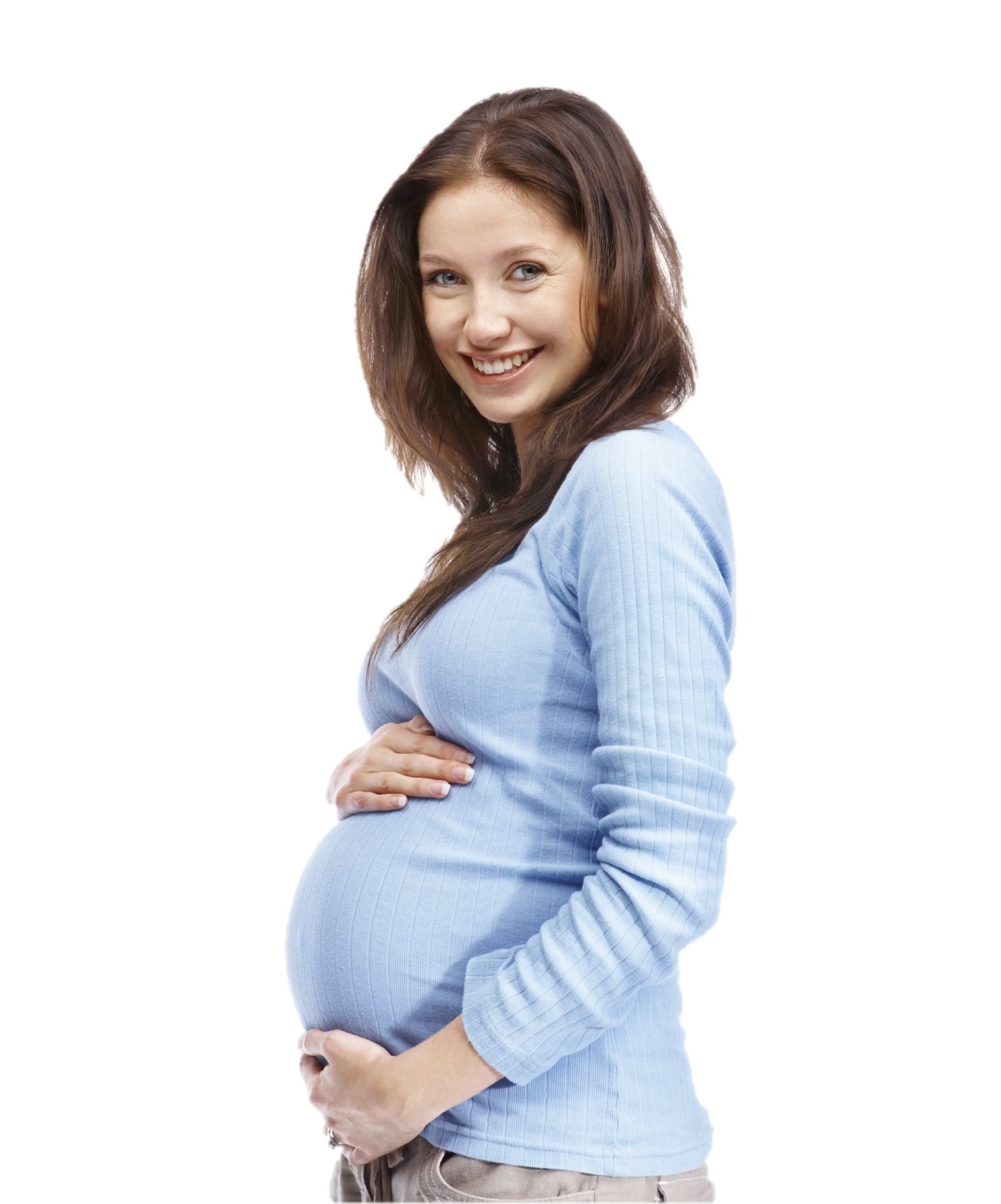 Maternal Obezite: Diyetin Planlanması
Bazal Metabolik Hızın Hesaplanması
DSÖ BMH Formülü
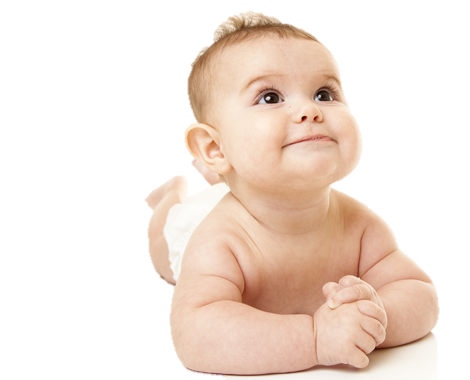 Örnek Hesaplama
25 yaş, 170 cm, 65 kg (BKİ:22.5 kg/m2) (gebe değil)
BMHHB		 = 655.1 + (9.56 x 65) + (1.85 x 170) – (4.67 x 25)
                            = 1473 kkal/gün

BMHSchofield 	= 14.8 x 65 + 485 = 1447 kkal/gün

BMHDSÖ 	= 14.7 x 65 + 496 = 1452 kkal/gün
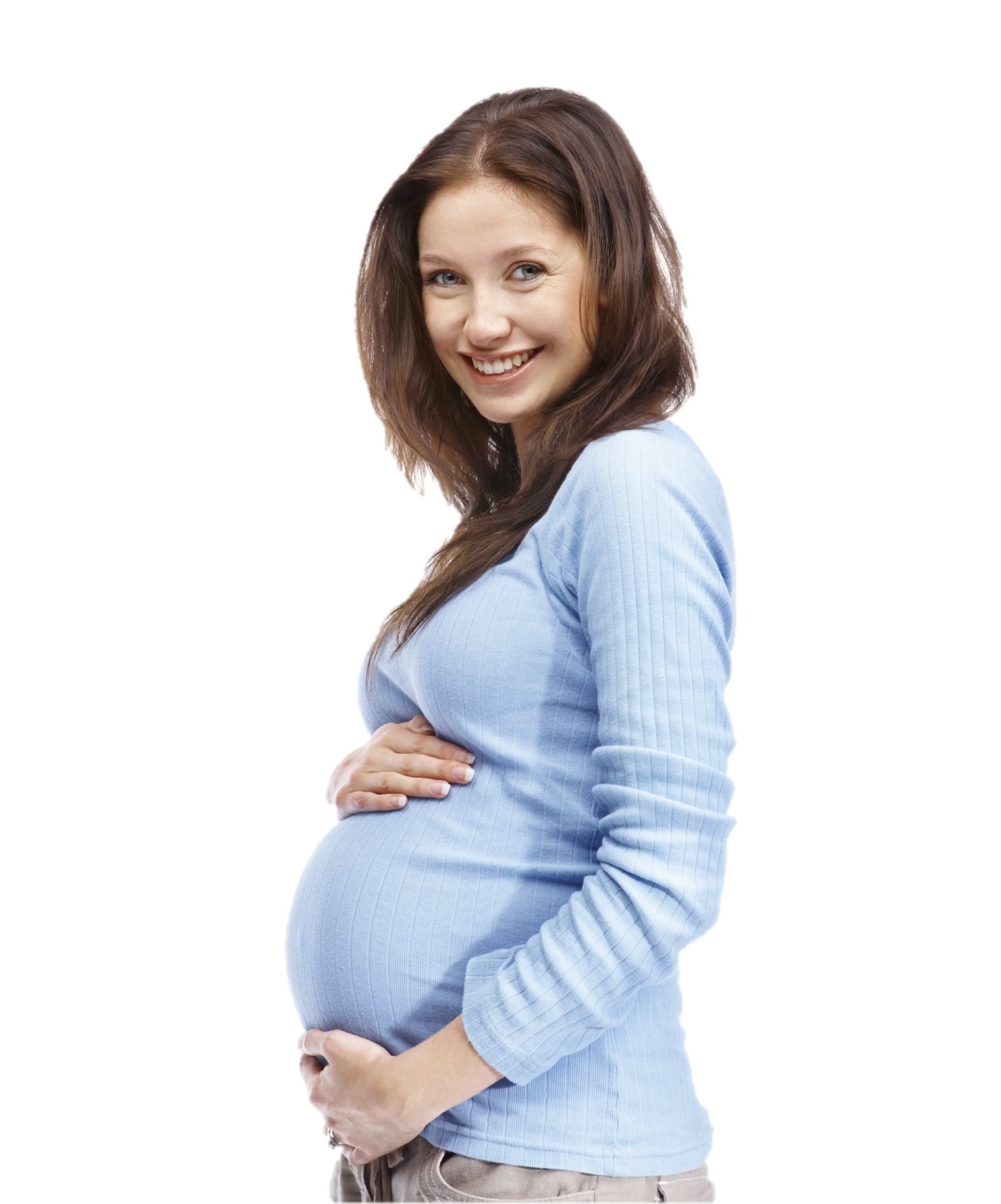 Maternal Obezite: Diyetin Planlanması
Toplam Enerji Gereksiniminin Hesaplanması
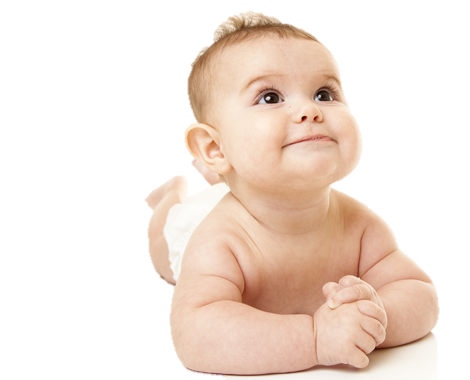 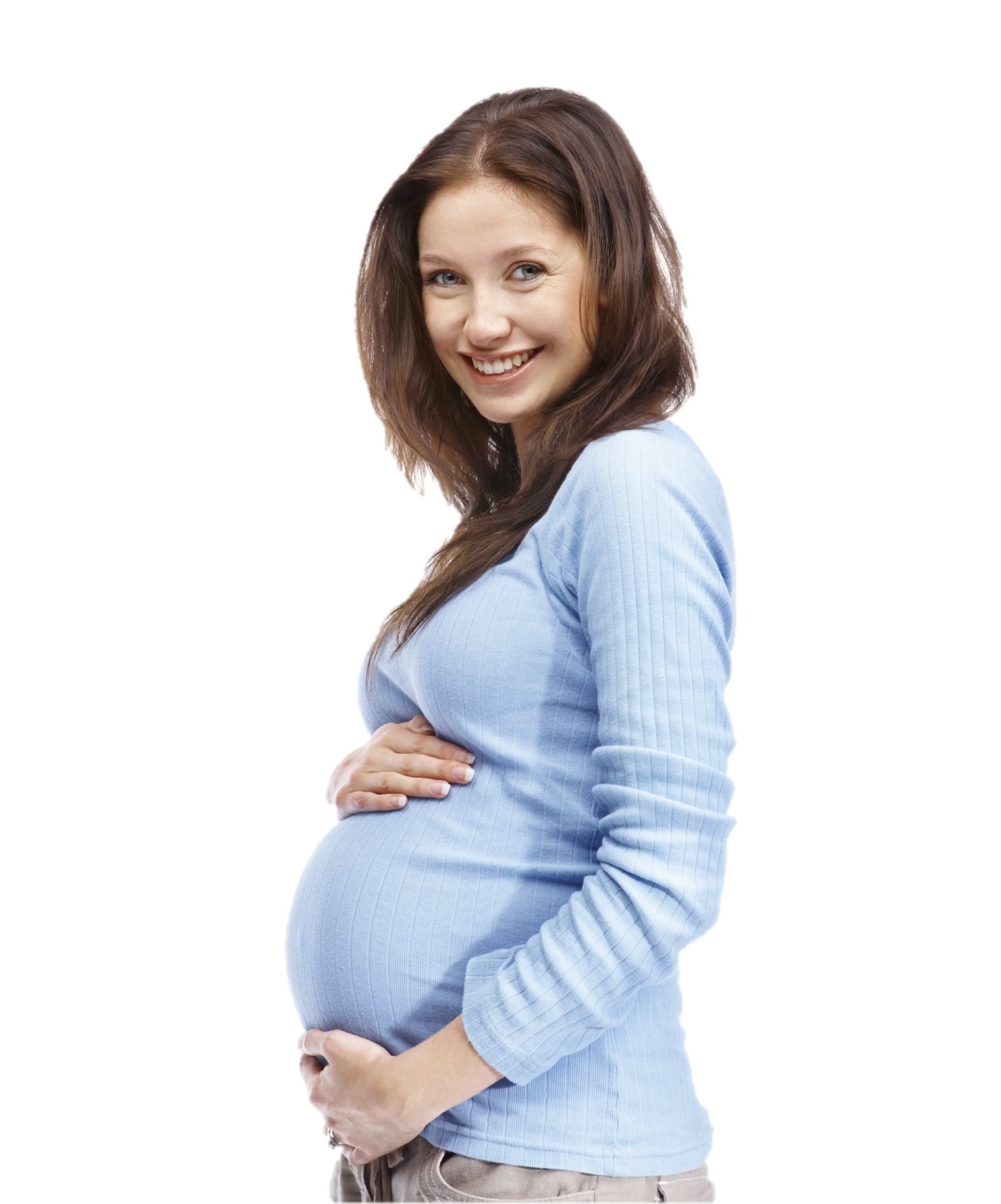 Maternal Obezite: Diyetin Planlanması
Toplam Enerji Gereksiniminin Hesaplanması
Tabloda verilen hesaplamalar gebeliğe kilolu ya da obez başlayan kadınlar için uygun değildir
BMH, Harris Benedict (gebelik öncesi düzeltilmiş ağırlık kullanılarak) formülü ile hesaplanır;
2 & 3. trimesterler: +150 – 300 kkal/gün ek
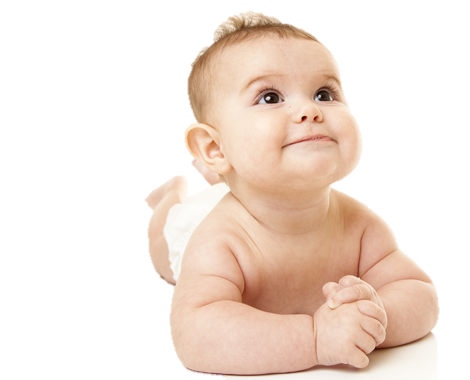 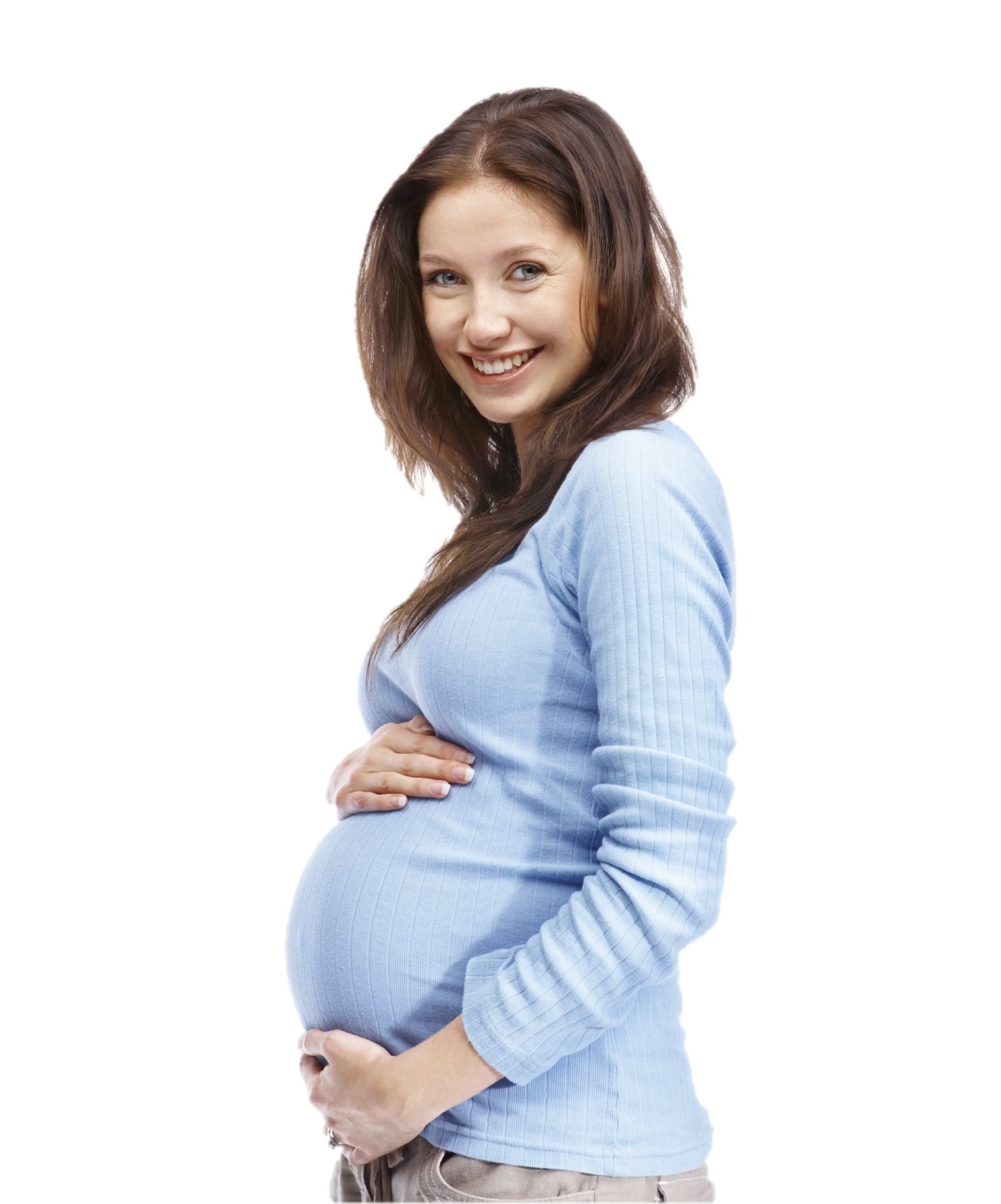 Maternal Obezite: Diyetin Planlanması
Gebelik öncesi BKİ’ne göre fazla kilolu ya da şişman gebeler için tahmini enerji gereksinimi
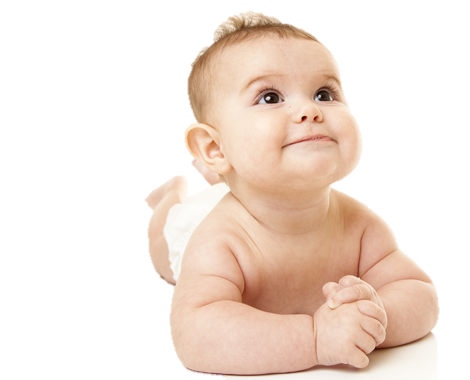 DA*: Düzeltilmiş Ağırlık (kg)=
[Gebelik öncesi ağırlık – Gebelik öncesi ideal ağırlık) x 0.25]+ Gebelik öncesi ideal Ağırlık (kg)
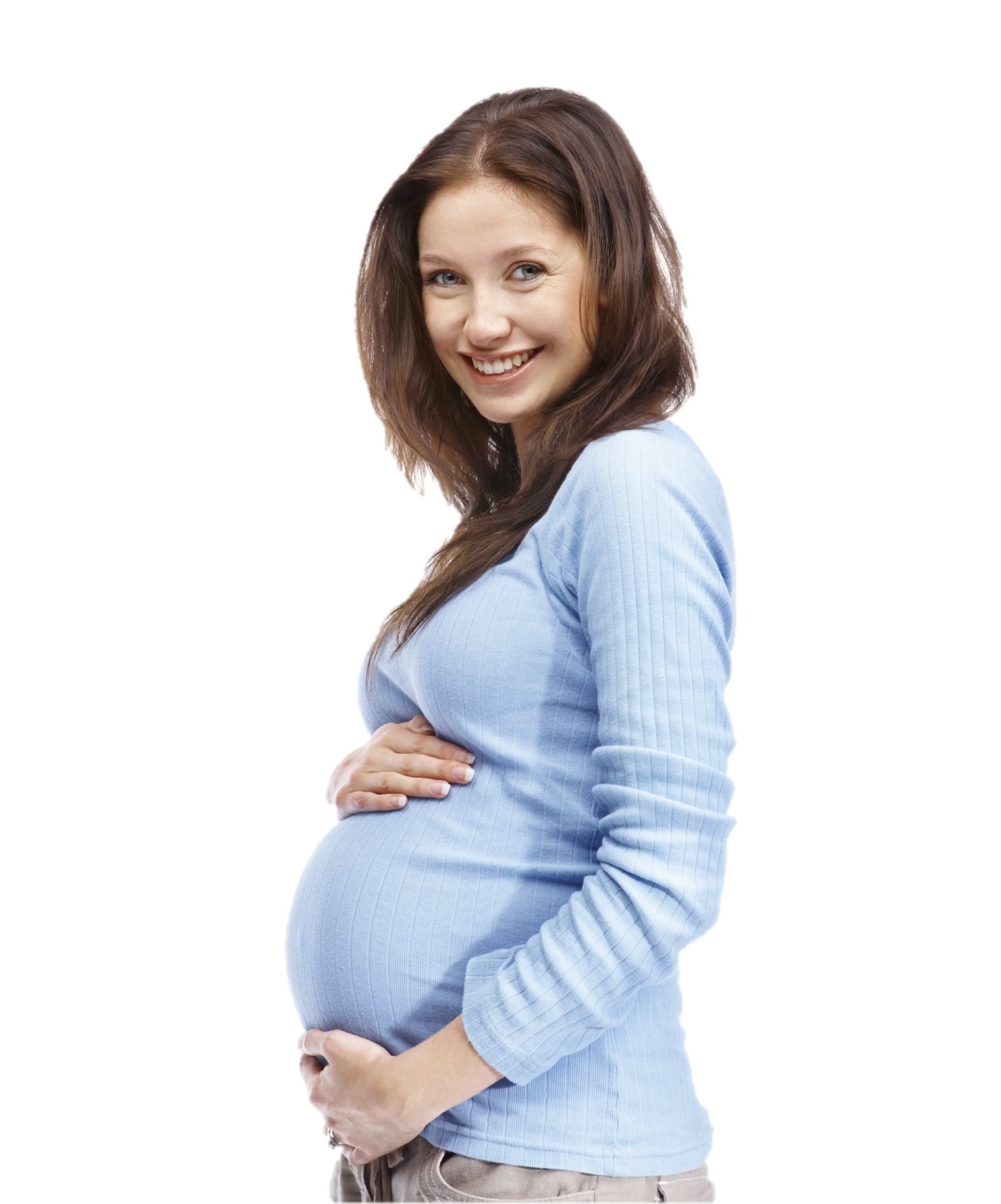 Maternal Obezite: Diyetin Planlanması
Birçok gebe kadın için 2200 – 2900 kkal/gün enerji alımı yeterli olmaktadır

Hesaplamalar gebelikte enerji gereksinimine ilişkin genel bir öneri verse de, gerçek enerji gereksinimini belirlemenin en doğru yolu gebenin ağırlık takibinin yapılmasıdır
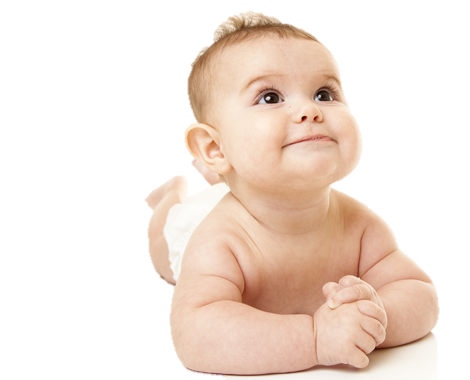 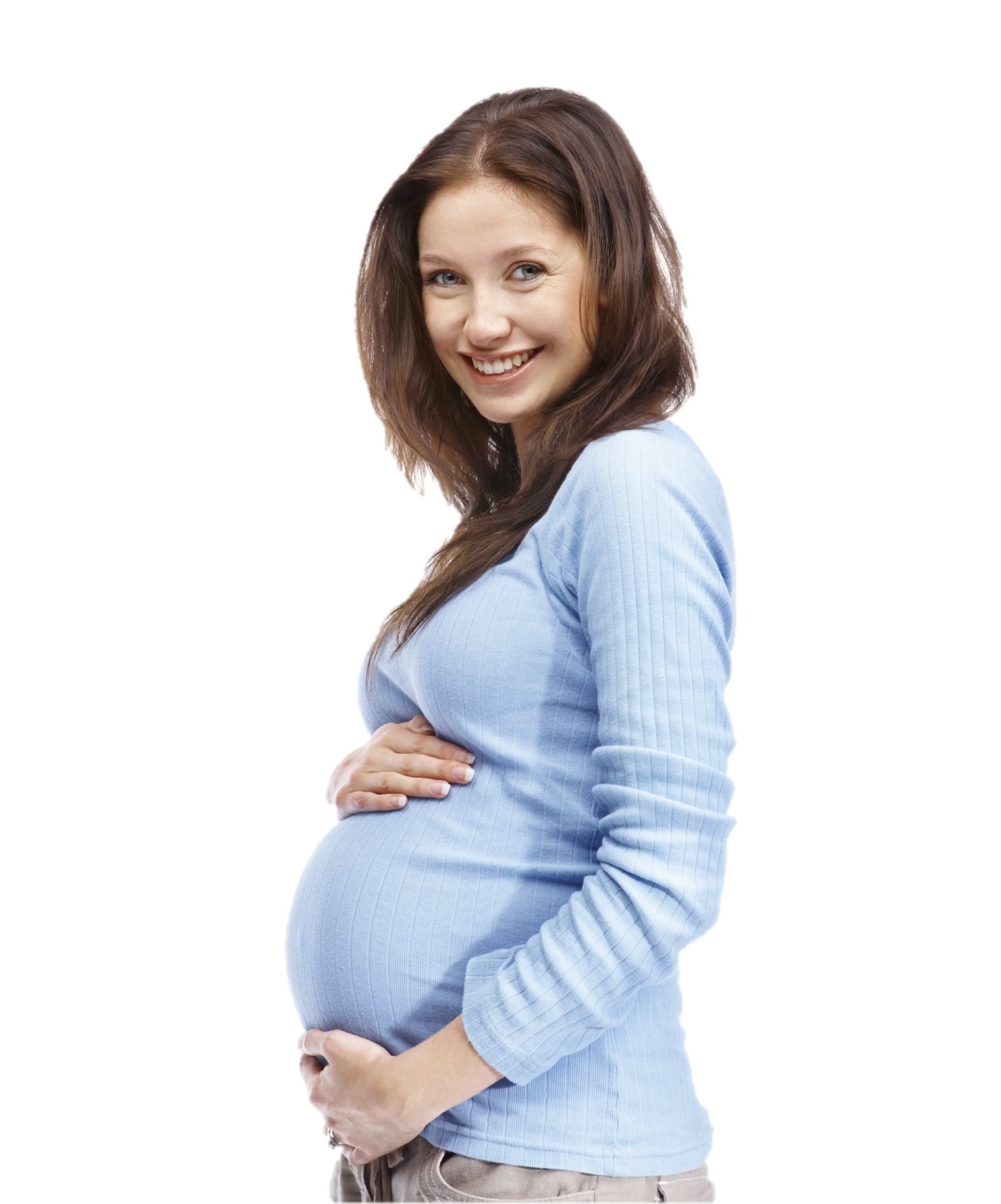 Maternal Obezite: Diyetin Planlanması
Enerjinin %45-60’ı kadar CHO & düşük Gİ’li diyetler 

Lipolizi ve ketonemiyi önler
İnsülin duyarlılığını artırır

Şişman ya da kilolu gebe kadınlarda da güvenli bir şekilde kullanılabilir
Enerji kısıtlaması & zayıflama diyetleri
İlk trimesterde fetal gelişim yavaş; şişman gebelerde hafif düzeyde enerji kısıtlaması zararlı değil
İkinci trimesterden itibaren enerji kısıtlaması lipolize ve ketonemiye yol açarak mental gelişim indeksi skorlarını düşürebilir
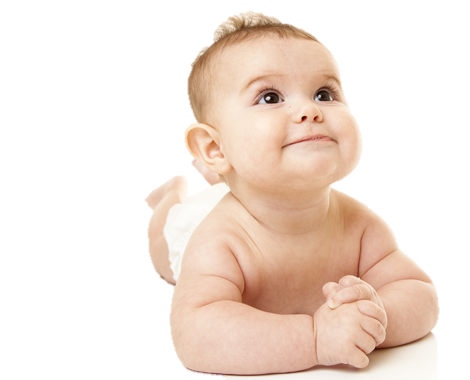 Maternal Obezite: Diyetin Planlanması
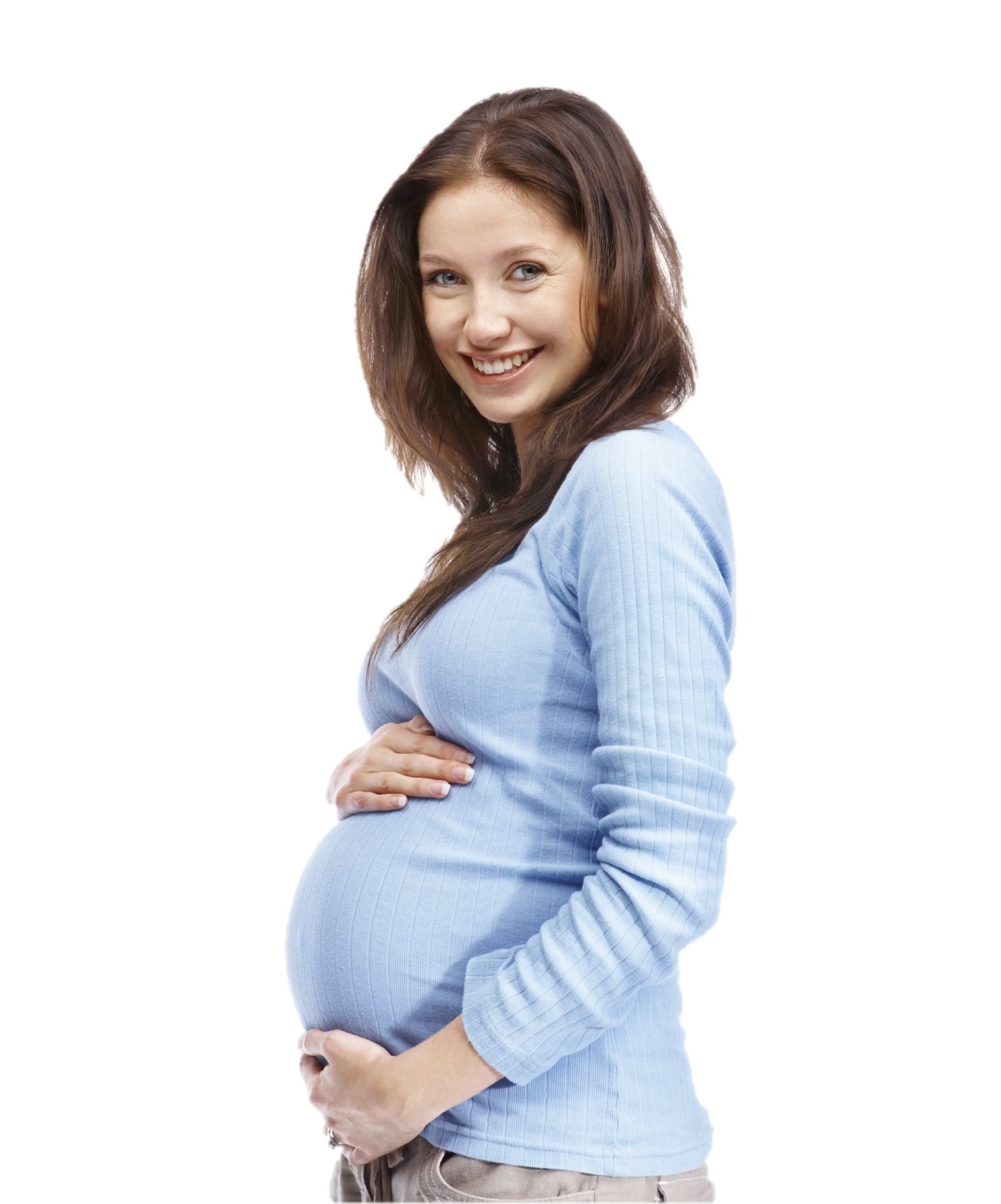 Şişman veya fazla kilolu kadınların
Gebe kalmadan en az bir ay öncesinden başlayarak, ilk trimesterin sonuna kadar günde 5 mg folik asit takviyesi
Gebelik & emzirme süresince günde 15 mcg D vitamini takviyesi alması sağlanmalı..
GDM, pre-eklempsi, HT açısından her antenatal muayanede yakından izlem
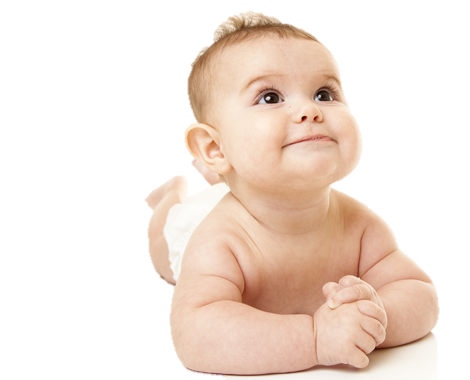 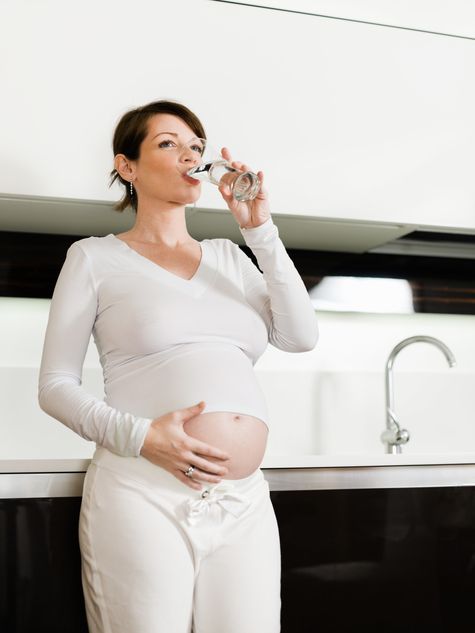 Maternal Obezite: Diyetin Planlanması
Sıvı ihtiyacı artar! (artan kan hacmi amniyotik sıvı vb) 
Sıvı kaynağı olarak öncelikle su!
Süt, ayran, kefir, taze sıkılmış meyve suları tercih edilebilir
Günlük 8-10 su bardağı (2 litre) kadar su tüketimi önerilmektedir
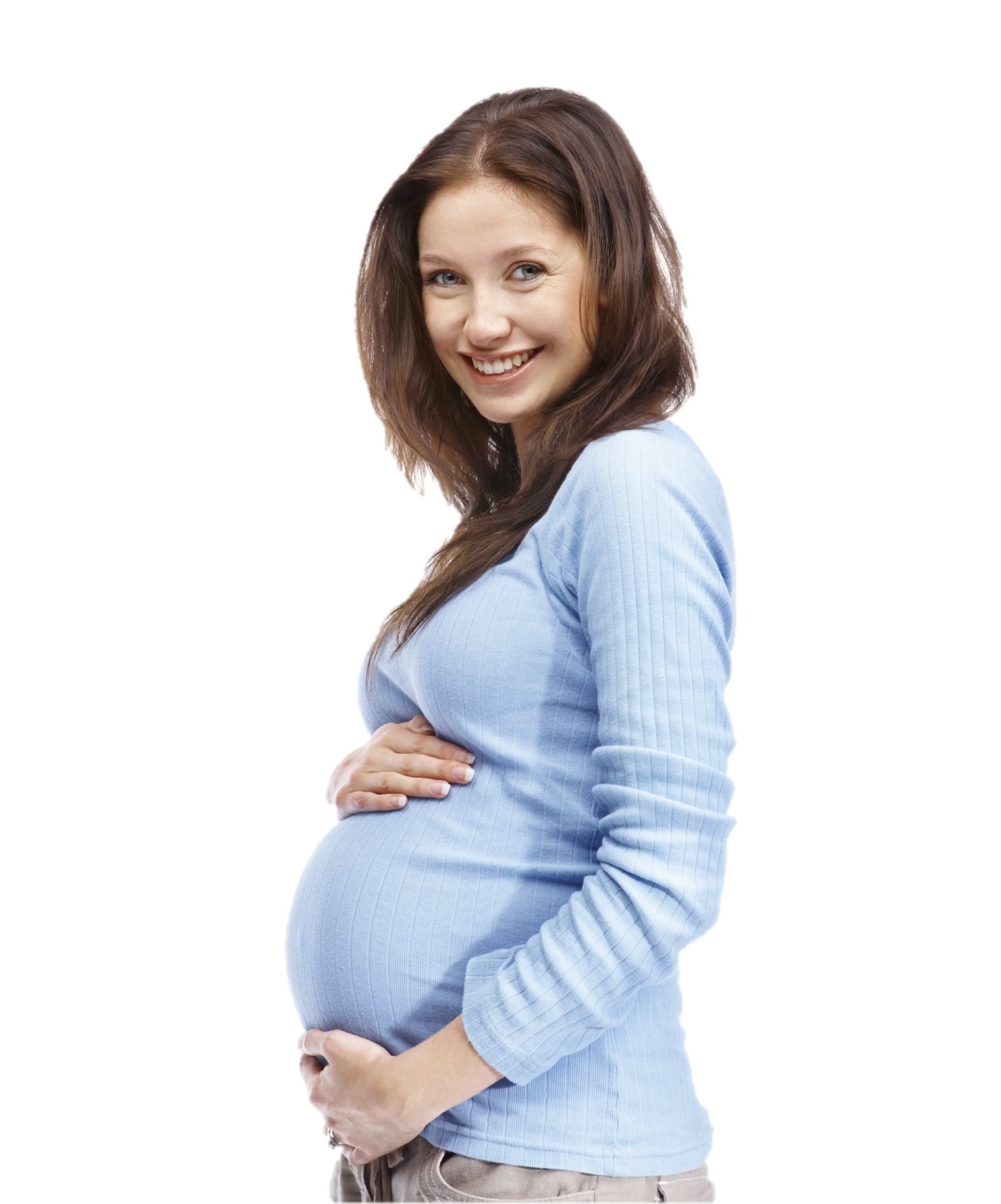 Maternal Obezite: Diyetin Planlanması
Gebelikte Yaygın Olarak Görülen Semptomlar
 Bulantı ve kusma
4-6 hf başlar, 8-12 hf en yüksek düzeye ulaşır, azalır
Hormonal (progesteron ), fizyolojik ve psikolojik değişiklikler sorumlu 
En şiddetli formu hiperemezis gravidarum

 Konstipasyon ve hemoroid
 3. trimesterda ince bağırsak hareketlerinin azalması 
Kalın bağırsakta sıvı emiliminin artması 
Fiziksel aktivitenin azalması
Uterusun rektum üzerinde baskı yapması sonucu görülür
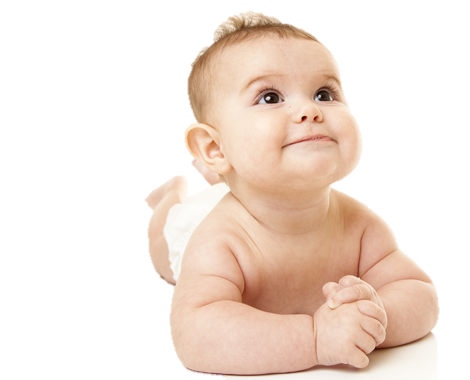 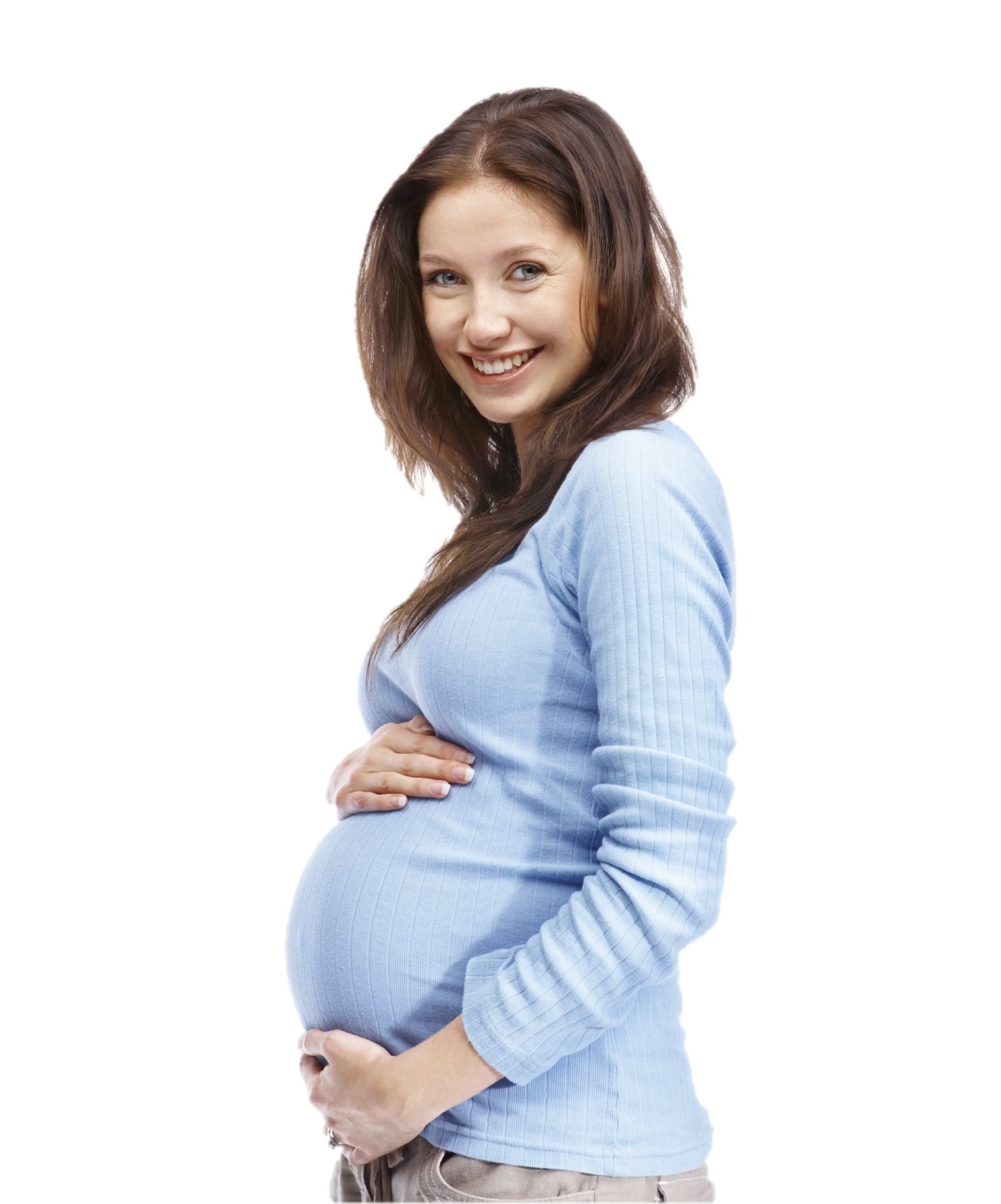 Gebelikte Yaygın Olarak Görülen Semptomlar
 Anemi
Demir gereksiniminin artması (kan hacminde artış vb)
Gereksiniminin karşılanamaması (diyet ya da takviye ile) sonucu görülür
Prematüre, düşük doğum ağırlığı, bebek ölümleri, annede yetersiz  vücut ağırlığı kazanımı, taşikardi, yorgunluk, baş dönmesi, maternal ölüm ile ilişkili
 
 Aşerme ya da isteksizlik
Hormonal değişiklikler neden olur
Çoğunlukla ilk 3 ayından sonra düzelir
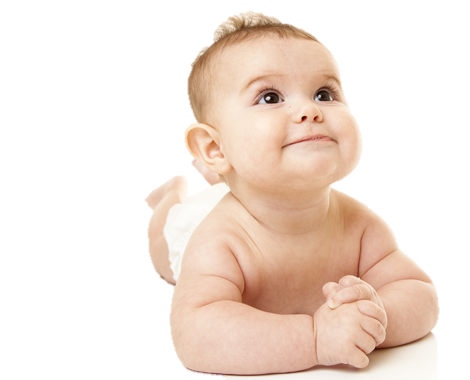 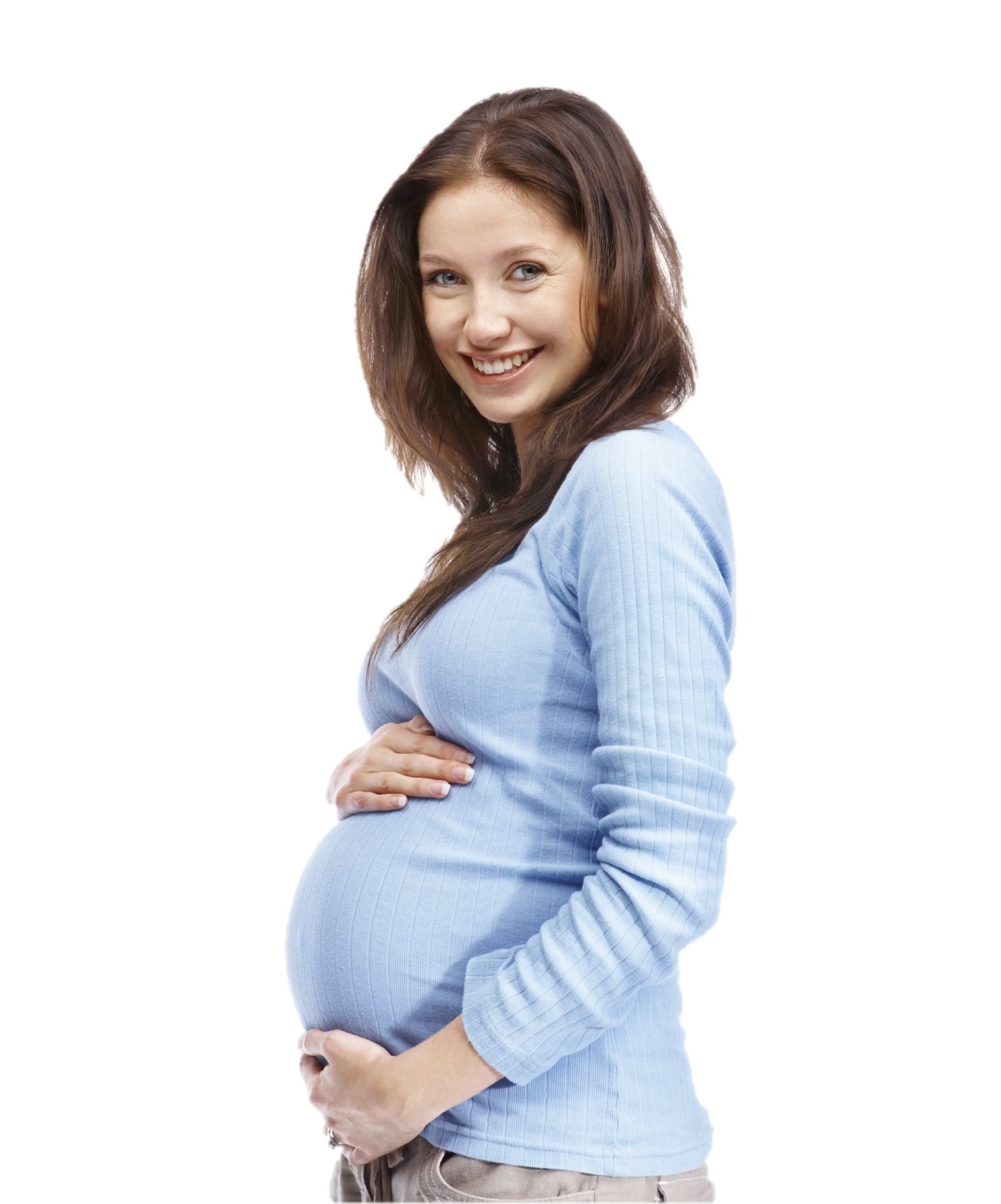 Ne yapılmalı?
Bulantı ve kusma
Sık aralıklarla az hacimle beslenmek
Yemeklerle birlikte sıvı alımını azaltmak (sıvı alımı öğün aralarında)
Yağsız, salçasız, baharatsız besinleri tercih etmek
Aralarda ve sabah uyanınca yağsız tost, kızartmış ekmek, tuzlu kraker, galeta/grisini ve leblebi gibi kuru ve tuzlu besinler
Bulantıyı tetikleyen yemek kokuları ya da diğer kötü kokulardan kaçınmak
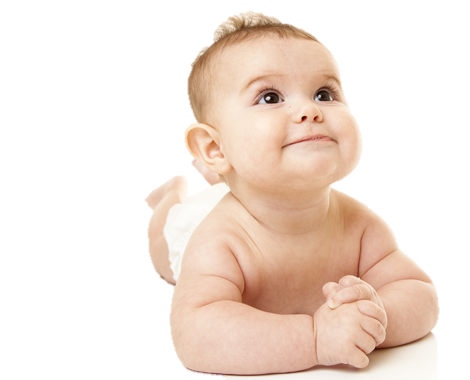 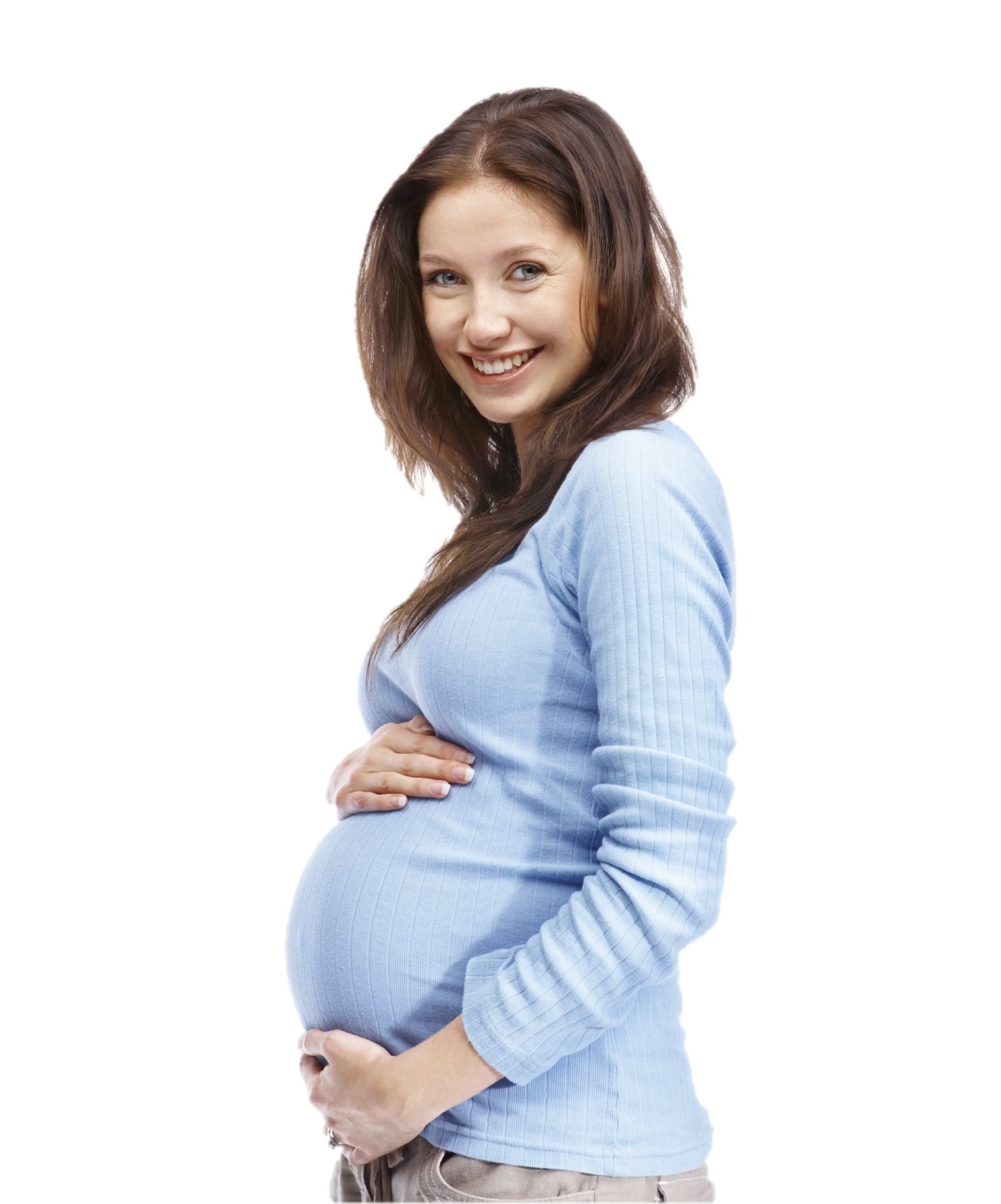 Ne yapılmalı?

Bulantı ve kusma
Zencefil gibi baharatların ve B6 takviyesinin de bulantı ve kusmaya yardımcı olduğu belirlenmiştir.
Yemek yendikten hemen yatılmamalı, baş hafif düzeyde yükselterek uyunmalı
Diyetteki değişikliklere rağmen bulantı ve kusmalar azalmamışsa mutlaka bir hekime danışılmalıdır
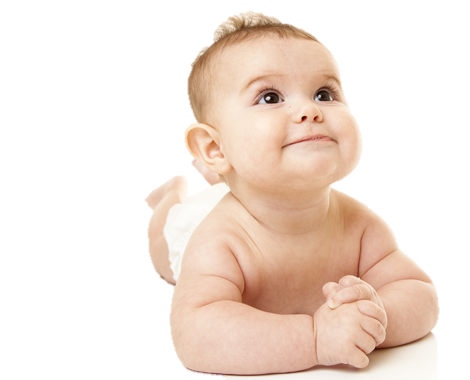 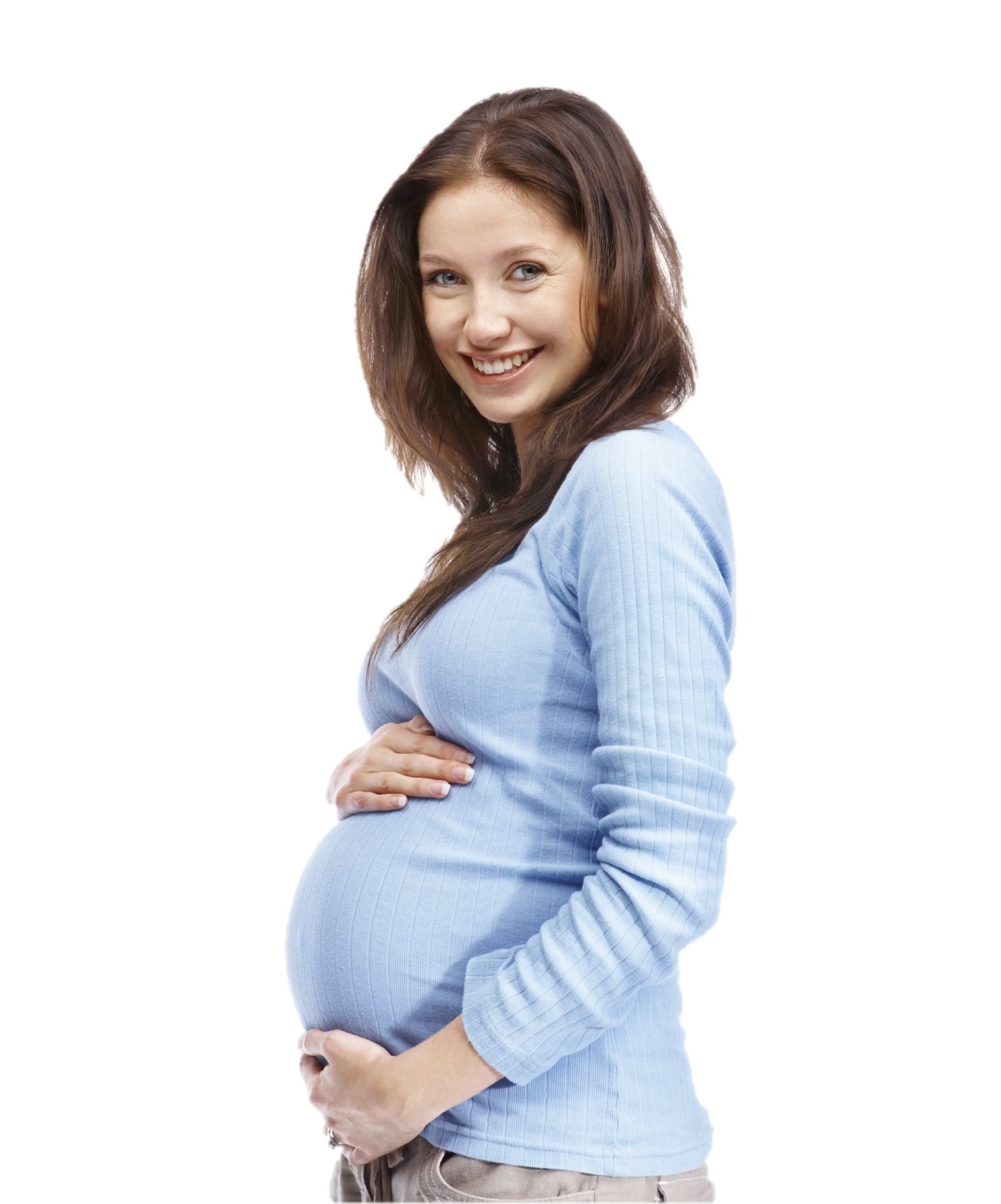 Ne yapılmalı?
Konstipasyon
Yüksek posa (tam tahıllı besinler, kuru baklagiller, sebze ve meyveler) 
Yeterli sıvı tüketimi
Fiziksel aktivitenin arttırılması
Anemi
Hem demir içeren besinler (kırmızı et) tercih edilmeli
Hem olmayan demir kaynakları (yumurta, kuru meyveler, kuru baklagiller vb.) C vitamininden zengin besinler (taze sebze ve meyveler) ile birlikte tüketilmeli
Yemeklerle birlikte çay, kahve tüketiminden kaçınılmalıdır
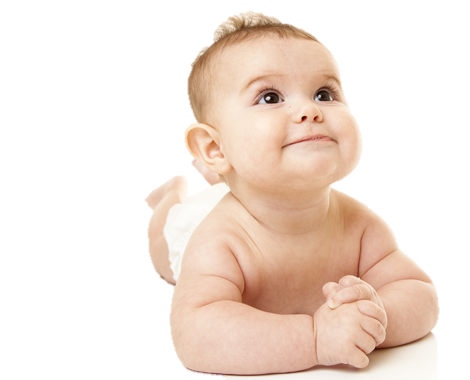 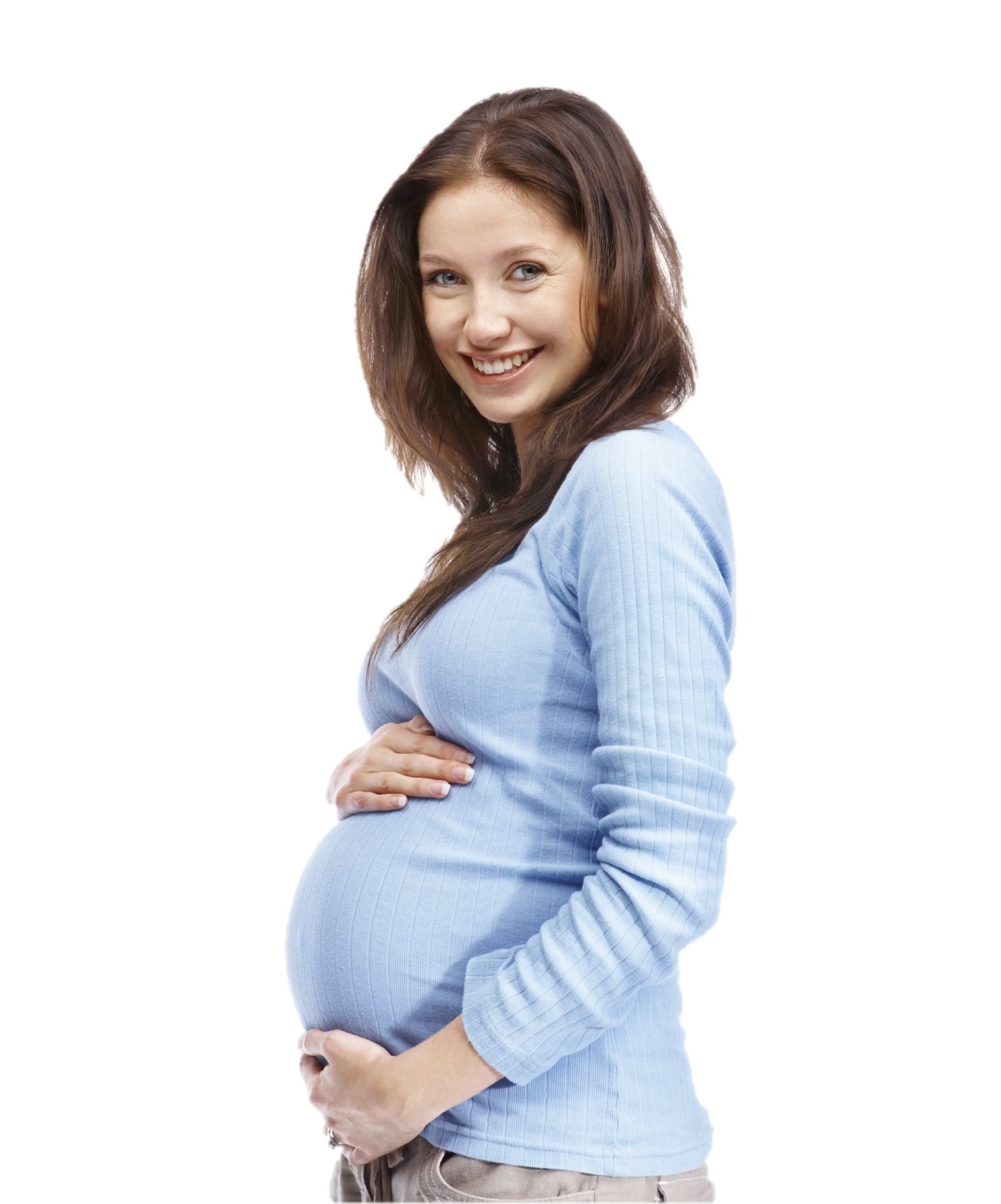 Ne yapılmalı?

Aşerme ve isteksizlik
Bütünüyle bir besin grubunun tüketiminden tamamen kaçınılmadığı sürece zararsızdır 

İsteksizlik durumunda benzer besin değerine sahip başka bir besin tüketilerek eksiklik tamamlanmış olur

Örneğin; brokoli, karnabahar gibi besinlere karşı isteksizlik geliştiyse tolere edebilen diğer sebzeler tercih edilebilir..
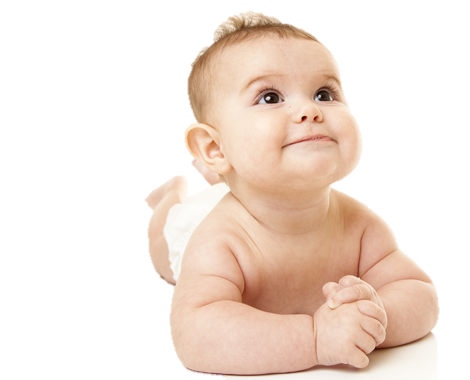 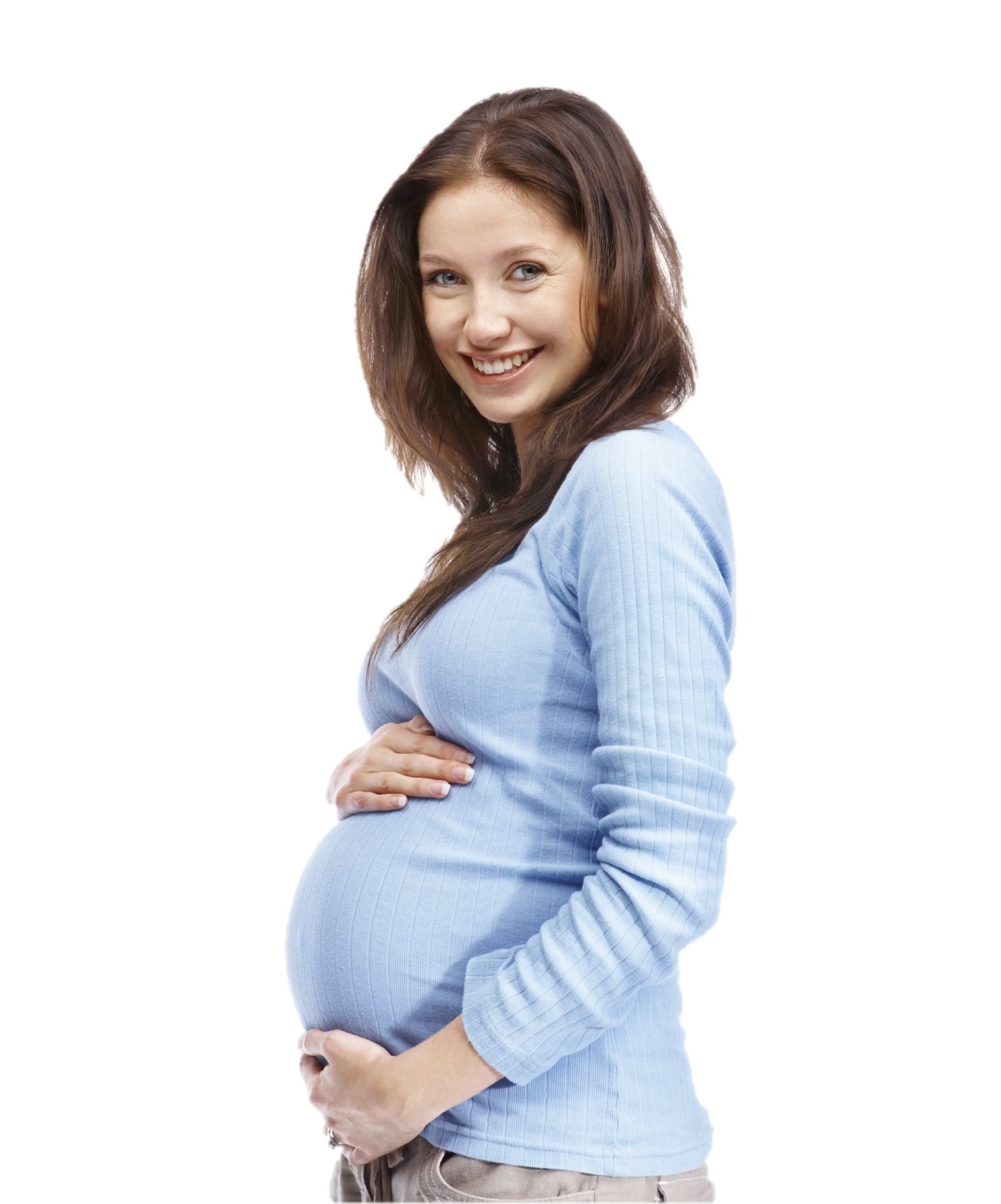 Ne yapılmalı?

Aşerme ve isteksizlik
Turşu, tatlı gibi besinlere karşı aşırı bir istek gelişebilir
Besleyici değeri daha fazla olan besin grupları seçildiğinde zararsız hale gelebilir

Örneğin; tatlı ihtiyacı için pasta, hamur işi ya da kızartılmış tatlılar yerine sade dondurma, meyveli yoğurt, süt ve meyve ile hazırlanmış ılık yulaf ezmesi ya da sütlaç tüketilmesi 

Örneğin; turşu yerine jülyen doğranmış ve limon sıkılmış havuç, salatalık tüketilmesi gibi)
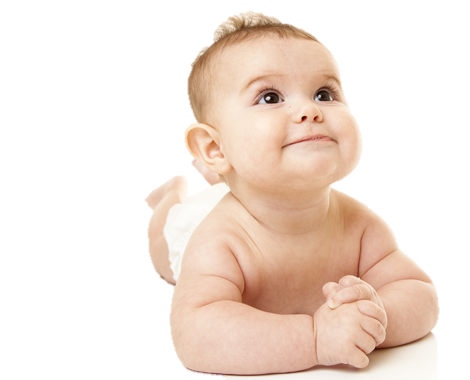 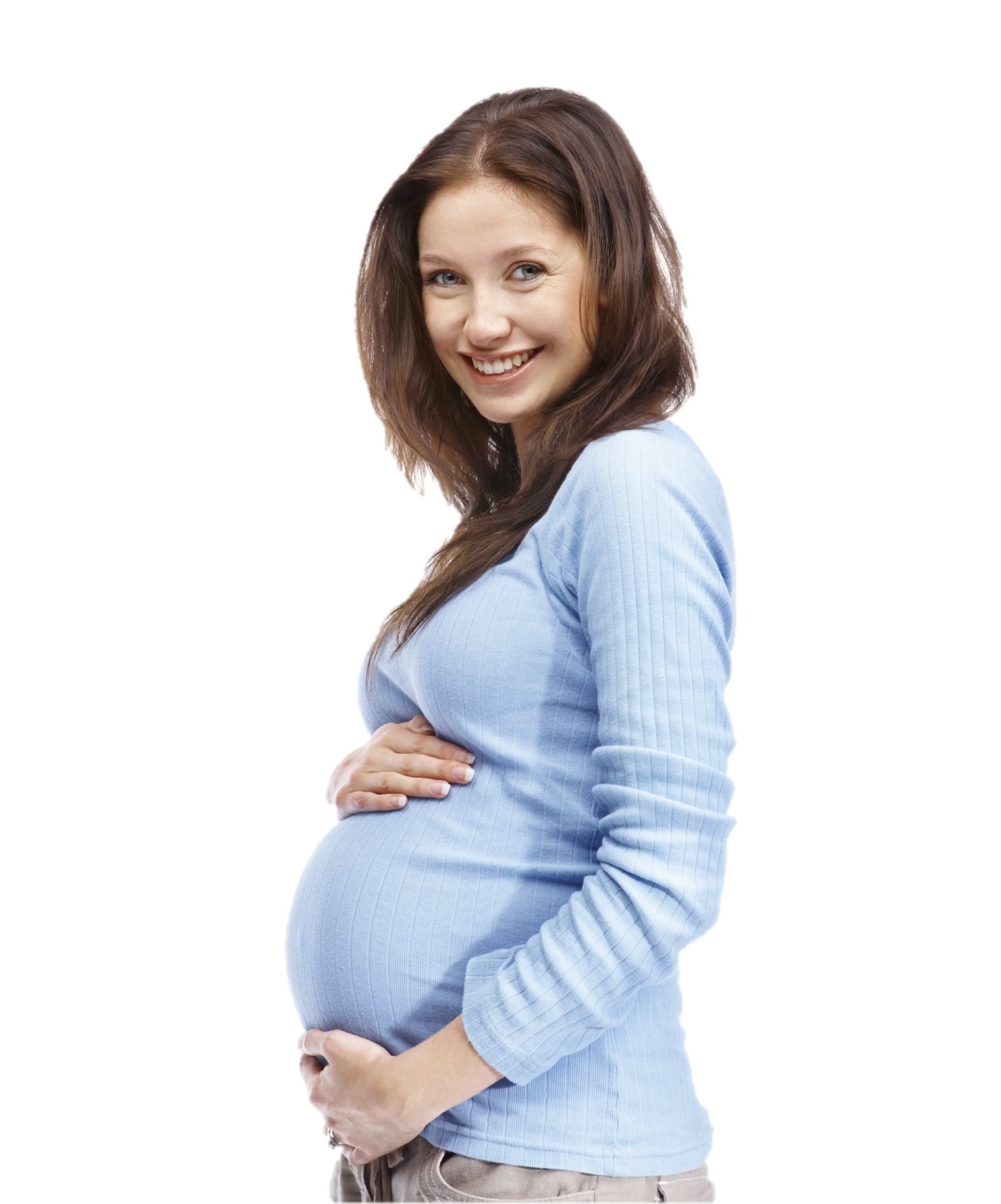 Ne yapılmalı?

Aşerme ve isteksizlik

Pika
Besleyici değeri olmayan toprak, mısır nişastası, kül, çamaşır tozu, kireç gibi maddeleri aşırı yeme isteği
Genellikle kansızlık, vitamin veya mineral eksikliğinin bir göstergesi 
Aşerme ile karıştırılmamalı, anne ve bebek için tehlikeli
Bir doktora danışılmalı ve eksikliği görülen bir vitamin veya mineral varsa takviye yapılmalı
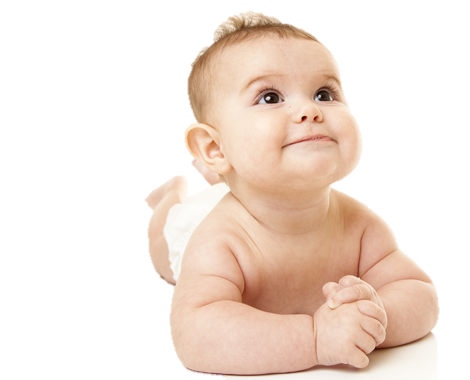 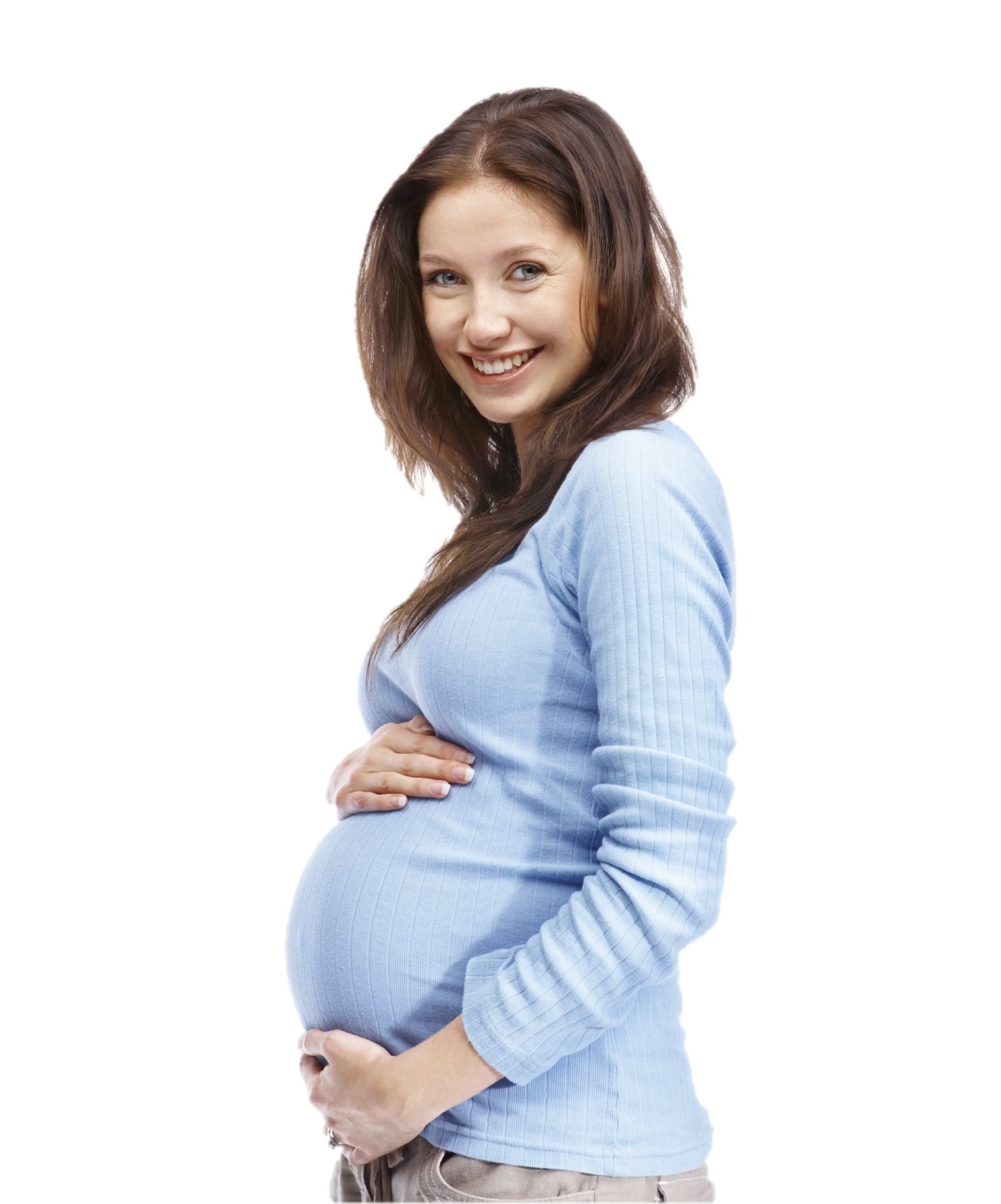 Maternal Obezite: Diyetin Planlanması
Gebelikte Besin Güvenliği

Balık tüketimi
Kirli denizlerde yaşayan balıklar bazı zararlı kirleticileri (metil civa vb) içerebilir
Ağır metaller plasenta ve anne sütünden bebeğe geçebilir
Ağır metaller bebeğin sinir sisteminin gelişimini olumsuz etkileyebilir
Balık tüketimi önemli olduğundan tüketilecek balık türüne dikkat edilmeli
Çiğ balık tüketiminden kaçınılmalı
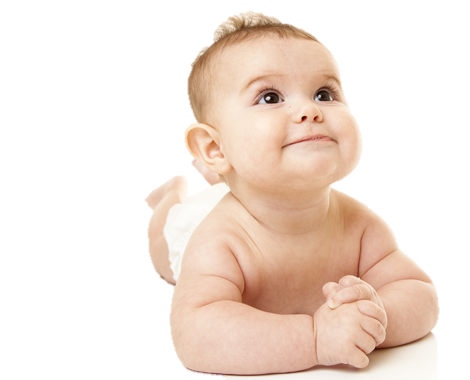 Hangi balıklar tüketilmeli?
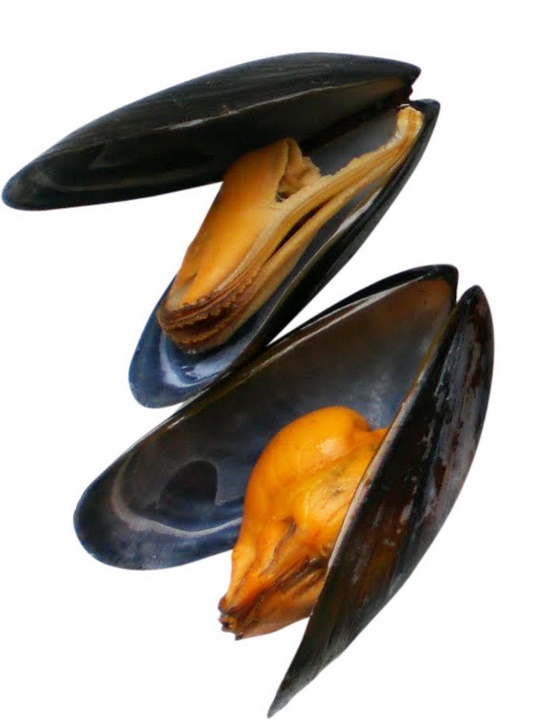 Hamsi
İstavrit
Palamut 
Uskumru
Levrek
Alabalık
Ton balığı 
Çiftlik somonu
Midye
Mezgit
Lüfer
Barbun
Kefal
Kalkan
Kılıç balığı
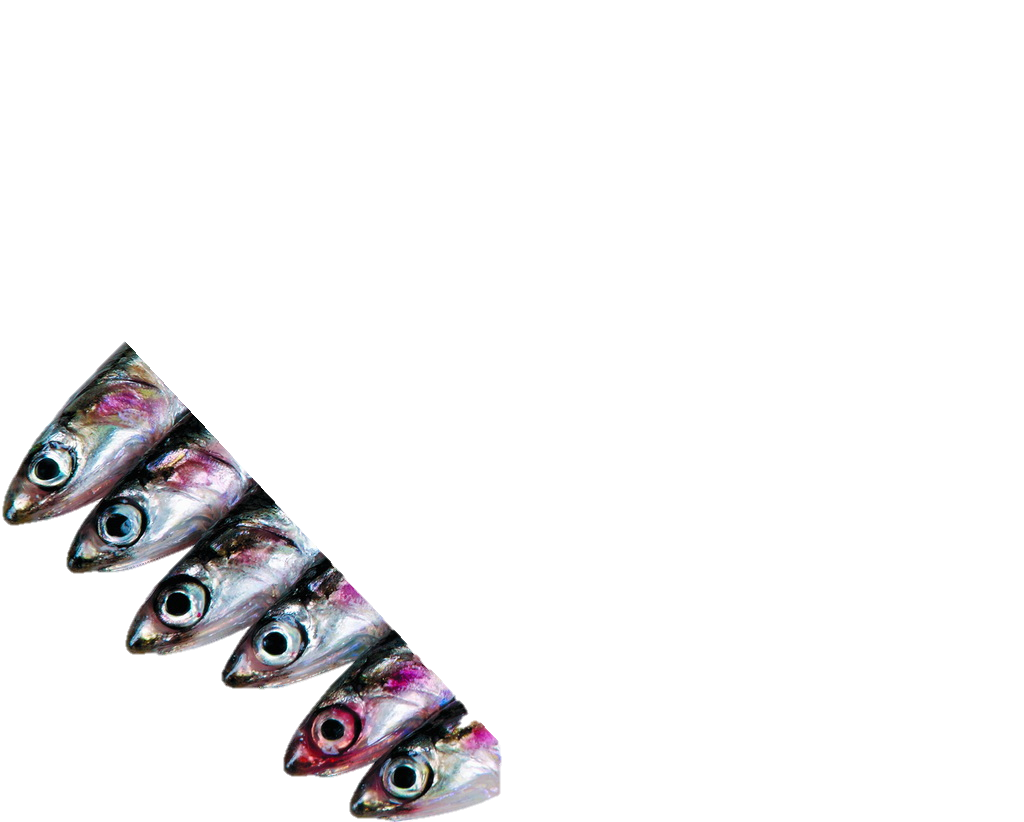 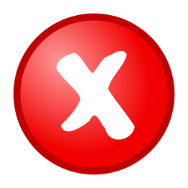 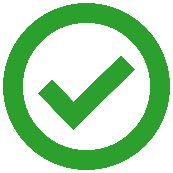 Civa içeriği düşük, daha yüzeyde yaşayan balıklar
Civa içeriği daha yüksek, derinlerde yaşayan balıklar
[Speaker Notes: Buna göre daha yüzeyde yaşayan ve civa maruziyeti daha düşük olan hamsi, istavrit, palamut, uskumru, levrek, alabalık, ton balığı ve çiftlik somonu tercih edilmeli, derinlerde yaşayan ve civa içeriği daha yüksek olabilecek midye gibi kabuklu deniz ürünleri, kalkan ve kılıç balığı gibi balıklar tercih edilmemelidir]
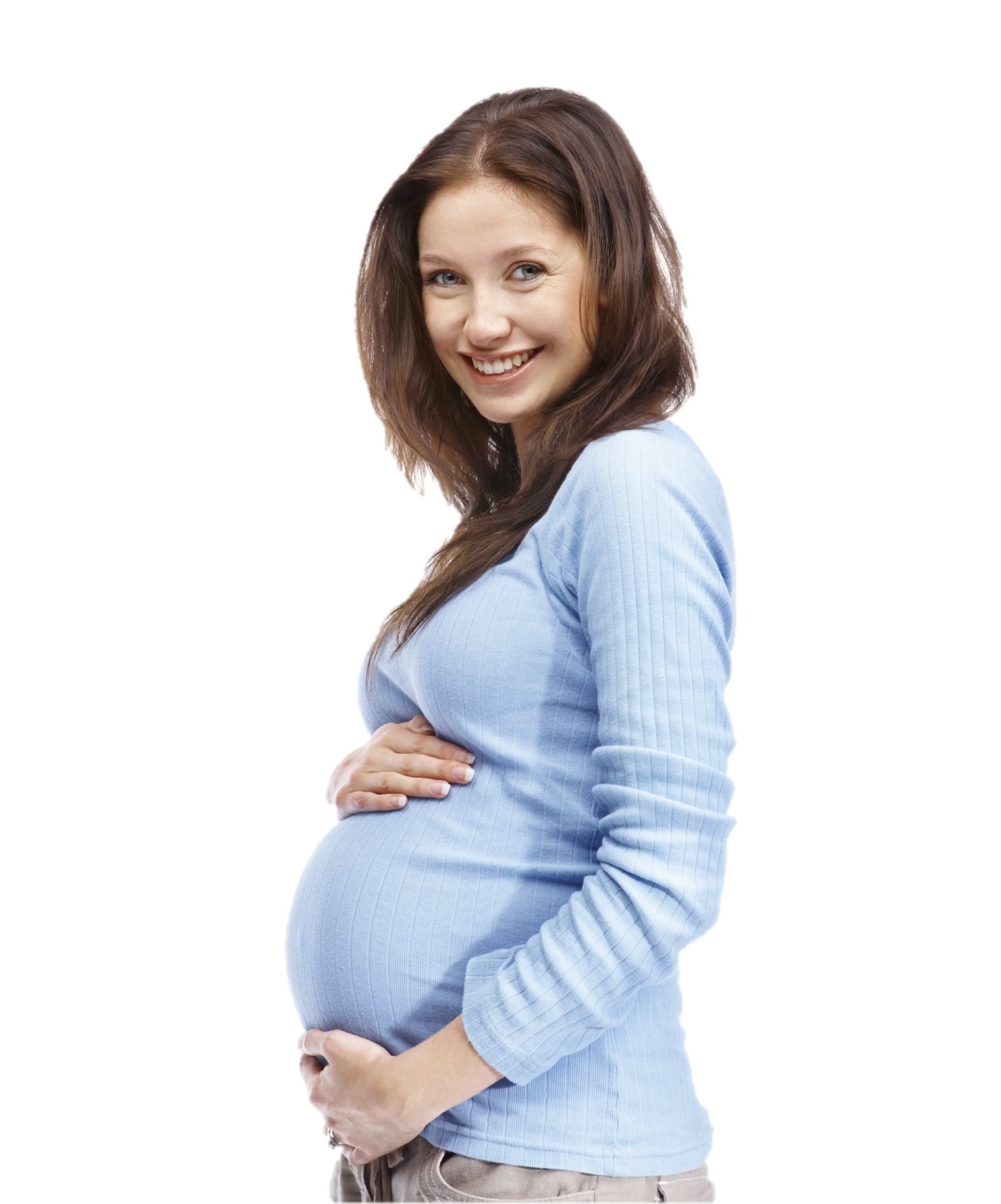 Gebelikte Besin Güvenliği

Balık tüketimi
ÖNERİLER
Gebelikte haftada 2 kez 350-400 gram balık tüketilmelidir

Kızartma yerine fırında, buğulama ya da ızgara..
Yanında bol salata, çorba ve tam tahıllı ekmek ile 
dengeli bir öğün oluşturulmalı

Konserve ton balığı tüketimi haftada 180 gramı aşmamalı
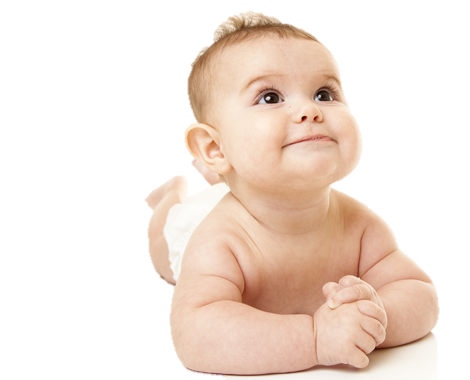 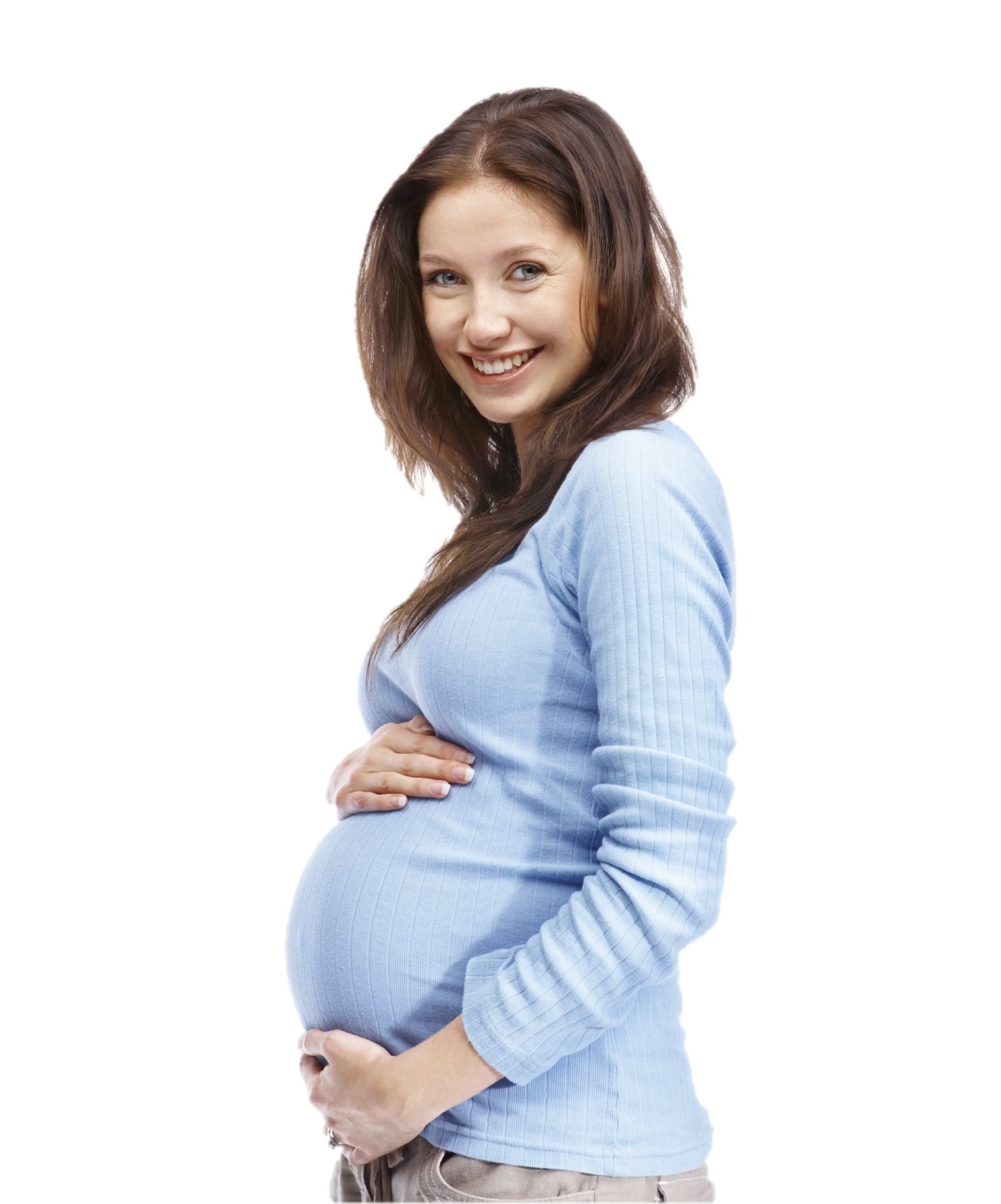 Gebelikte Besin Güvenliği
Kafein
Gebelikte güvenli kafein alımı günlük 300 mg 
Yüksek kafein alımı, spontan düşükler ve LBW ile ilişkili
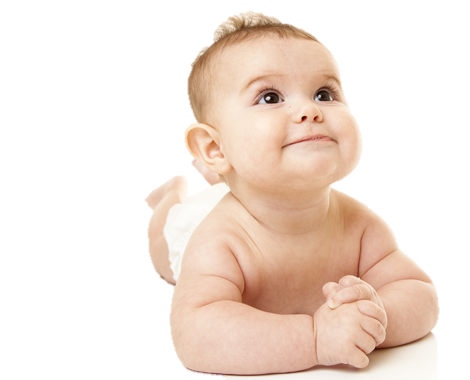 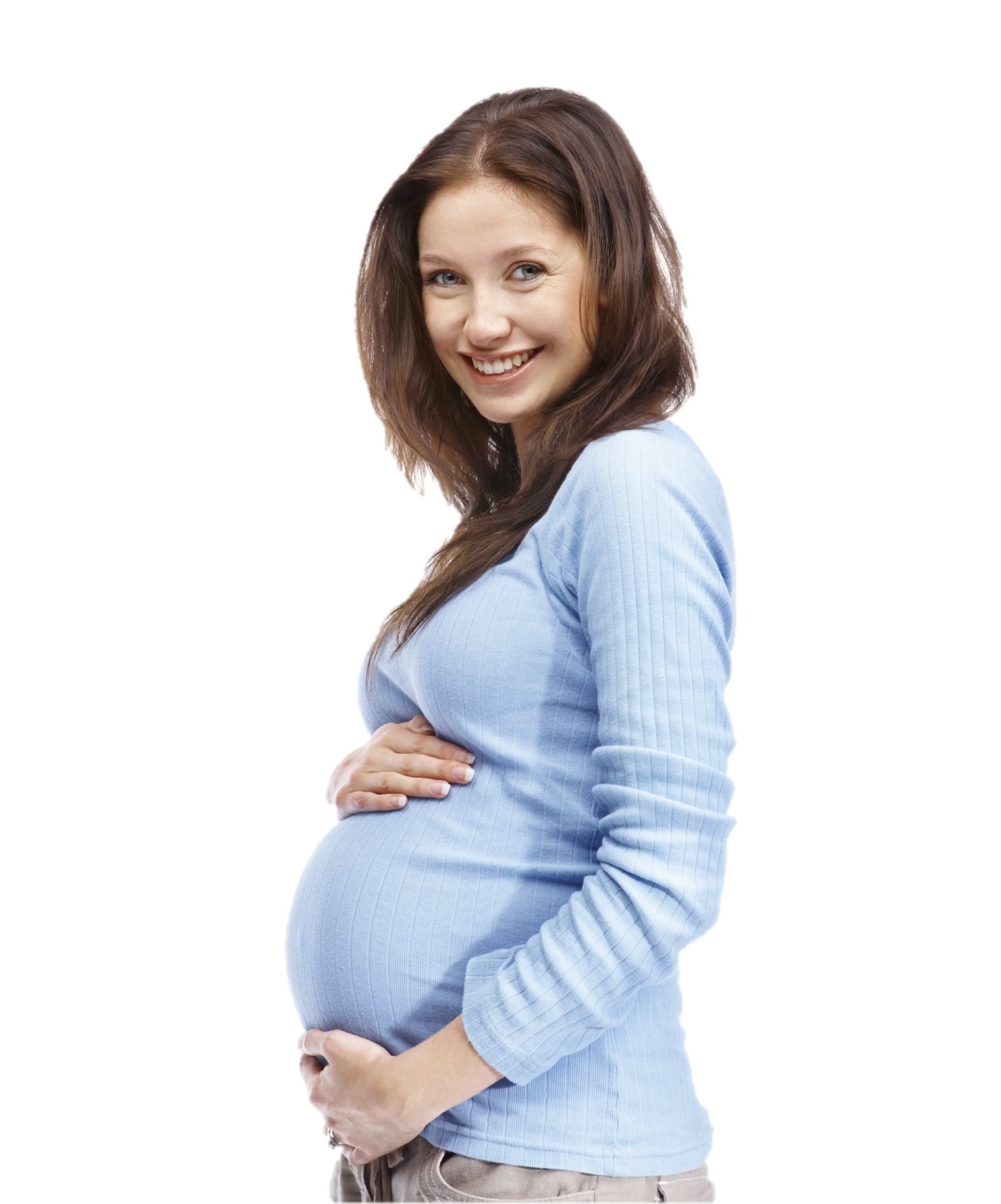 Gebelikte Besin Güvenliği

Bitkiler, bitki çayları
Vücutta ilaç benzeri etkiler yaratabilir
Gebelikte zencefil, portakal kabuğu, ahududu yaprağı, nane yaprağı, kuşburnu gibi bitki çayları günlük 2-3 kupa tüketilebilir.. 
Papatya, yarpuz, dut, defne, hatmi çiçeği, hindiba, sinameki çaylarının tüketimi önerilmemektedir 
İçeriği bilinmeyen karışım çaylardan da uzak durulmalı
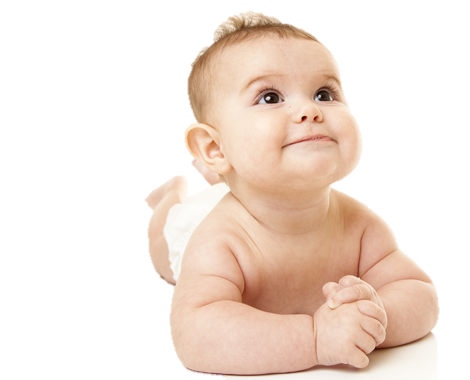 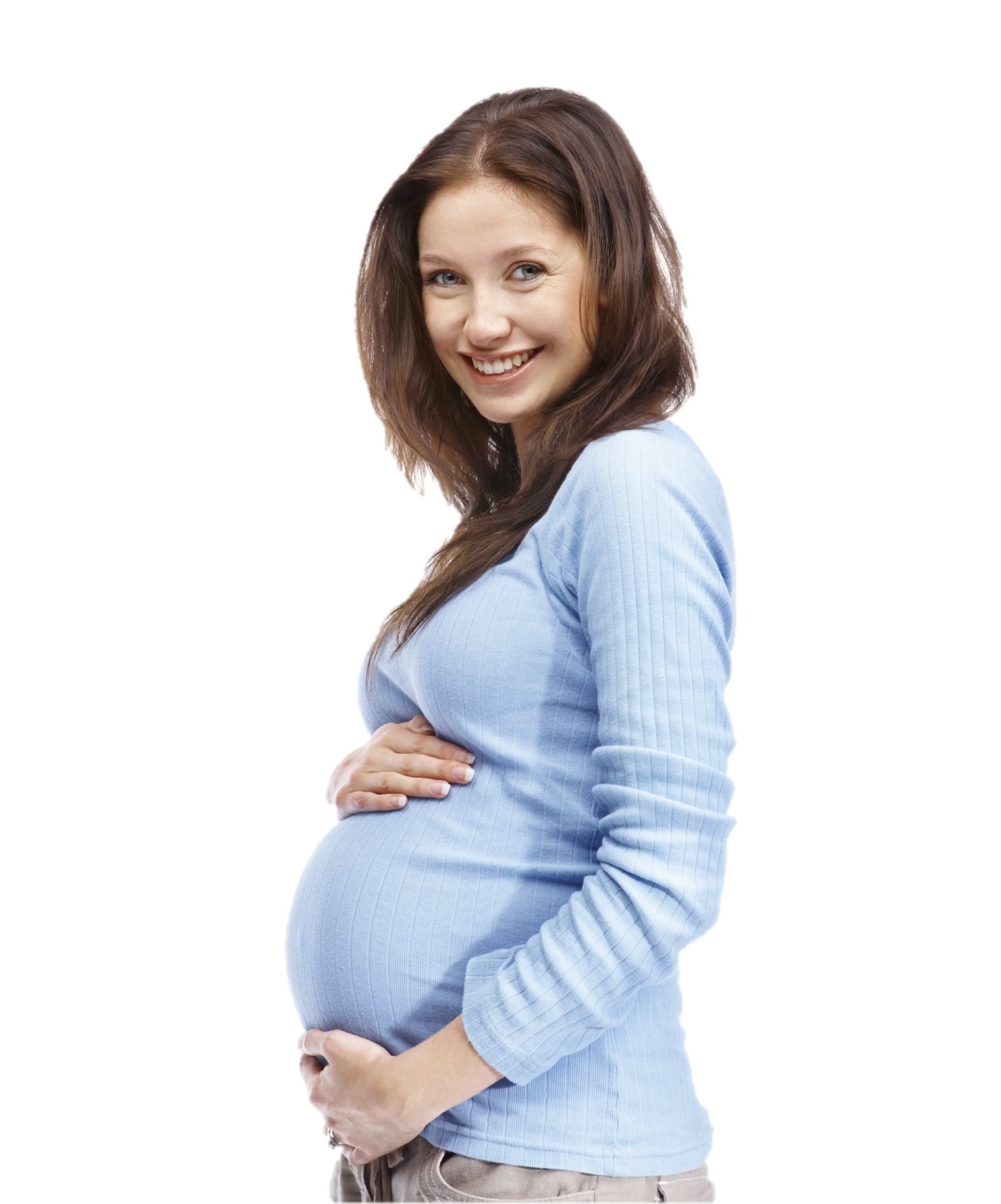 Gebelikte Besin Güvenliği

Çiğ besinler, işlenmiş et ürünleri

Çiğ süt, çiğ sütten yapılan taze peynir, iyi pişmemiş yumurta, çiğ et, soğuk et ürünleri (sucuk, salam, sosis vb), iyi yıkanmamaış sebze ve meyveler..
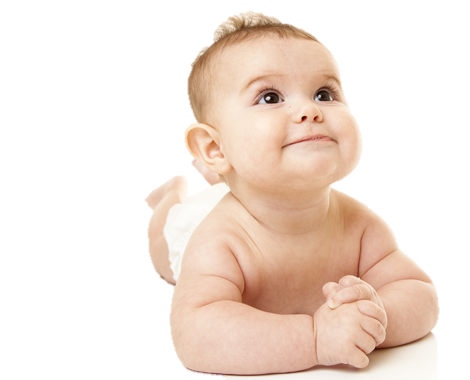 Listeriozis, toksoplazma, brusella gibi bakteriyel hastalıklar bulaşabilir 
uzak durulmaları gerekmektedir..
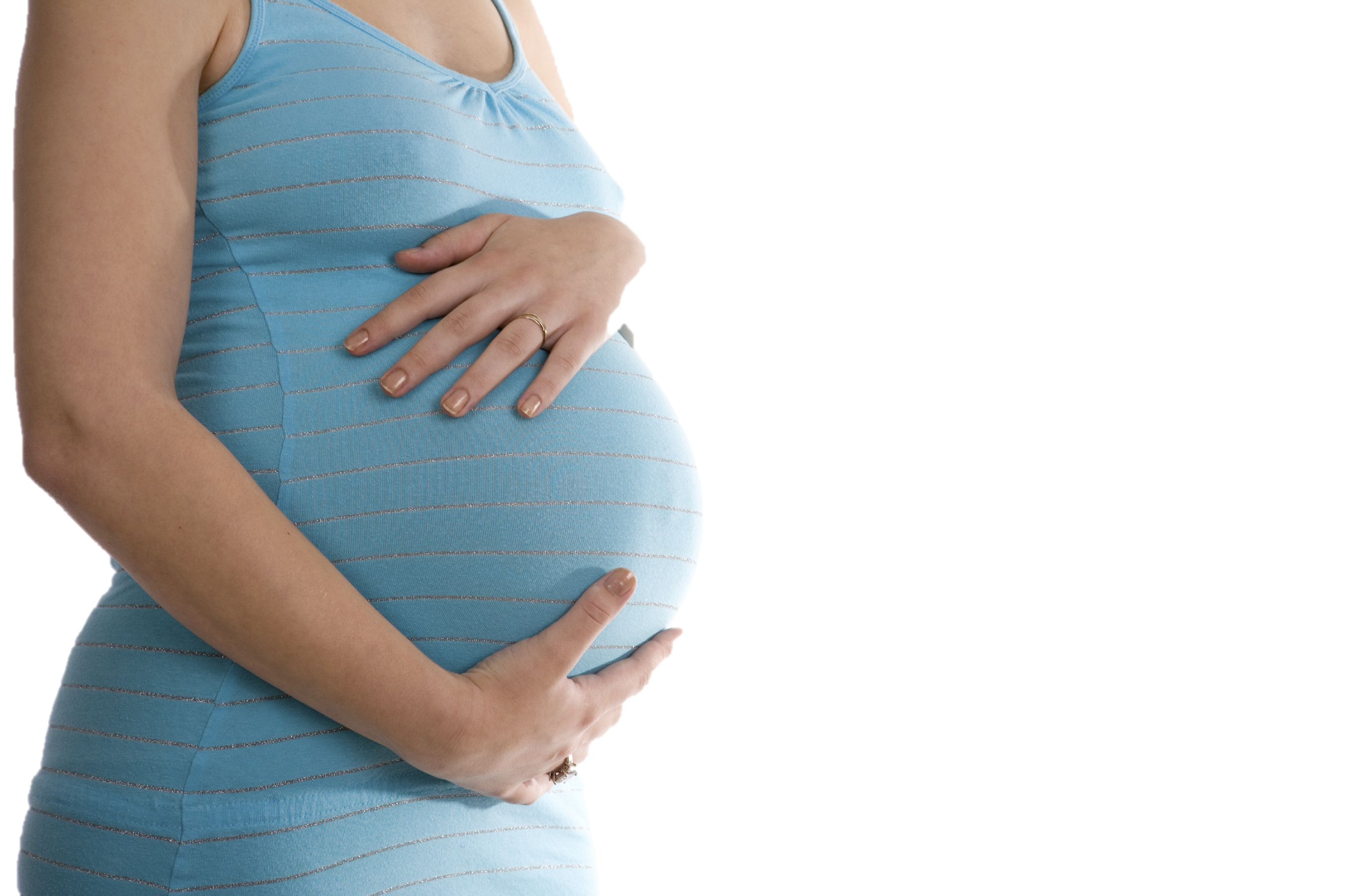 ÖRNEK OLGU ÇÖZÜMLERİ
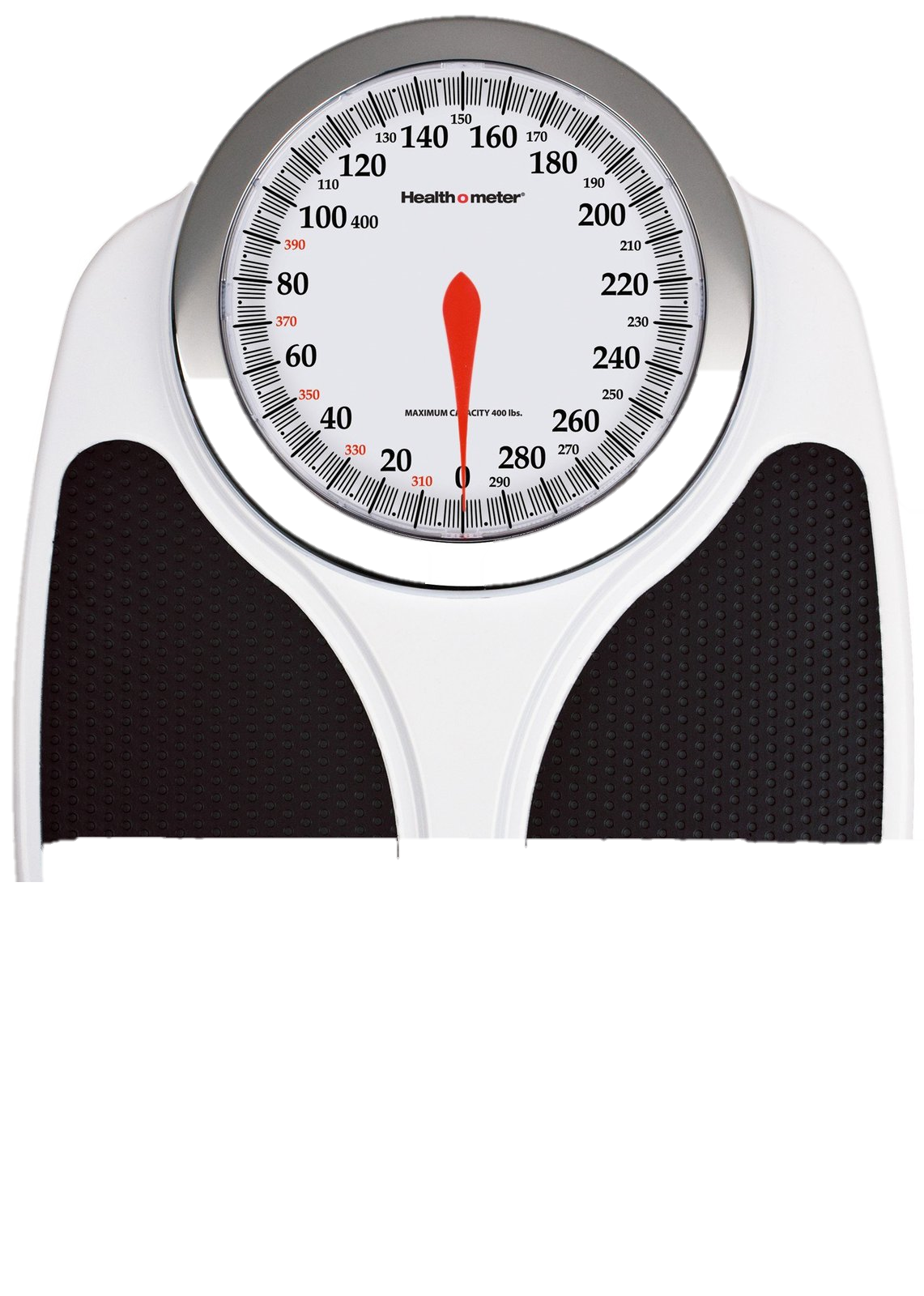 Örnek 1 
25 yaşında, 28 haftalık gebe 
Boy uzunluğu: 170 cm 
Gebelik öncesi vücut ağırlığı: 65 kg 
Şu anki vücut ağırlığı: 73 kg
Ev hanımı (düzenli egzersiz yapmıyor)
Gebelik öncesi BKİ: 
65 kg/(1.7 m)2 = 22.5 kg/m2 (gebeliğe normal BKİ ile başlamış)

BMHDSÖ: 14.7 x 65 kg + 496 = 1451 kkal/gün
Fiziksel aktivite katsayısı (Sedanter): 1.4

Gebelik öncesi BKİ değeri normal aralıklarda (18.5 – 24.9 kg/m2) olduğu için gebeliği süresince 11.5 – 16 kg ağırlık kazanımı beklenilmektedir 

Gebelik eki (2. Trimester): + 340 kkal/gün

TEGgebe= (BMH x FA) + Gebelik eki 
	= (1451 x 1.4) + 340 kkal = 2371 kkal (ort 2400 kkal)
Karbonhidrat Gereksinimi 
Enerjinin %45-60 = 270 – 360 g/gün (ort 315 g)

Protein Gereksinimi 
Enerjinin %12-20 = 72 – 120 g/gün (ort 96 g)

Yağ Gereksinimi 
Enerji ihtiyacının %25-35 = 66 – 93 g/gün (ort 80 g)
EPA + DHA: 250 – 300 mg/gün
Örnek 2 
31 yaşında, bankacı, 24 haftalık gebe 
Boy uzunluğu: 160 cm 
Gebelik öncesi vücut ağırlığı: 69 kg 
Şu anki vücut ağırlığı :76 kg 
Haftada 3-4 gün 30-60 dakika tempolu yürüyüş yapıyor
Gebelik öncesi BKİ 
69 kg/(1.6 m)2 =27 kg/m2 (gebelik öncesi BKİ’ne göre fazla kilolu)
Fazla kilolu başladığı için
TEG Harris Benedict  (düzeltilmiş ağırlık kullanılacak)
2 ve 3. trimesterler: +150-300 kkal/gün ek
Gebelik öncesi yaşa göre ideal BKİ 
18.5 – 24.9 kg/m2, ideal BKİ 22 kg/m2’dir
Gebelik öncesi ideal vücut ağırlığı: 
22 kg/m2 x (1.6 m)2 = 56.3 kg
Düzeltilmiş ağırlık: 
=[(69 kg – 56.3 kg) x 0.25] + 56.3 kg = 59.5 kg
BMHHarris-Benedict: 
= 655.1 + (9.56 x 59.5 kg) + (1.85 x 160 cm)–(4.67 x 31 yıl)=1375 kkal/gün 
Fiziksel aktivite katsayısı (Hafif-Orta aktivite): 1.5 – 1.6 
TEGgebe: 
= (1375 x 1.5) + 150 kkal = 2212 kkal/gün (ort 2200 kkal)
Örnek 3 
28 yaşında, 16 haftalık gebe 
Boy uzunluğu: 162 cm 
Gebelik öncesi vücut ağırlığı: 80 kg 
Şu anki vücut ağırlığı: 86 kg 
Öğretmen (genellikle oturarak çalışıyor), egzersiz yok
Gebelik öncesi BKİ 
80 kg/(1.62 m)2 = 30.5 kg/m2 (gebelik öncesi BKİ= şişman)
Şişman başladığı için
TEG Harris Benedict  (düzeltilmiş ağırlık kullanılacak)
2 ve 3. trimesterler: +150-300 kkal/gün ek
Gebelik öncesi yaşa göre ideal BKİ 
18.5 – 24.9 kg/m2, ideal BKİ 22 kg/m2’dir
Gebelik öncesi ideal vücut ağırlığı: 
22 kg/m2 x (1.62 m)2 = 57.7 kg
Düzeltilmiş ağırlık: 
= [(80 kg – 57.7 kg) x 0.25] + 57.7 kg = 63.3 kg
BMHHarris-Benedict: 
= 655.1 + (9.56 x 63.3 kg) + (1.85 x 162 cm) – (4.67 x 28 yıl) = 1429 kkal/gün
Fiziksel aktivite katsayısı (Sedanter): 1.4 
TEGgebe: 
= (1429 x 1.4) + 150 kkal = 2151 kkal/gün (ort 2200 kkal)
Doğum Sonrası & Emzirme Döneminde Beslenme
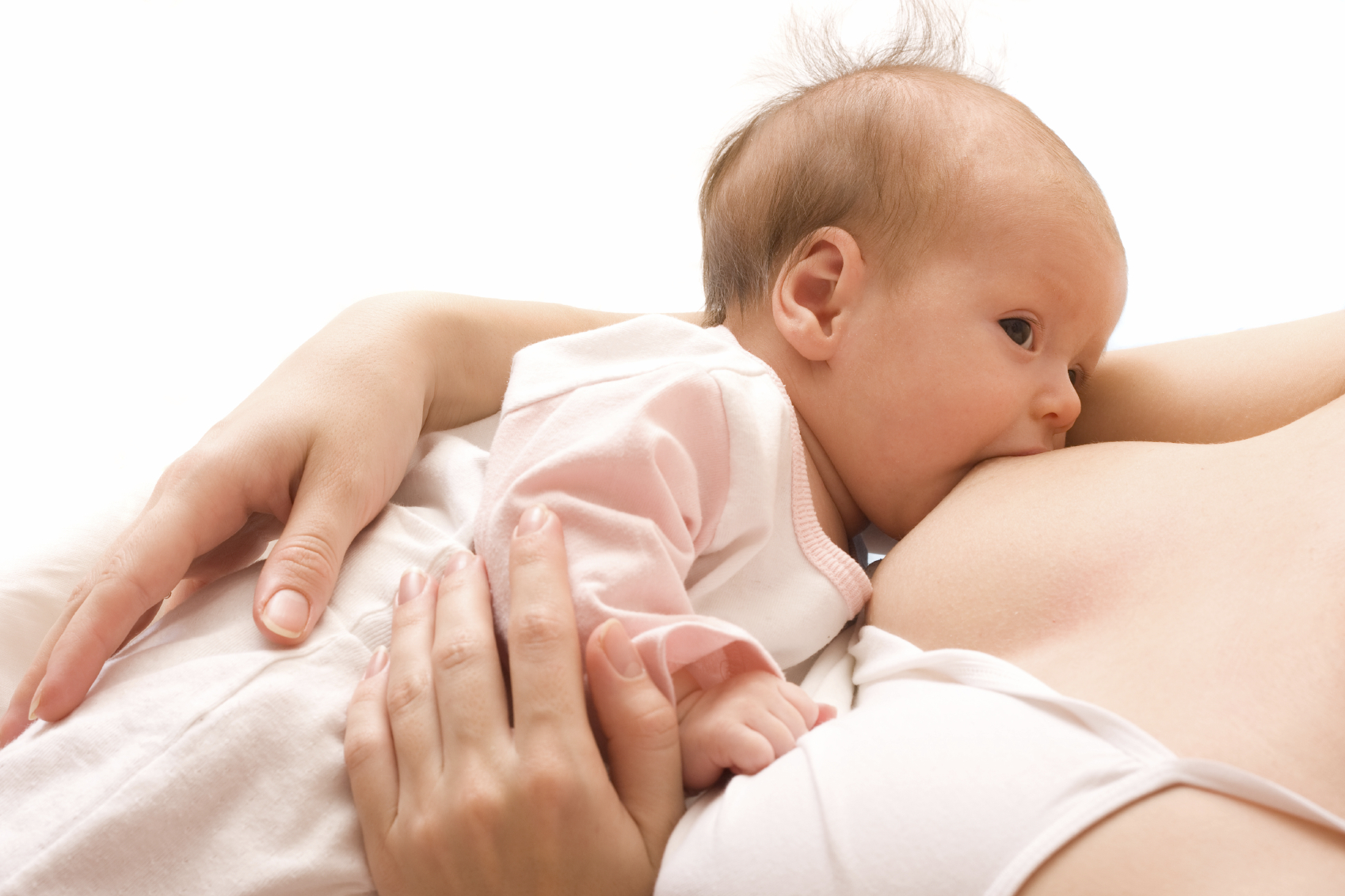 Gebelik Öncesi İdeal Vücut Ağırlığına Dönüş
Gebelikte kazanılan vücut ağırlığının
%50  Doğumdan sonraki ilk 6 haftada
%50  Postpartum 6 ay içinde kaybedilir

Gebelikte önerilenden fazla ağırlık kazanımı & gebeliğe fazla kilolu/ obez başlamak
İdeal vücut ağırlığına geri dönüşü zorlaştırır
Postpartum obezite
Emzirmenin başarısını etkiler
Obezitenin prolaktin hormonunun salınımını azalttığı düşünülmektedir
Doğumdan sonra emzirme vücut ağırlığı kaybına yardımcıdır
Sütün üretimi için: - 500 kkal/gün
Tek başına 6 ay süreyle emzirme ideal ağırlığa geri dönüşü hızlandırır
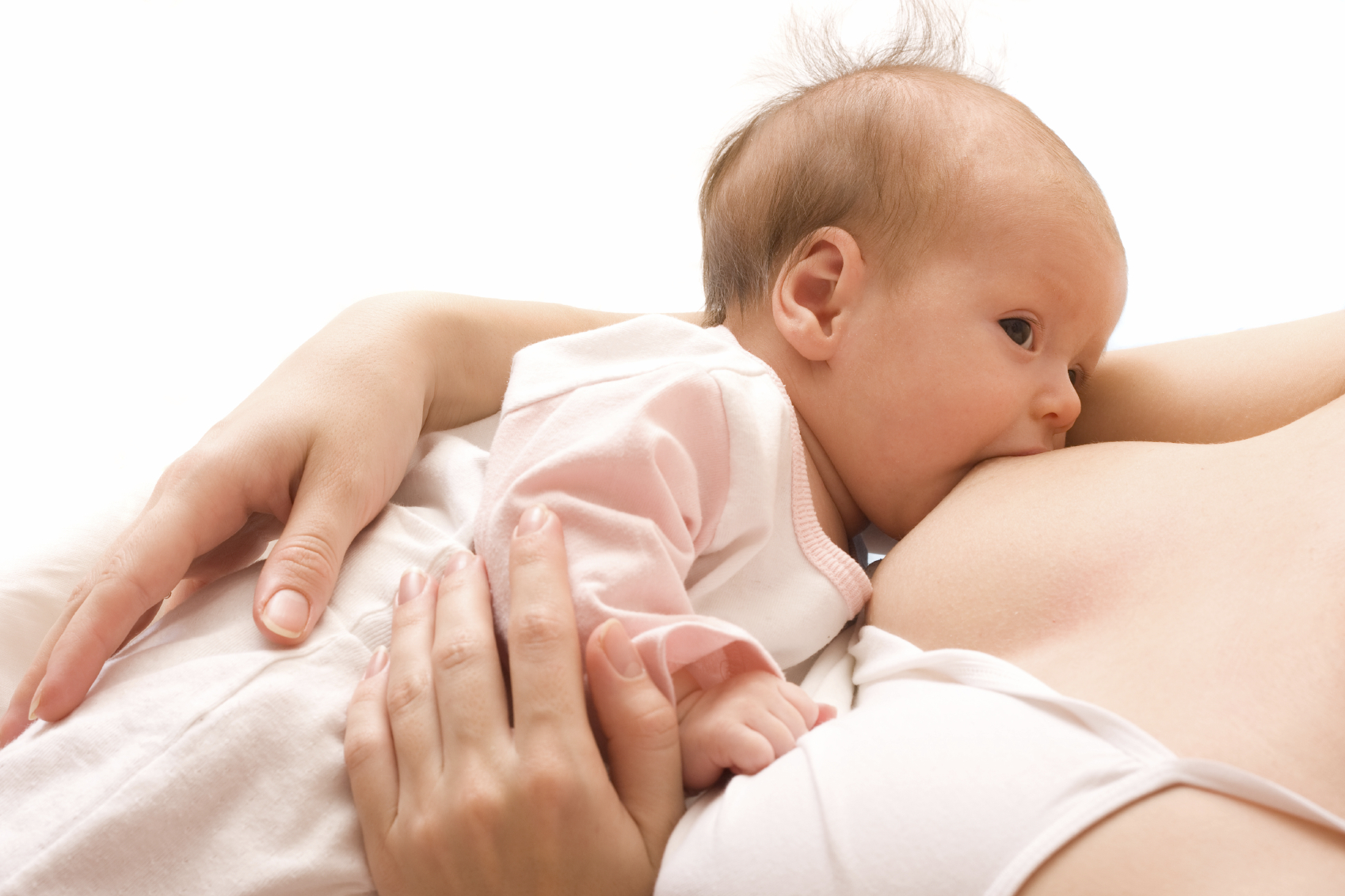 Doğum Sonrası & Emzirme Döneminde Beslenme
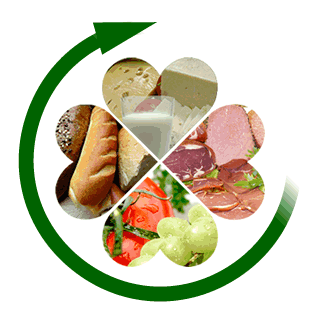 Emzirme döneminde de artan gereksinimlerin karşılanması için
5 temel besin grubundan günde en fazla 2-3 ek porsiyon tüketilmesi yeterli*

*Zayıf/birden fazla bebeği olan/yoğun egzersiz yapan emziren annelerin enerji alımı daha fazla artırılabilir
Dikkat edilecek hususlar
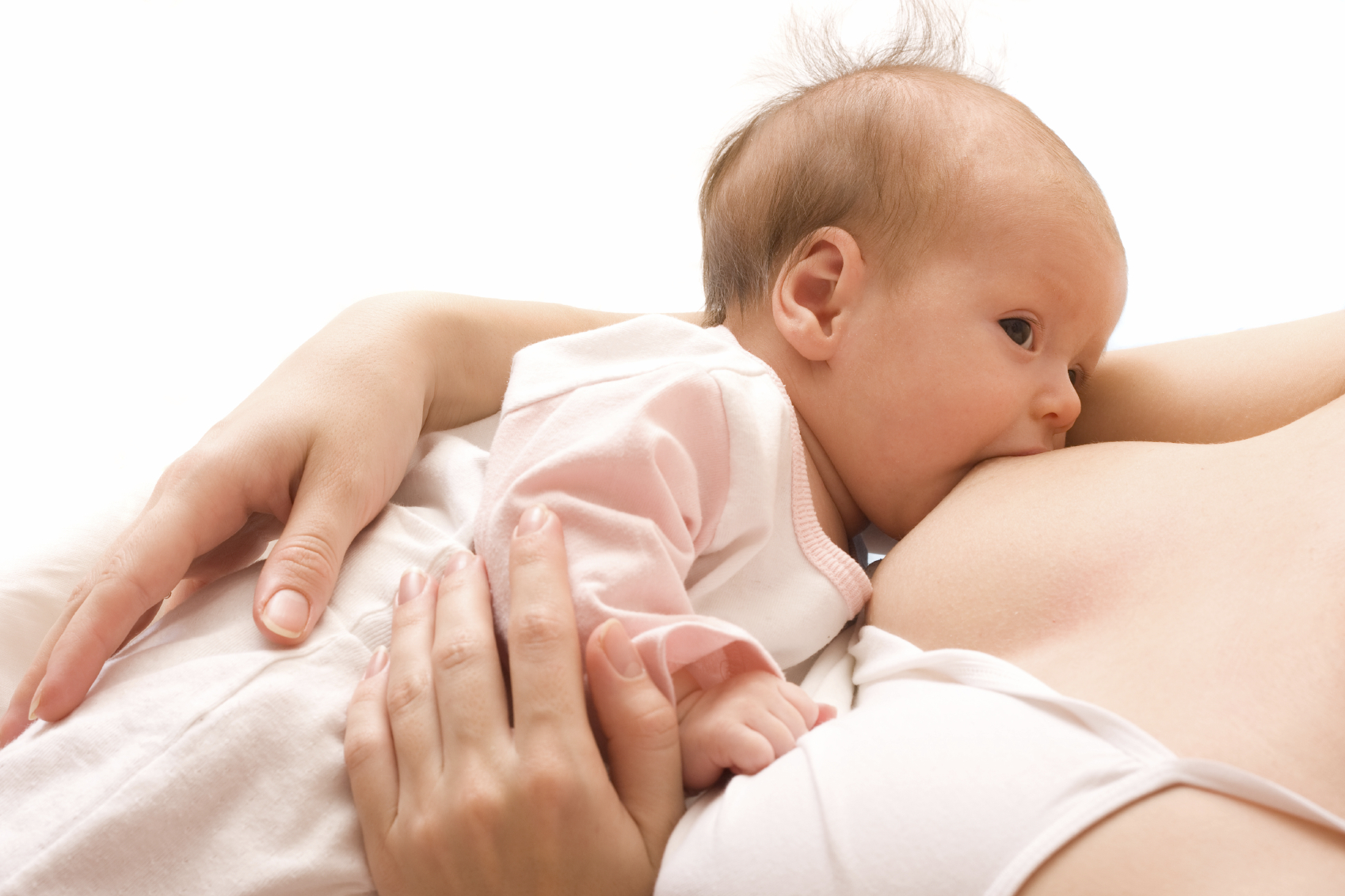 Emziren anneye sağlıklı beslenme, fiziksel aktivite ve emzirme danışmanlığı verilmeli
İlk 6 ay tek başına, sonrasında ayına uygun tamamlayıcı besinlerle birlikte 2 yaşa kadar emzirilmeli
Postnatal 6. hafta: Ağırlık ölçülerek BKİ hesaplanmalı
BKİ>25 kg/m2: Sağlıklı beslenme ve egzersiz önerileri 
Kademeli olarak %5-10 vücut ağırlığı kaybı (6 ay - 1 yıl; -0.5 kg/hf)
500 kkal/gün enerji kısıtlaması + 4 kez/hf orta düzeyde aerobik egzersizler
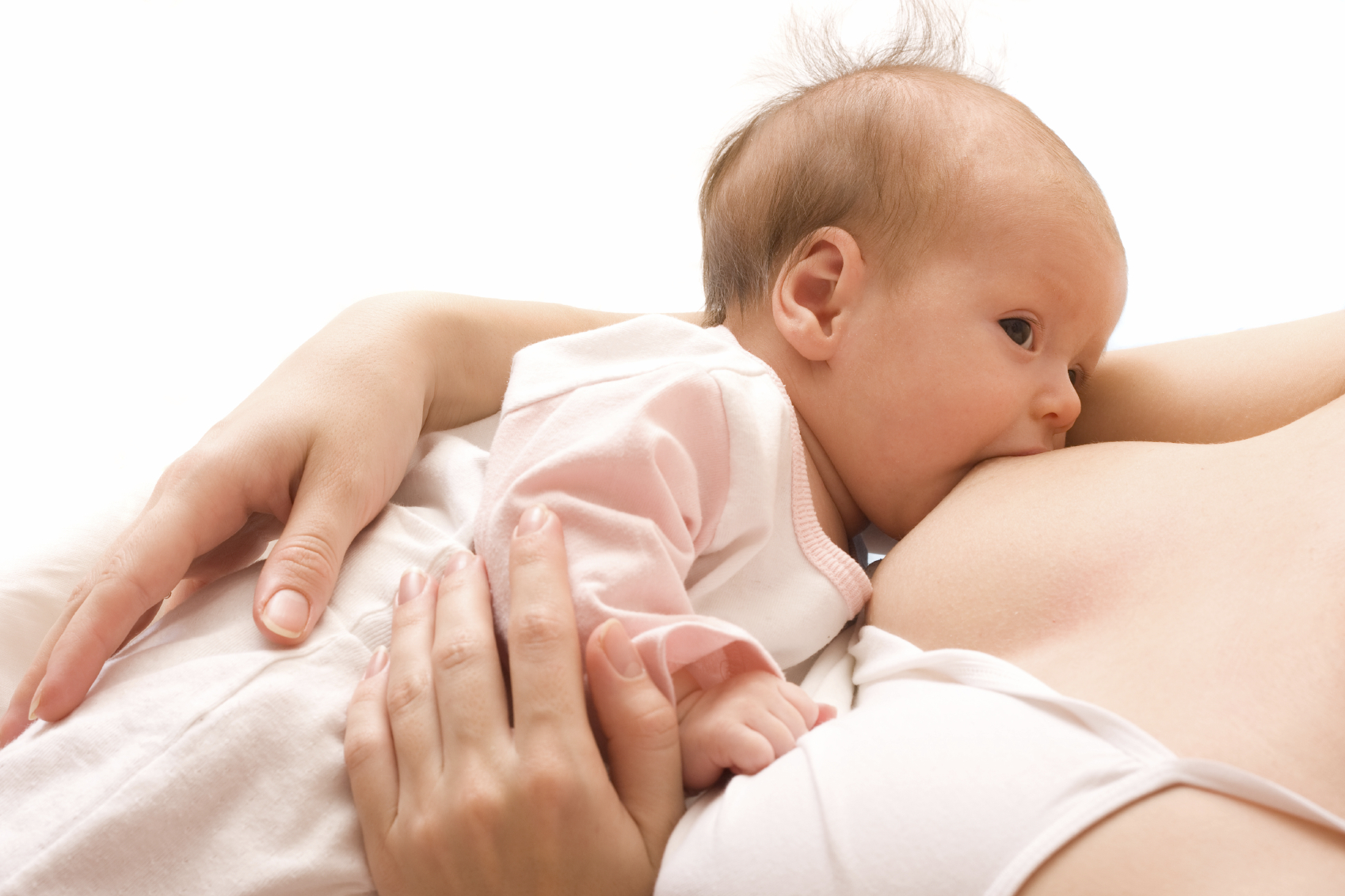 Dikkat edilecek hususlar
Emzirme döneminde D vitamini ve demir takviyesine devam edilmeli

Günde en az 2.5-3 litre sıvı alımı sağlanmalı

Haftada 350-400 gram yağlı balık tüketilmeli
İlk görüşme: ‘Gebe Görüşme’, ‘Besin Tüketim Kaydı’, ‘Besin Tüketim Sıklığı’ ve ‘Fiziksel Aktivite Kaydı’  formları eksiksiz doldurulmalı; vücut ağırlığı ve boy uzunluğu ölçülerek BKİ hesaplanmalı
Gebelik planlı mı?
Hayır
Evet
İlk 14 hf içinde görüşme yapılmalı
Mevcut BKİ
Gebelik öncesi BKİ
BKİ<18.5
BKİ<18.5
BKİ 20-24.9
BKİ 20-24.9
BKİ>25
BKİ>25
Kilolu/şişman
Kilolu/şişman
Zayıf
Zayıf
Normal
Normal
- Yeme davranış bozukluğu, anoreksi vb varlığı sorgulanmalı
-3-6 ay öncesinden  en az %5-10 ağırlık kaybı, 



Gebe kalınmadan en az 4 hafta öncesinden başlanarak diyet + supleman ile 4 mg/gün folik asit

BKİ30 OGTT
-BKİ 25-29.9 ise 7-11.5 kg, BKİ30 ise 5-9 kg ağırlık kazanımı hedeflenmeli

-Zayıflama/düşük kalorili diyet uygulanmaz

-Gebelik öncesi ideal ağırlığa göre enerji gereksinimi hesaplanır

-Düşük GI’li beslenme, hafif-orta yoğunlukta egzersiz (kademeli olarak 15 dk ile başlanır, hedef: haftada 150 dk)
- Toplam ağırlık kazanımı 12.5-18 kg hedeflenmeli
- Toplam ağırlık kazanımı 11.5-16 kg hedeflenmeli
Gebe kalınmadan en az 4 hafta öncesinden başlanarak diyet + supleman ile;
-Tüm kadınlarda 400 mcg/gün,
-Önceki gebeliklerinde NTD öyküsü (+) 4 mg/gün folik asit; 
- Diyabeti (+) ise 5 mg/gün folik asit
-Gebelik süresince sağlıklı beslenme, yeterli ağırlık kazanımı ve takviye kullanımı konusunda eğitim verilmeli

-Gebe kalındıktan sonraki ilk görüşme tarihi planlanmalı 
(ilk 14 hafta içinde)
Takviyeler: İlk 12 hf 600 mcg/gün folik asit
12. hf itibaren 40-60 mg demir, 1200 IU D vit takviyesi
İlk trimester eğitim konularını tartış
4. İzlem: 36-38. hf
2. İzlem: 18-24 hf
3. İzlem: 30-32 hf
Öykü alma, ‘Gebe Görüşme Formu’ gözden geçir
ilk izlemden itibaren semptom kaydı, demir kullanımına ilişkin yakınma
Fizik muayene (ağırlık, kan basıncı, ciddi anemi bulguları, ödem kontrolü)
Biyokimya ve OGTT
2. Trimester eğitim konularını tartış
Öykü alma
İlk izlemden itibaren semptom kaydı, 
Demir ve D vit alımı kontrol
Fizik muayene (ağırlık, kan basıncı, ciddi anemi bulguları, ödem kontrolü)
Biyokimya ve OGTT
Postpartum danışmanlık
Öykü alma
İlk izlemden itibaren semptom kaydı, 
Demir ve D vit alımı kontrol
Fizik muayene (ağırlık, kan basıncı, ciddi anemi bulguları, ödem kontrolü)
Biyokimya ve OGTT
3. trimester eğitim konularını tartış
[Speaker Notes: Gebelik sonrası
Emzirmenin önemi anlatılmalı ve anne emzirme için teşvik edilmeli
Postnatal 6. haftadaki görüşmede ağırlık ölçülerek BKİ hesaplanmalı
BKİ>25 olan kadınlarda sağlıklı beslenme ve egzersiz önerileri ile kademeli olarak ağırlığın %5-10’unun kaybı hedeflenmeli
Sağlıklı beslenme ve hafif aktivitelere yeniden başlanması teşvik edilmeli (hafif yürüyüş vb)


Şişmansa gebelik sırasında zayıflatma yok, ideal kilo alımı sağlanmalı]
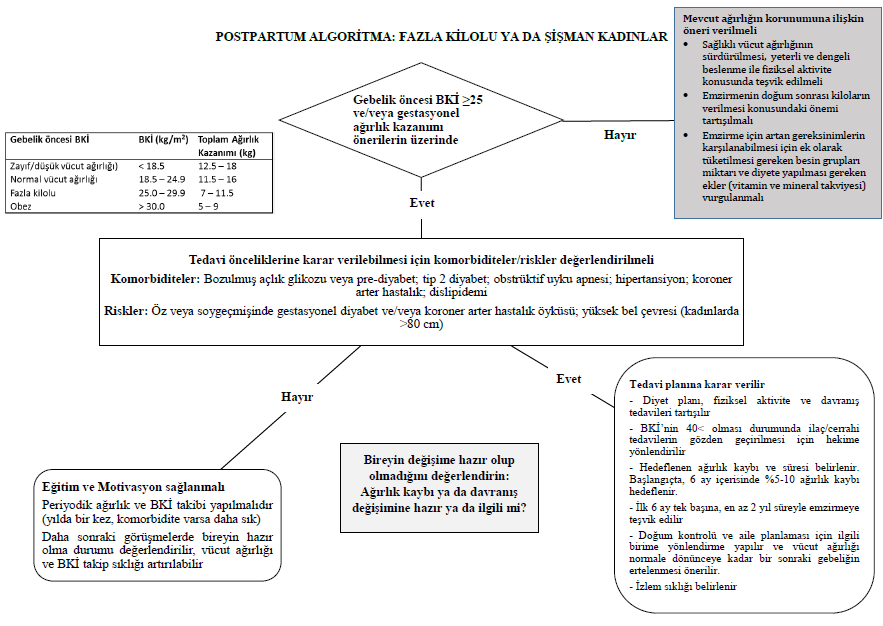 GDM (+): postnatal 6-12 hf  OGTT yapılmalı, gerekiyorsa yaşam tarzı değişikliği sağlanmalı, yıllık olarak diyabet taraması yaptırmaları hatırlatılmalı
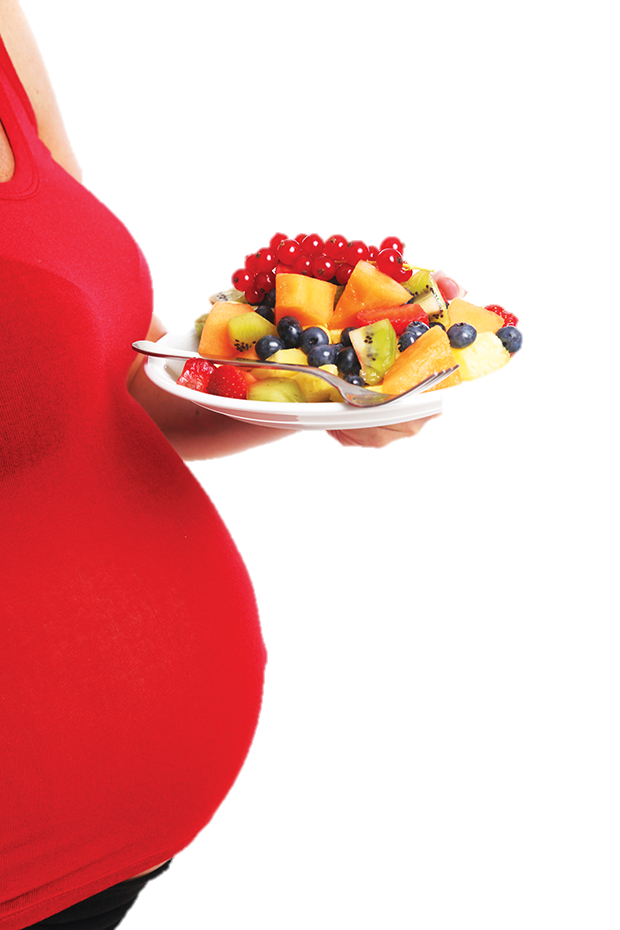 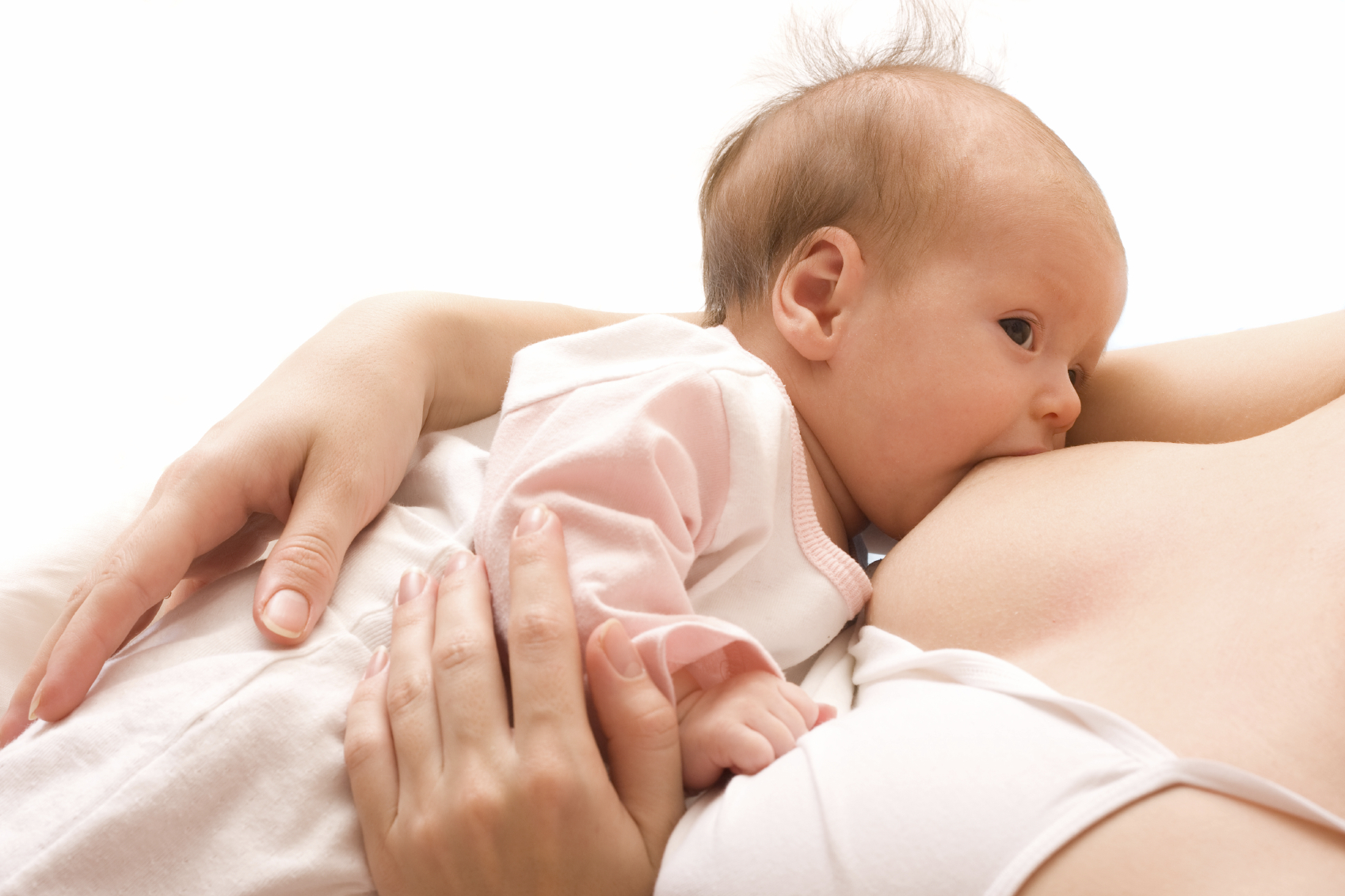 Teşekkürler